2023 KWKG Adjudicated Show
For the video of the show, check out
https://youtu.be/BxXbTy9qYzM
Category 1: Head & Neck
Appetizers (Firsts)
Fraternal Forever Scarf by Lynn Philips
First Place
Yarn: Les Laines Coco Bas du Fleuve and Miss Babs Train Case
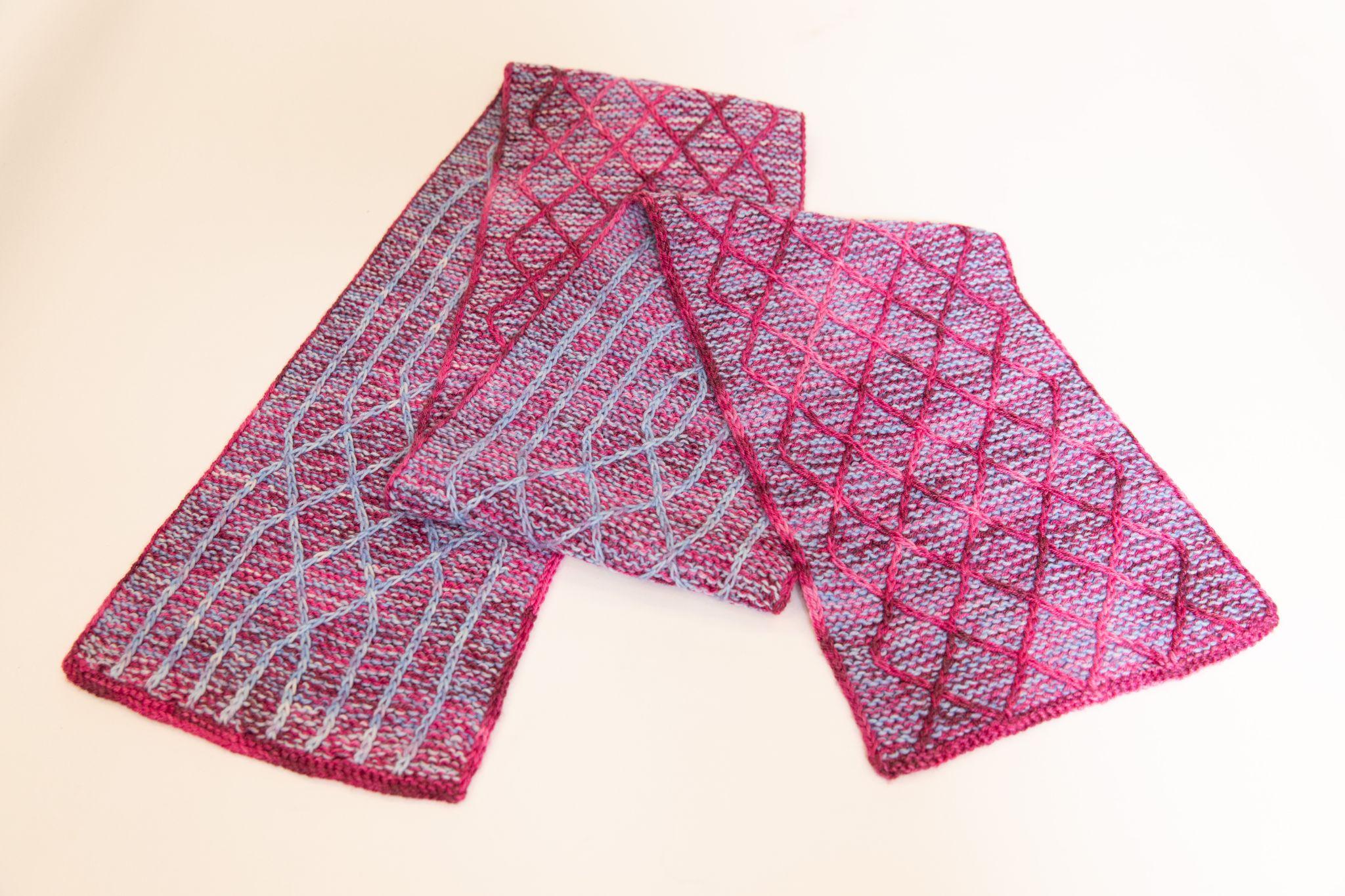 https://ravelry.com/projects/needler60/fraternal-forever-scarf
Follow the Leader Cowl by Laura Weeks
Second Place
Yarn: Berroco Vintage
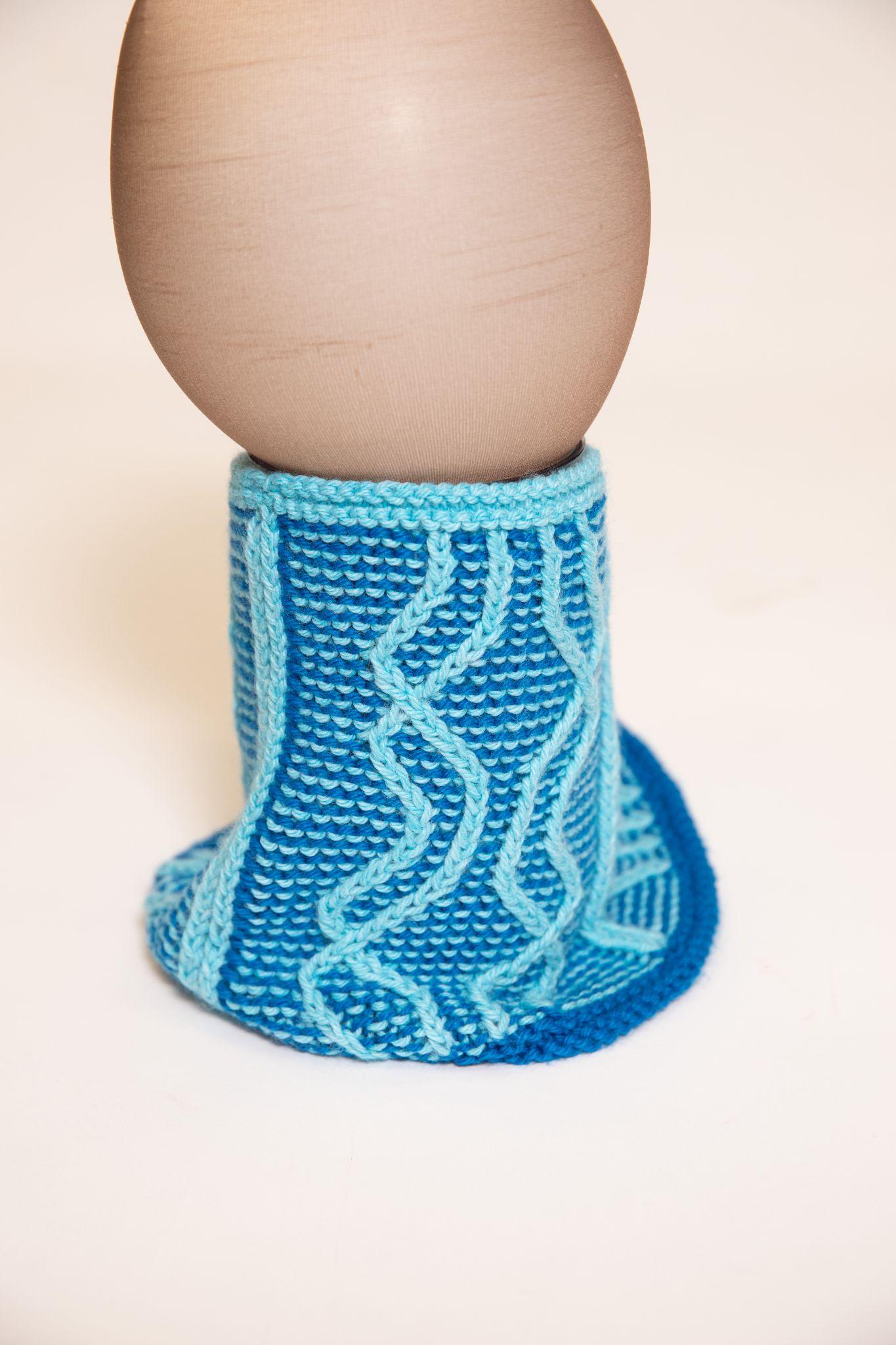 https://ravelry.com/projects/purplemathmom/kw-fusion-cowl
Follow the Leader Cowl by Amanda Mustard
Third Place
Yarn: Berroco Ultra Alpaca
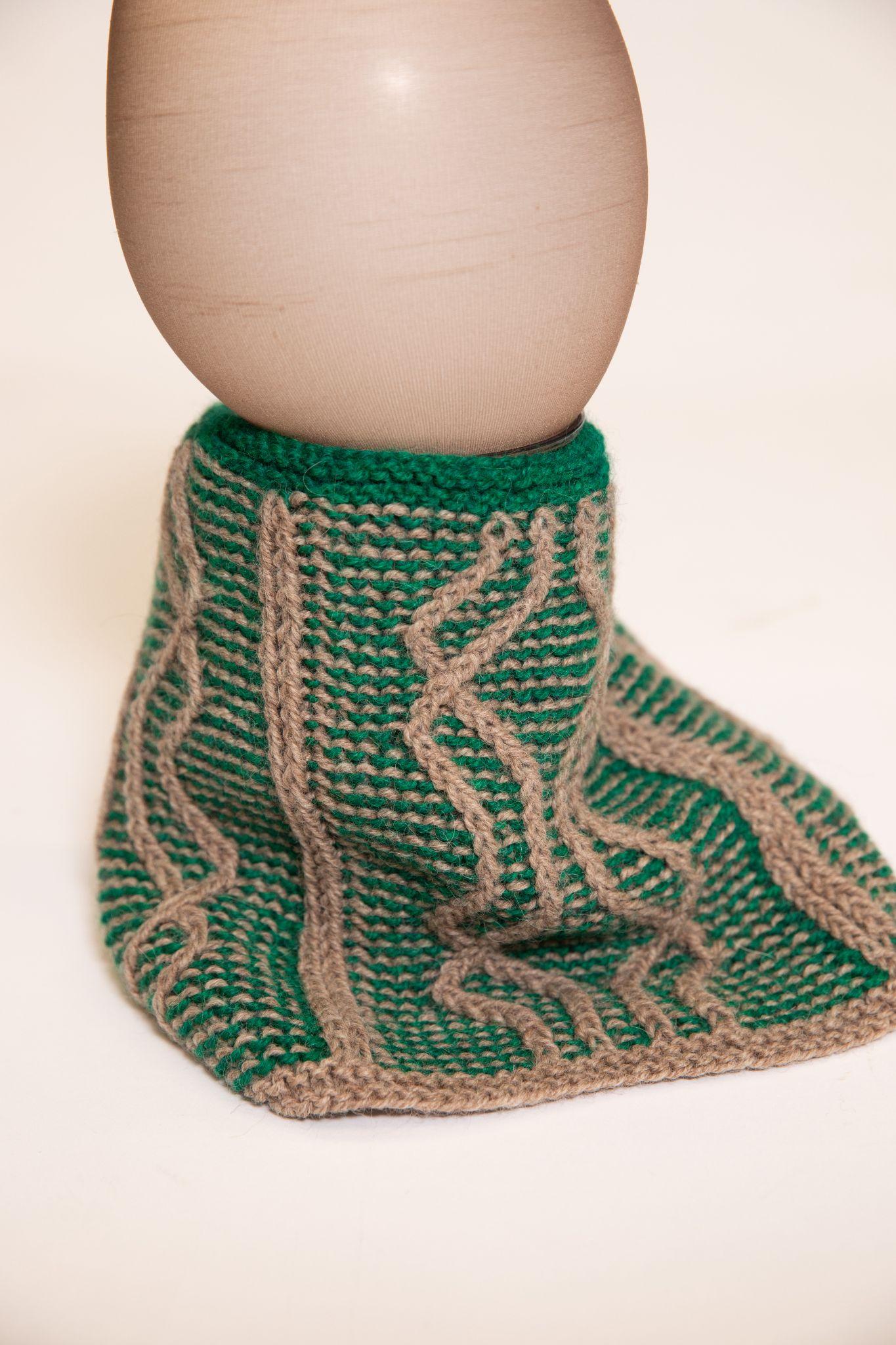 https://www.ravelry.com/projects/AmandaDianeM/fusion-cowl
Follow the Leader Cowl by Dianne Littleton
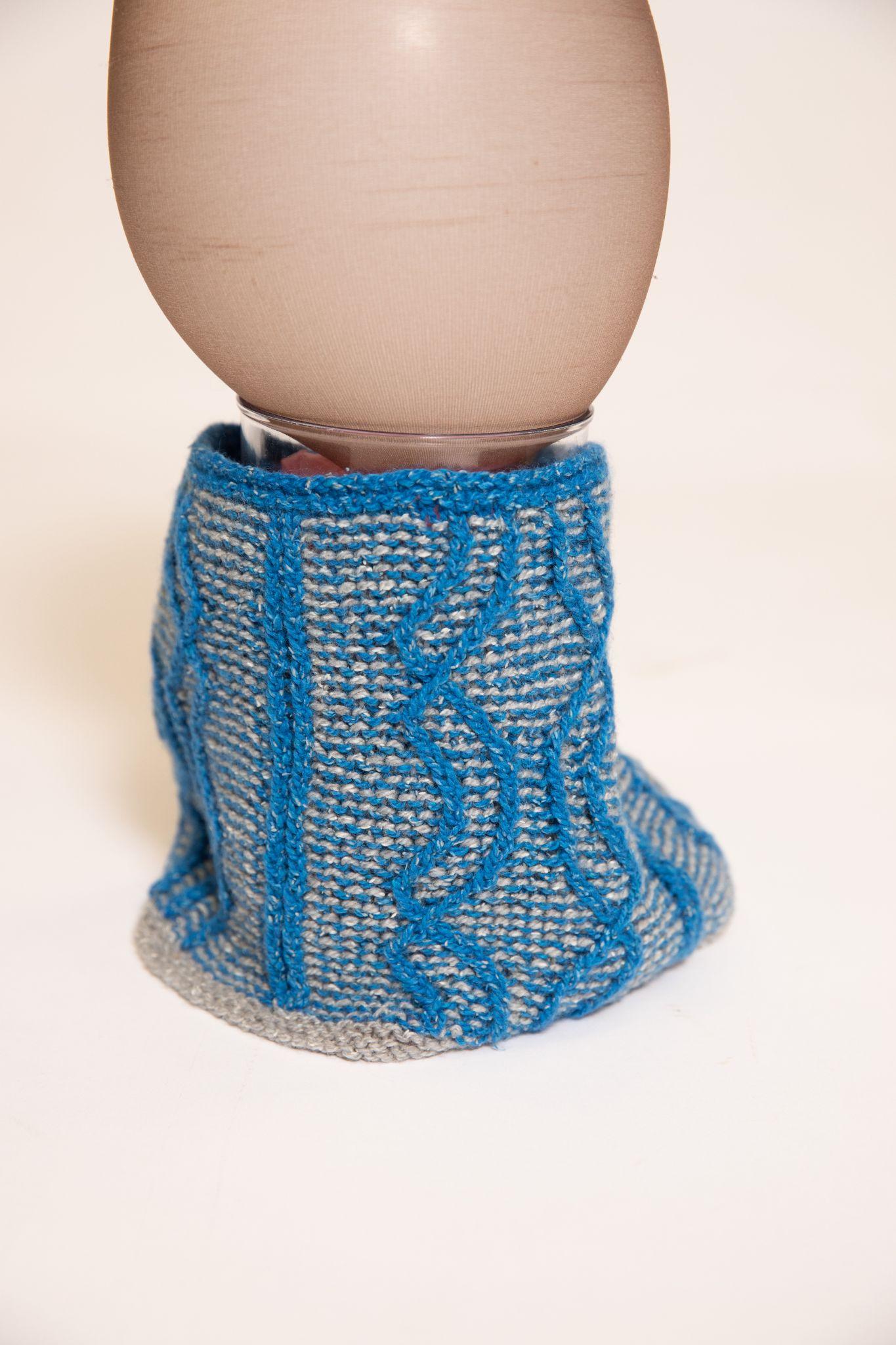 https://www.ravelry.com/patterns/library/follow-the-leader-cowl
Follow the Leader Cowl by Brooke Southgate
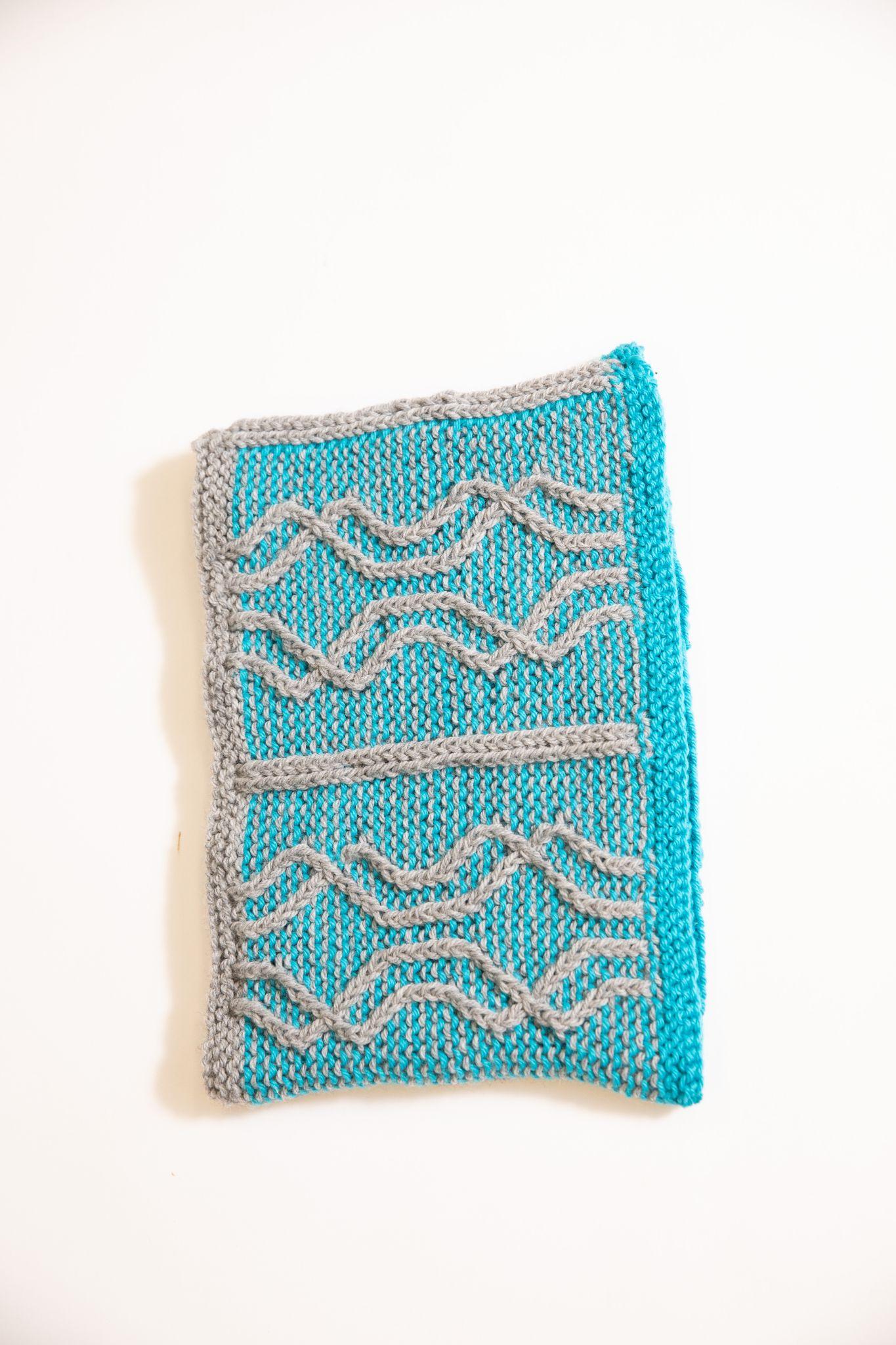 https://www.ravelry.com/patterns/library/follow-the-leader-cowl
Crochet Hat by Jen Horsepool
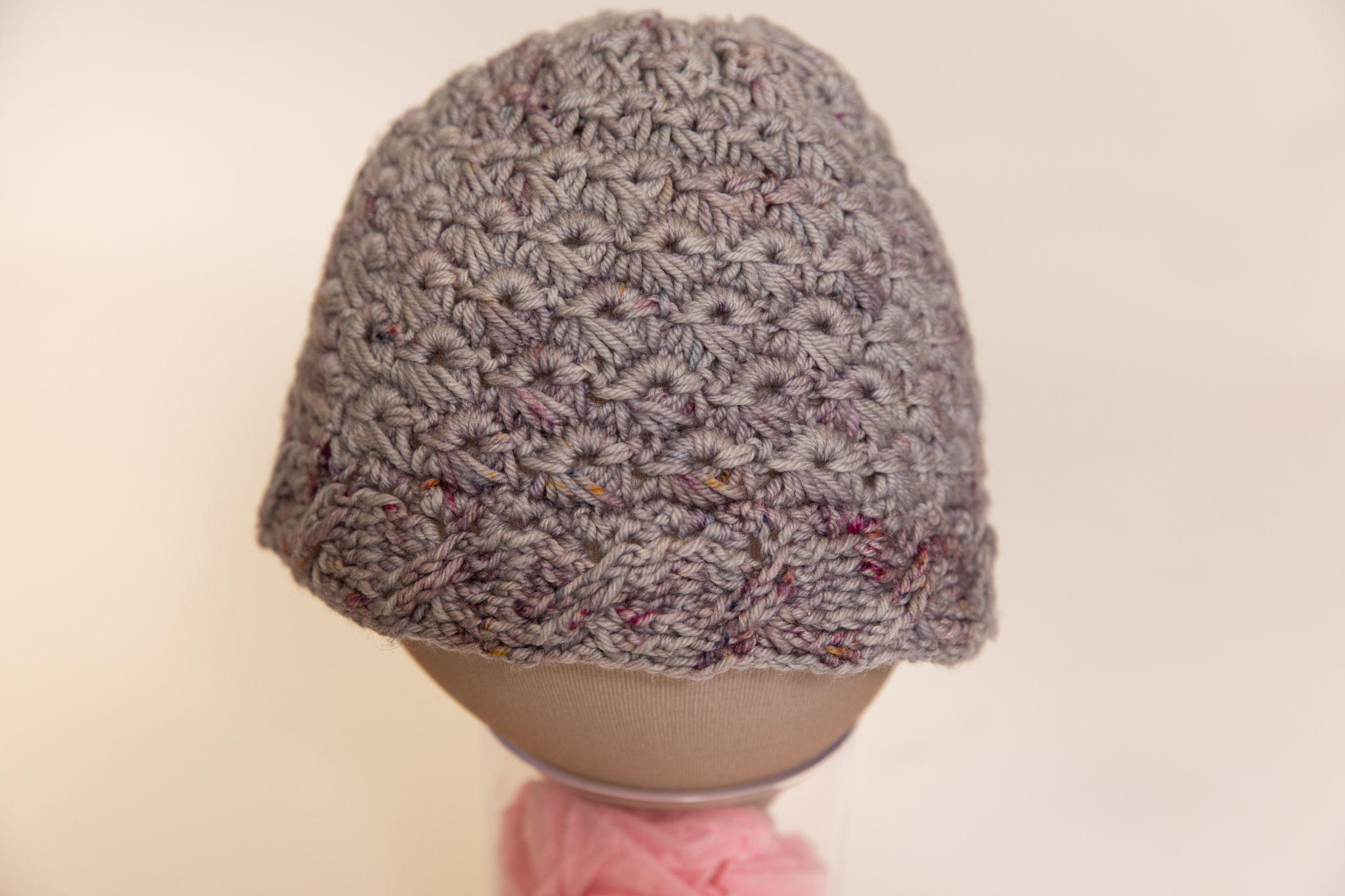 Follow the Leader Cowl by Susan Hoskins
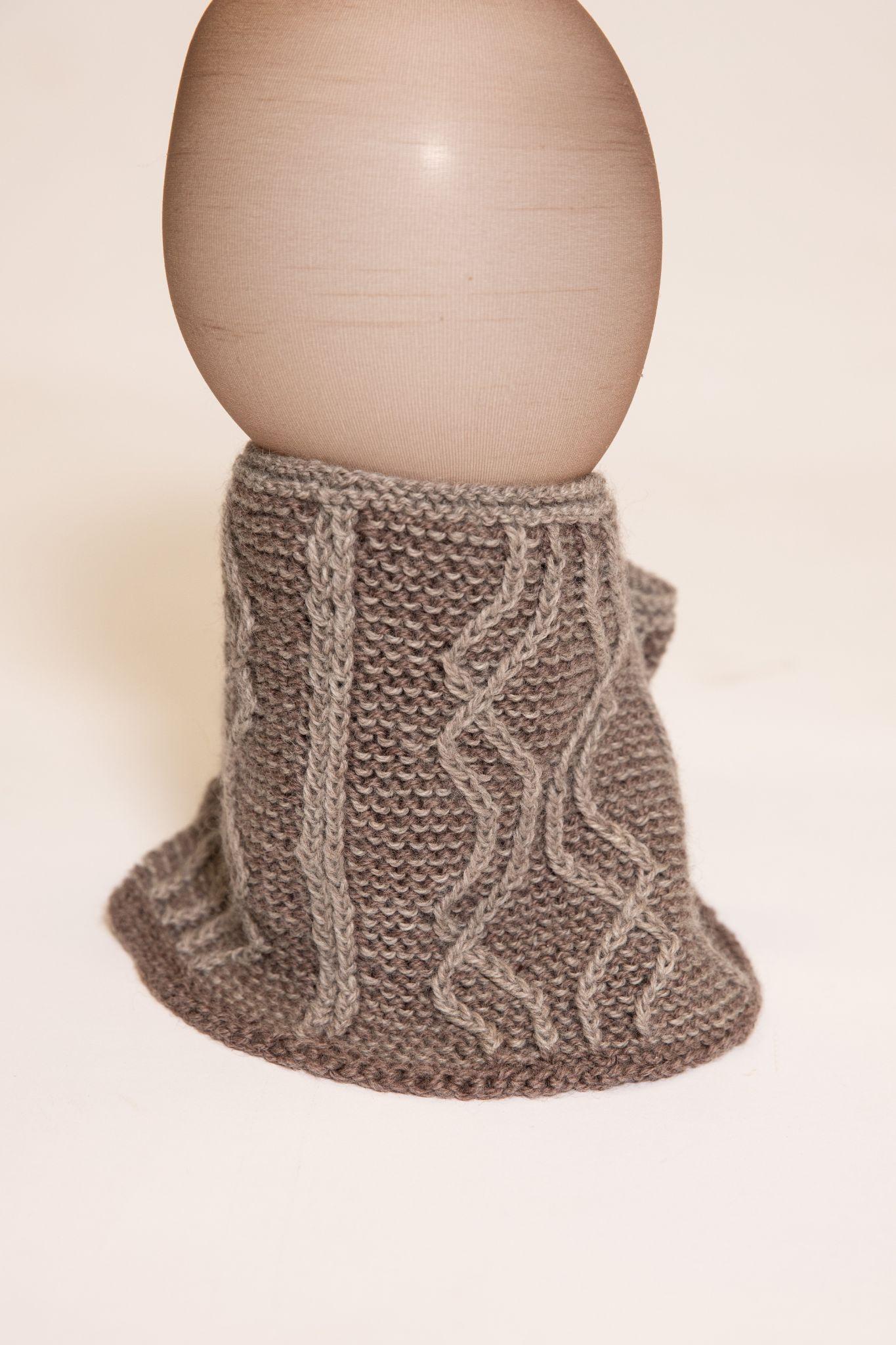 https://www.ravelry.com/patterns/library/follow-the-leader-cowl
Beanie by Susan McLeod
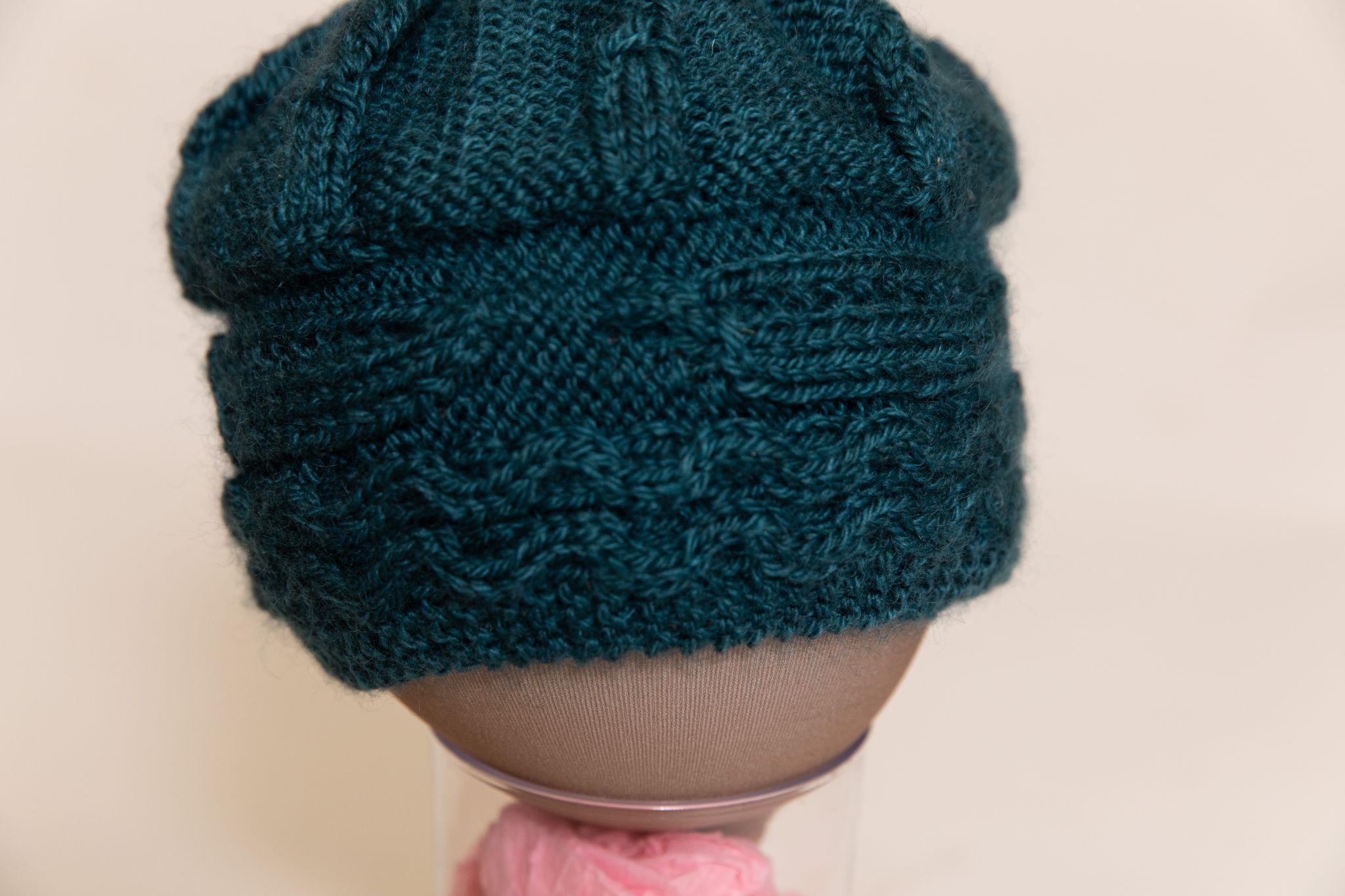 https://www.ravelry.com/patterns/library/soft-is-the-song-my-paddle-sings
Fusion Cowl by Susan McLeod
Yarn: Patons Canadiana
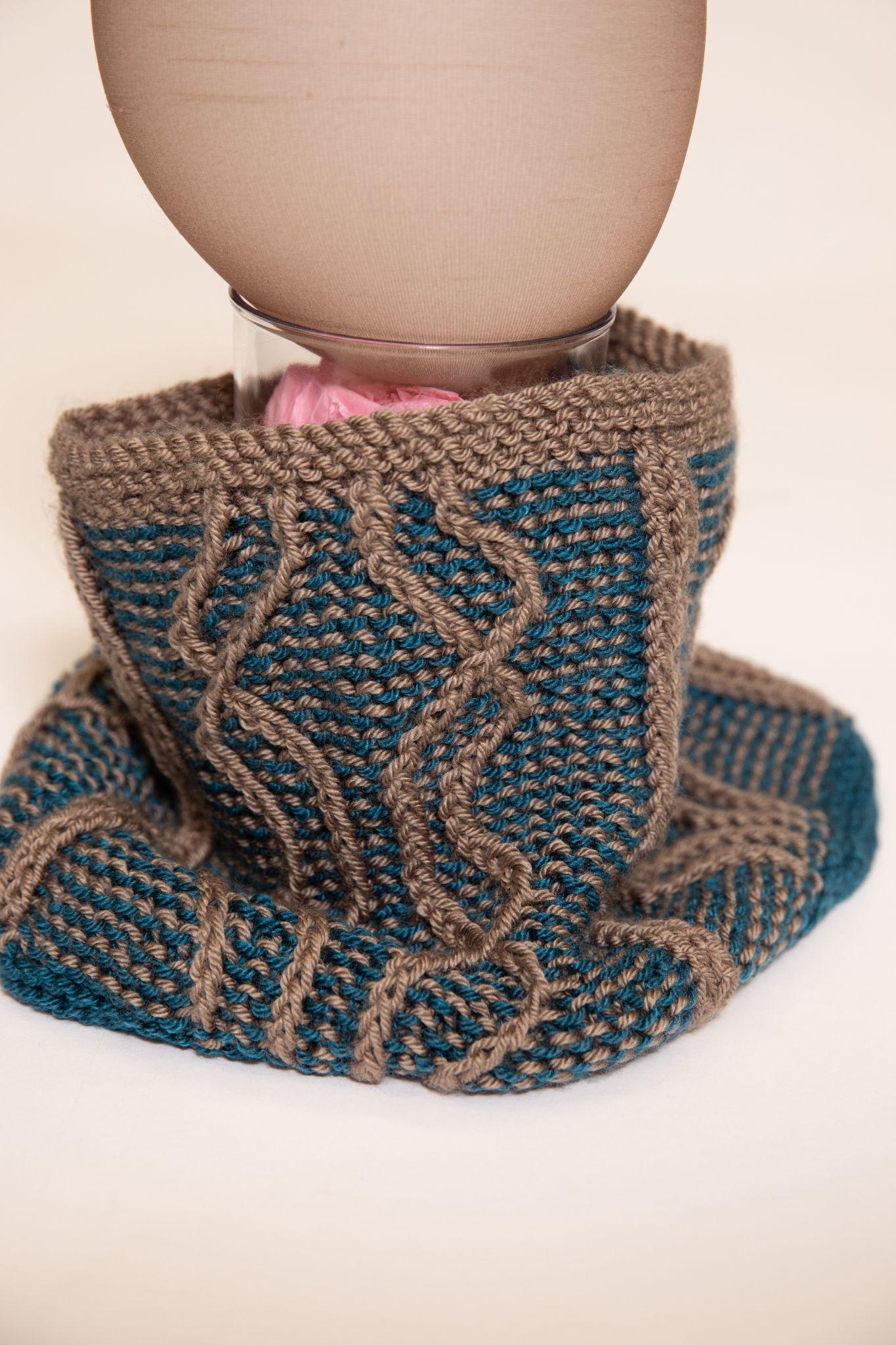 https://www.ravelry.com/patterns/library/follow-the-leader-cowl
Category 1: Head & Neck
Main Course
Feather Headband by Brooke Southgate
First Place
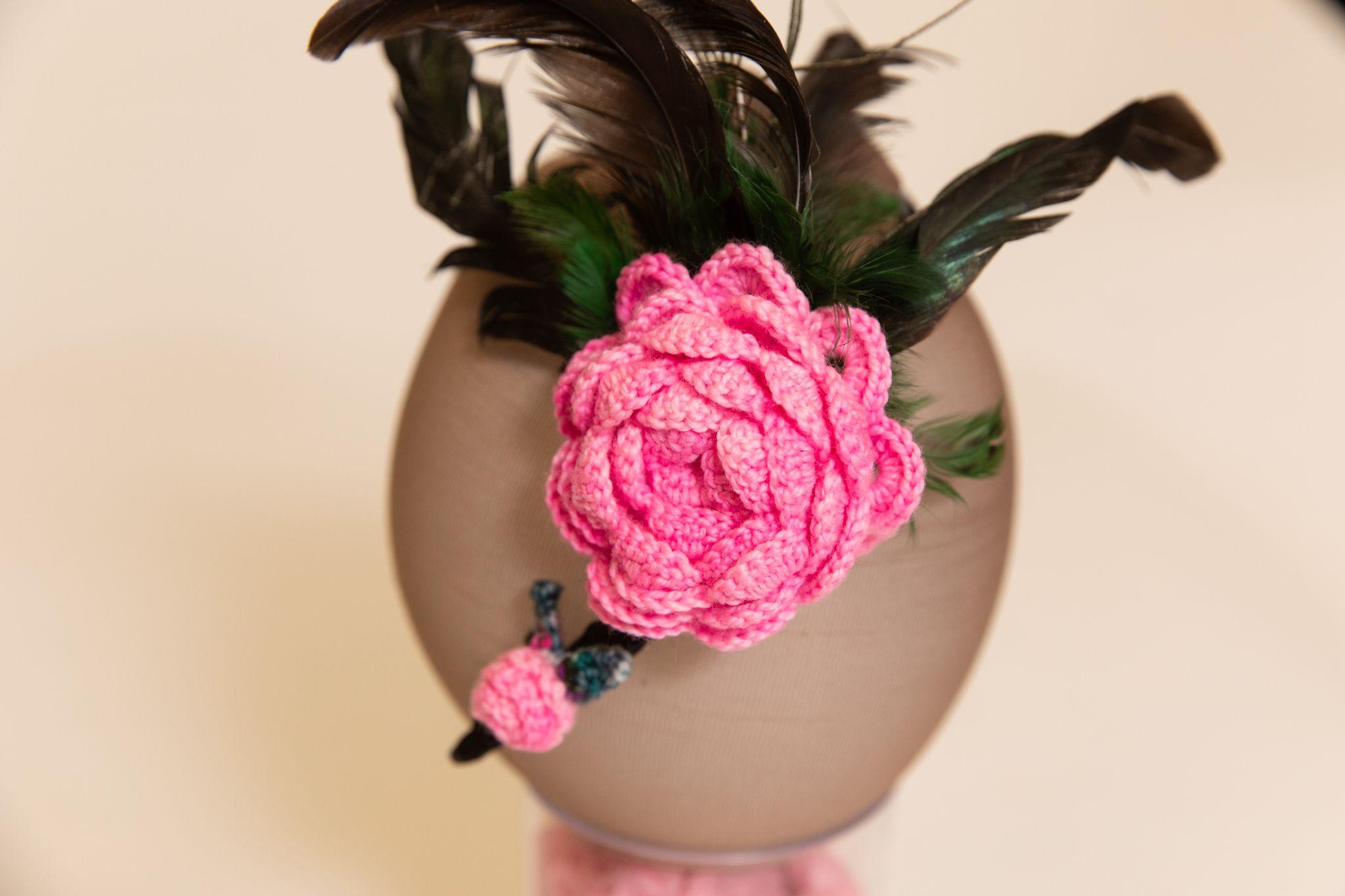 Planned Pooling Cowl by Laura Weeks
Second Place
Yarn: Ancient Arts Superwash DK/Light Worsted
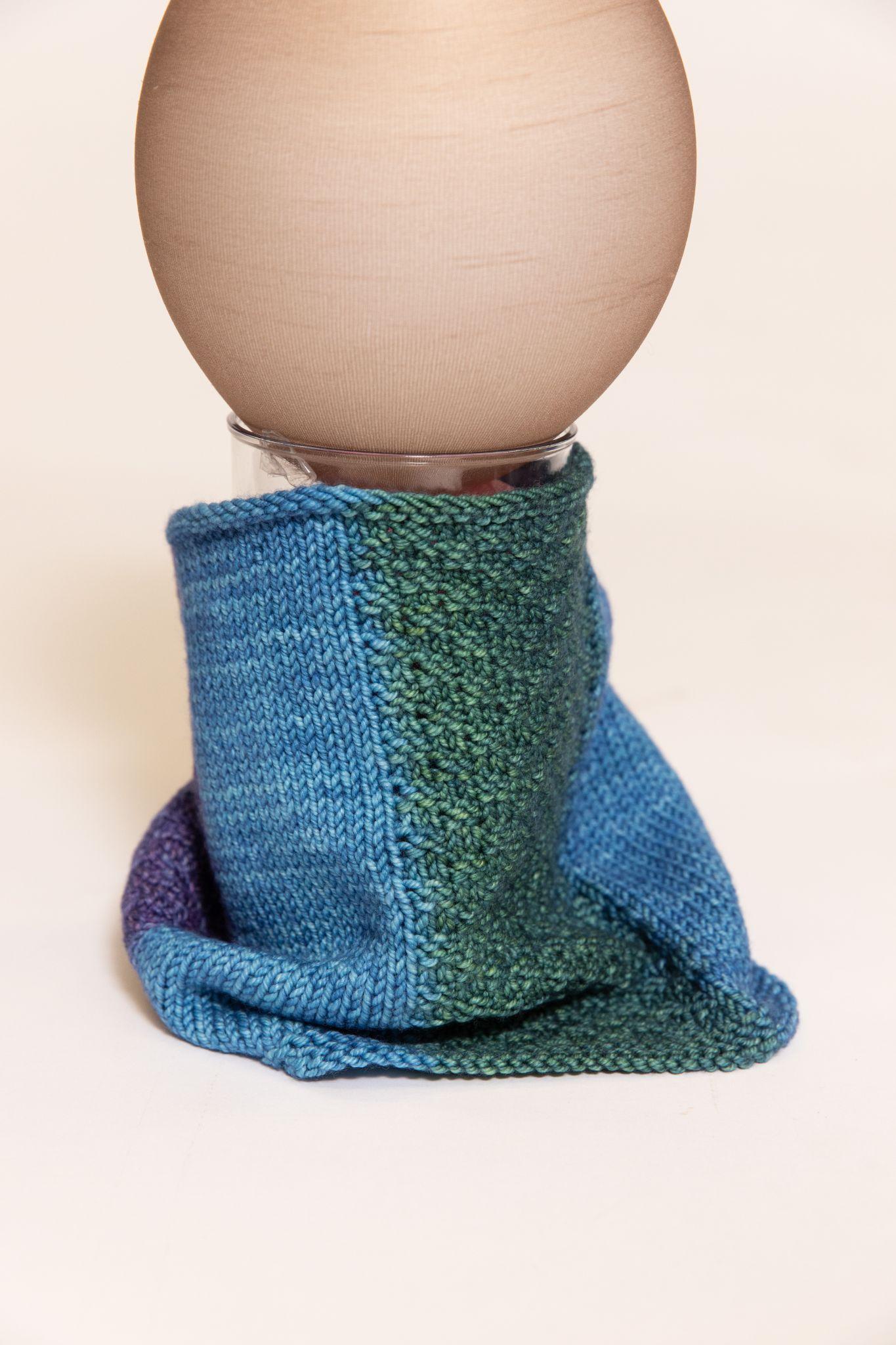 https://ravelry.com/projects/purplemathmom/colour-stacked-cowl
Baby Hat by Debbie Bolt
Third Place
Yarn: Knit Picks Palette
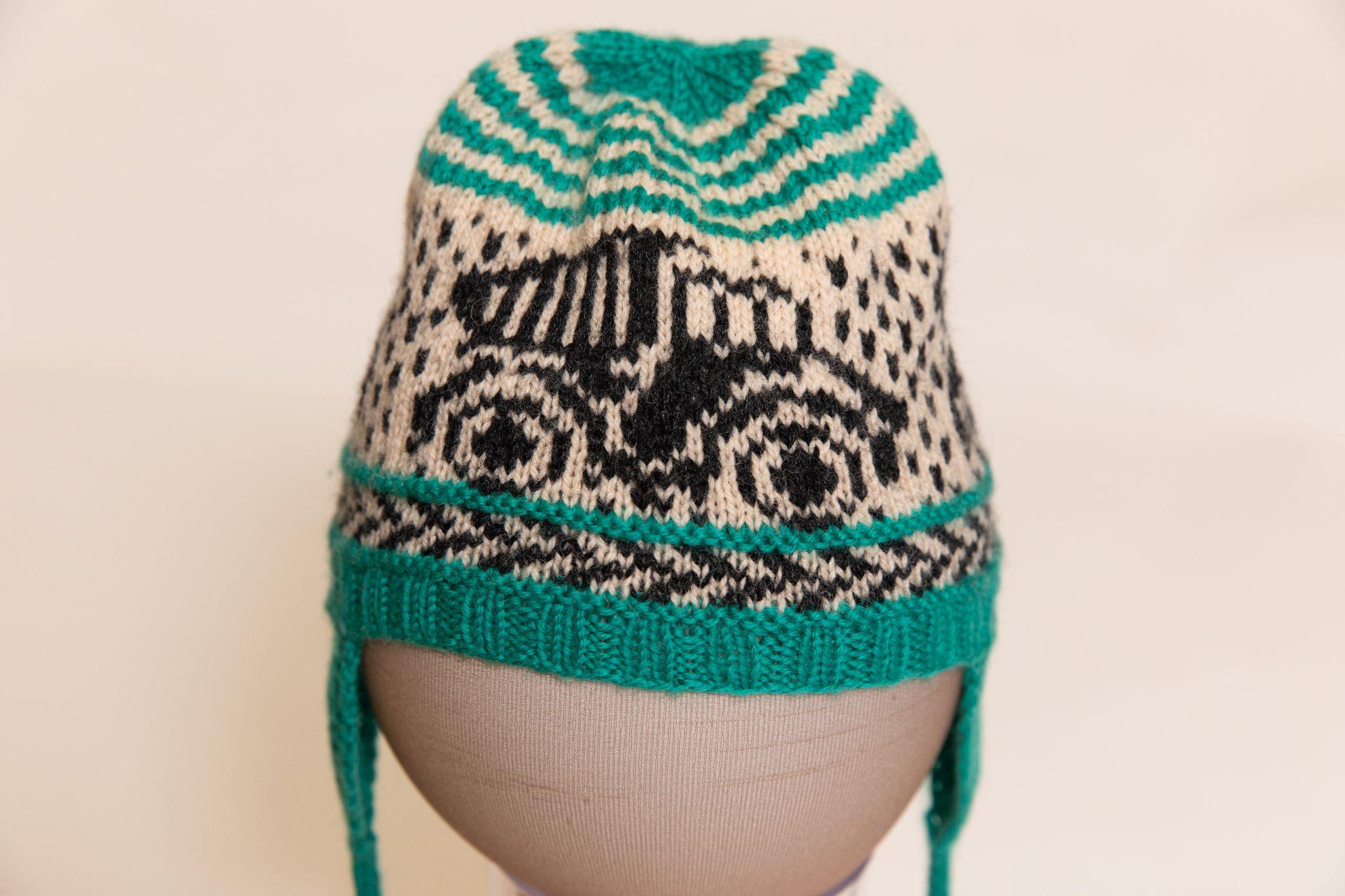 https://www.ravelry.com/projects/dbtinksalot/dump-truck-hat
Fair Isle and I-Cord Scarf by Betty Bax
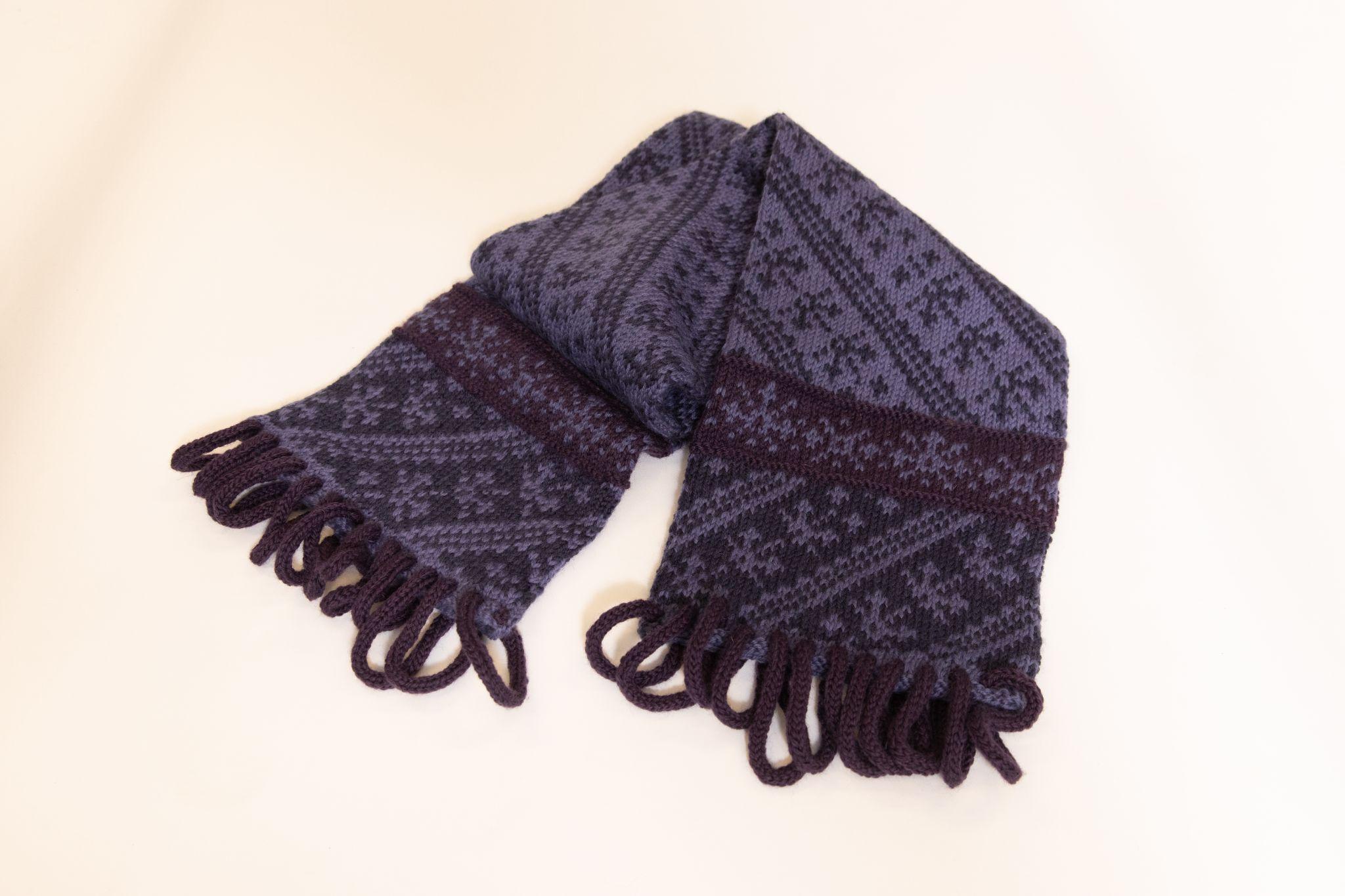 Lighthouses of Maine Cowl by Laura Weeks
Yarn: Seven Sisters Arts Zodiac
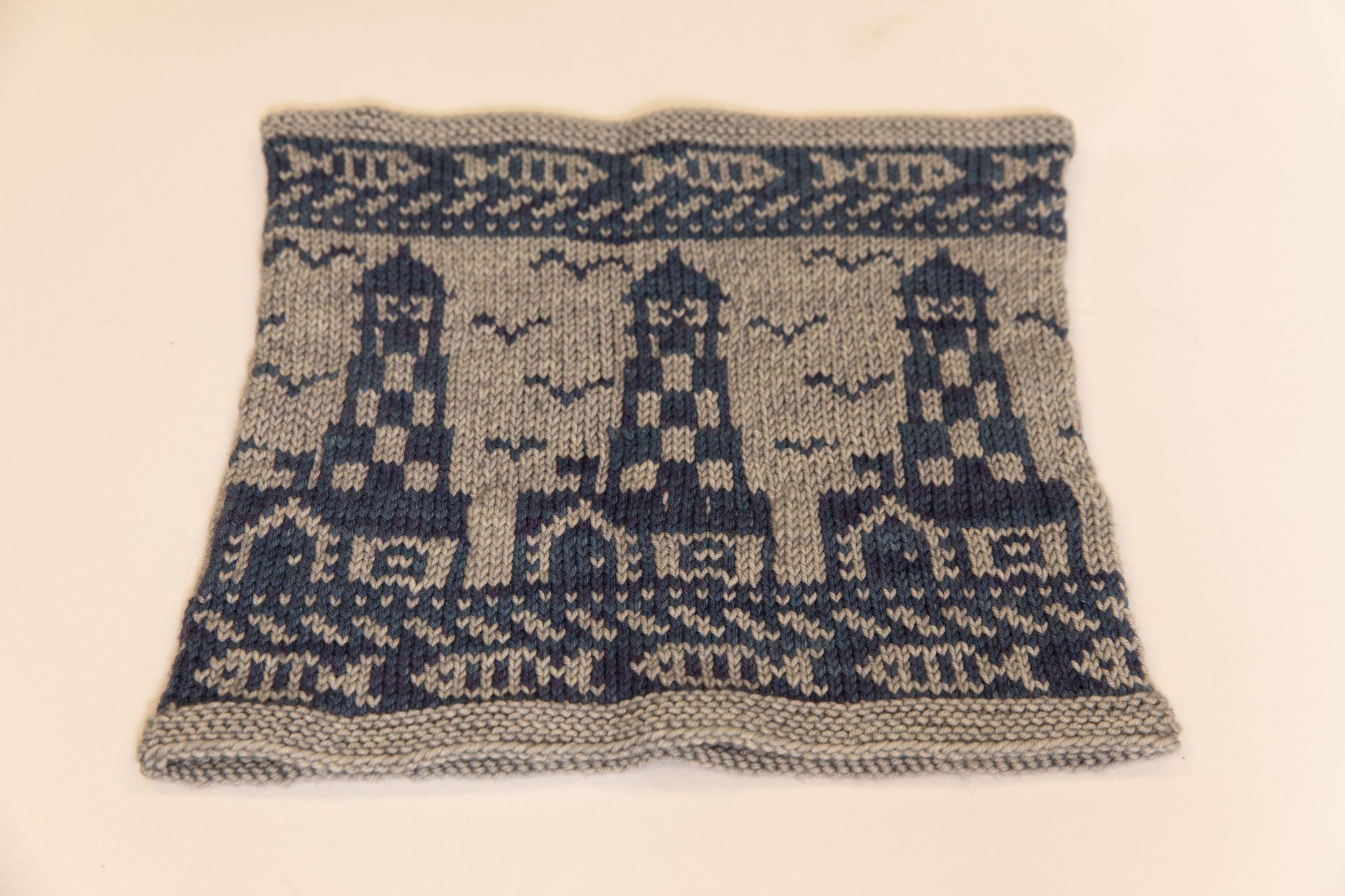 https://ravelry.com/projects/purplemathmom/lighthouses-of-maine-cowl
Schneeflocken Hat by Miriam Heynen
Yarn: Briggs & Little Durasport
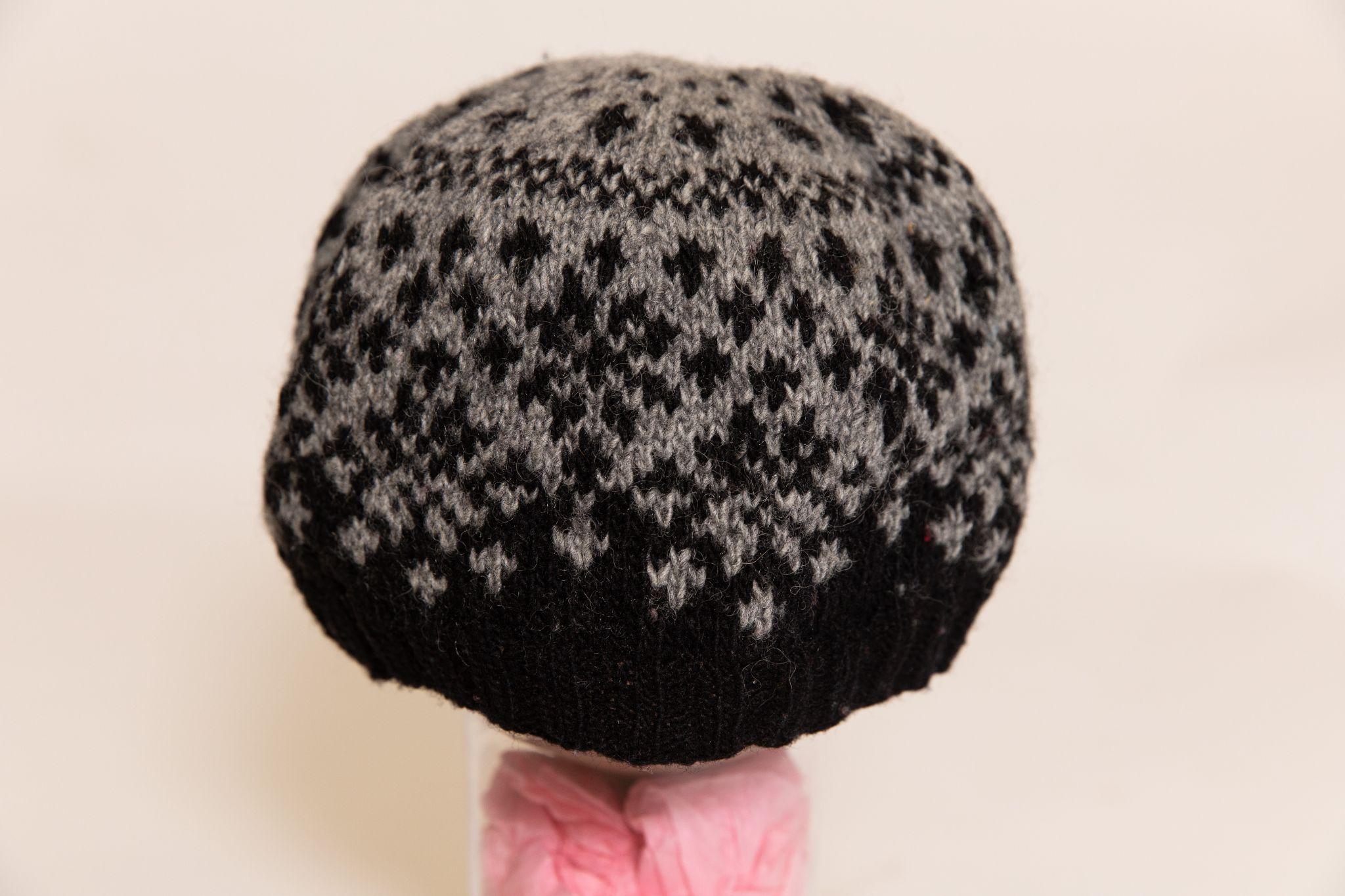 https://www.ravelry.com/projects/CanadianKnitizen/schneeflocken-hat-5
Slip Stitch Cowl by Miriam Heynen
Yarn: Cascade Heritage Sock and Koigu KPPPM
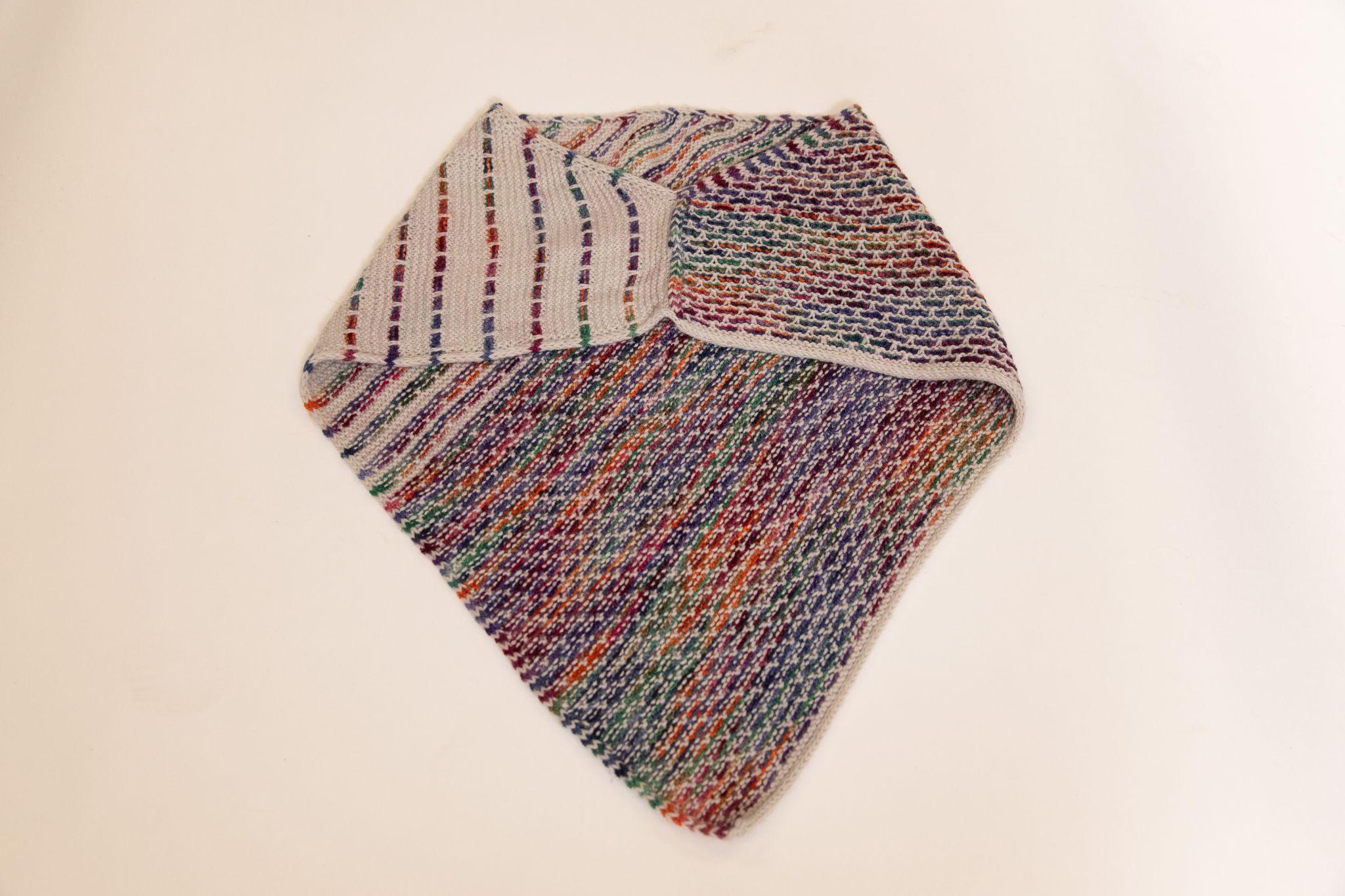 https://www.ravelry.com/projects/CanadianKnitizen/conversation-cowl
Beanie by Rosemary Kohler
Yarn: Knotty by Nature Worsted
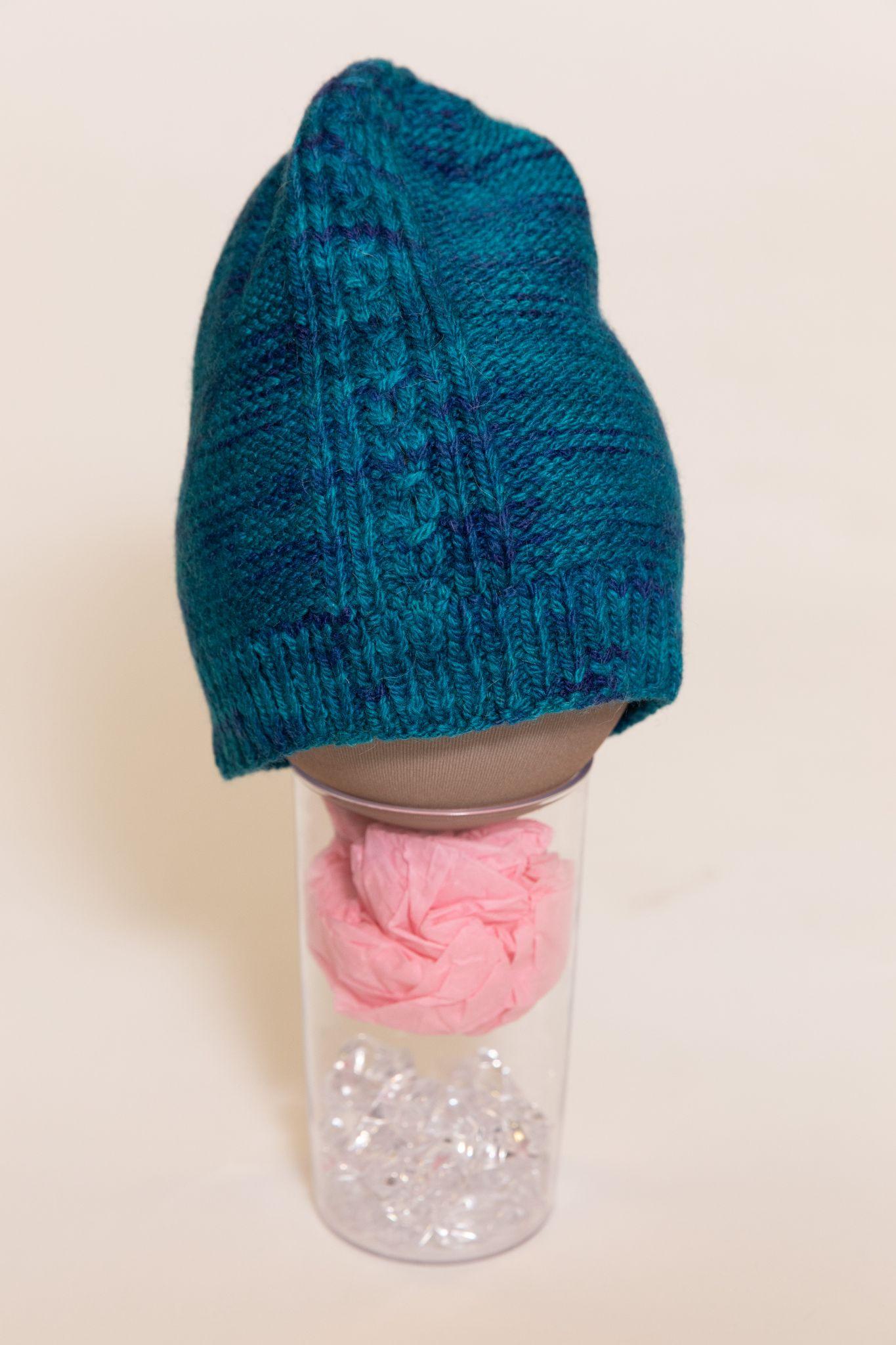 https://www.ravelry.com/projects/goldenrex/renfrew
Stranded Whales Beanie by Susan McLeod
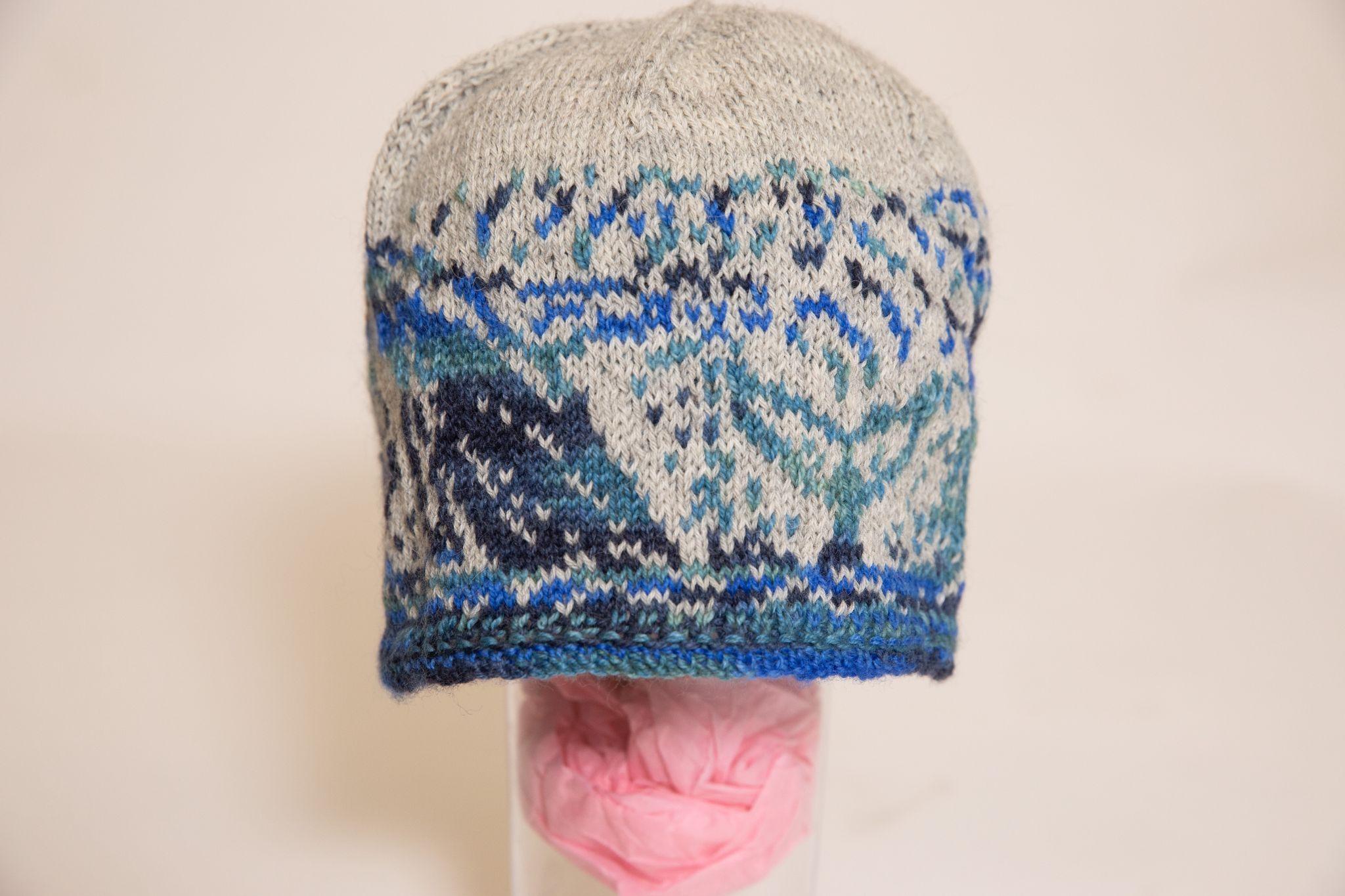 https://www.ravelry.com/patterns/library/stranded-whales-beanie
Wellington Slipstitch Headband by Susan McLeod
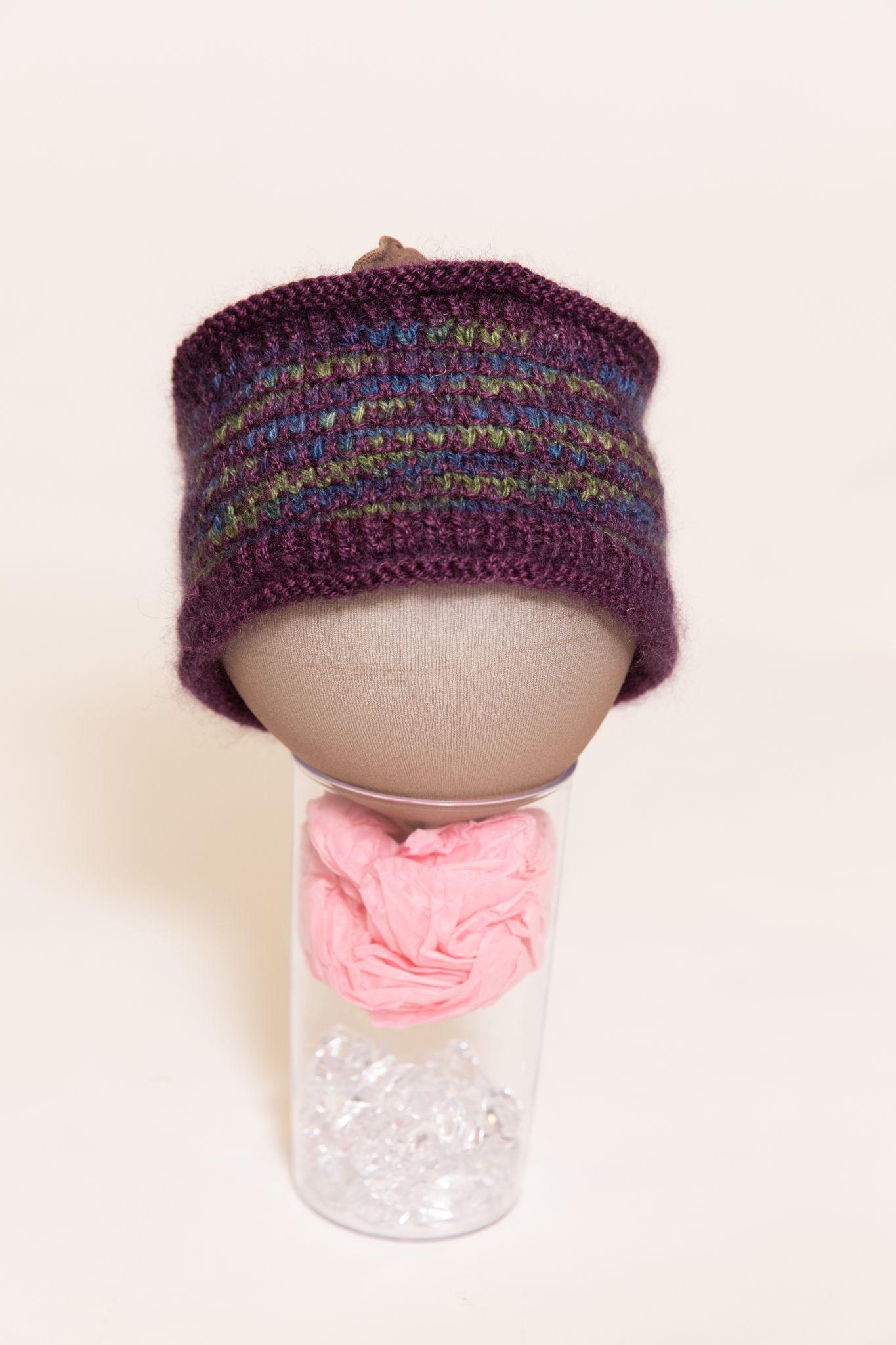 https://www.ravelry.com/patterns/library/wellington-slipstitch-headband
Category 1: Head & Neck
Dessert
Fuck Cancer Hat by Mary Martin
First Place
Yarn: Koigu Lace Merino
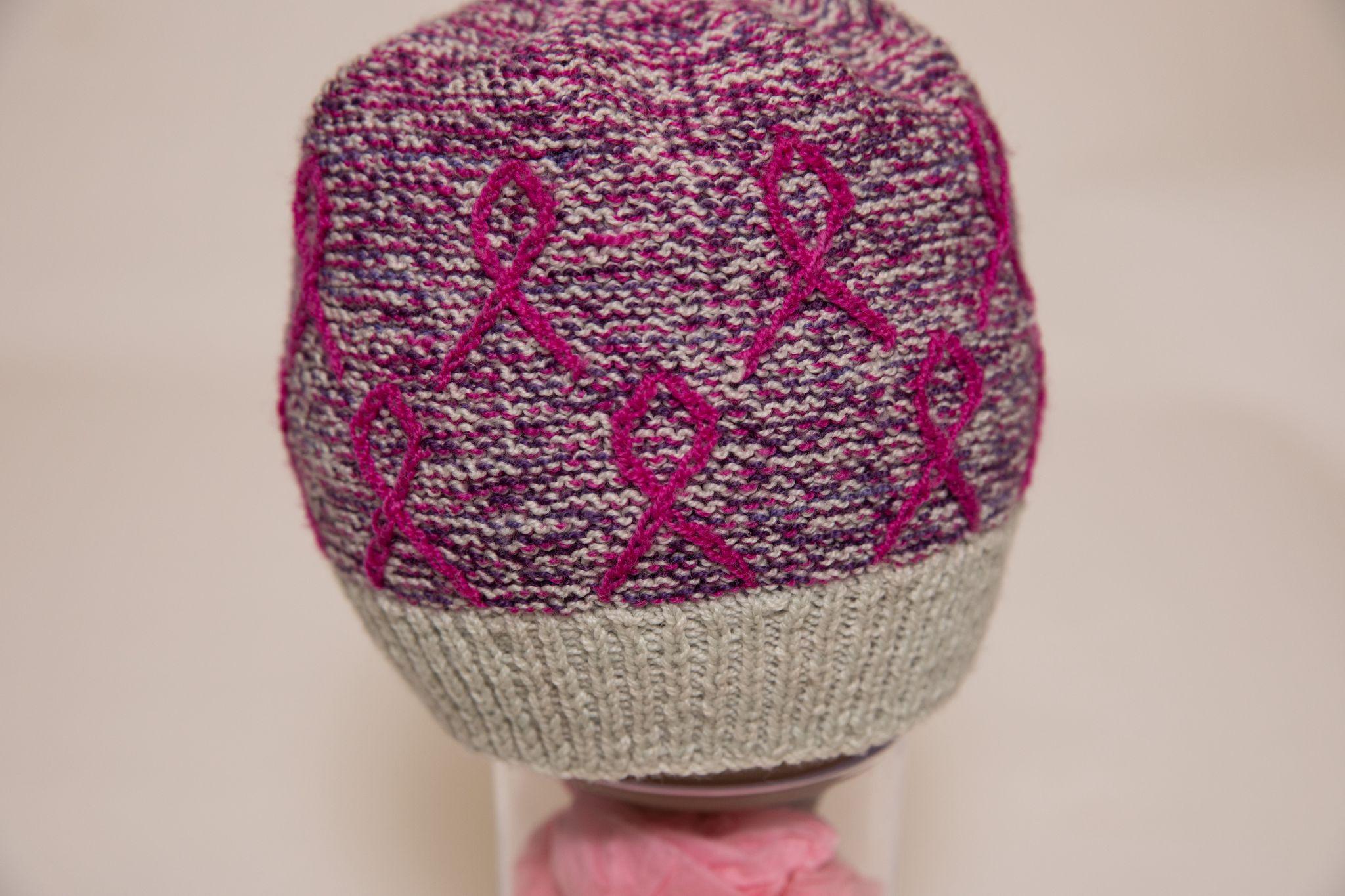 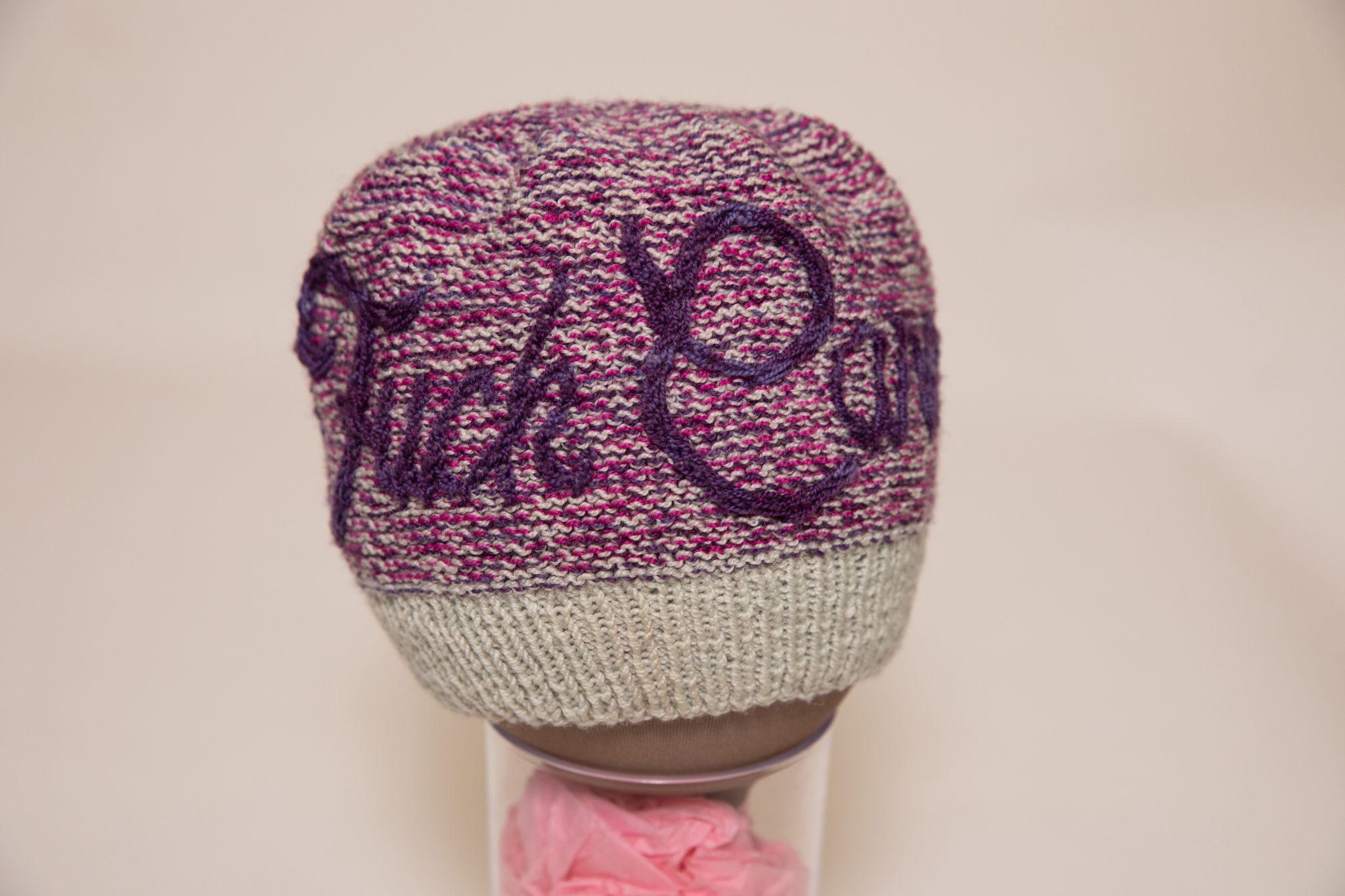 https://www.ravelry.com/projects/MaryWMartin/fuck-cancer-hat-inside-or-out
Beanie by Anne Blayney
Second Place
Yarn: indigodragonfly Merino Sock
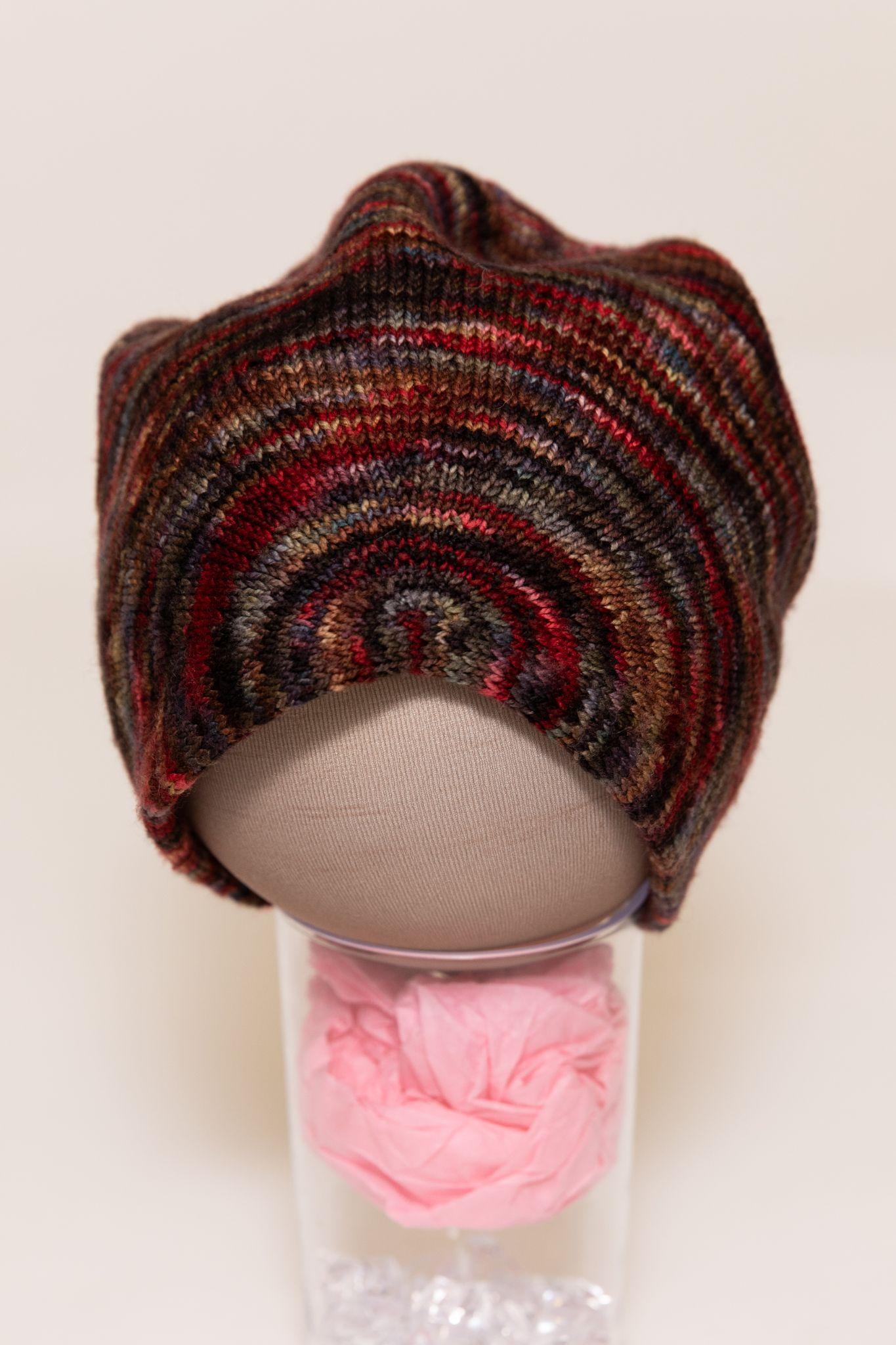 https://www.ravelry.com/projects/AnnieBee/circle--square
Brioche Beanie by Anne Blayney
Third Place
Yarn: Emily C Gillies BFL Fingering
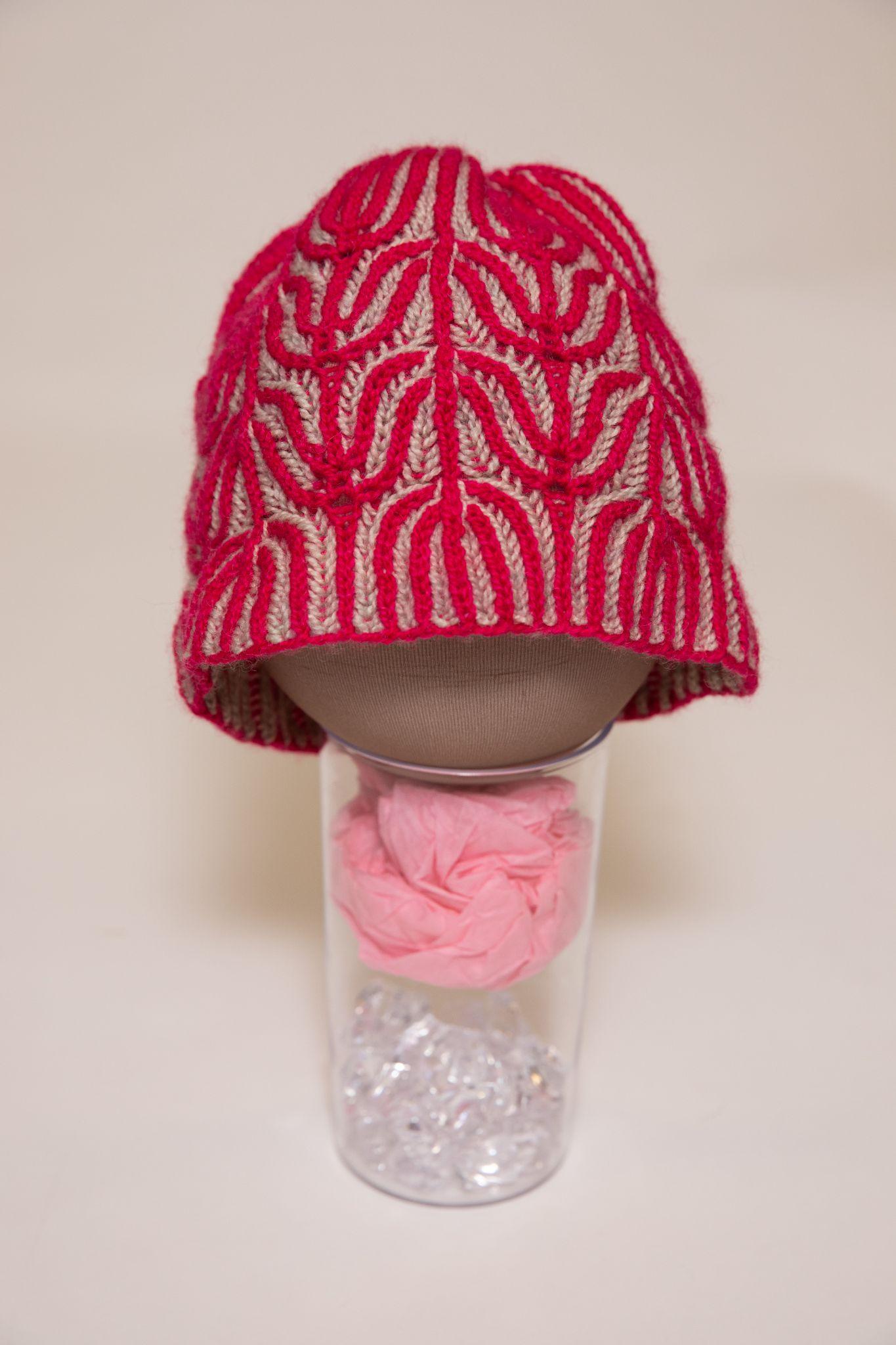 https://www.ravelry.com/projects/AnnieBee/presage
Wild Fields Beanie by Johanna Botari
Yarn: Cascade 220 Superwash and The Alpaca Yarn Co Paca-Paints
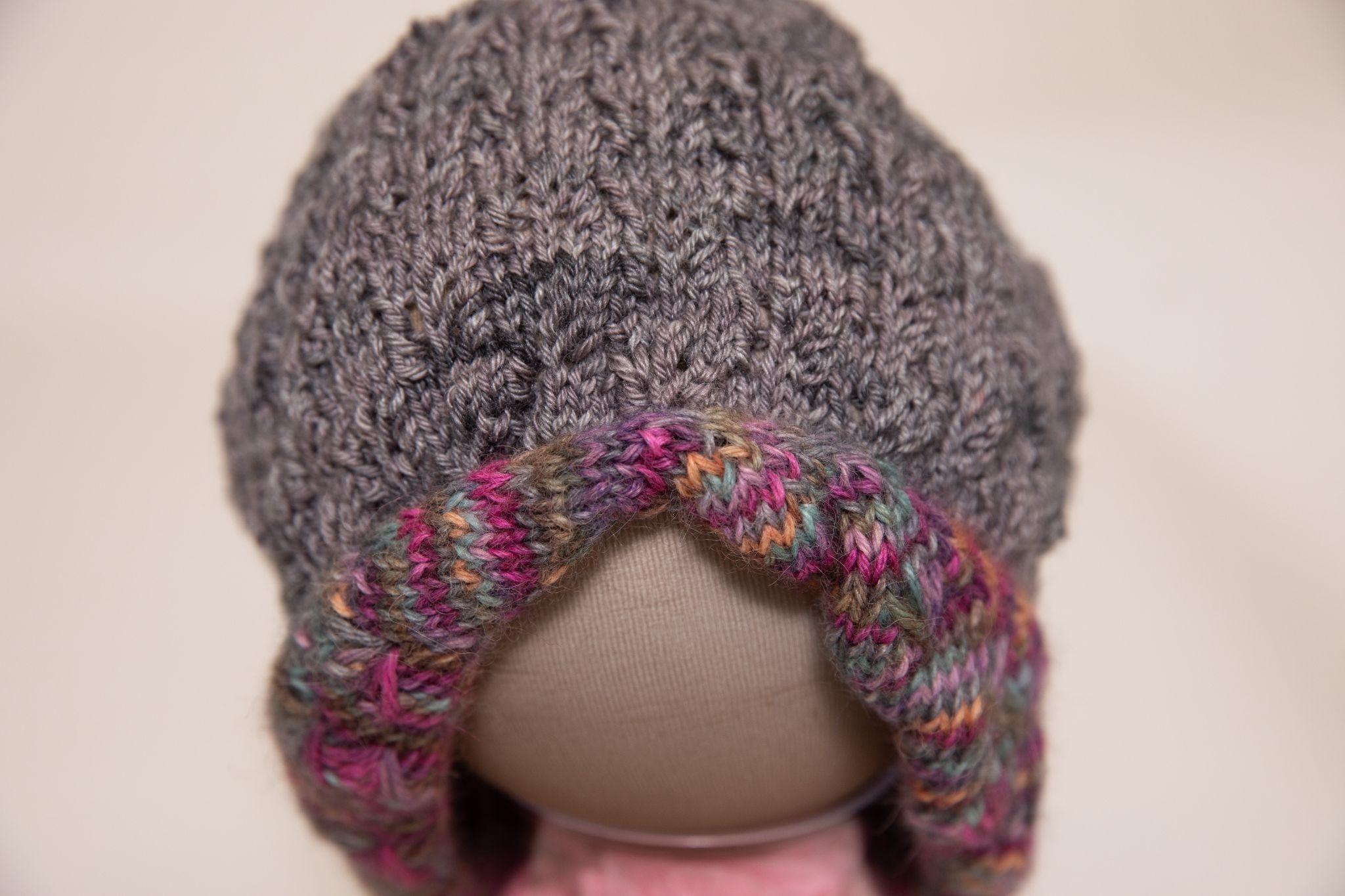 https://www.ravelry.com/projects/johannab/wild-fields
Talking Heads Hat by Lynne Sosnowski
Yarn: Tanis Fibre Arts DK
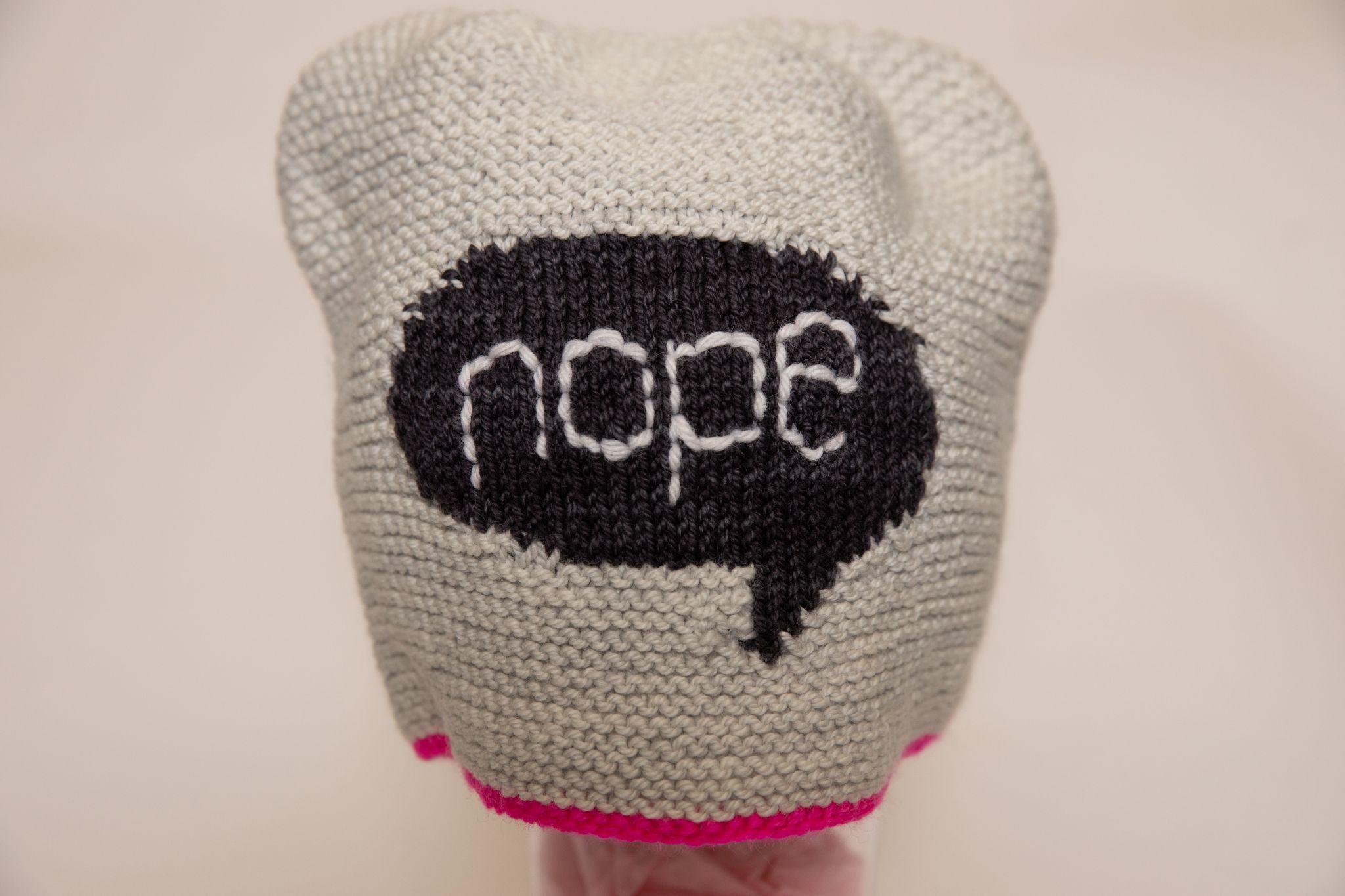 https://www.ravelry.com/patterns/library/talking-heads
Adventagious Cowl by Lynne Sosnowski
Yarn: Koigu
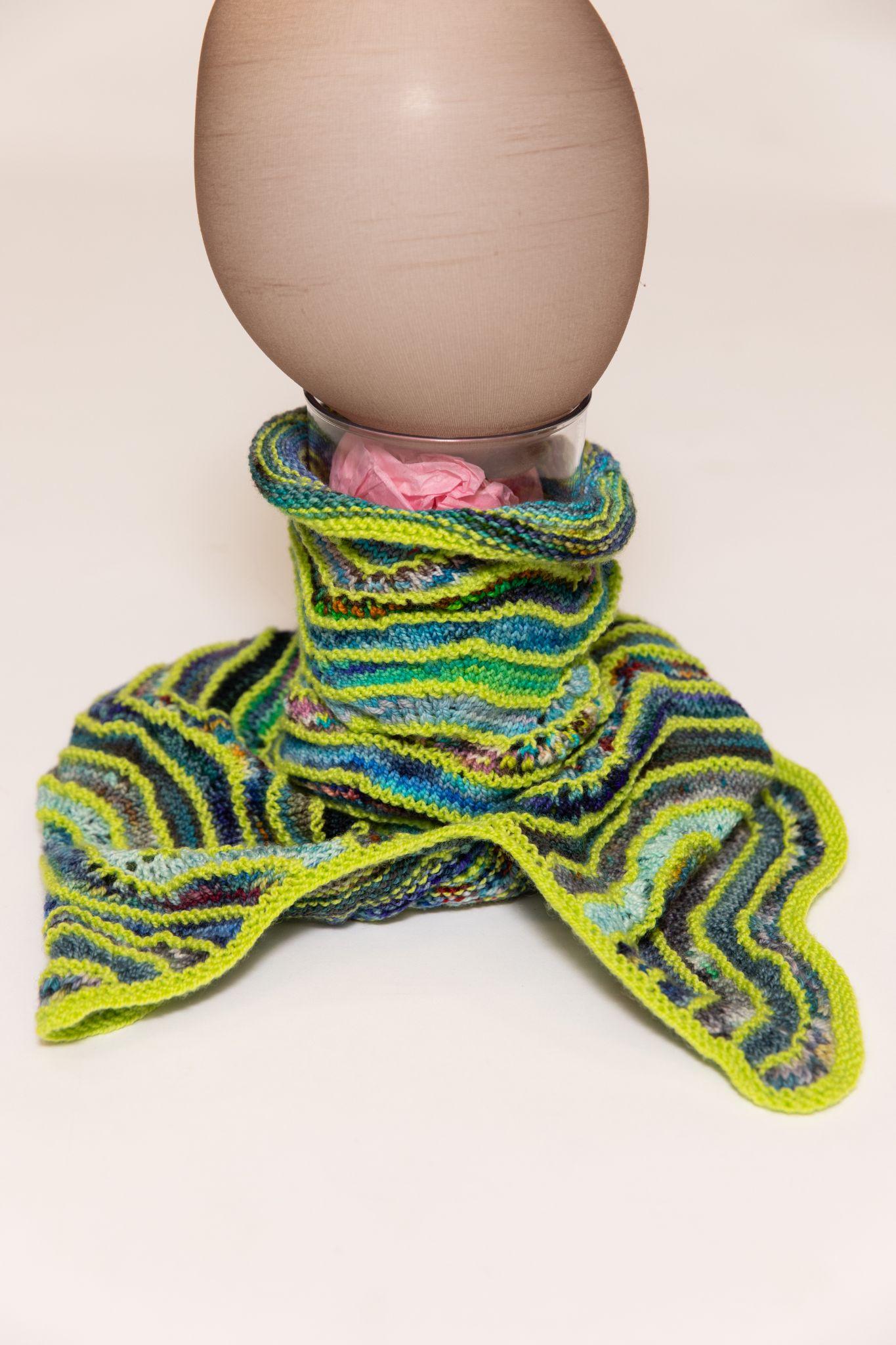 https://www.ravelry.com/patterns/library/adventagious-cowl
Category 2: Shoulders
Appetizers (Firsts)
Stars In Your Hands Shawl by Amanda Mustard
First Place
Yarn: Gepard Garn Kid Seta and WYS Exquisite Lace
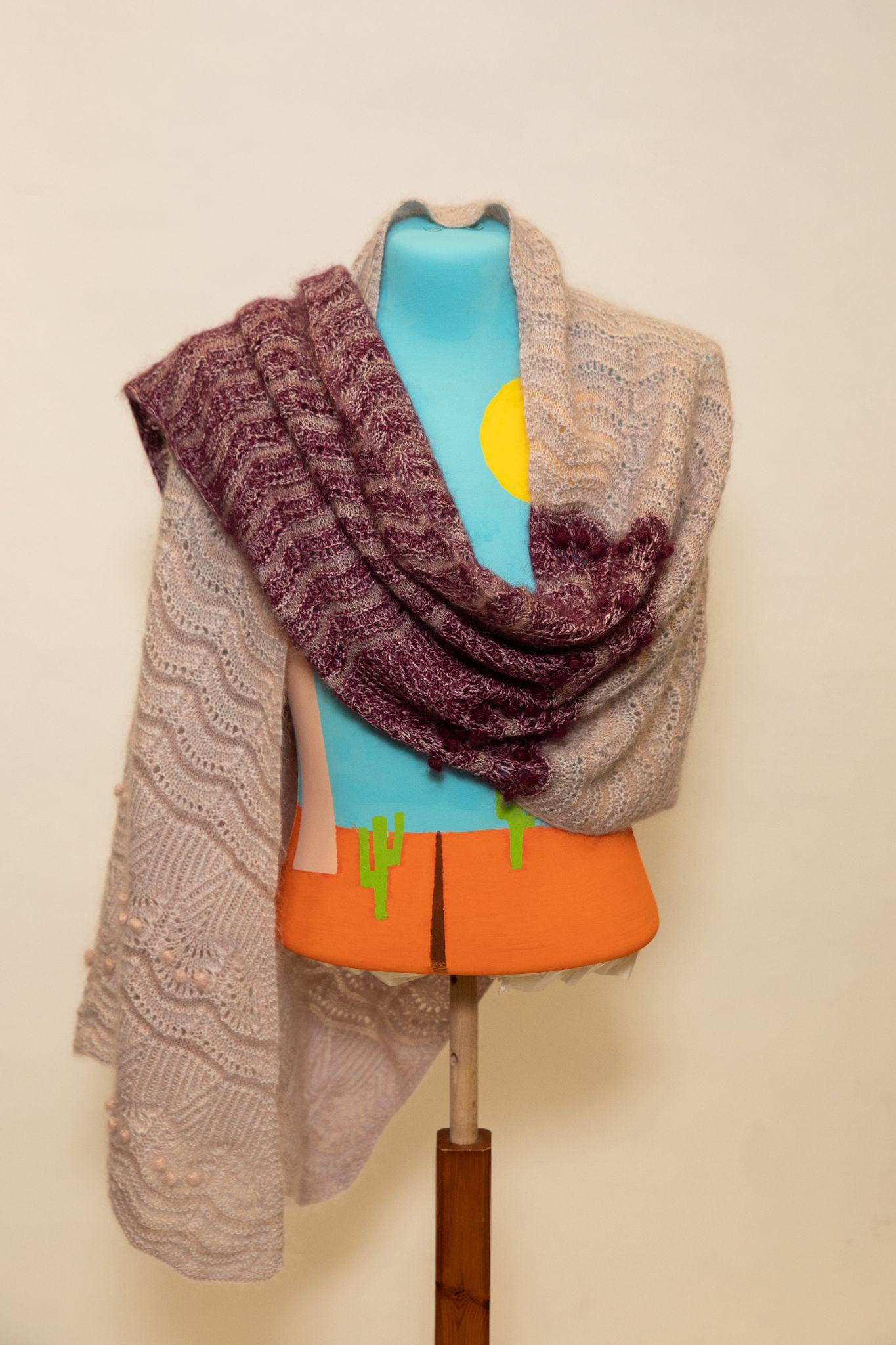 https://www.ravelry.com/projects/AmandaDianeM/stars-in-your-hands
Gossamer Shawl by Laura Weeks
Second Place
Yarn: Estelle Yarns Arequipa
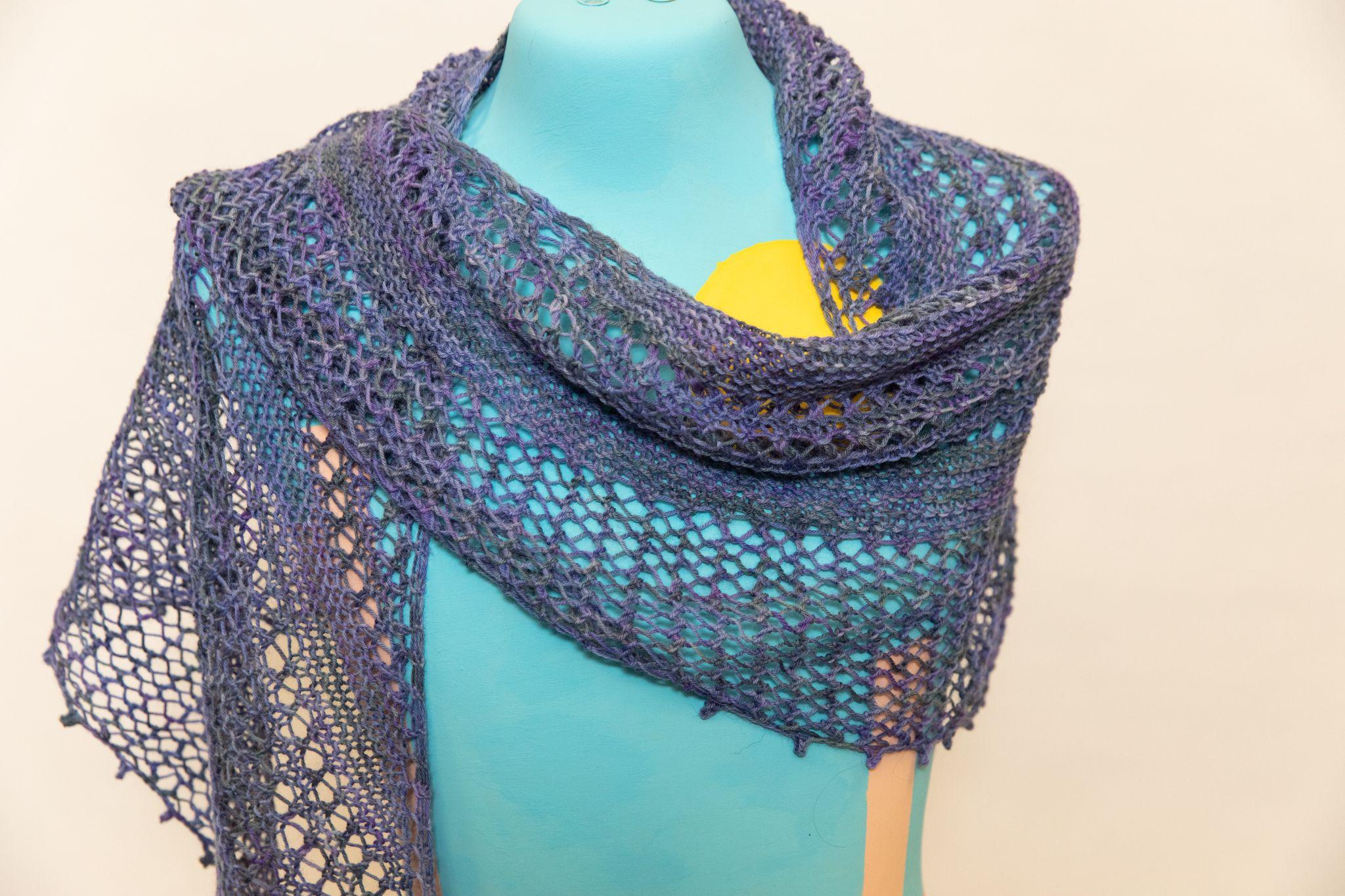 https://ravelry.com/projects/purplemathmom/gossamer
Bulky Poncho by Susan McLeod
Third Place
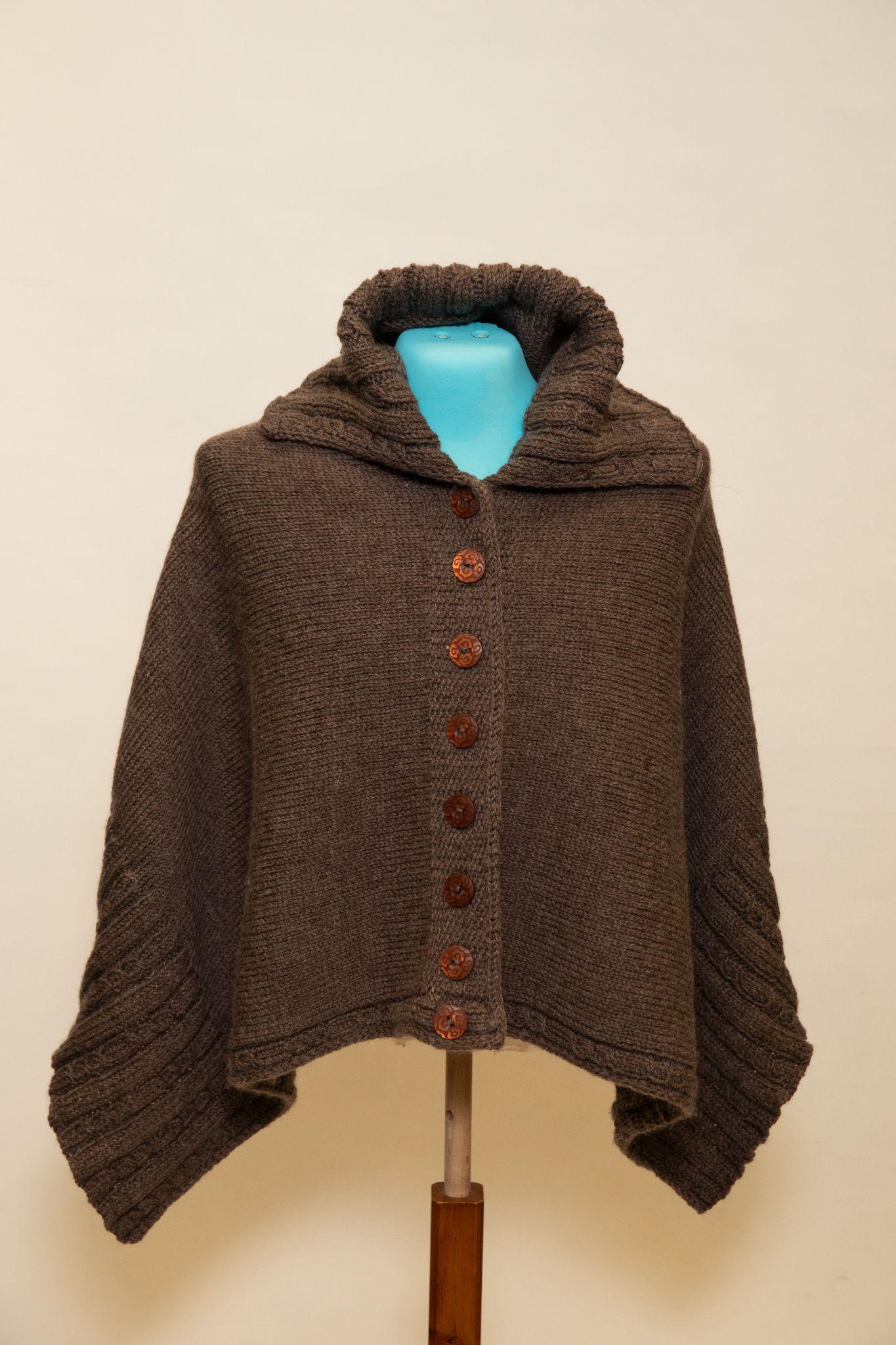 https://www.ravelry.com/patterns/library/miriam-carole-poncho
Tunisian Crochet Shawl by Anne Blayney
Yarn: Julie Asselin Leizu DK
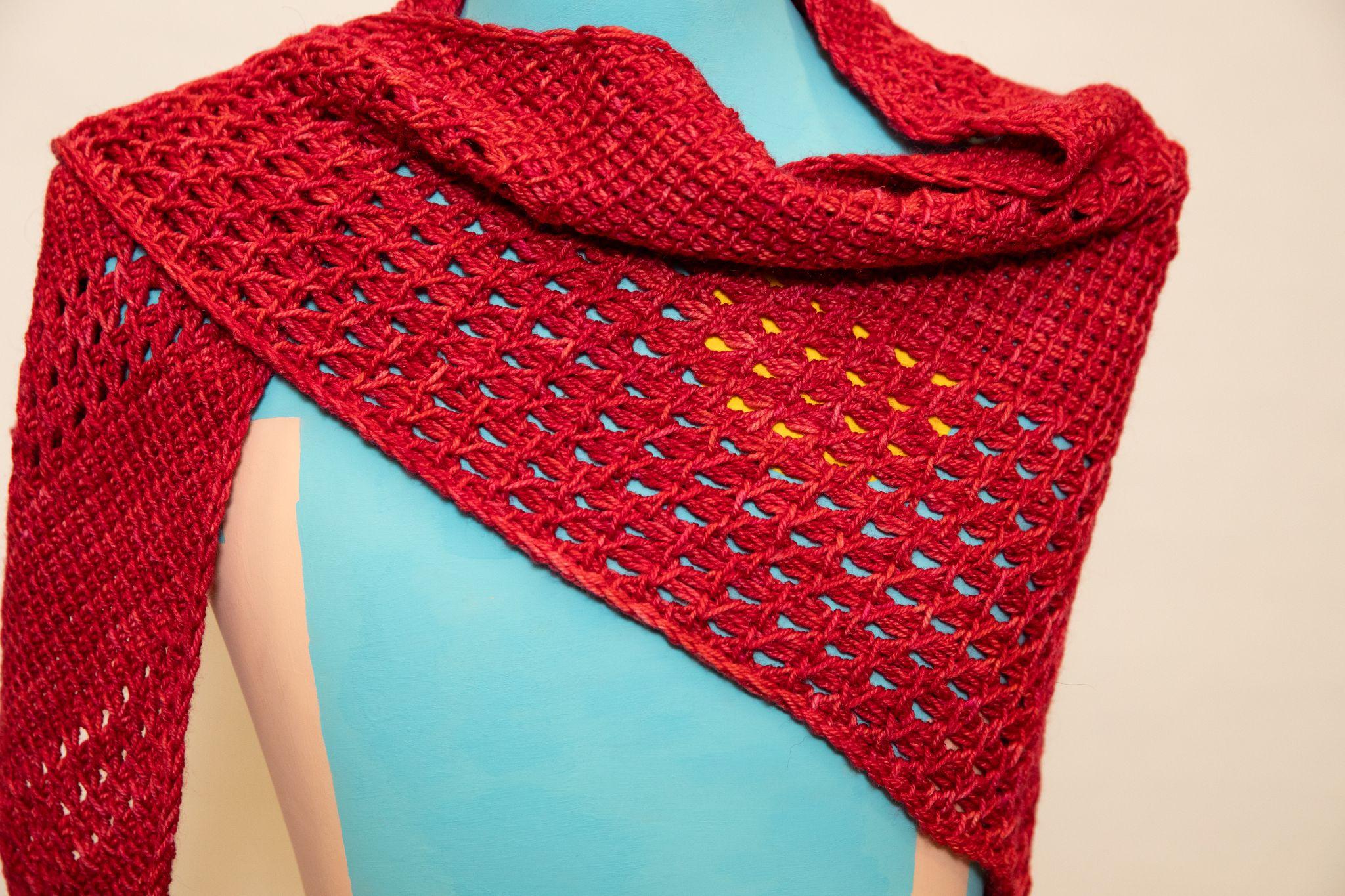 https://www.ravelry.com/projects/AnnieBee/tunisian-quick-triangle-shawl
Quiet Bay Shawl by Dianne Littleton
Yarn: Sweet Georgia Tough Love Sock
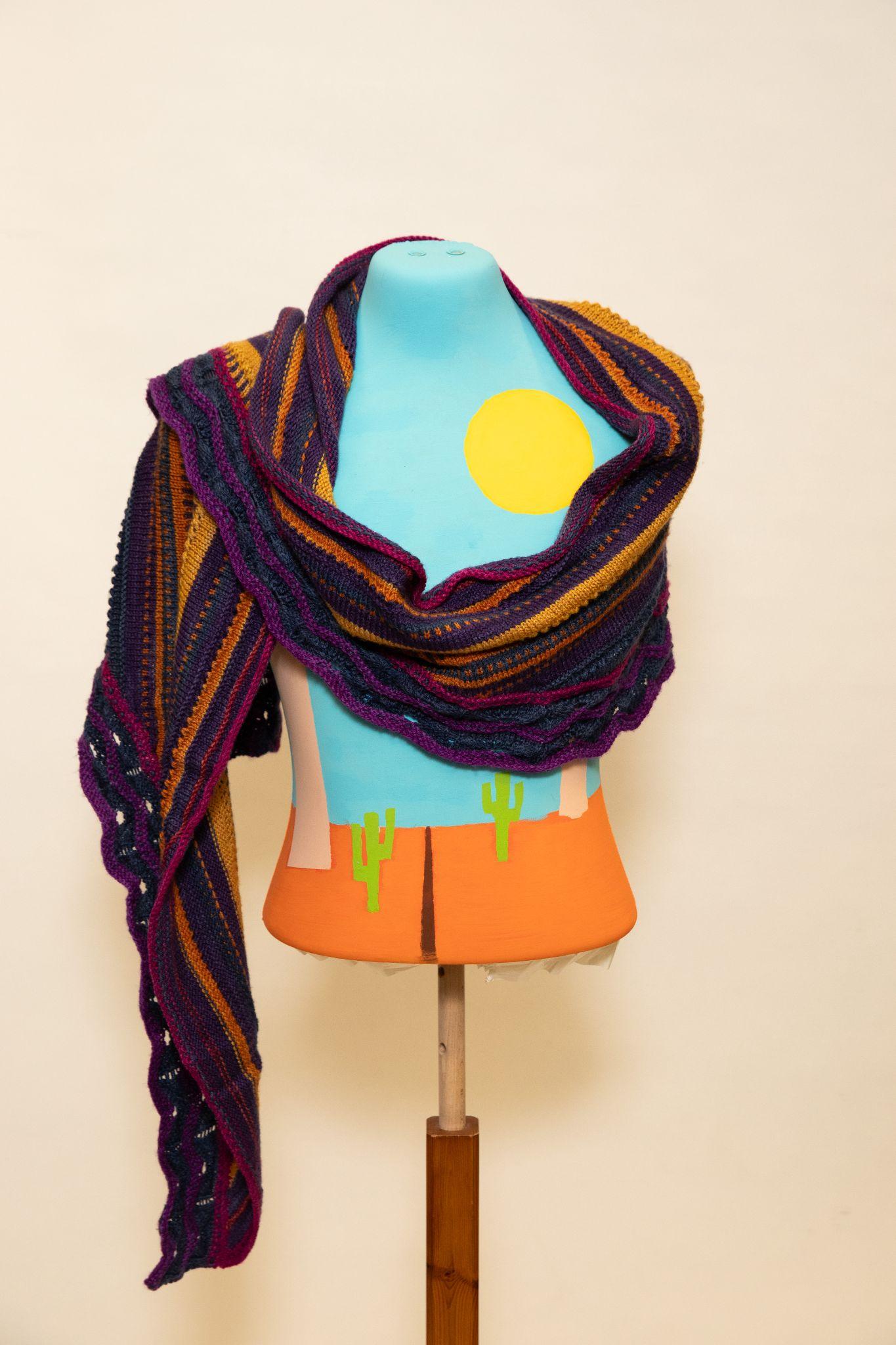 https://www.ravelry.com/patterns/library/quiet-bay
Brioche Tourist Shawl by Jenn Dellow
Yarn: Lofty Fibres Laceweight and Lorna’s Laces Alpaca Lace
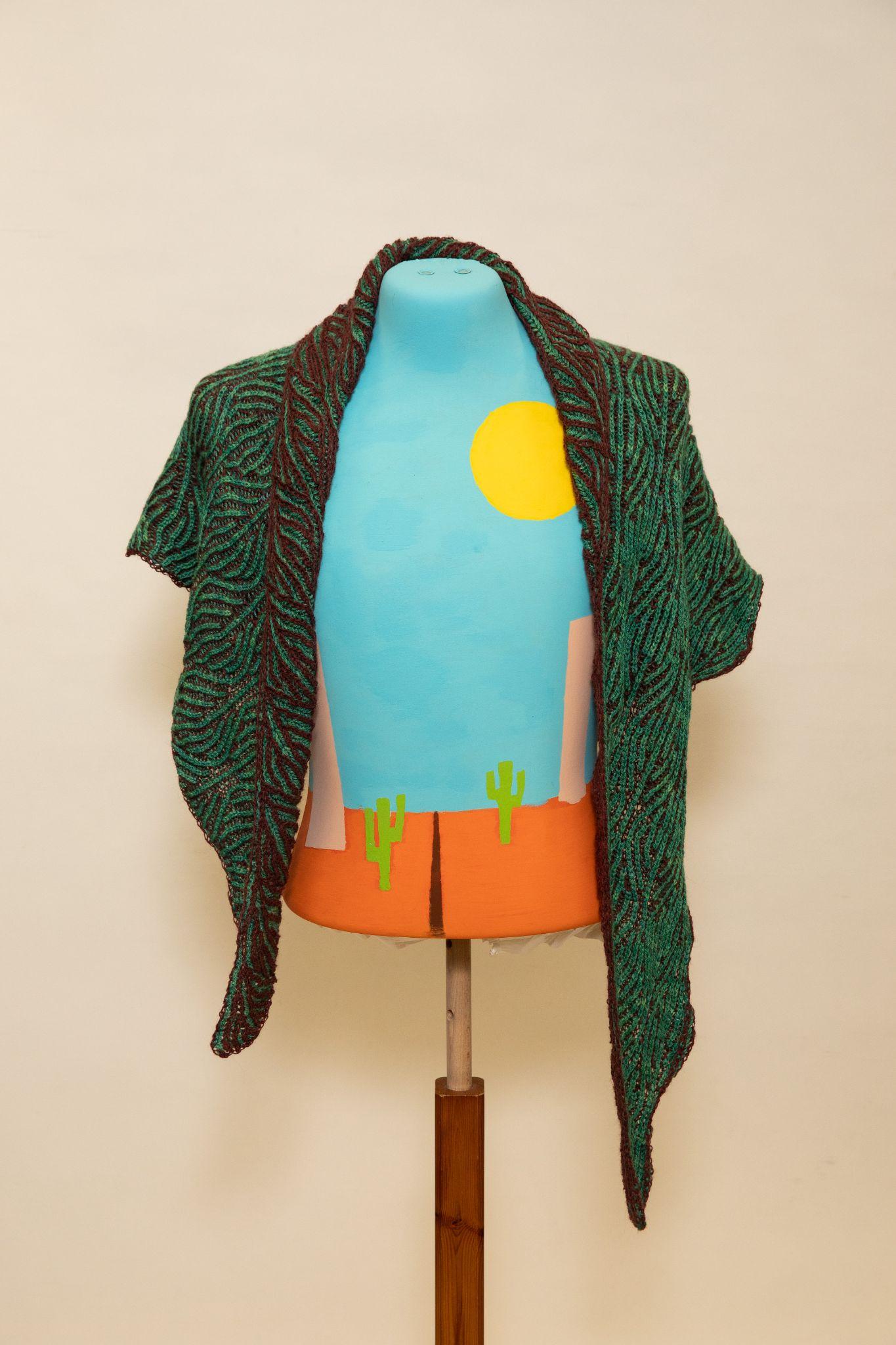 https://www.ravelry.com/projects/jkdellow/the-tourist-shawl
Category 2: Shoulders
Main Course
Twists & Turns Shawl by Susan Hoskins
First Place
Yarn: Akara BFL
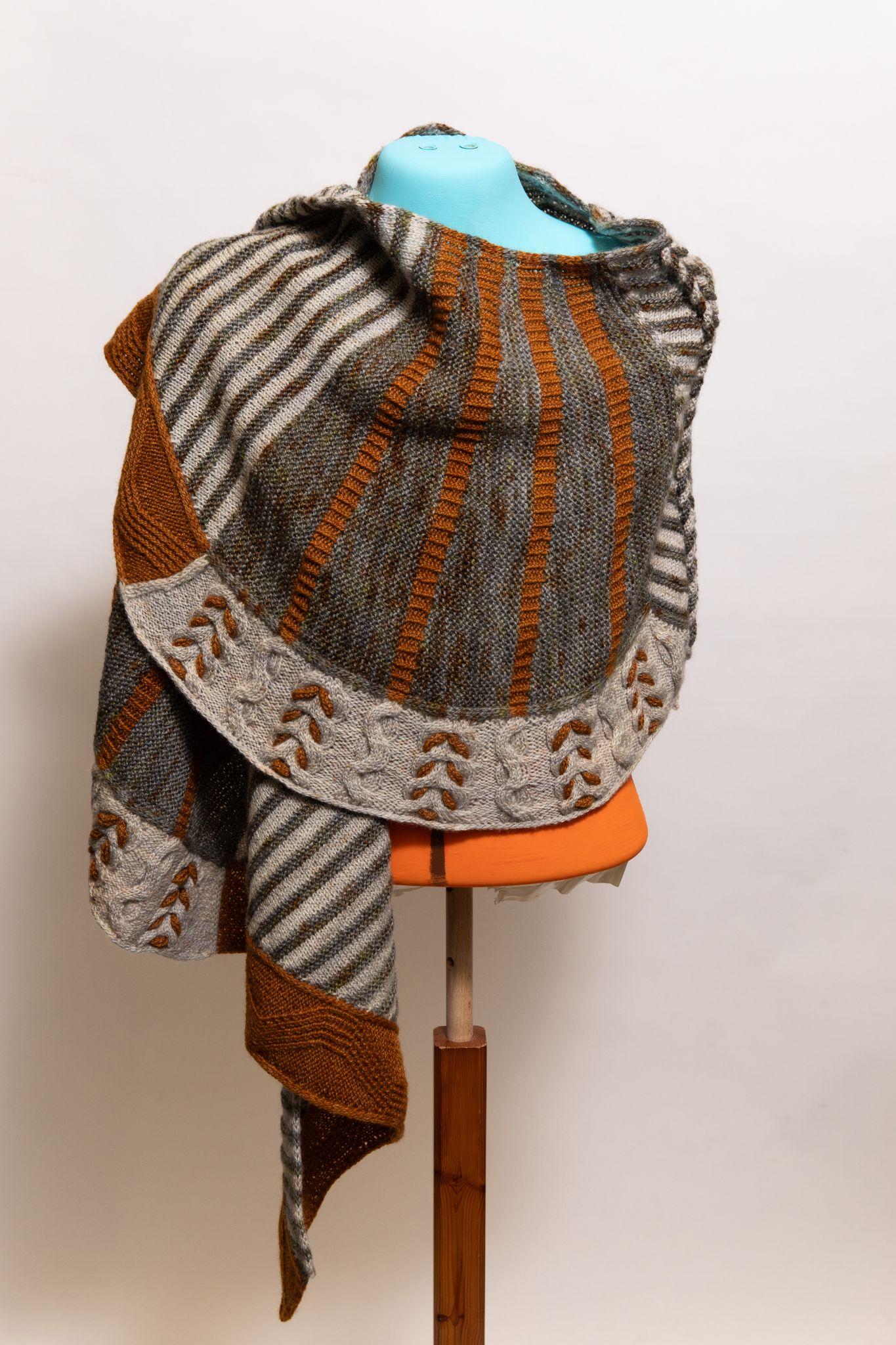 https://www.ravelry.com/patterns/library/twists--turns-westknits-mkal-2022
Wingspan Shawl by Lina Forner
Second Place
Yarn: coriand3r Merino Silk gradient
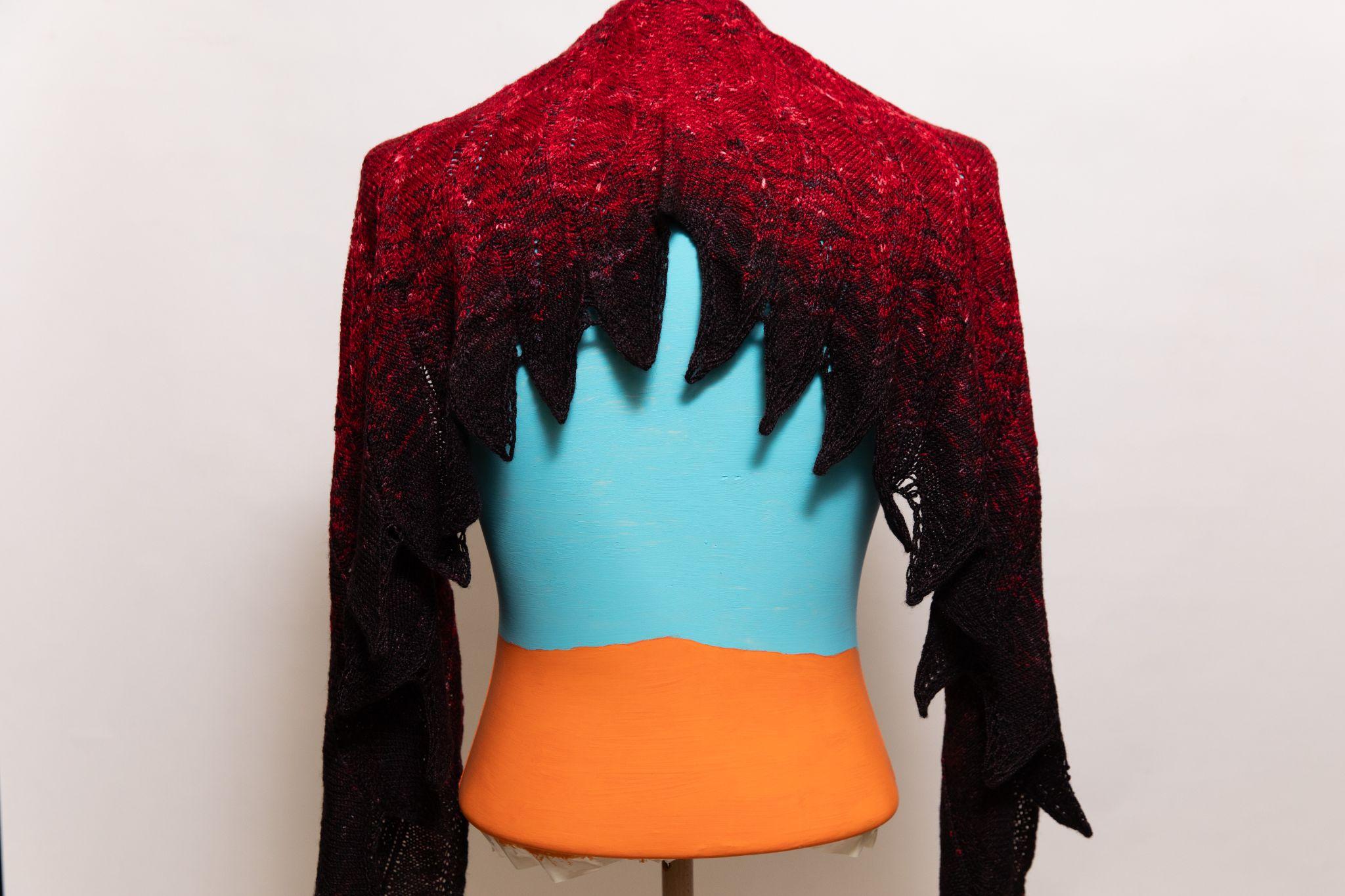 https://www.ravelry.com/projects/SocksyLady/wingspan
Painting Honeycombs Shawl by Lina Forner
Third Place
Yarn: Strickwear Merging Colors and Zitron Filigran
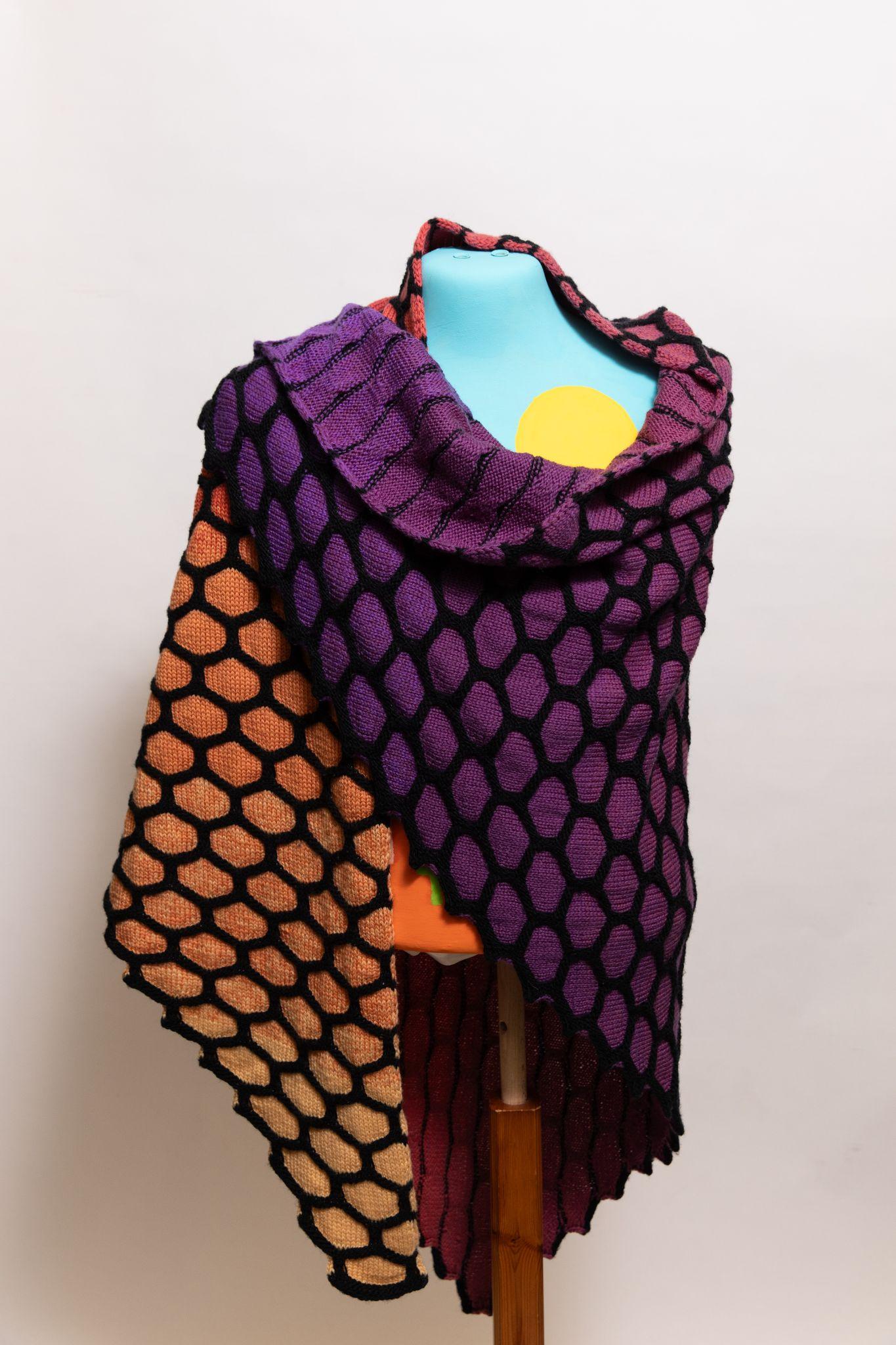 https://www.ravelry.com/projects/SocksyLady/painting-honeycombs-shawl---big-honeycombs
Blutenmeer Shawl by Lina Forner
Fourth Place
Yarn: Handspun yarn made with Sericin Silkworks silk fibre
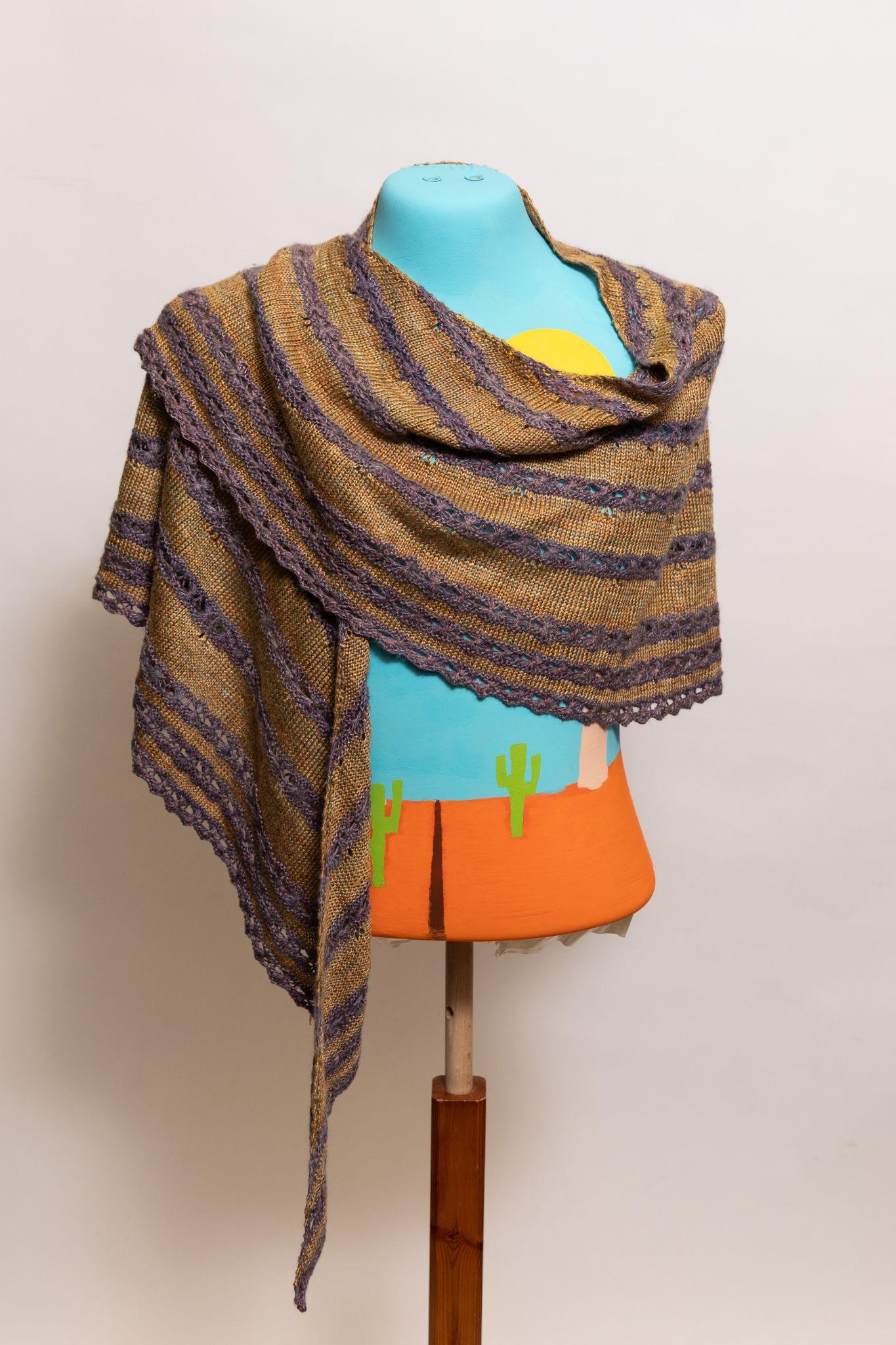 https://www.ravelry.com/projects/SocksyLady/blutenmeer---sea-of-blossom
NightShade Shawl by Miriam Heynen
Fifth Place
Yarn: Noro Ito
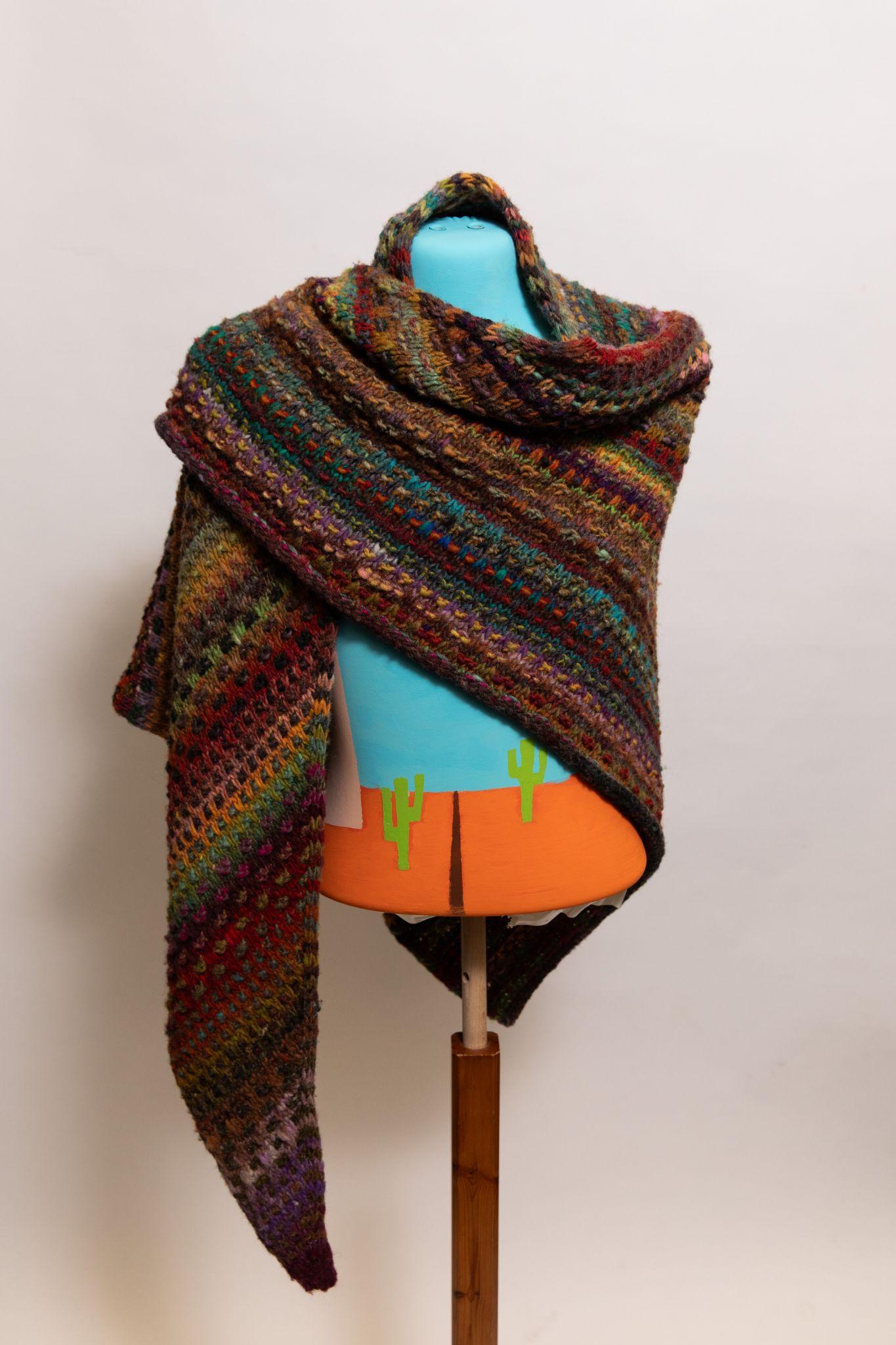 https://www.ravelry.com/projects/CanadianKnitizen/nightshift-2
Woven Chevrons Shawl by Brooke Southgate
Sixth Place
Yarn: ULA + LIA
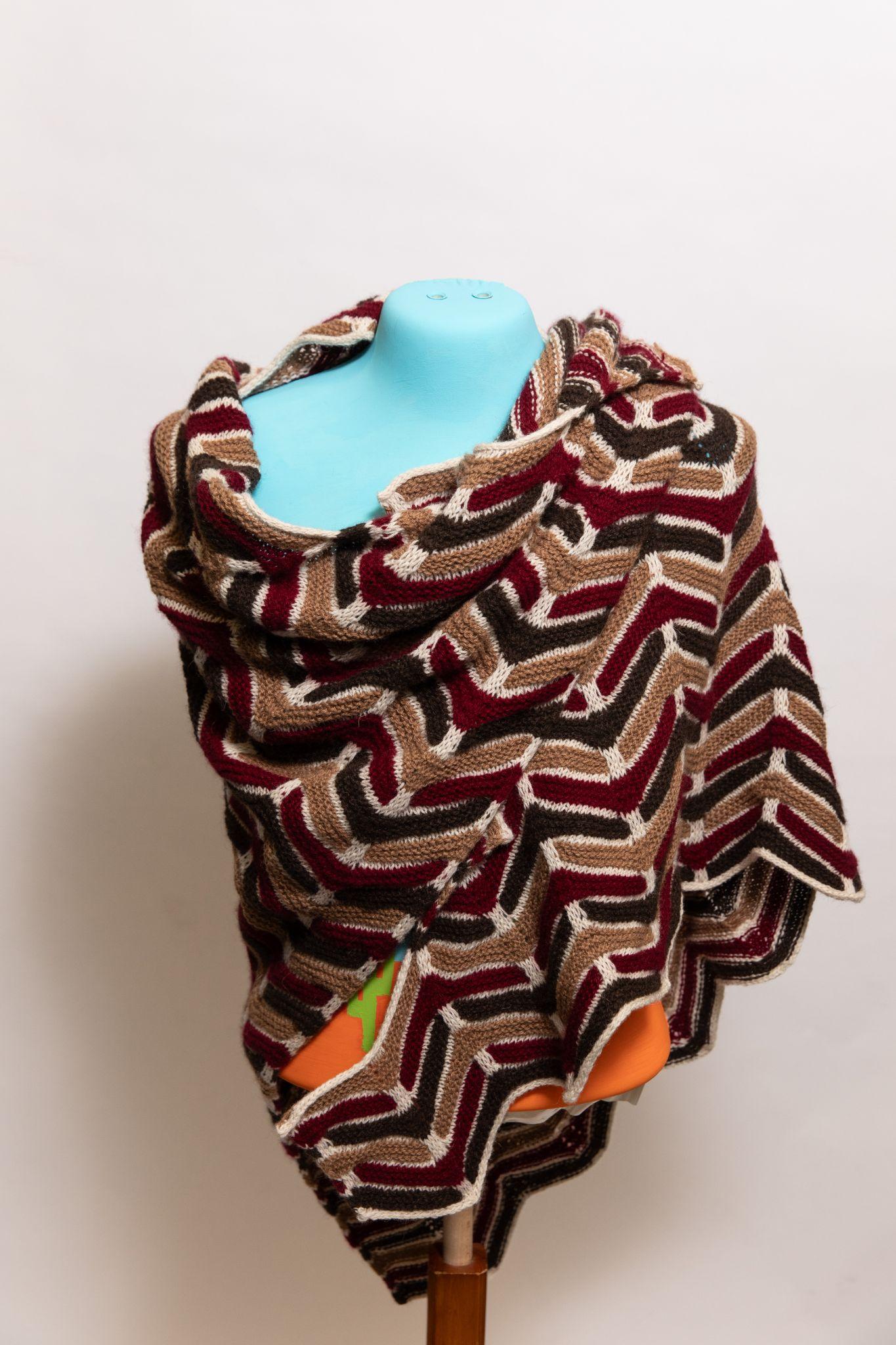 https://www.ravelry.com/patterns/library/woven-chevrons
Hugshot Shawl by Brooke Southgate
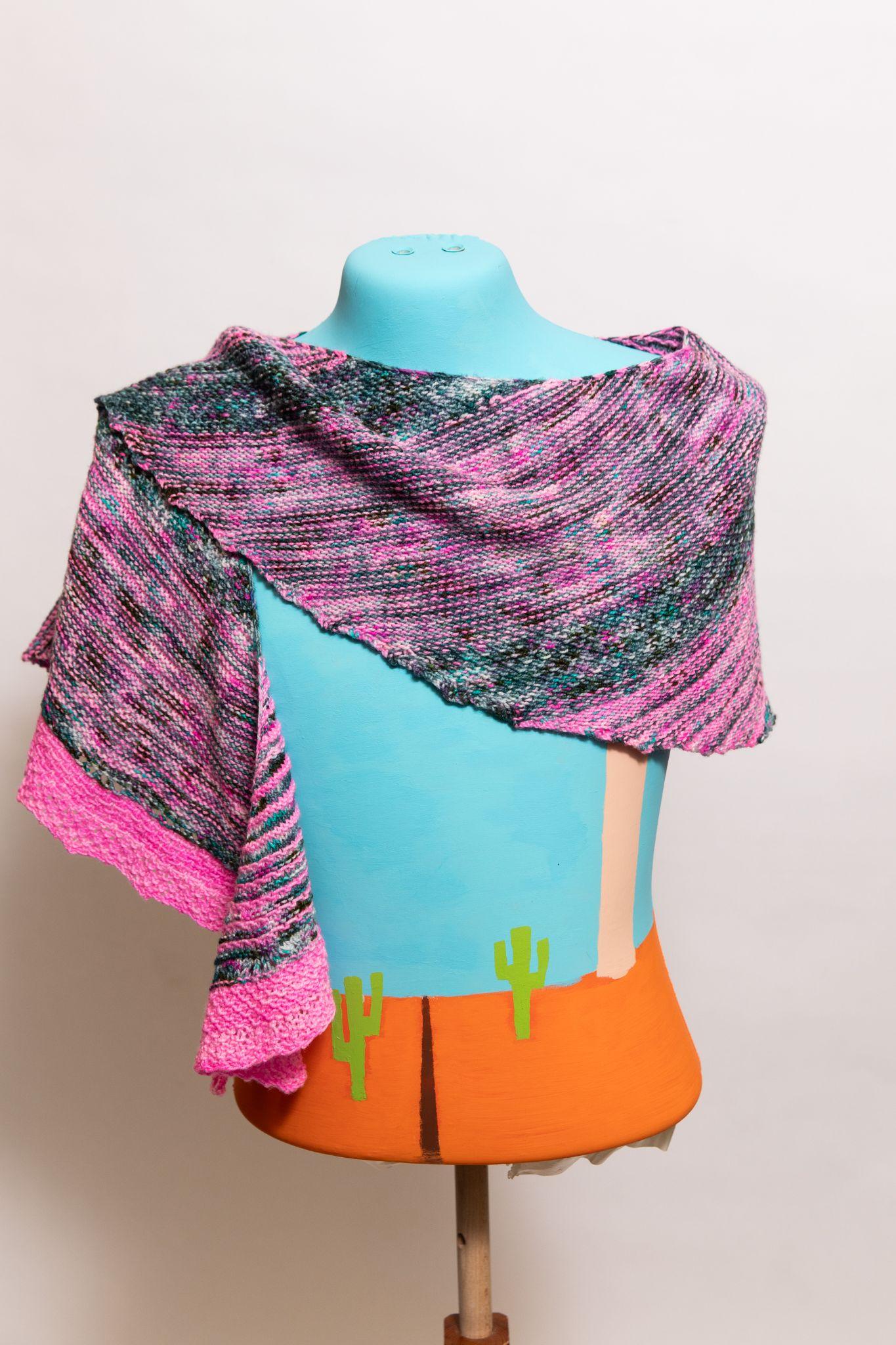 https://www.ravelry.com/patterns/library/hug-shot
Impervious Shawl by Johanna Botari
Yarn: indigodragonfly Giftapalooza kit
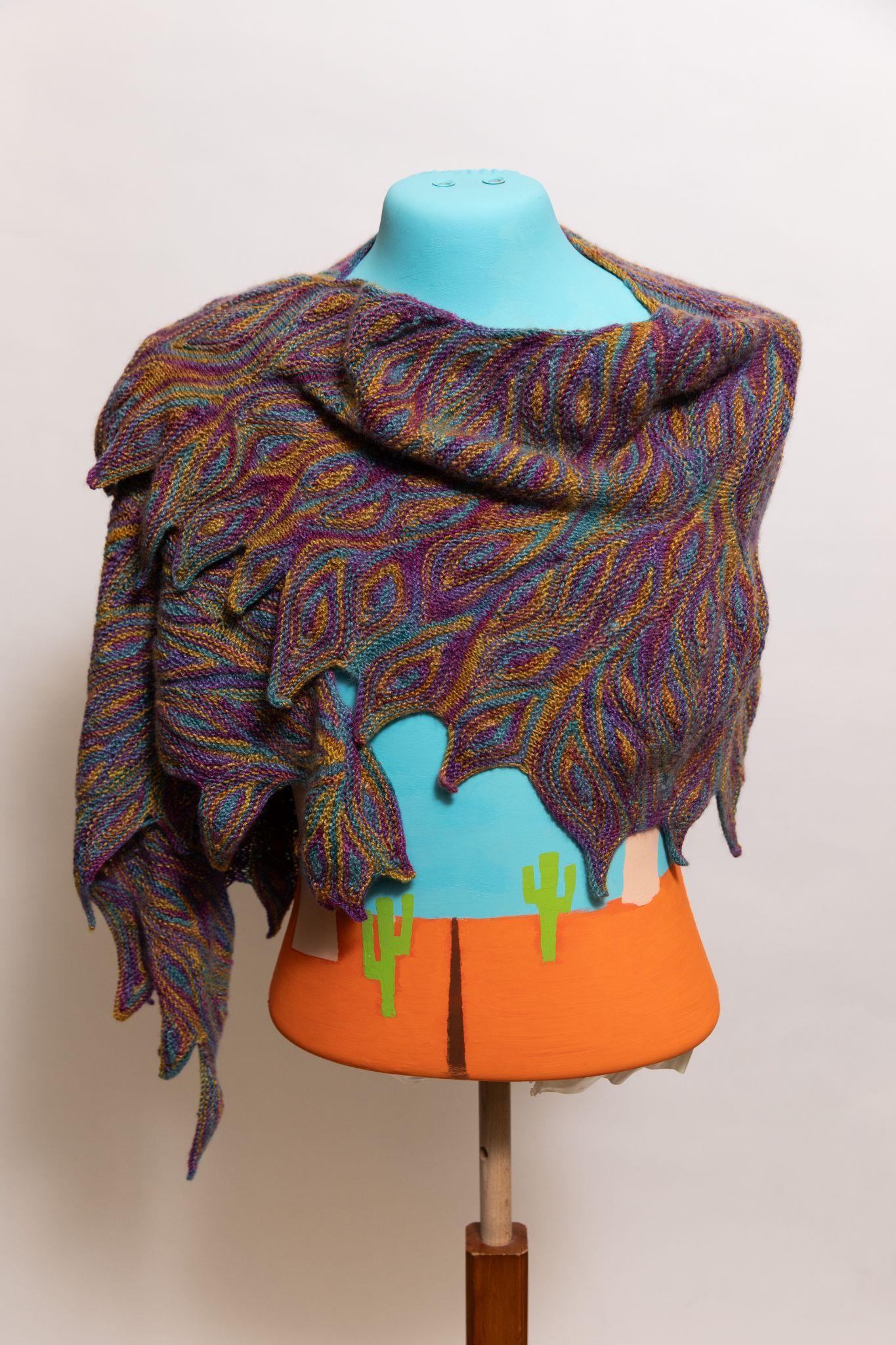 https://www.ravelry.com/projects/johannab/impervious
Shawlography Shawl by Johanna Botari
Yarn: Blue Moon Fibre Arts fingering
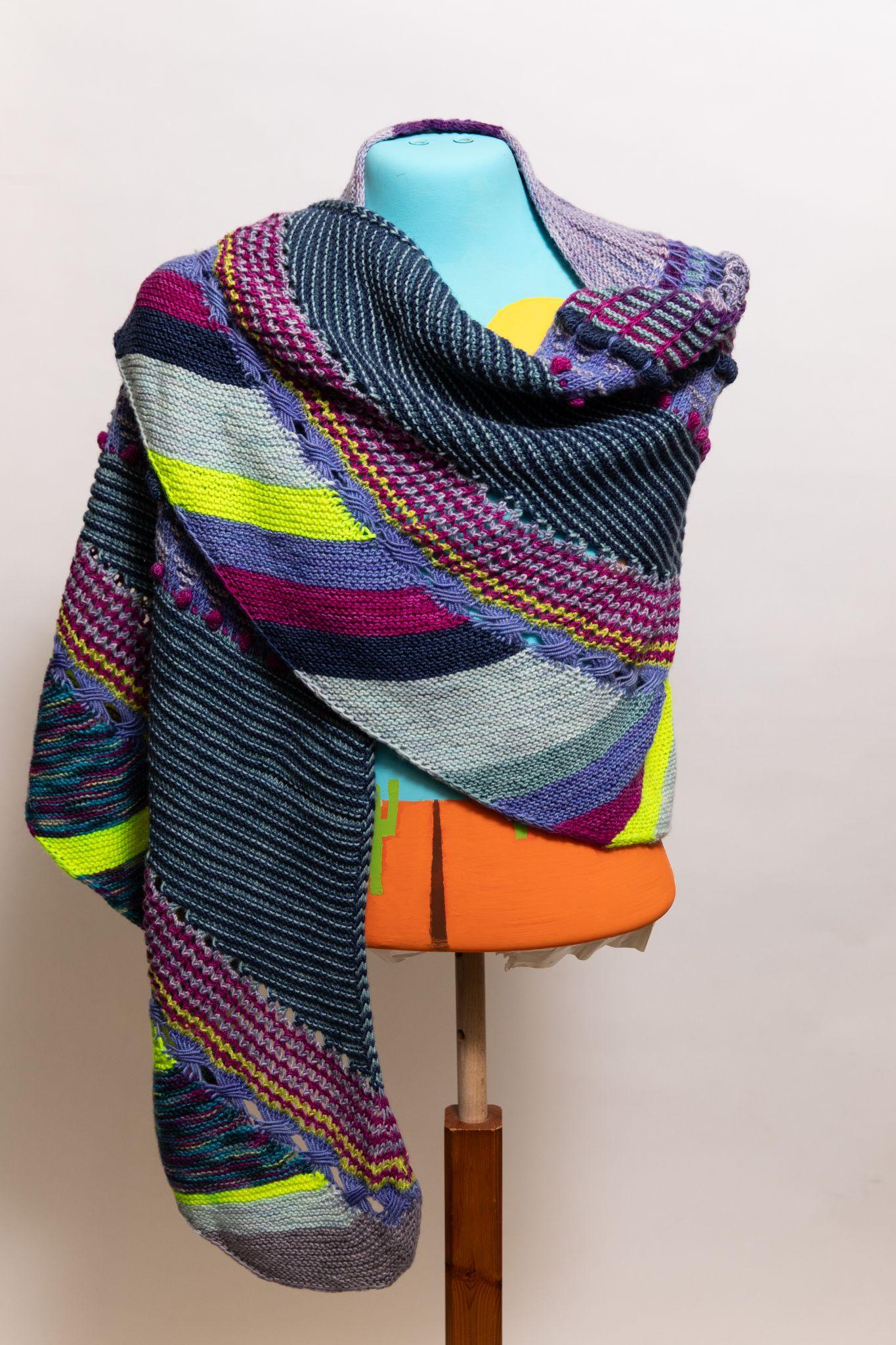 https://www.ravelry.com/projects/johannab/shawlography-westknits-mkal-2021
Crossflower Shawl by Laura Weeks
Yarn: Estelle Yarns Arequipa
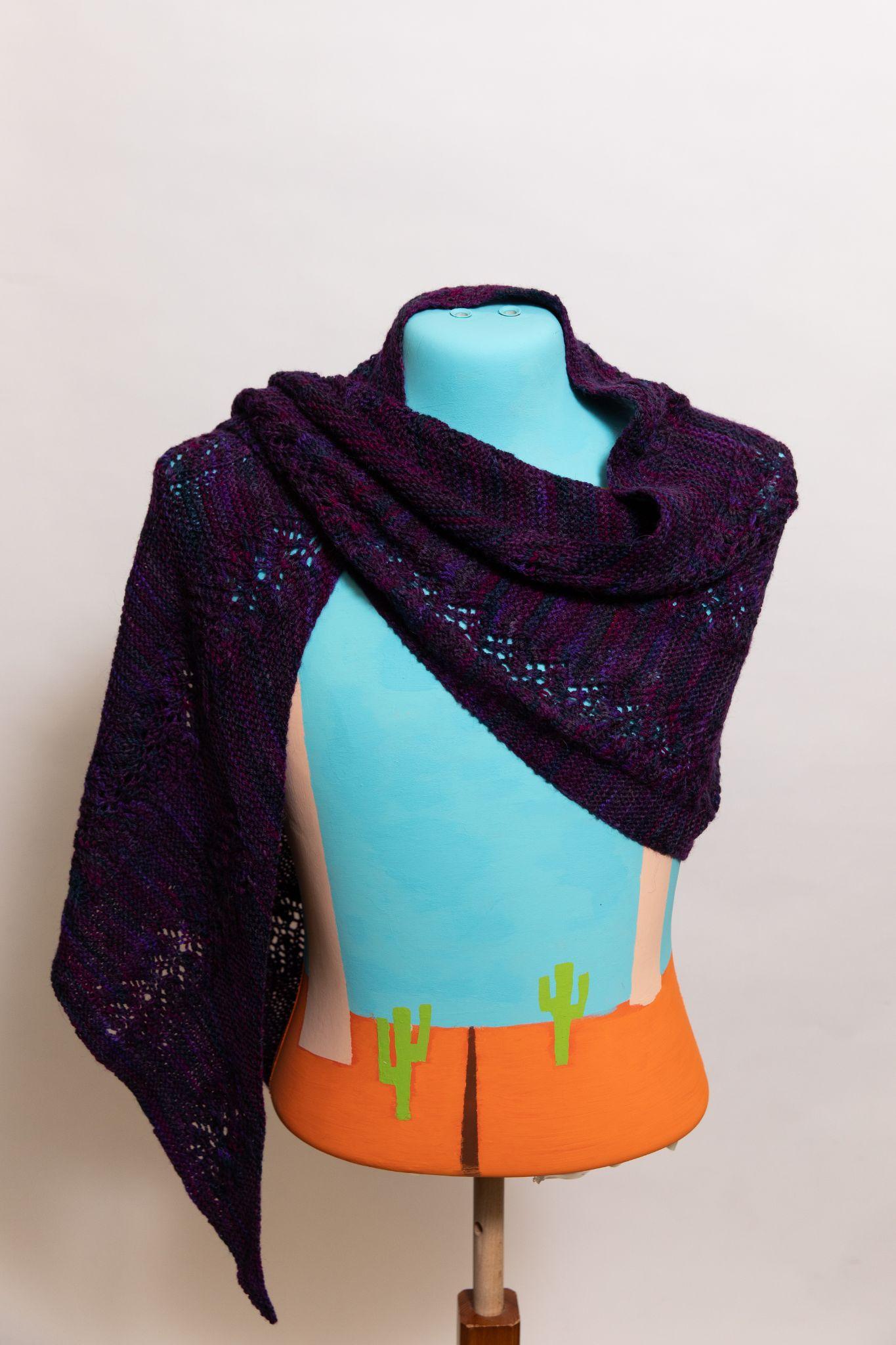 https://ravelry.com/projects/purplemathmom/crossflower-shawl
Twists & Turns Shawl by Lina Forner
Yarn: indigodragonfly Chameleon Sock
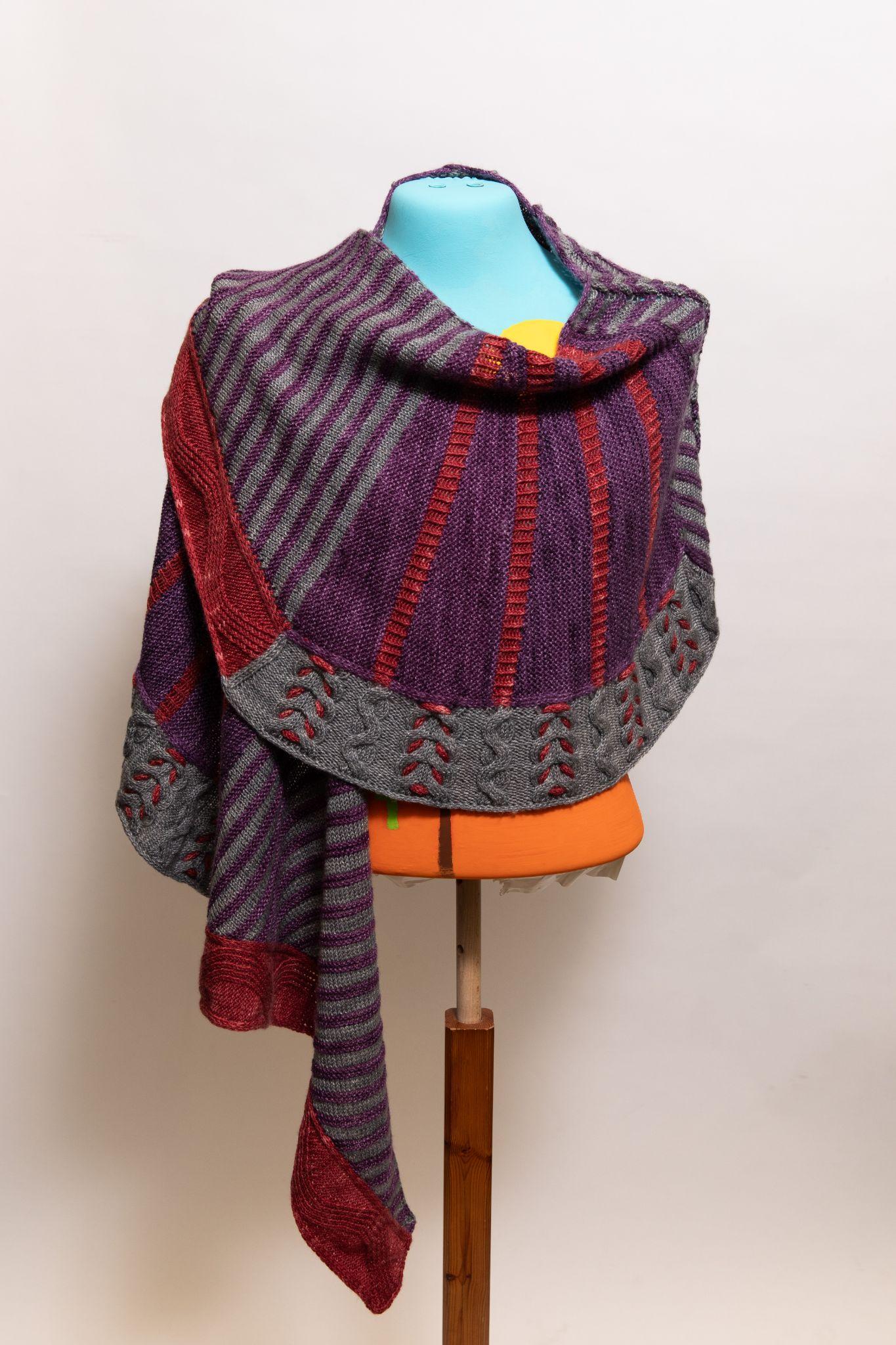 https://www.ravelry.com/projects/SocksyLady/twists--turns-westknits-mkal-2022
Shawlography Shawl by Lina Forner
Yarn: indigodragonfly CaribouBaa, indigodragonfly Tough Lester Sock, indigodragonfly Merino Sock, Rowan Kidsilk Creation, Sweet Georgia Tough Love Sock, and Whimsical Colors Silk Whimsy Lace
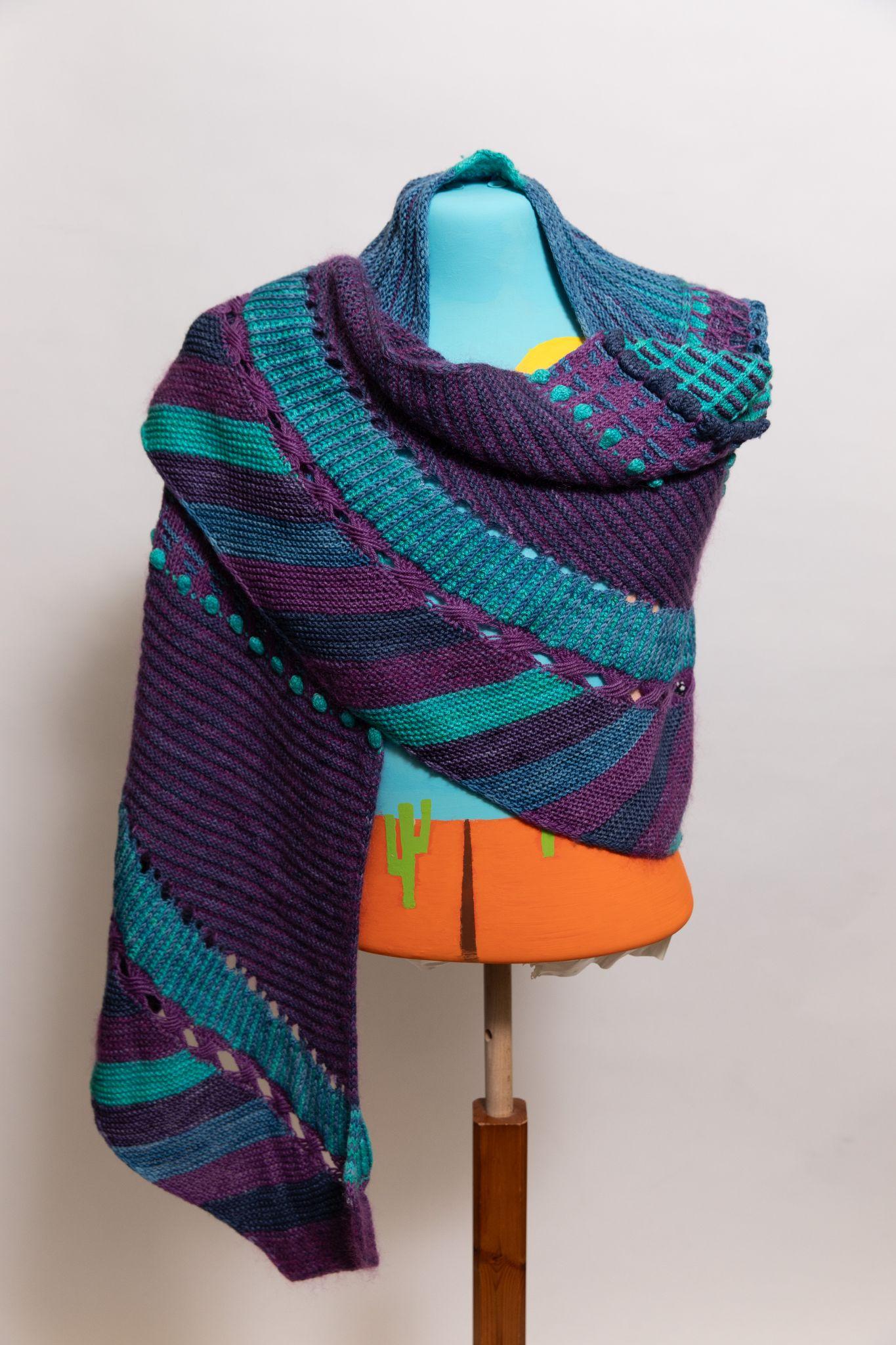 https://www.ravelry.com/projects/SocksyLady/shawlography-westknits-mkal-2021
Across the Waters Shawl by Lina Forner
Yarn: Handspun yarn made with Sericin Silkworks silk, camel, and yak fibres
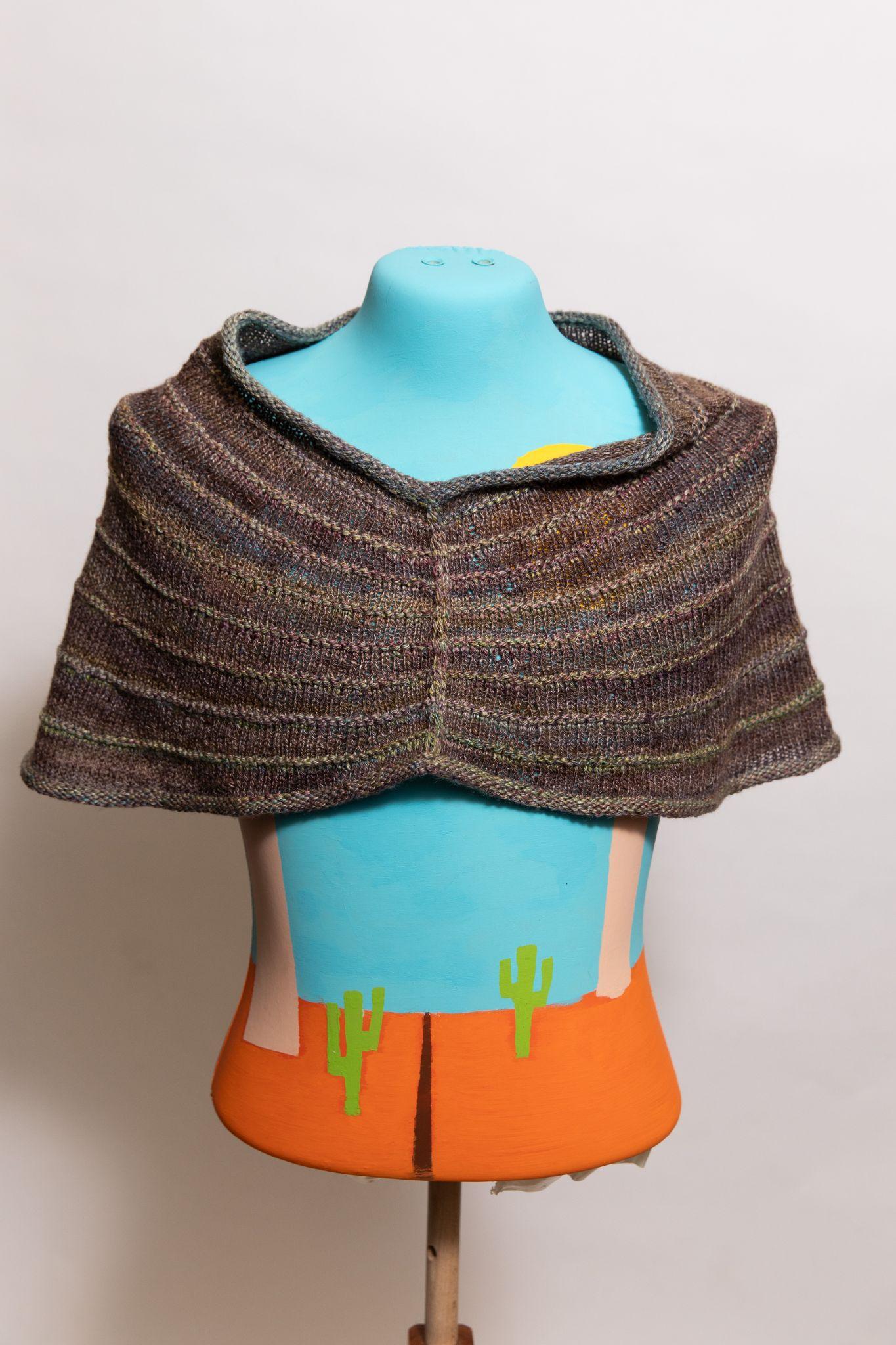 https://www.ravelry.com/projects/SocksyLady/across-the-waters
NightShade Shawl by Miriam Heynen
Yarn: Noro Ito
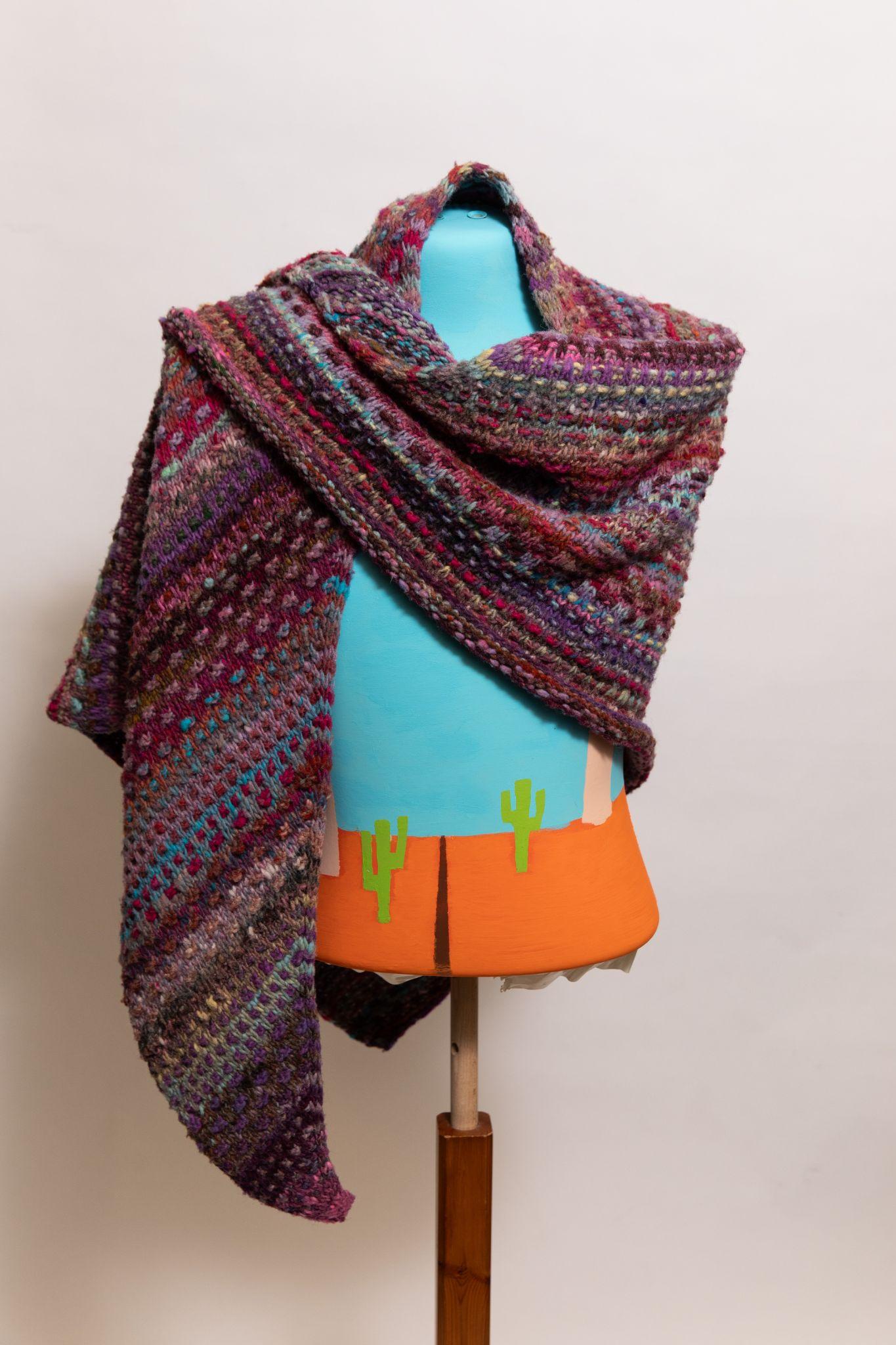 https://www.ravelry.com/projects/CanadianKnitizen/nightshift
Lavender Lake Shawl by Rosemary Kohler
Yarn: Ancient Arts Socknado
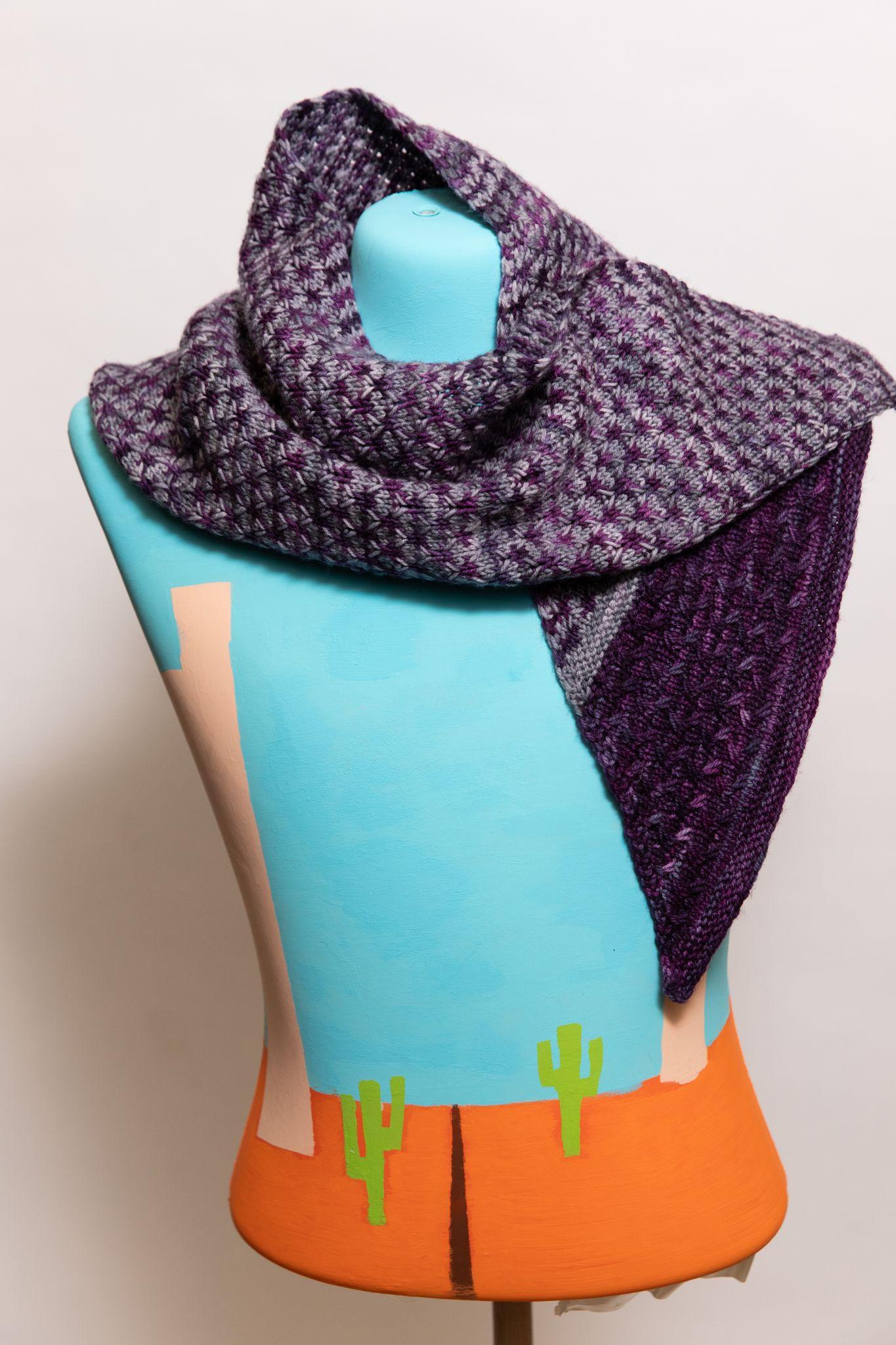 https://www.ravelry.com/projects/goldenrex/lavender-lake
Carr Shawl by Susan Hoskins
Yarn: Silk
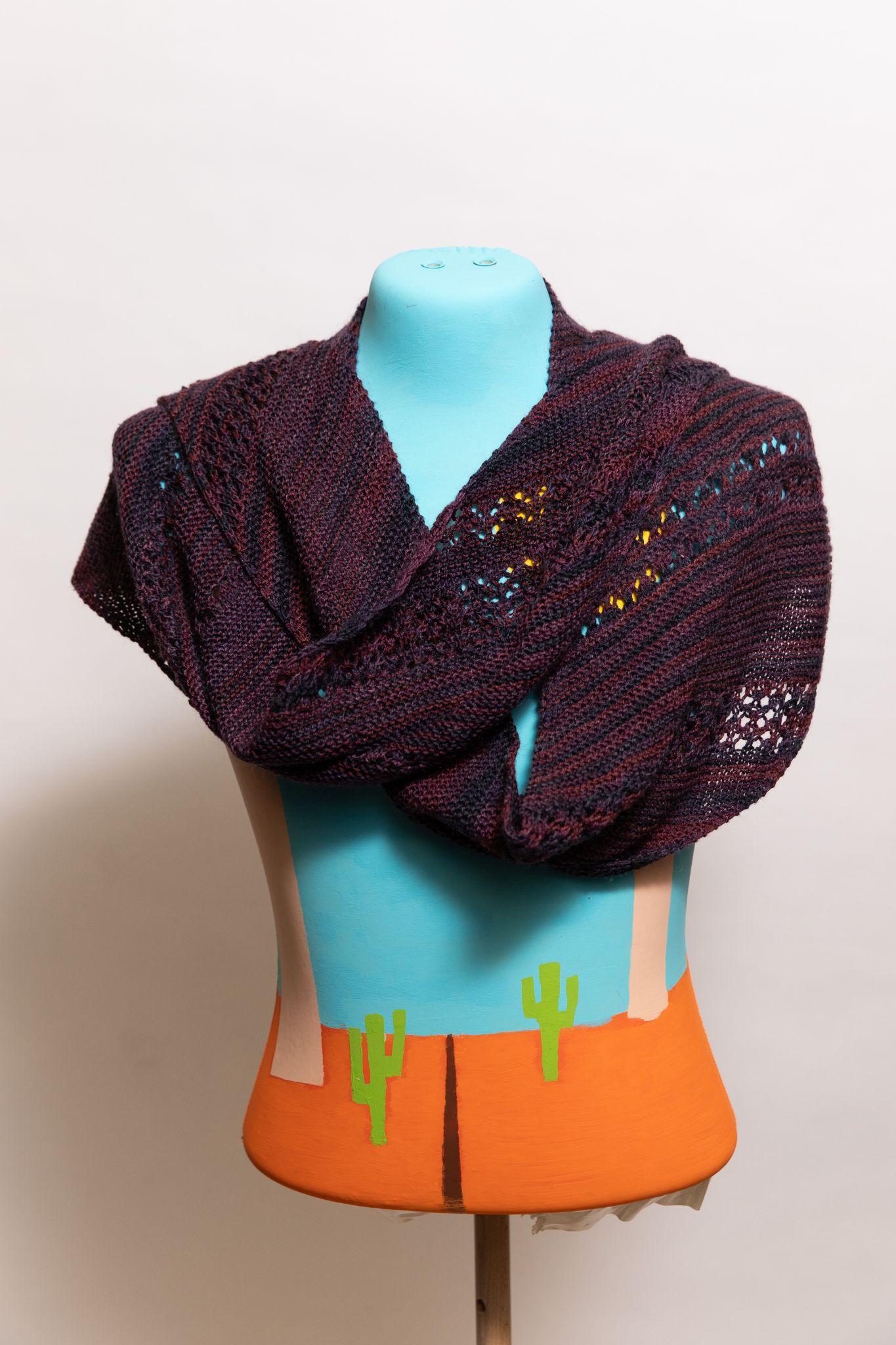 https://www.ravelry.com/patterns/library/carr
Zarya Shawl by Susan Hoskins
Yarn: Blue Mountain Fibre
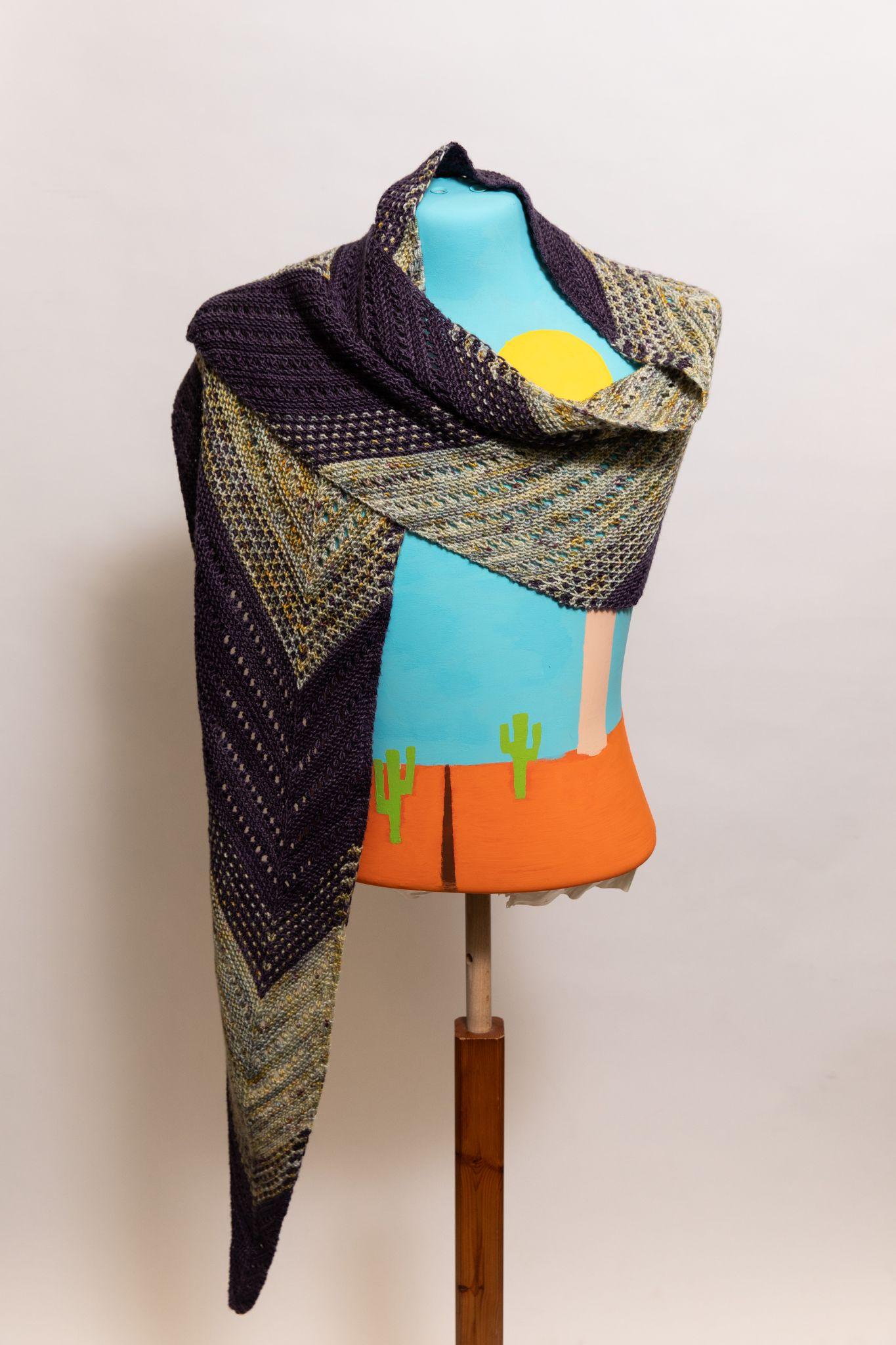 https://www.ravelry.com/patterns/library/zarya-shawl
Shawlography Shawl by Susan Hoskins
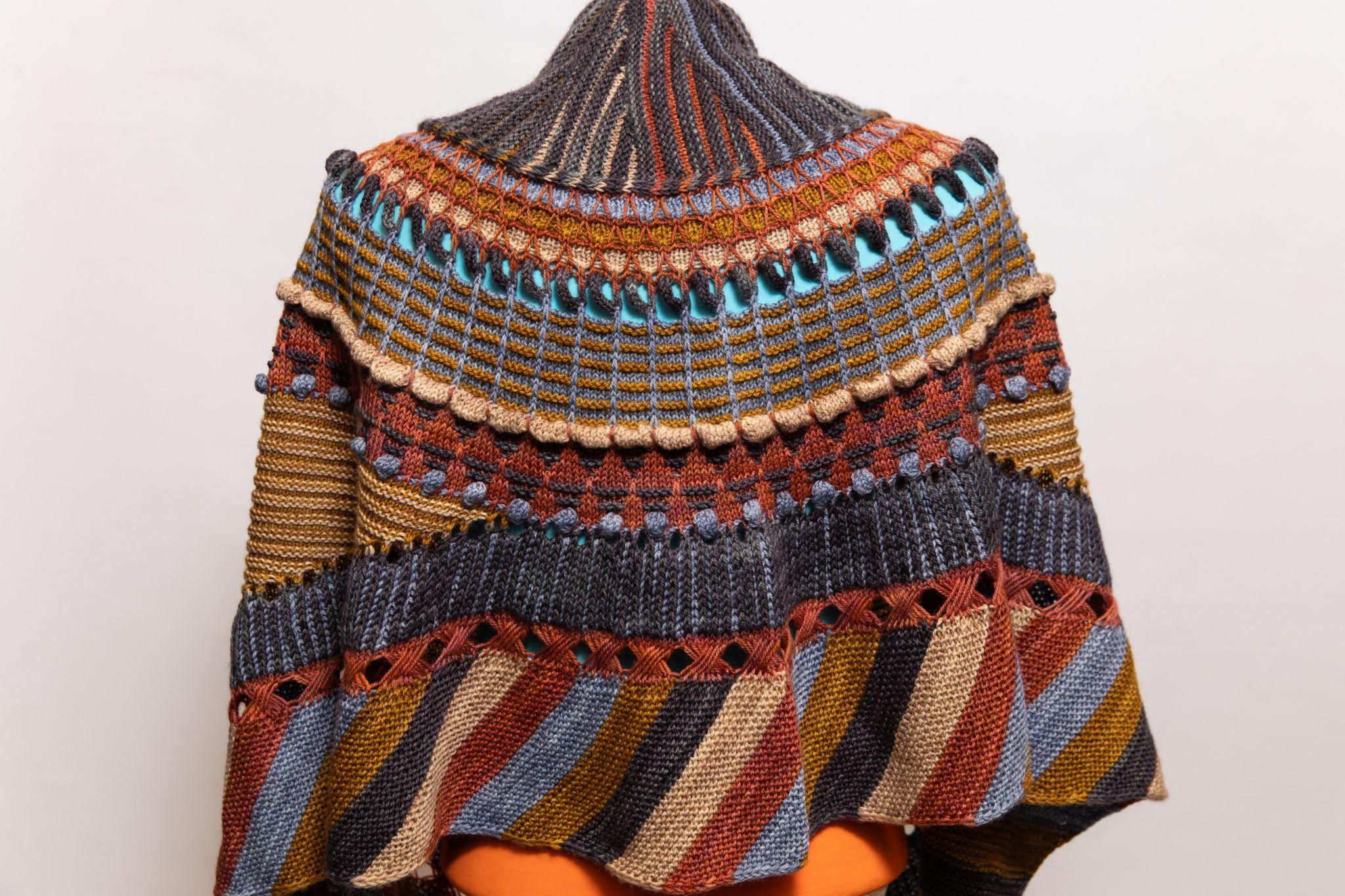 https://www.ravelry.com/patterns/library/shawlography-westknits-mkal-2021
Painting Honeycombs Shawl by Susan Hoskins
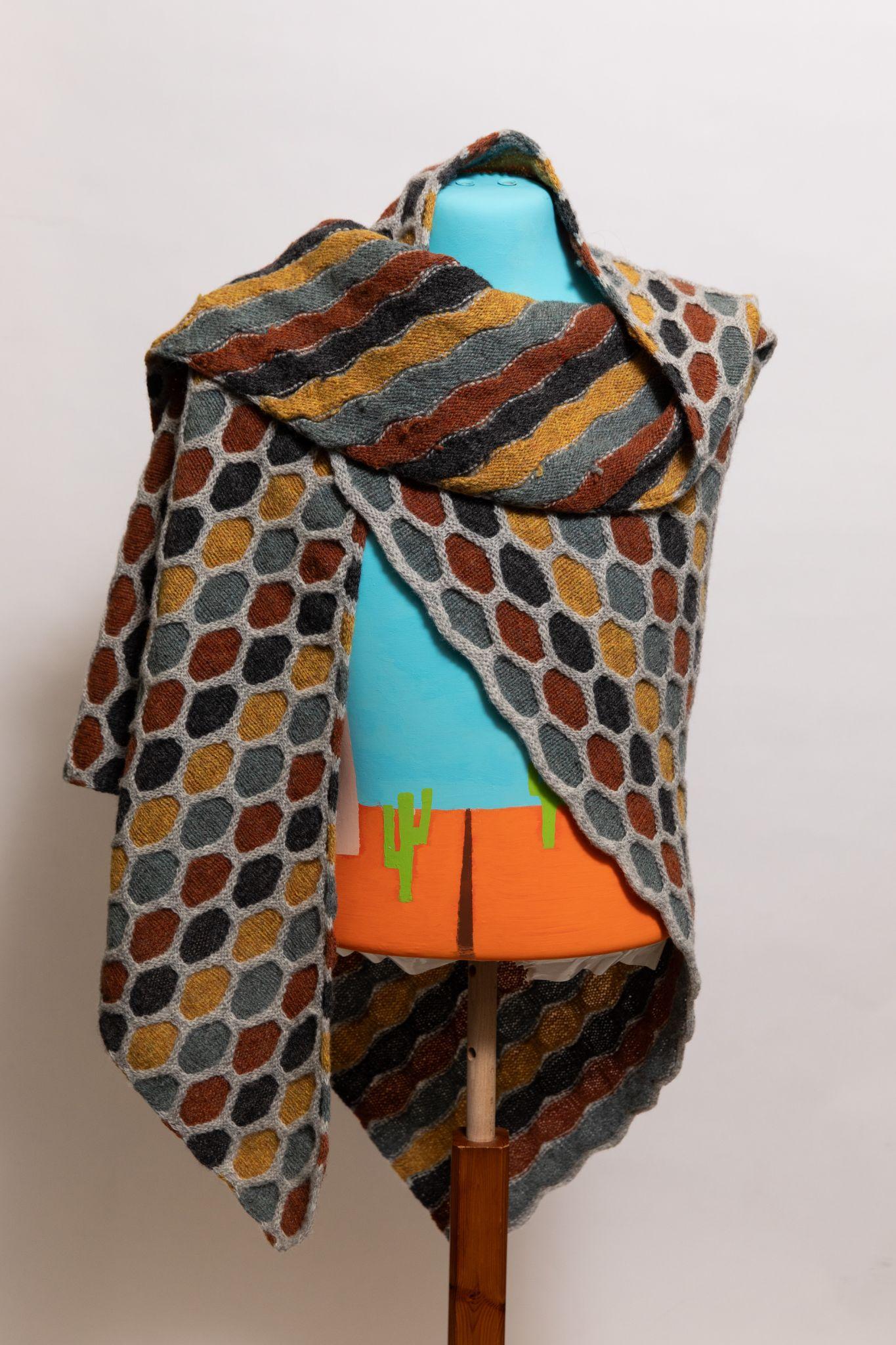 Yarn: Biches et Buches Le Petit Lambswool
https://www.ravelry.com/patterns/library/painting-honeycombs-shawl---small-honeycombs
Bonjour Hi Capelet by Susan Simanzik
Yarn: Lil’ Red Kettlehead Aura and Fine Foot BFL
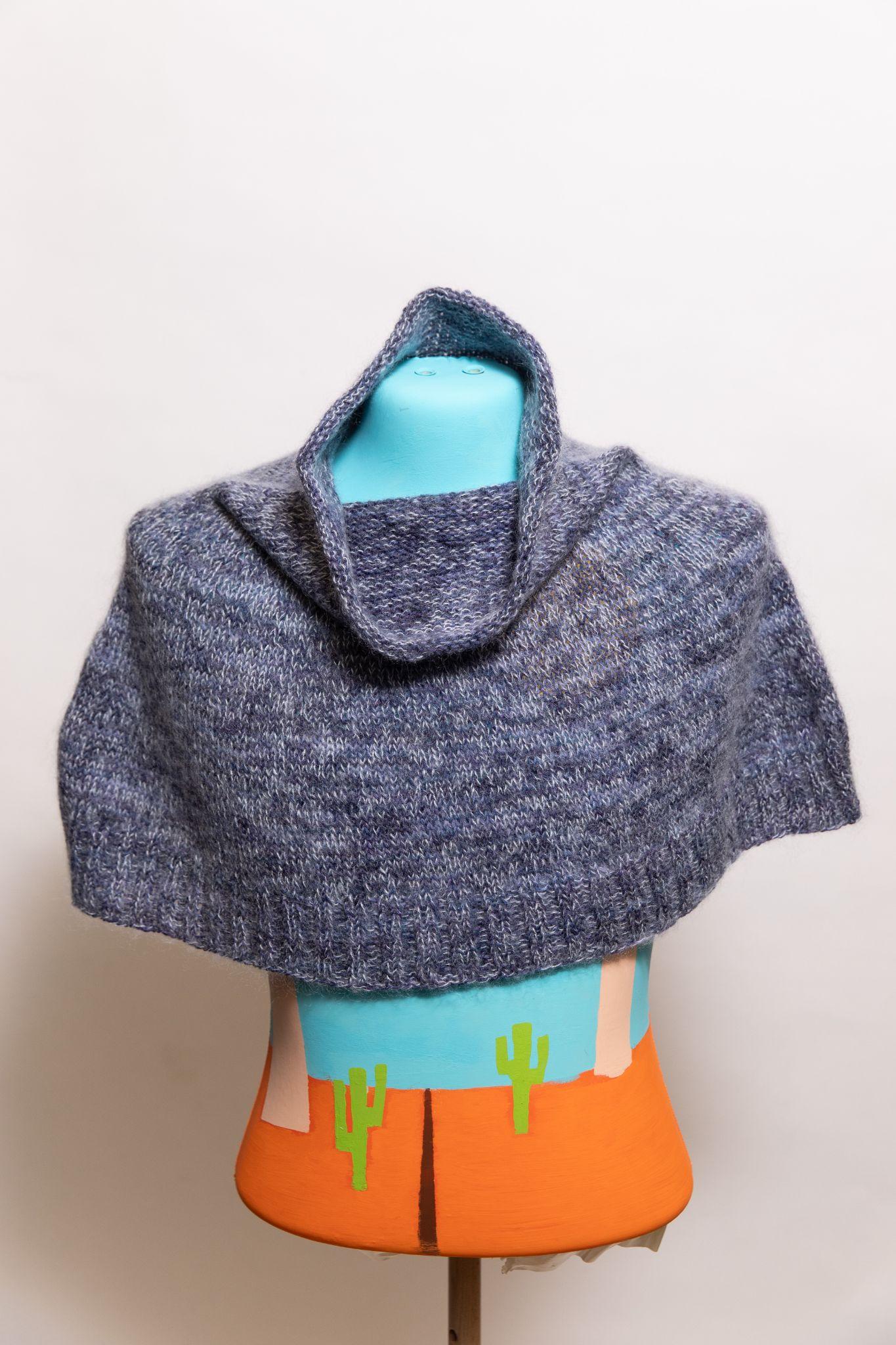 https://www.ravelry.com/patterns/library/bonjour-hi
Category 2: Shoulders
Dessert
Lace Wedding Shawl by Michael Plauntz
First Place
Yarn: Hand spun silk
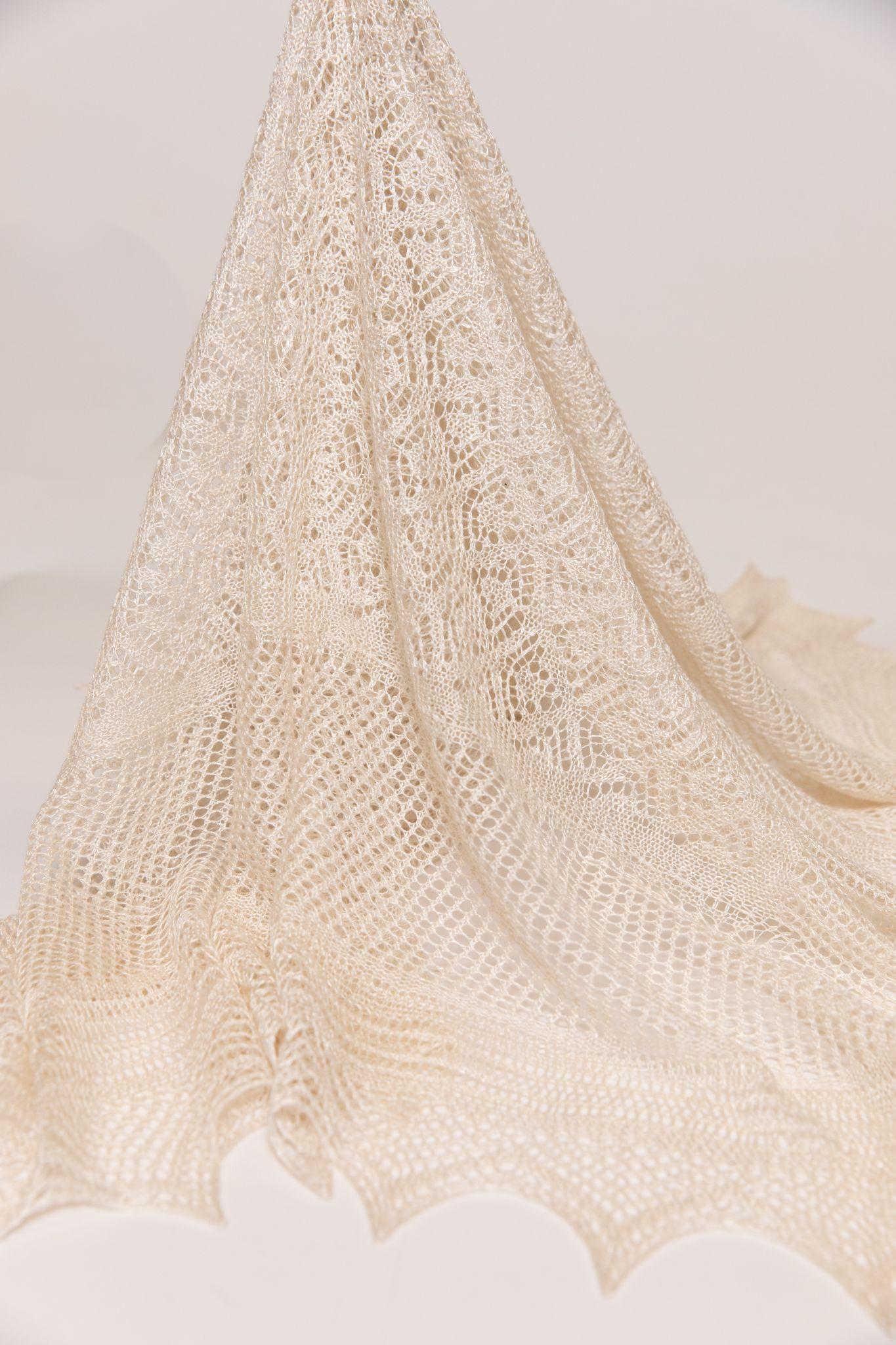 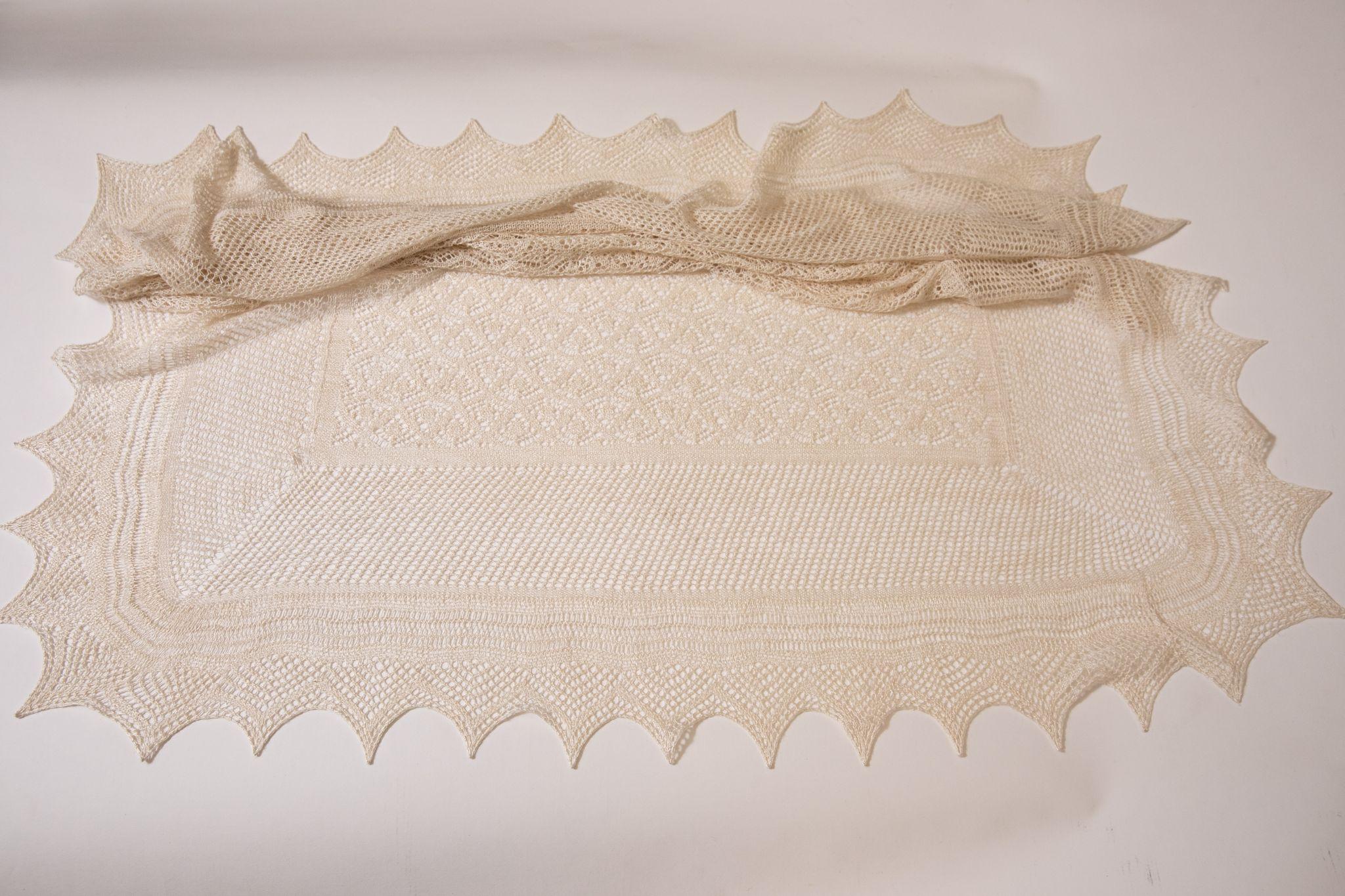 Fragmented Wrap by Mary Martin
Second Place
Yarn: Malabrigo Silkpaca
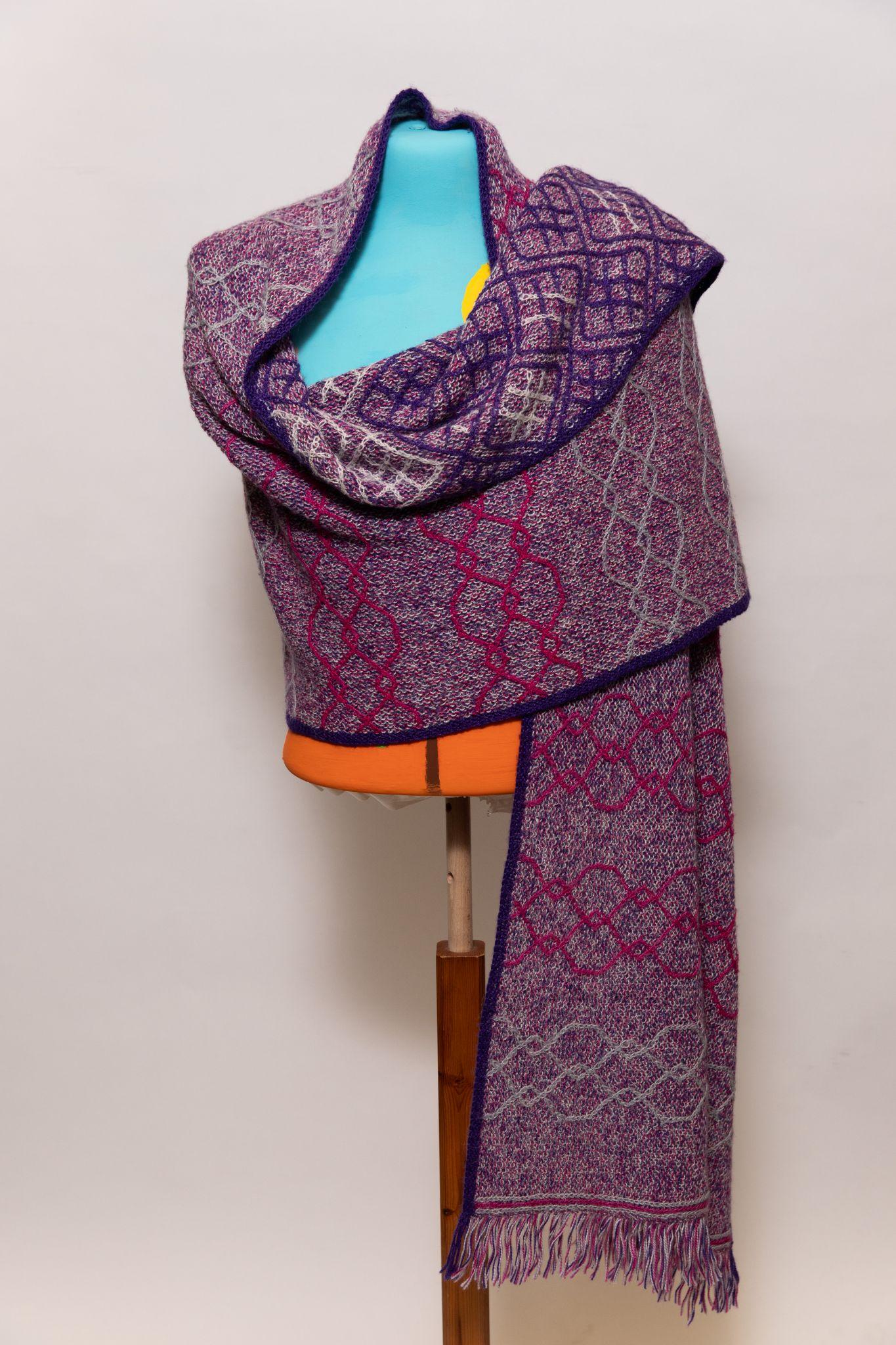 https://www.ravelry.com/projects/MaryWMartin/fragmented-cowl-4
Painting Honeycombs Shawl by Michael Plauntz
Third Place
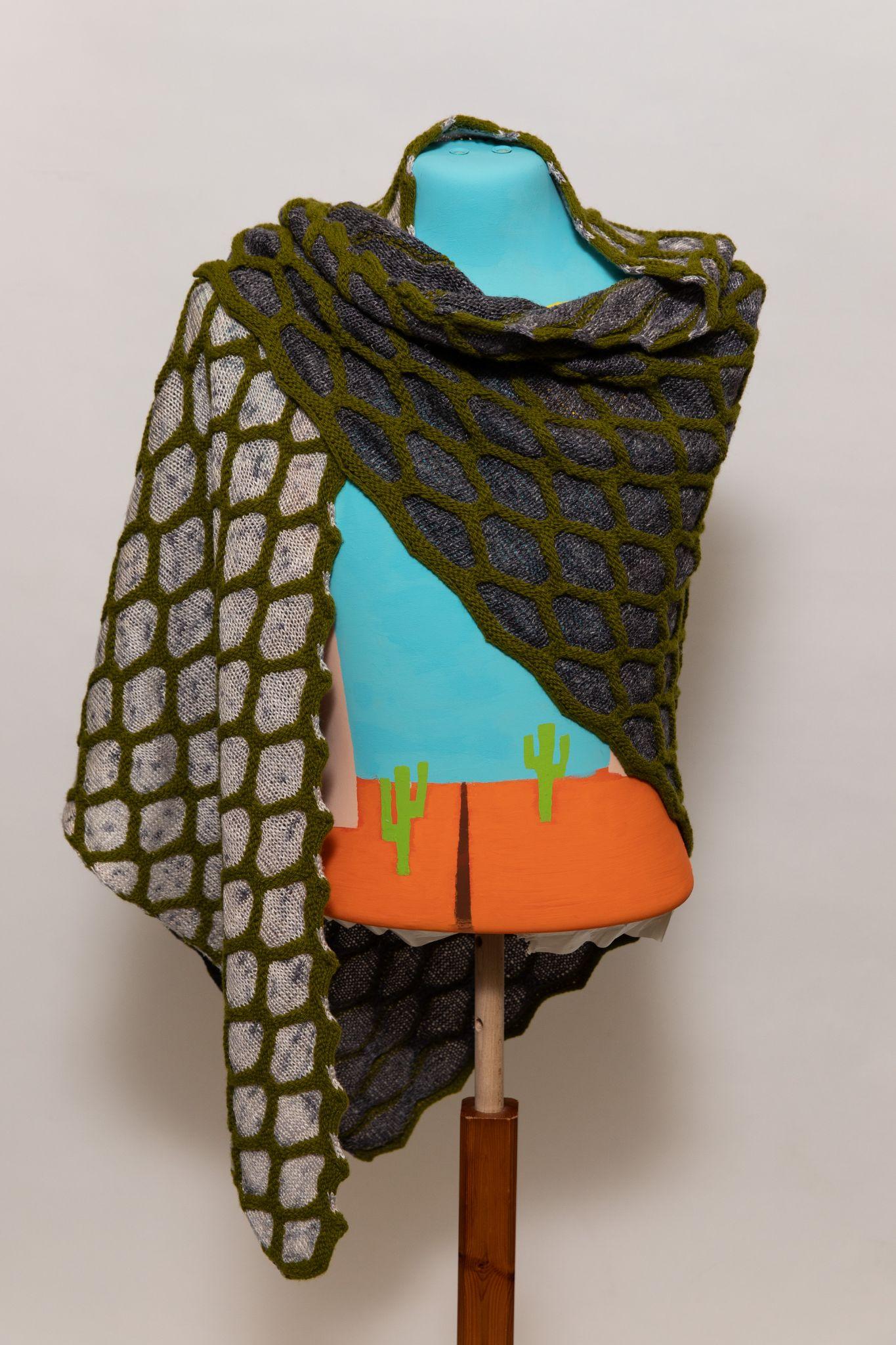 https://www.ravelry.com/patterns/library/painting-honeycombs-shawl---small-honeycombs
Radialactive Shawl by Cheryl McLeod
Yarn: indigodragonfly Chameleon Sock and Blue Brick Point Pelee Merino Lace
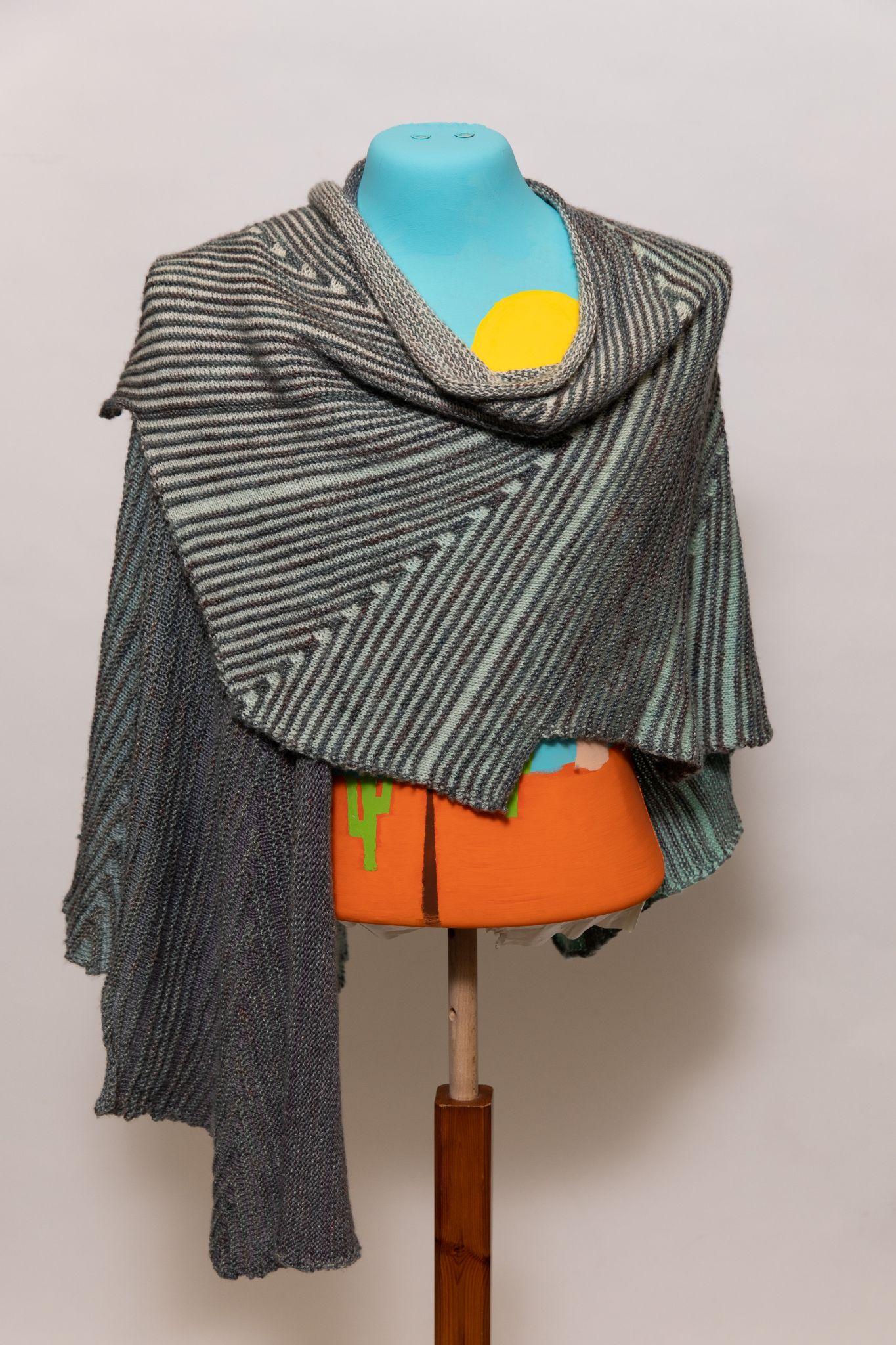 https://www.ravelry.com/projects/Cheryl21/radialactive
Beaded Lace Shawl by Katherine Matthews
Yarn: Handspun lace
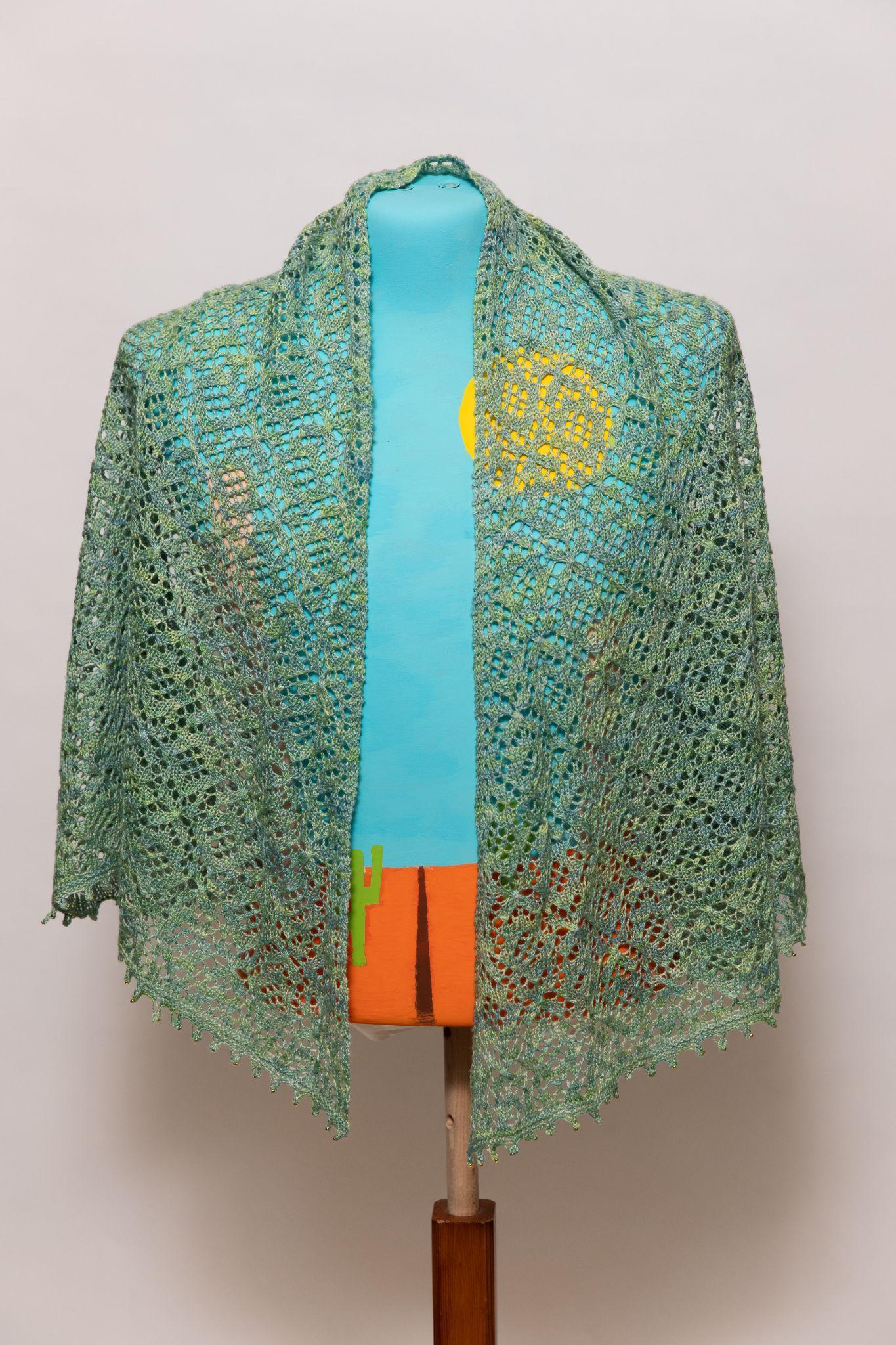 Social Recognition Award
Unicorn Stripes Wrap by Lynn Philips
Yarn: Garnstudio DROPS, Les Laines Coco Bas du Fleuve, Les Laines Coco Mini Fee, Mrs Crosby Train Case, Red Heart Heart & Sole, Schachenmeyr Baby Smiles, St-Denis Boreale, and Tanis Fibre Arts Blue Label
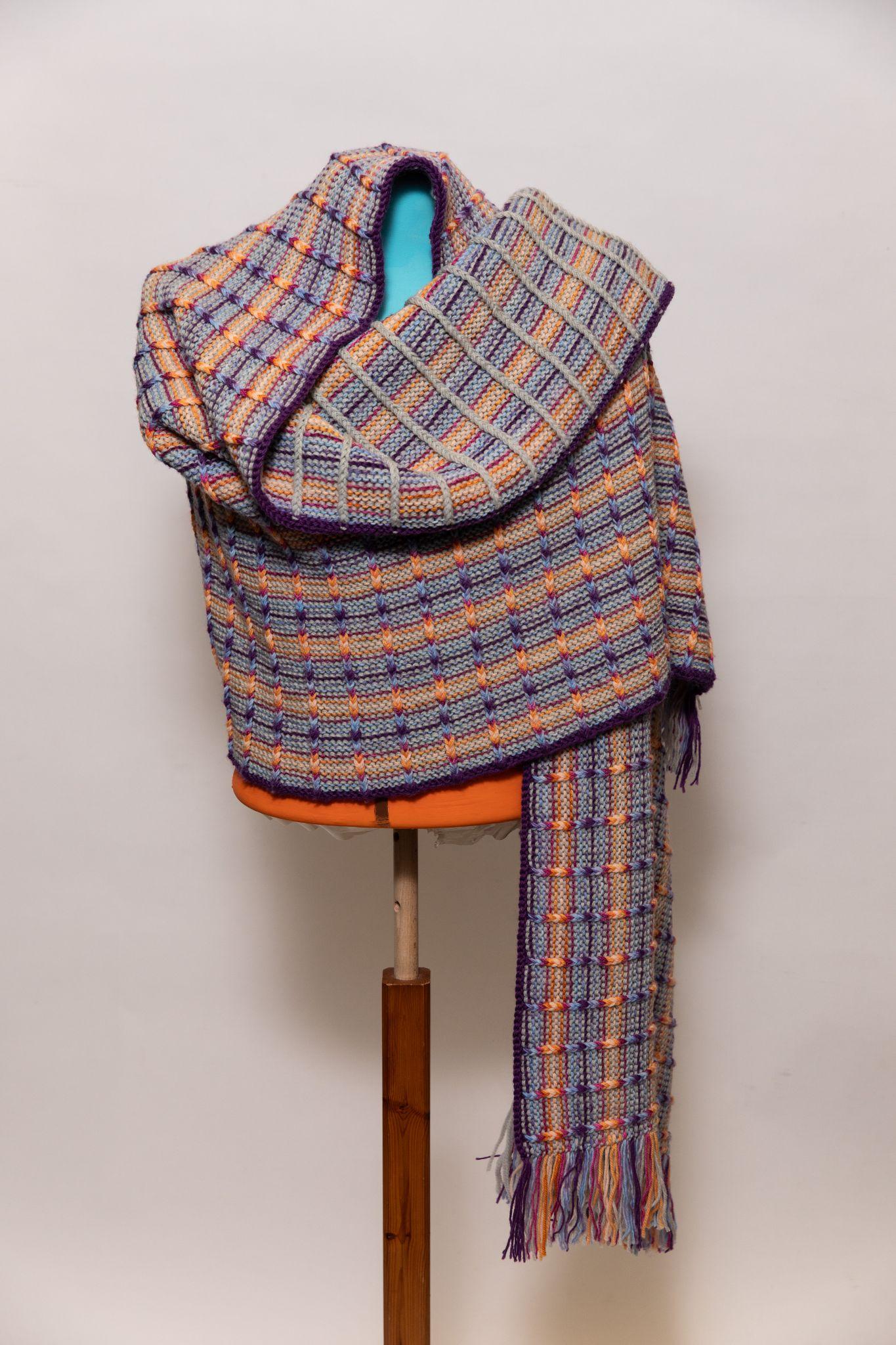 https://ravelry.com/projects/needler60/unicorn-stripes-wrap
Payoff Shawl by Lynne Sosnowski
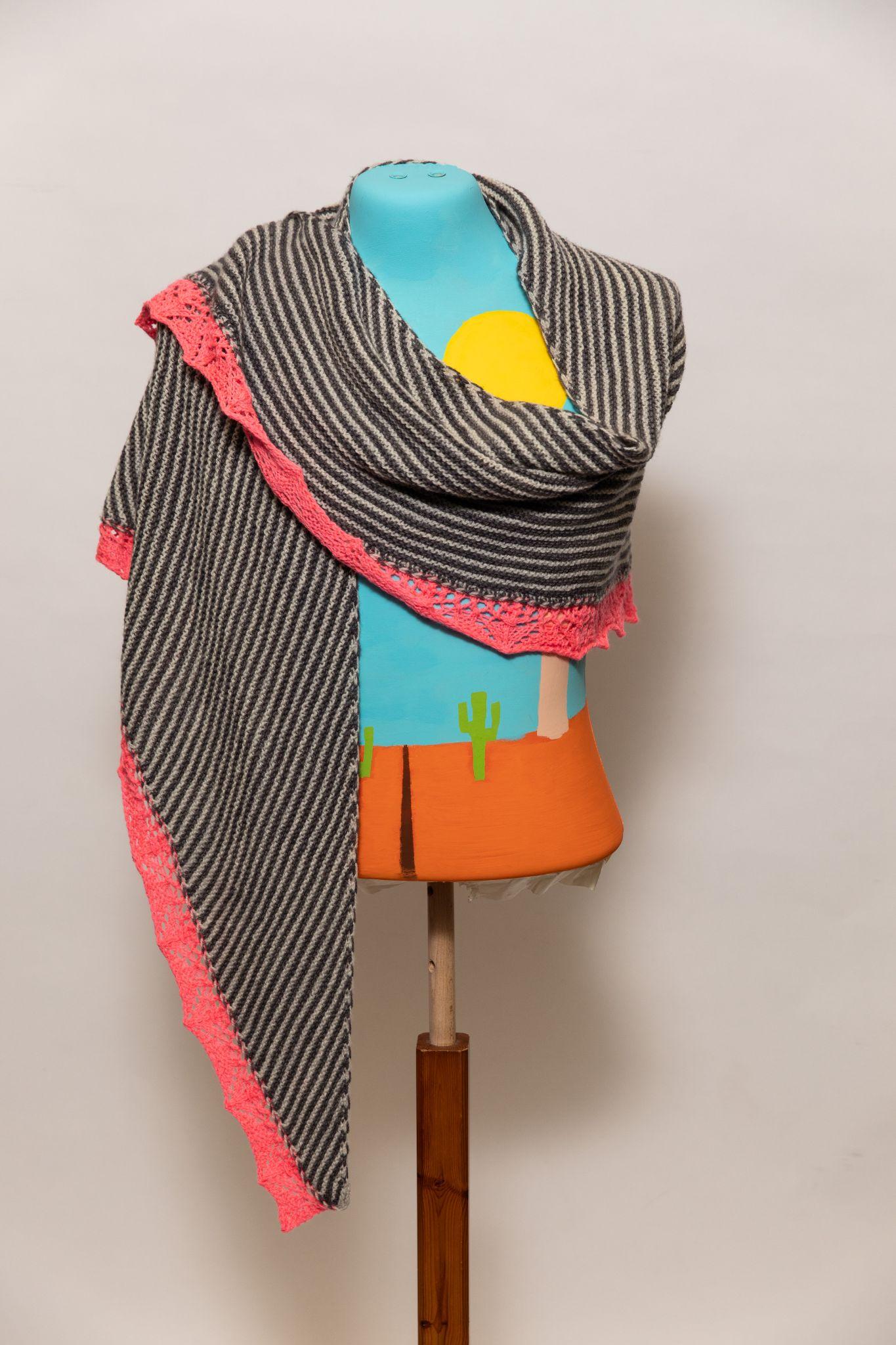 https://www.ravelry.com/patterns/library/payoff
Social Recognition Award
Mosaic Shawl by Michael Plauntz
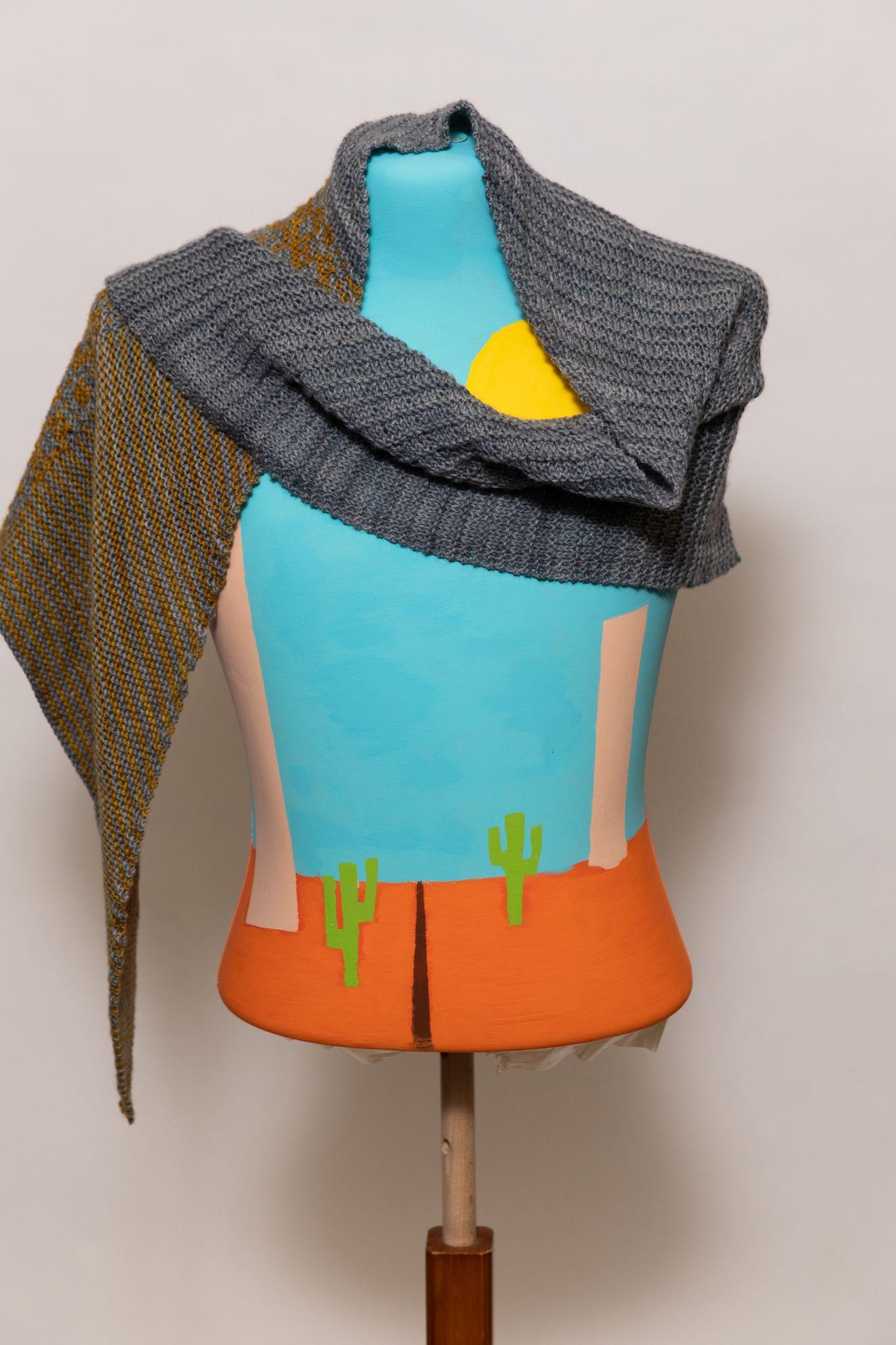 Mohair Quiet Bay Shawl by Michael Plauntz
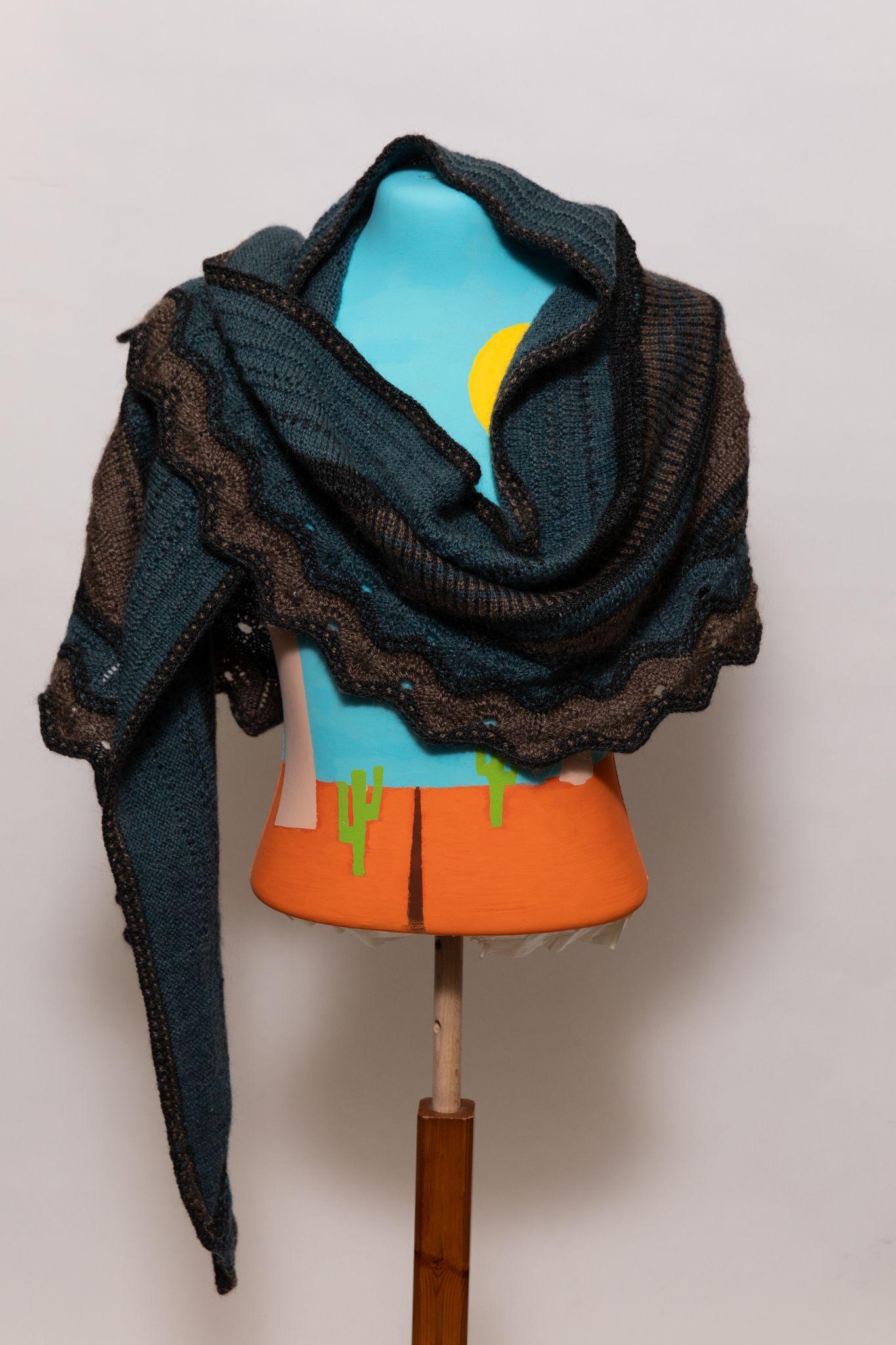 https://www.ravelry.com/patterns/library/quiet-bay
Twists & Turns Shawl by Michael Plauntz
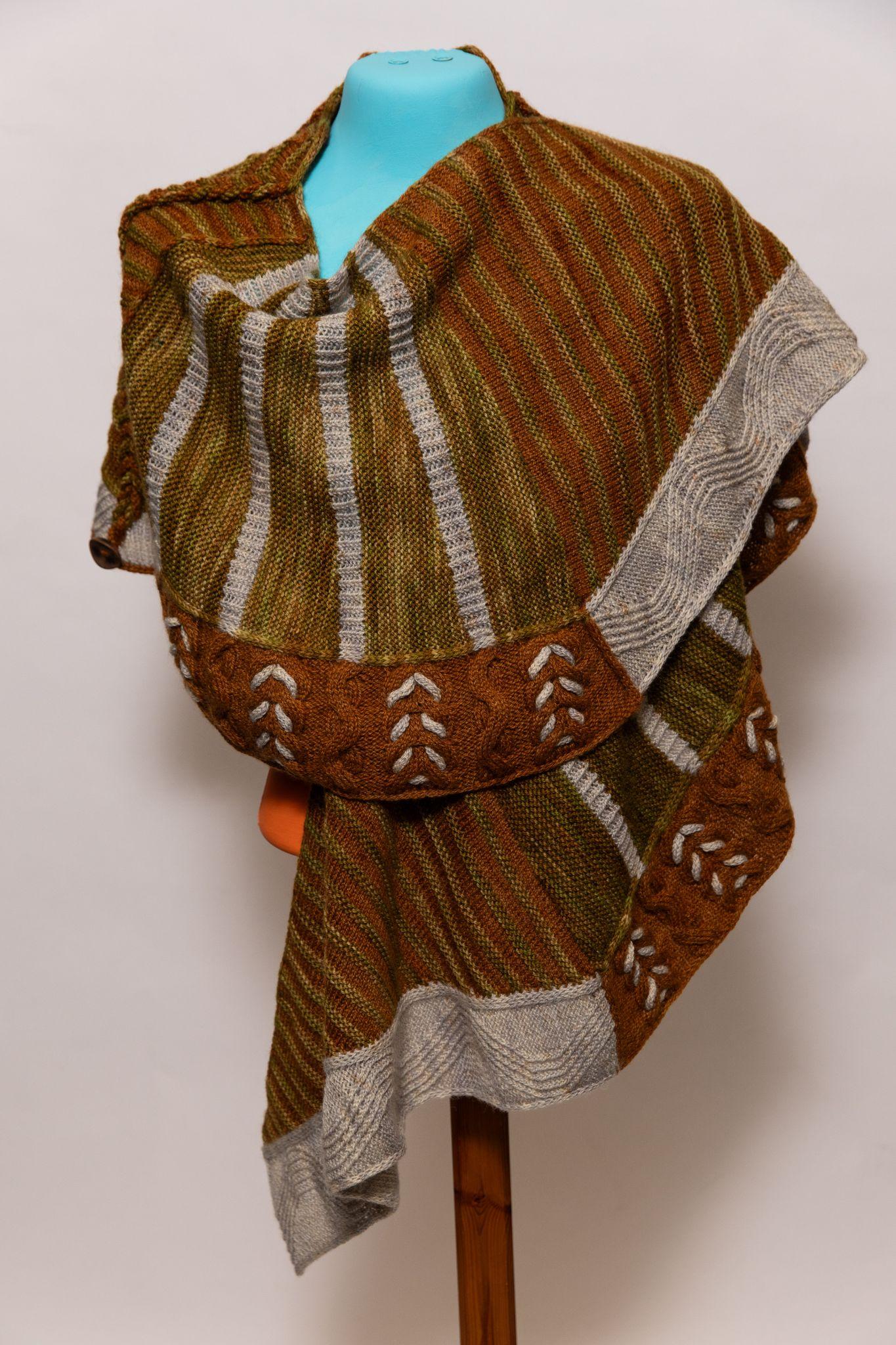 https://www.ravelry.com/patterns/library/twists--turns-westknits-mkal-2022
Wingspan Shawl by Michael Plauntz
Yarn: Blue Brick ombre
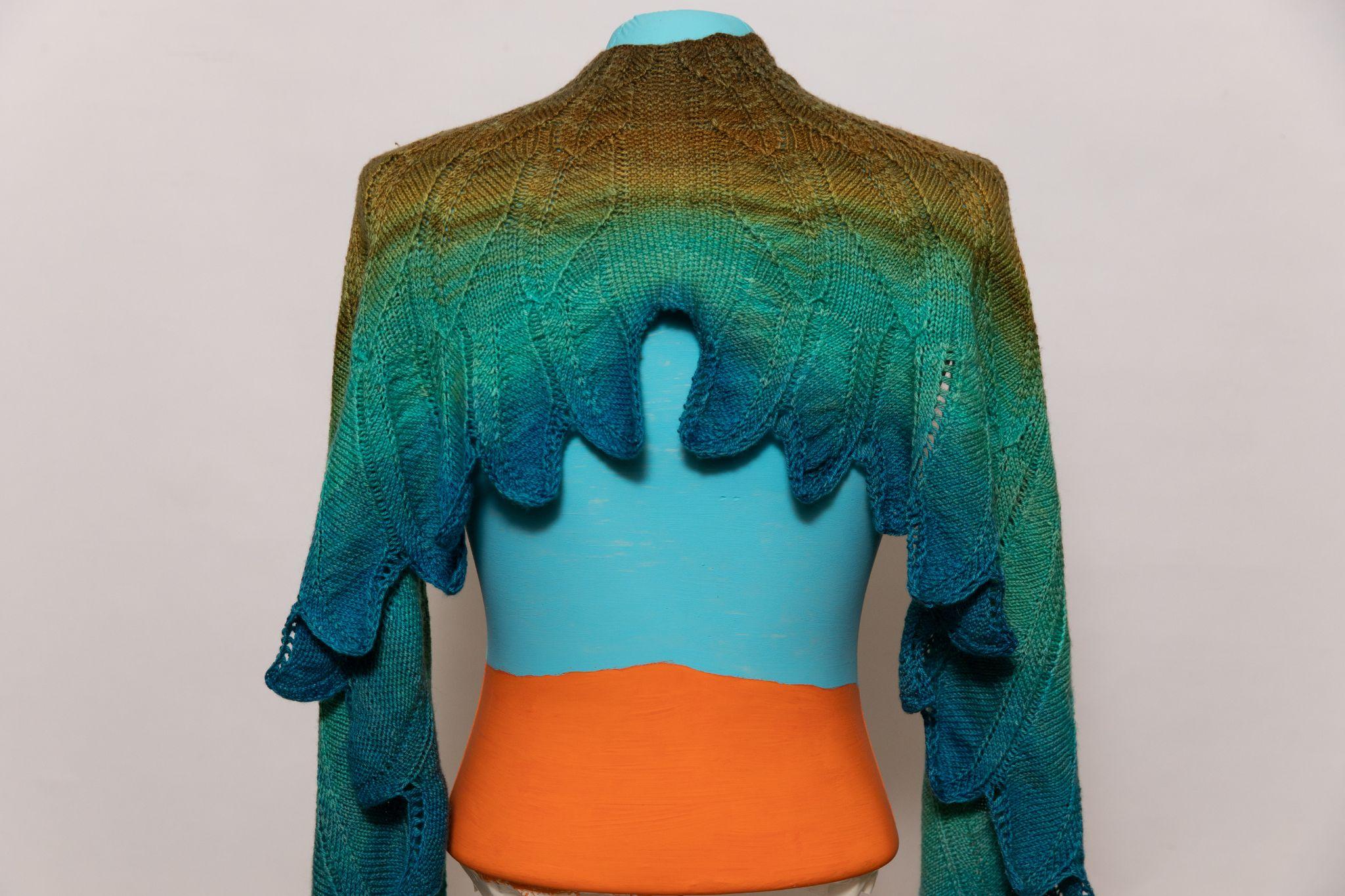 https://www.ravelry.com/patterns/library/wingspan-3
Category 3: Knees & Body
Appetizers (Firsts)
Brioche Pullover by Miriam Heynen
First Place
Yarn: Skacel Kenzie HiKoo and The Fibre Co Cumbria
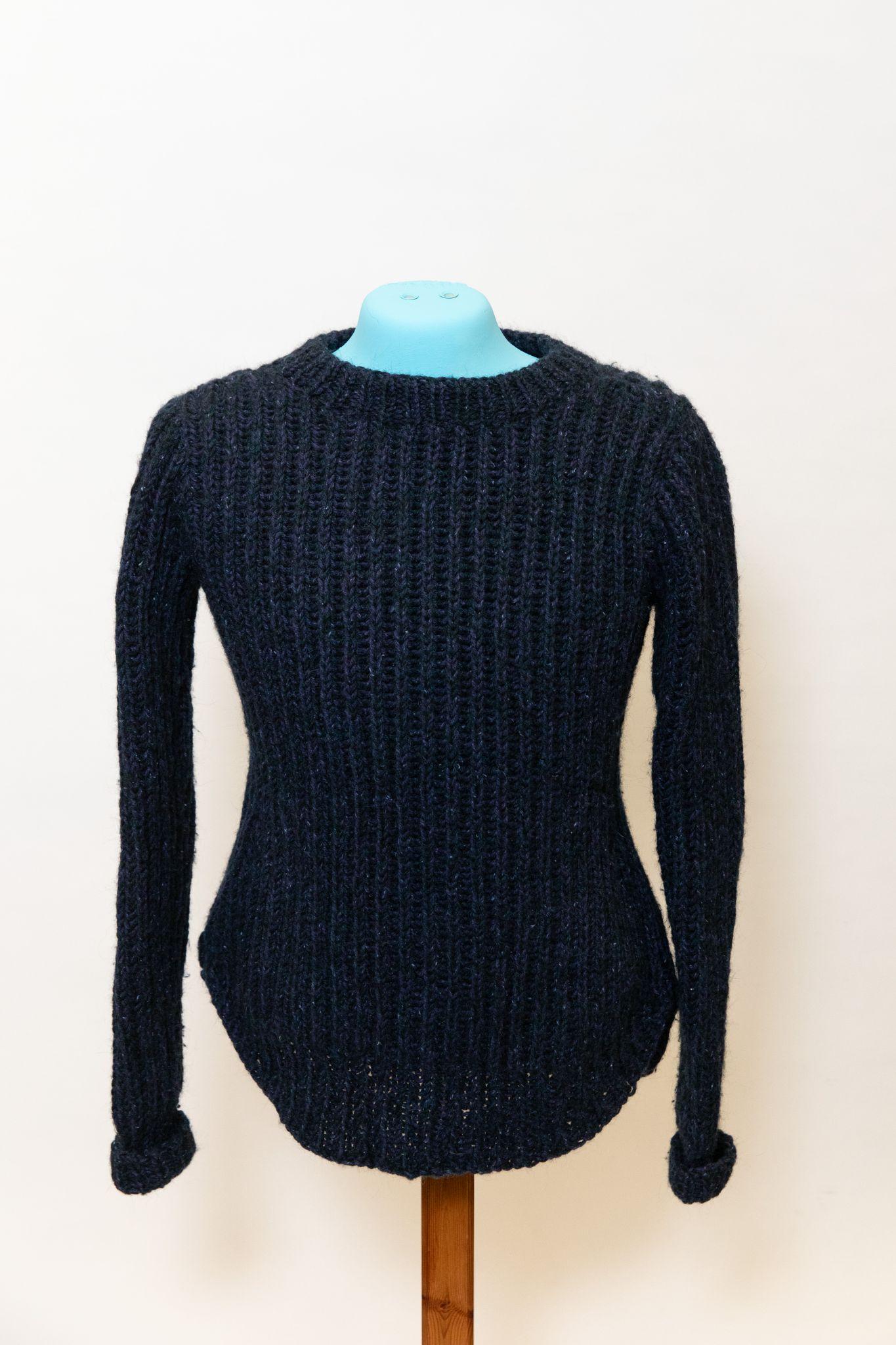 https://www.ravelry.com/projects/CanadianKnitizen/mariekes-pullover
Manzanita Sweater by Jenn Dellow
Second Place
Yarn: indigodragonfly OctoBaa
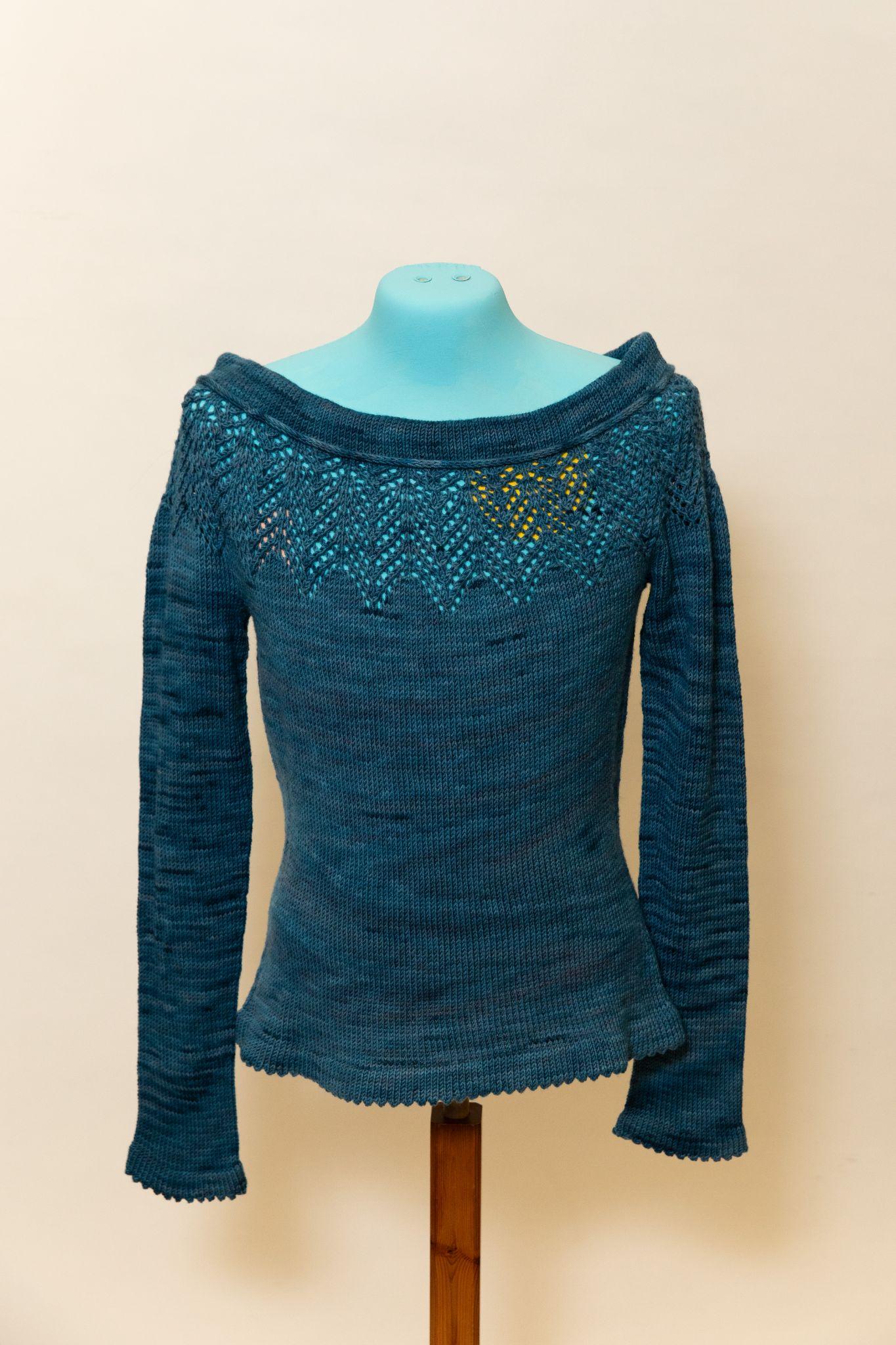 https://www.ravelry.com/projects/jkdellow/manzanita-tee
Self-Designed Yoke Sweater by Dianne Littleton
Yarn: Sweet Georgia Tough Love Sock
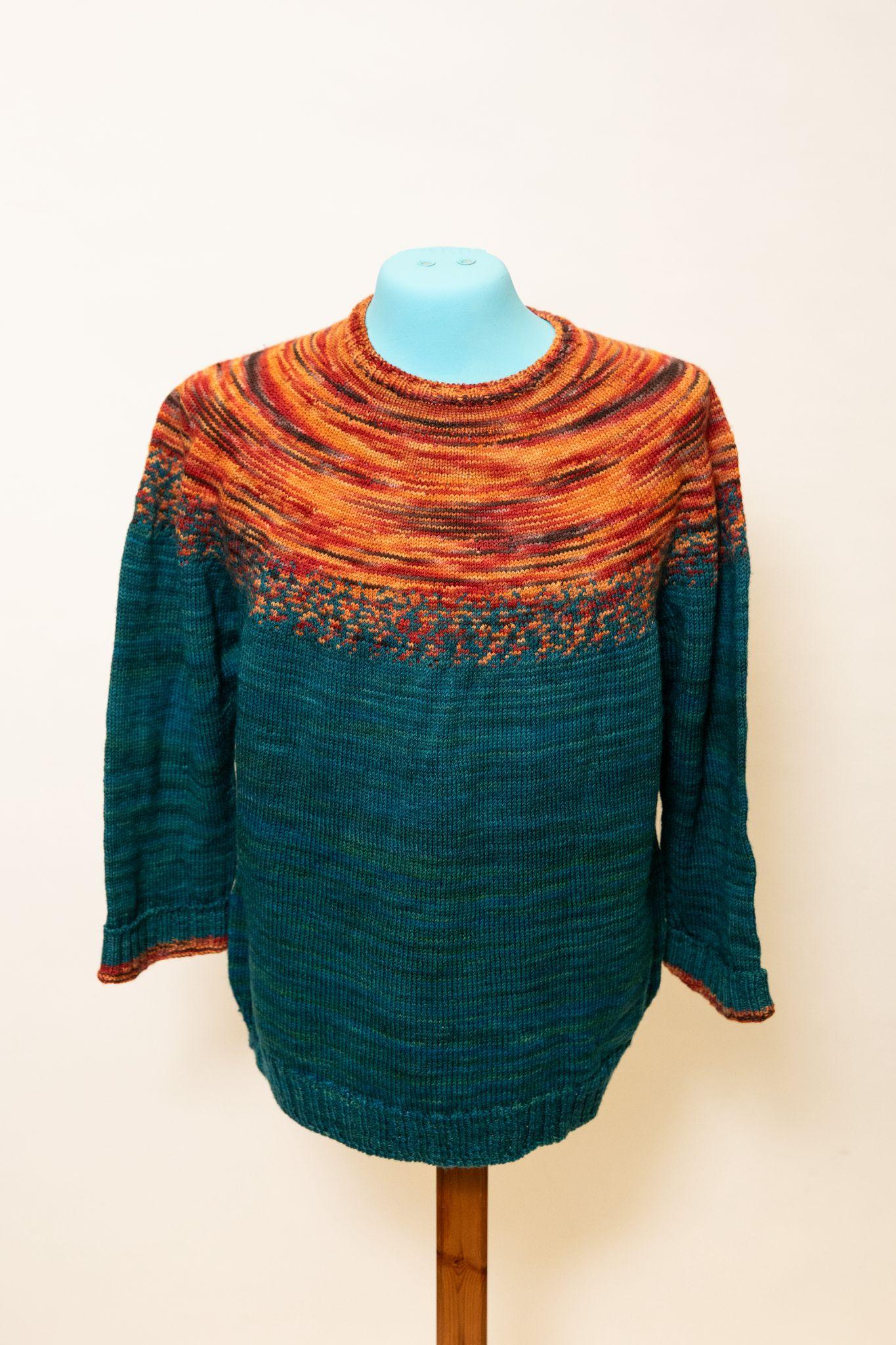 Streamline Tank by Dianne Littleton
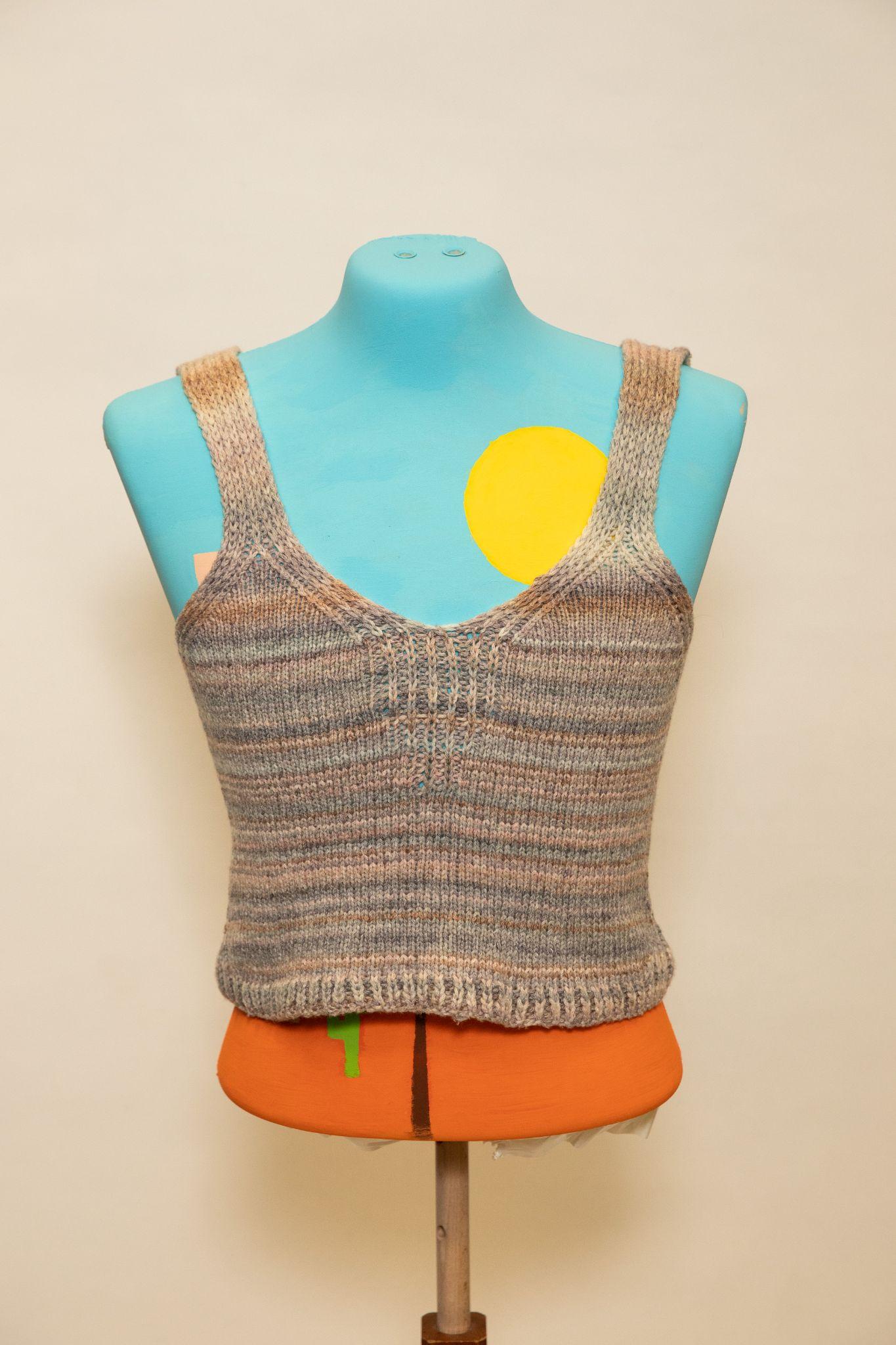 https://www.ravelry.com/patterns/library/streamline-tank
Kore Cable Cardigan by Dianne Littleton
Yarn: Patons Classic Wool Worsted
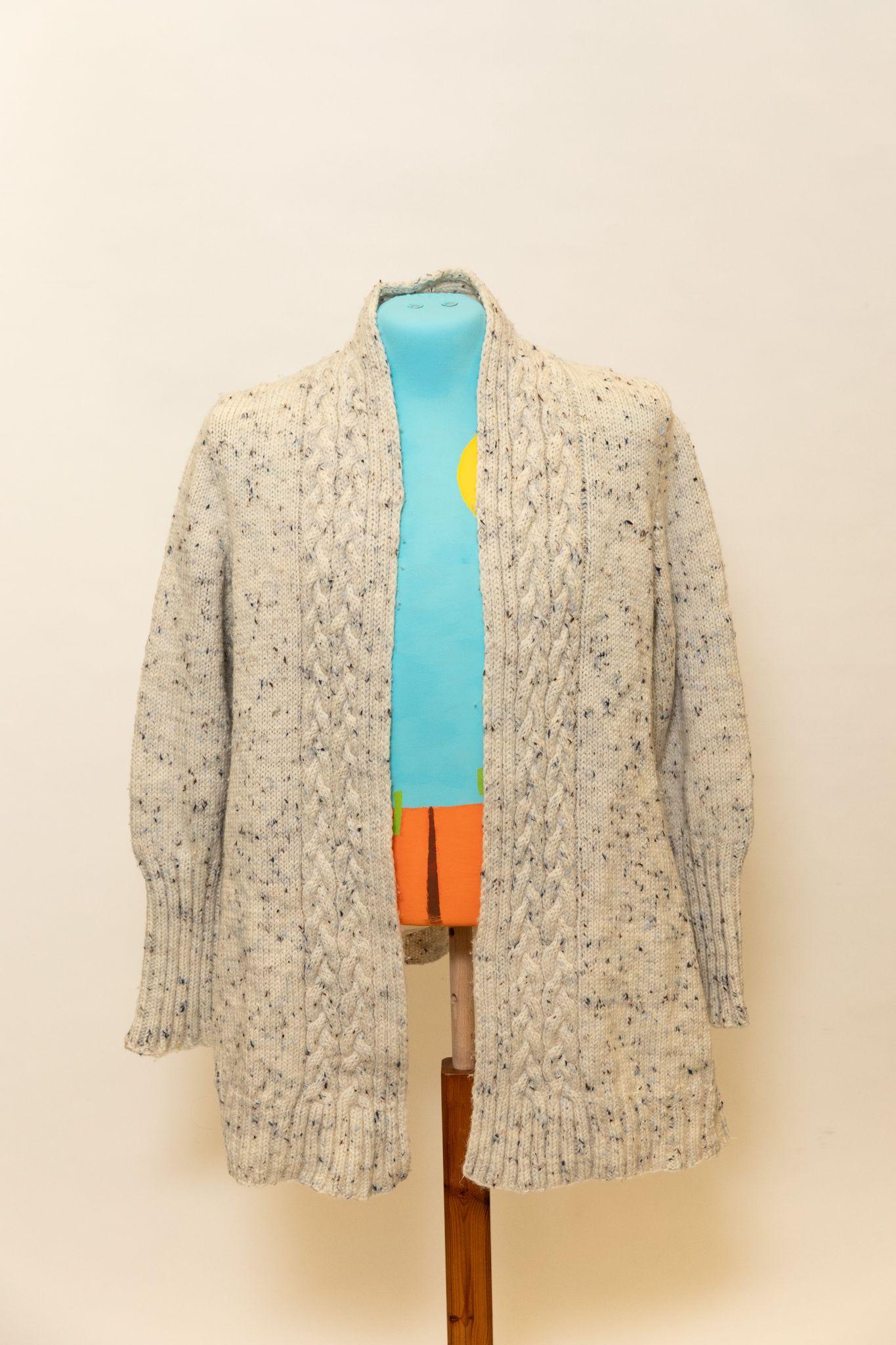 https://www.ravelry.com/patterns/library/kore-cardi
Vivi Cable Pullover by Rosemary Kohler
Yarn: Cascade 220 Superwash
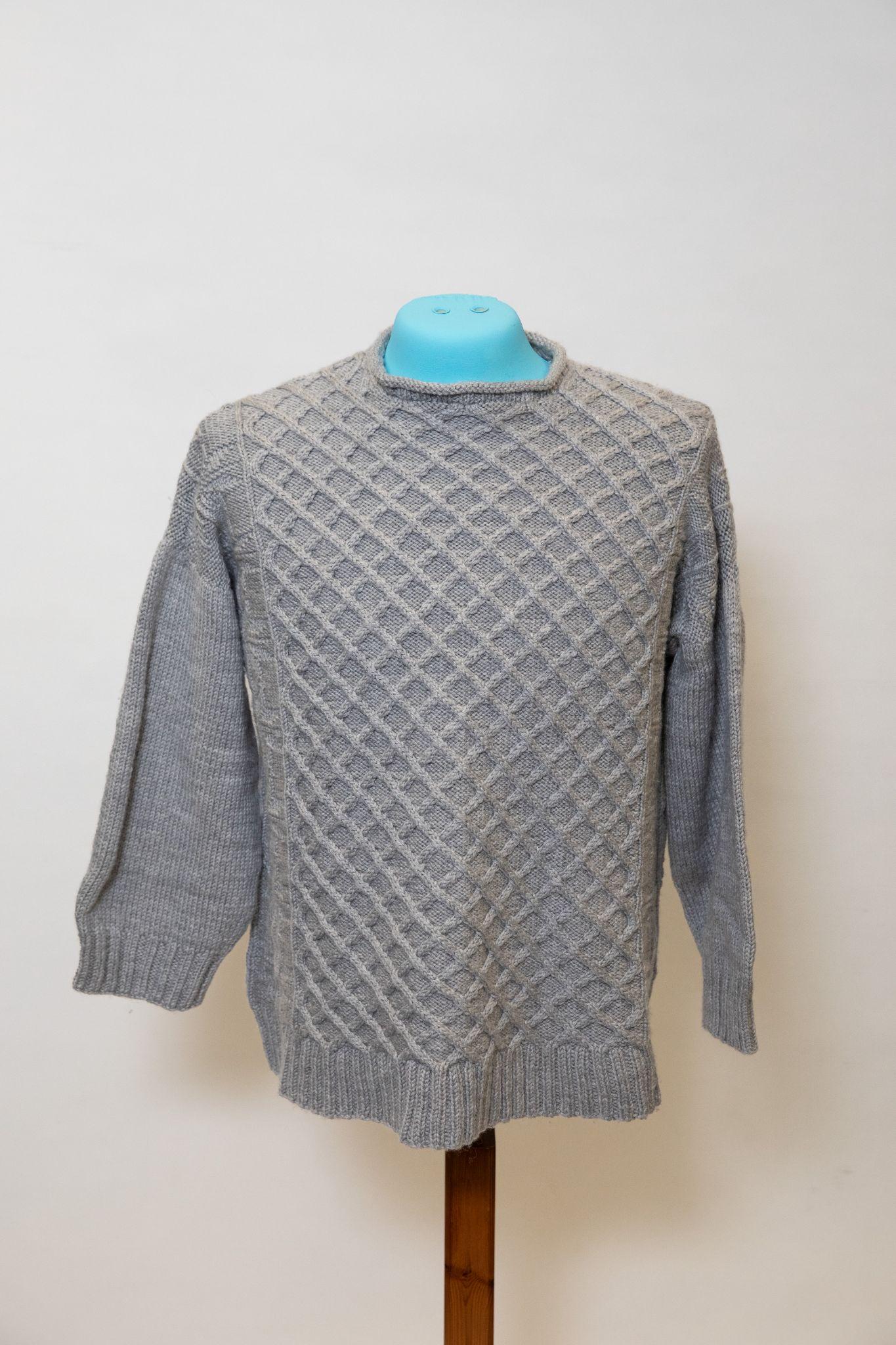 https://www.ravelry.com/projects/goldenrex/vivi
Category 3: Knees & Body
Main Course: Cardigans
Fair Isle Cardigan by Barbara Kerr
First Place
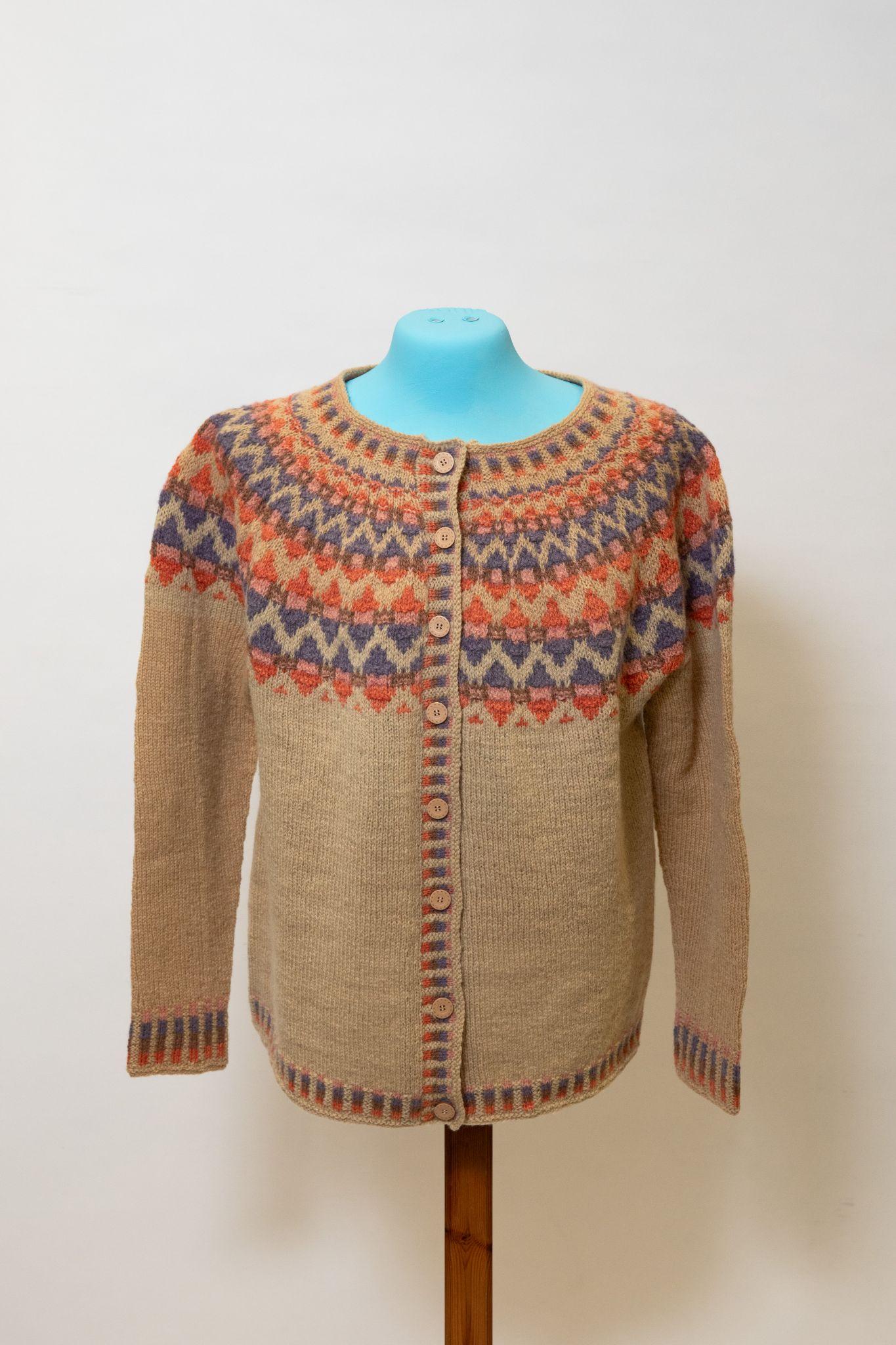 Mastiha Cable Cardigan by Susan Hoskins
Second Place
Yarn: Patons
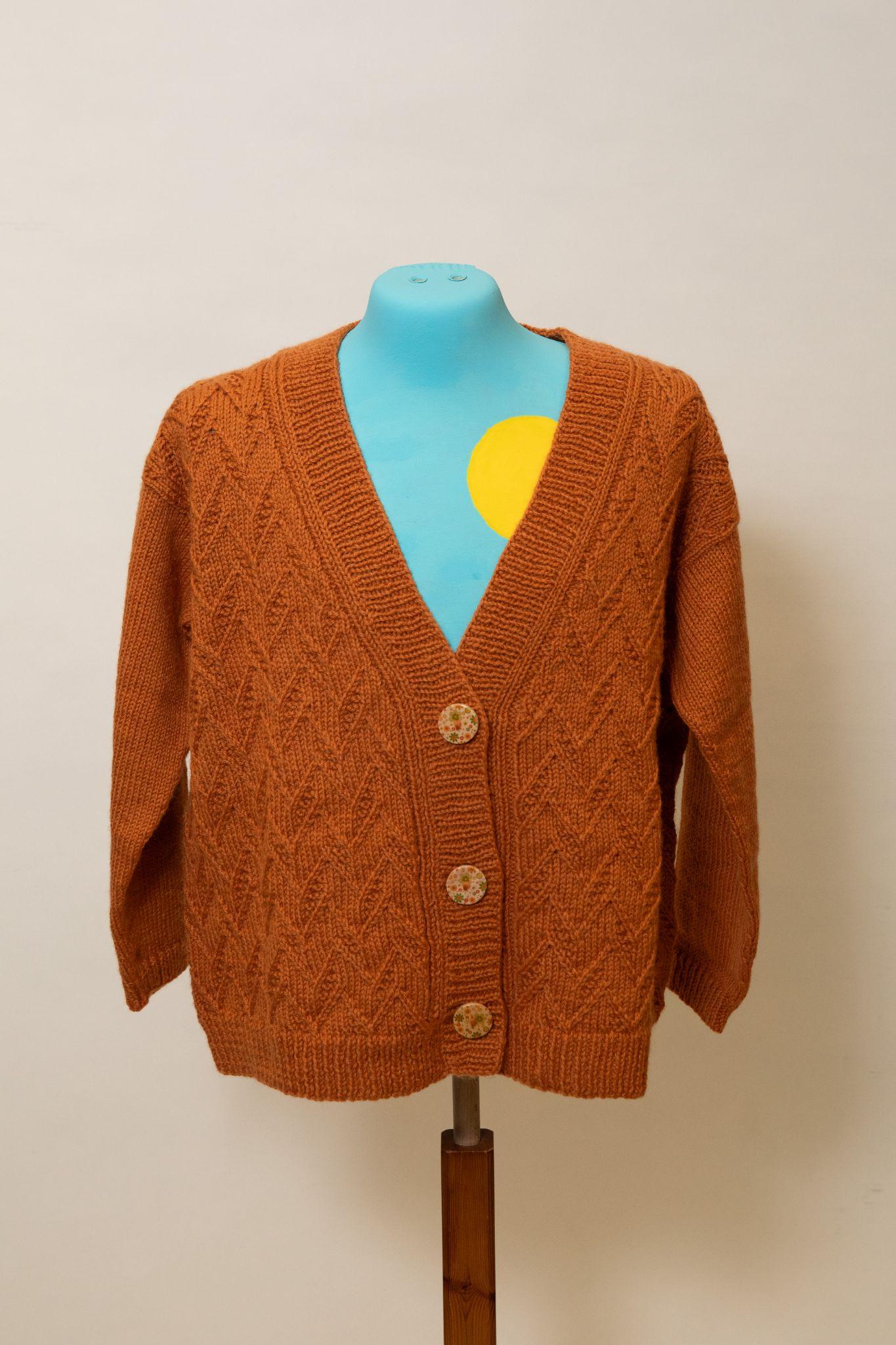 https://www.ravelry.com/patterns/library/mastiha
Cabin Cardi by Miriam Heynen
Third Place
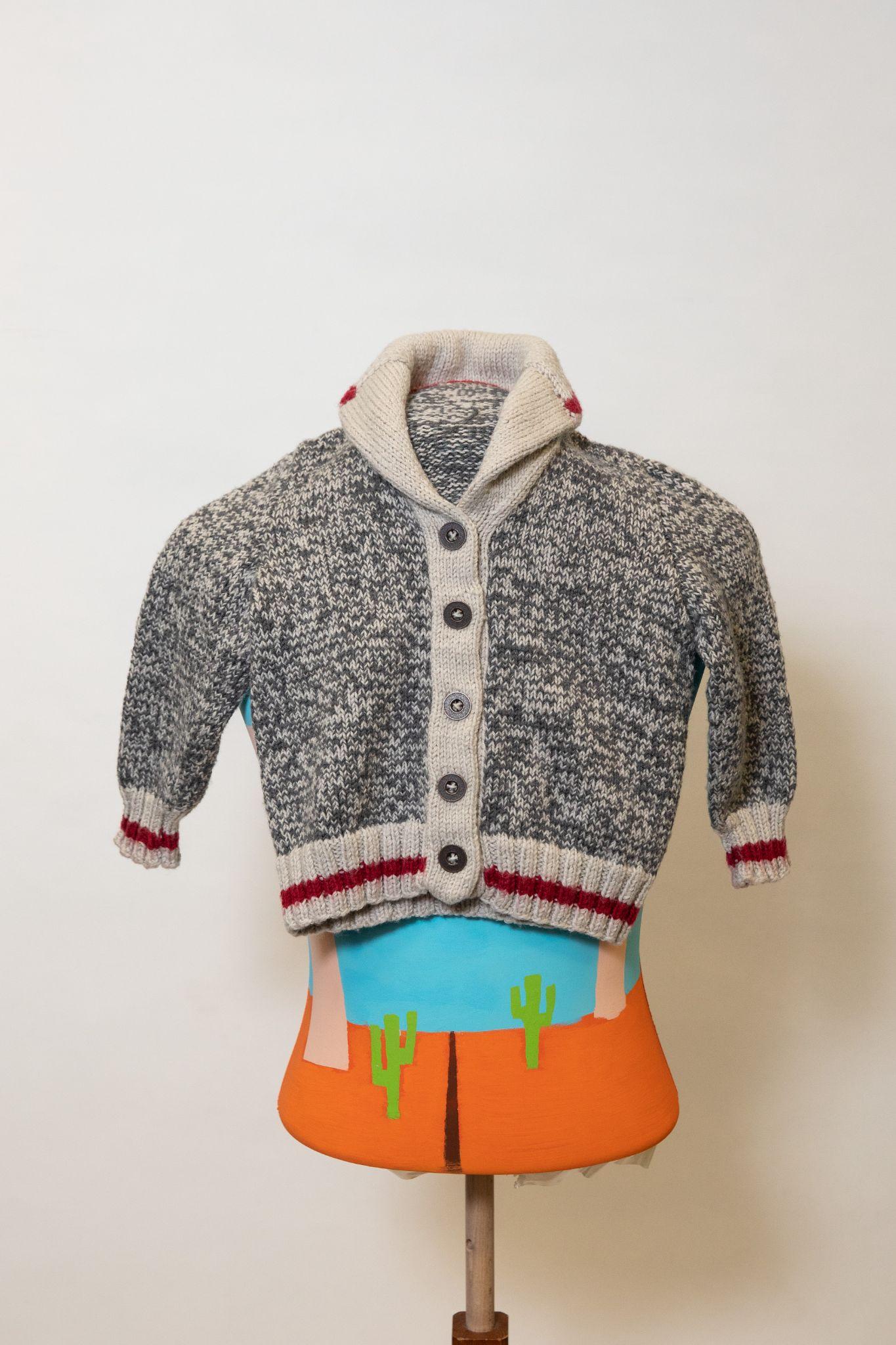 Yarn: Cascade Heritage Sock
https://www.ravelry.com/projects/CanadianKnitizen/cabin-cardi-and-hat
Endorphins Sweater by Betty Bax
Yarn: indigodragonfly CaribouBaa
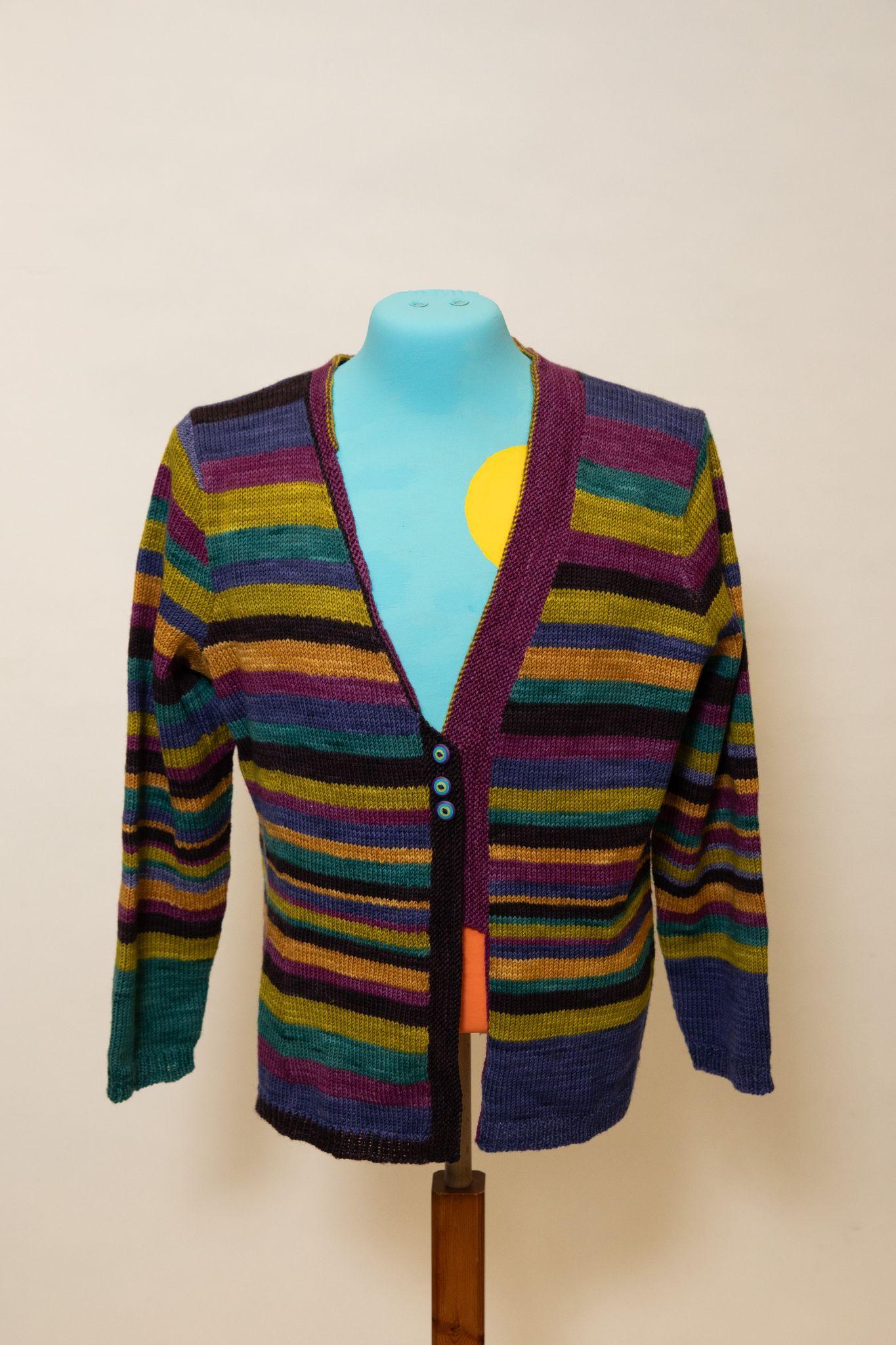 https://www.ravelry.com/patterns/library/endorphins
Camelia Pinecone Cardigan by Debbie Bolt
Yarn: Indiecita DK Luxurious Baby Alpaca
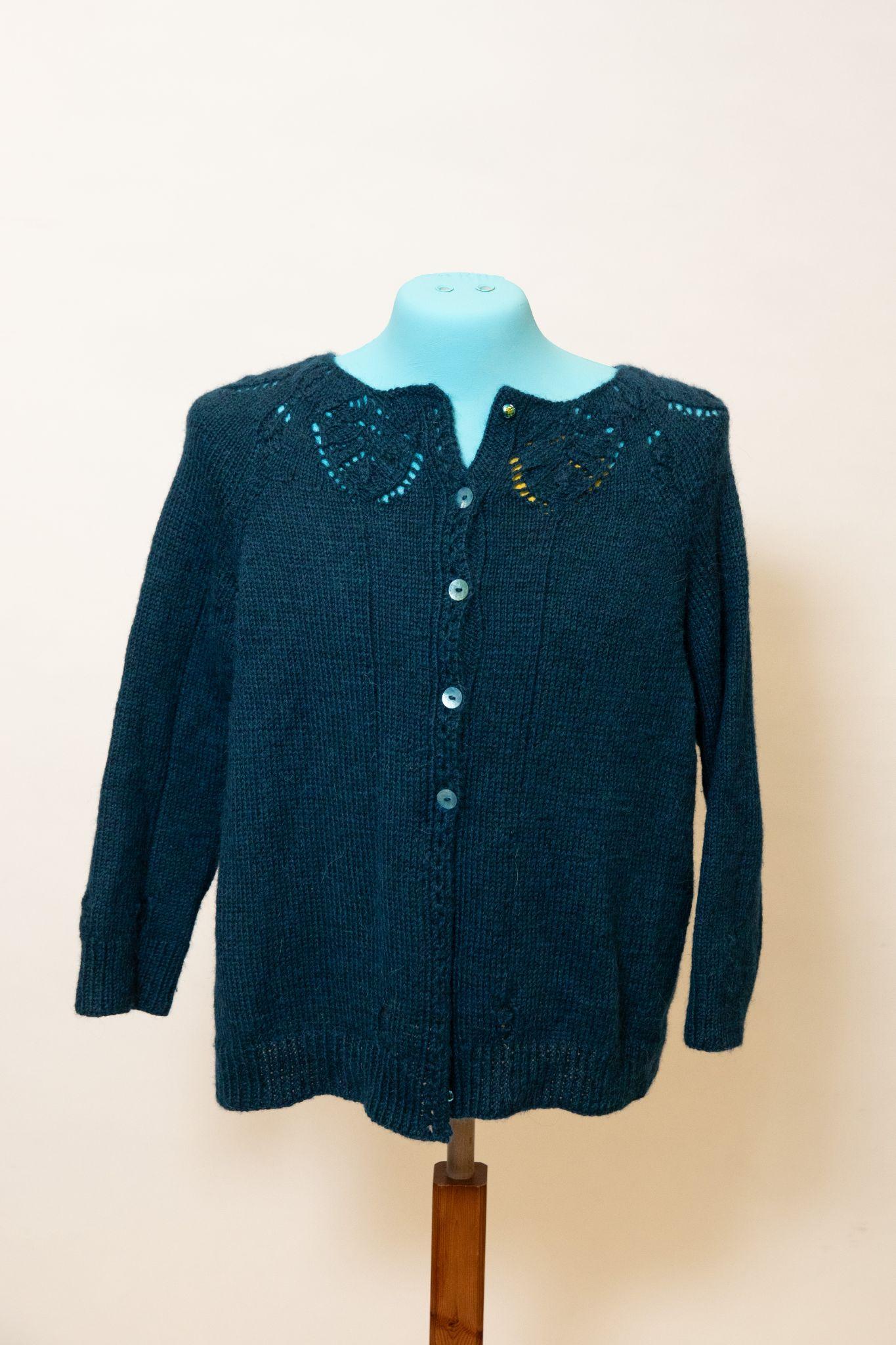 https://www.ravelry.com/projects/dbtinksalot/camelia
Hudson Bay Cardigan by Miriam Heynen
Yarn: Cascade Anchor Bay
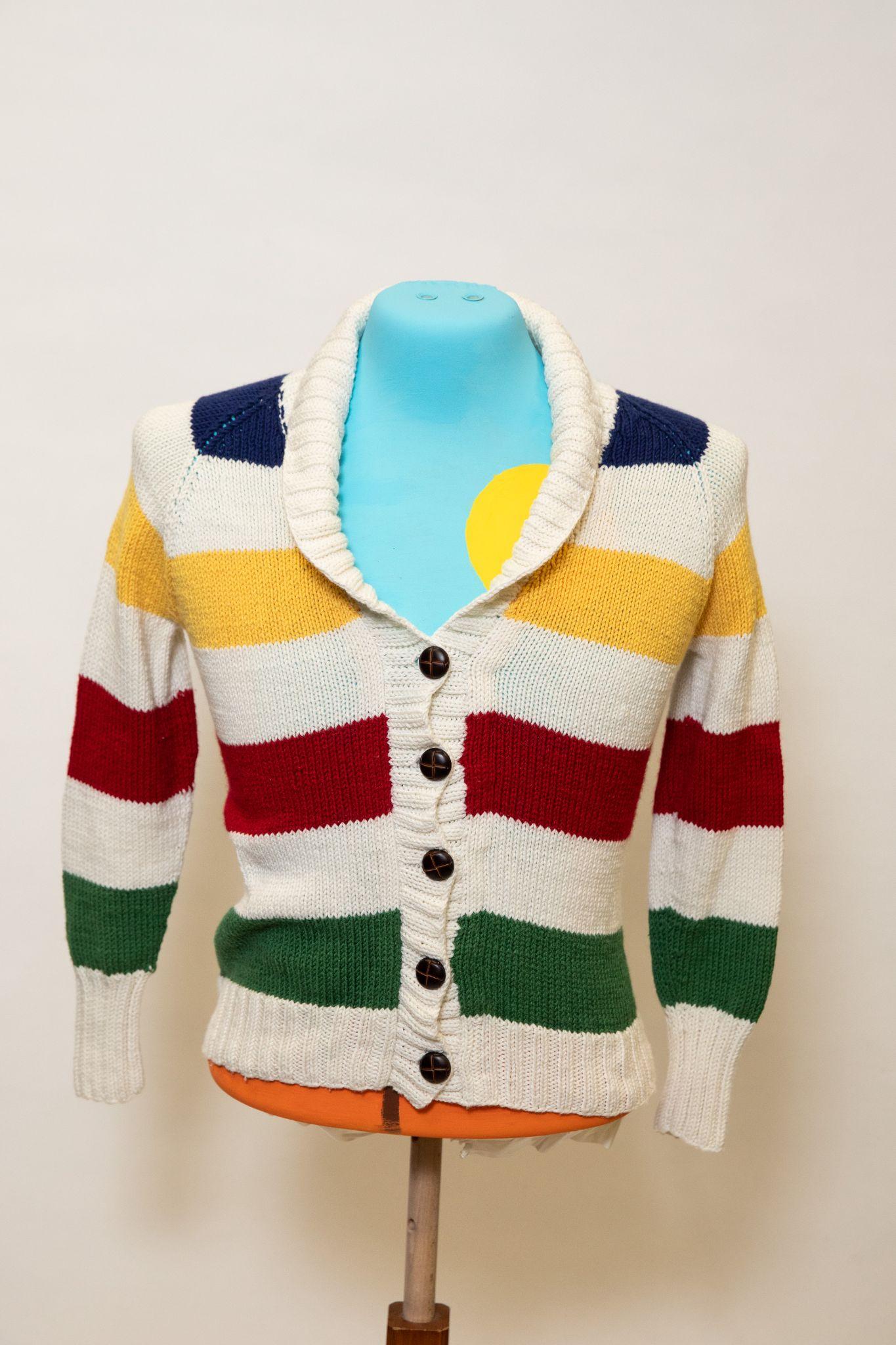 https://www.ravelry.com/projects/CanadianKnitizen/pepper-7
Category 3: Knees & Body
Main Course: Pullovers
Dog Star Pullover by Barbara Kerr
First Place
Yarn: Tuku DK
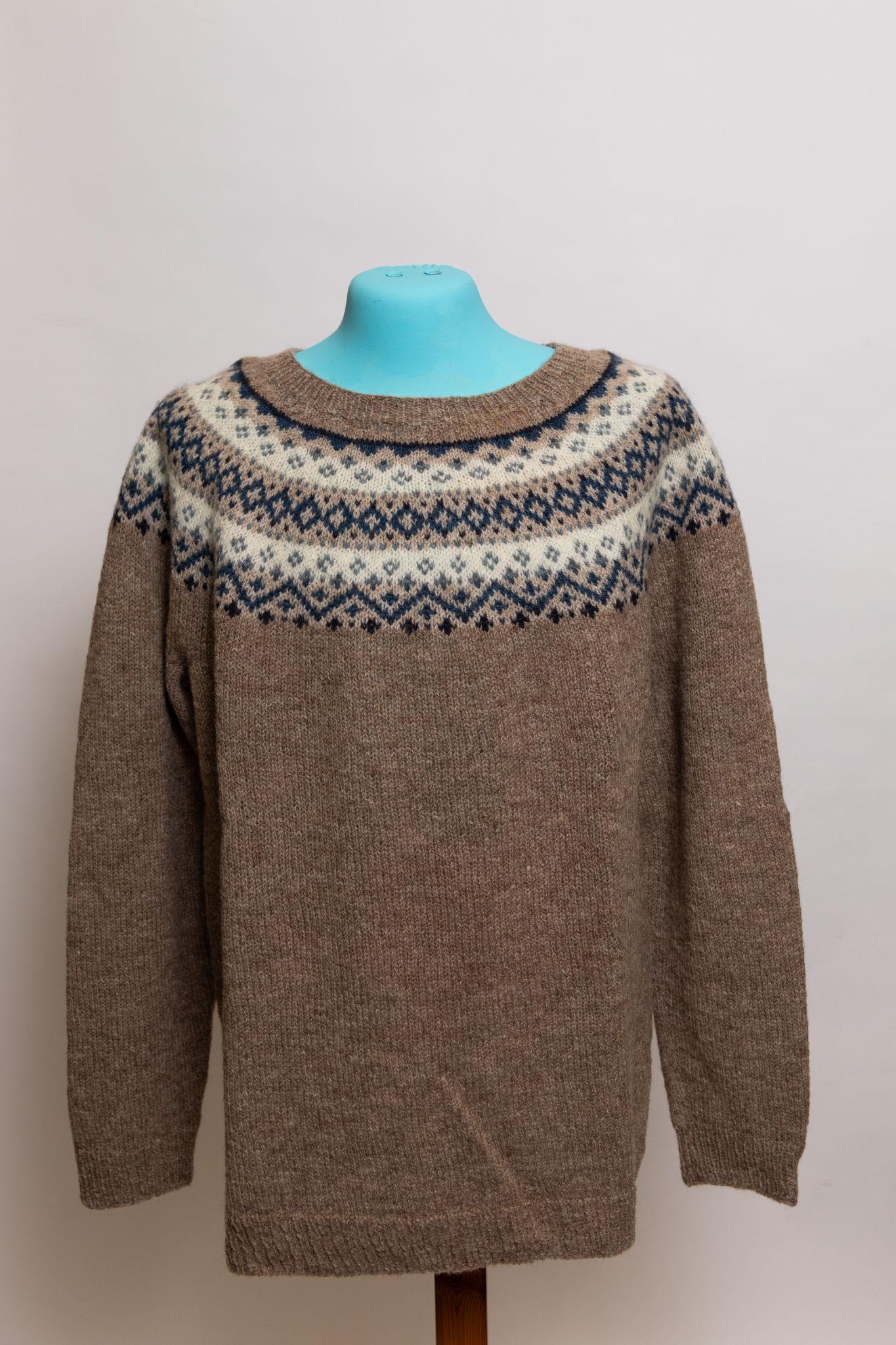 https://www.ravelry.com/patterns/library/dog-star
Rural Symphony Pullover by Amanda Mustard
Second Place
Yarn: Honer och Eir Nutiden
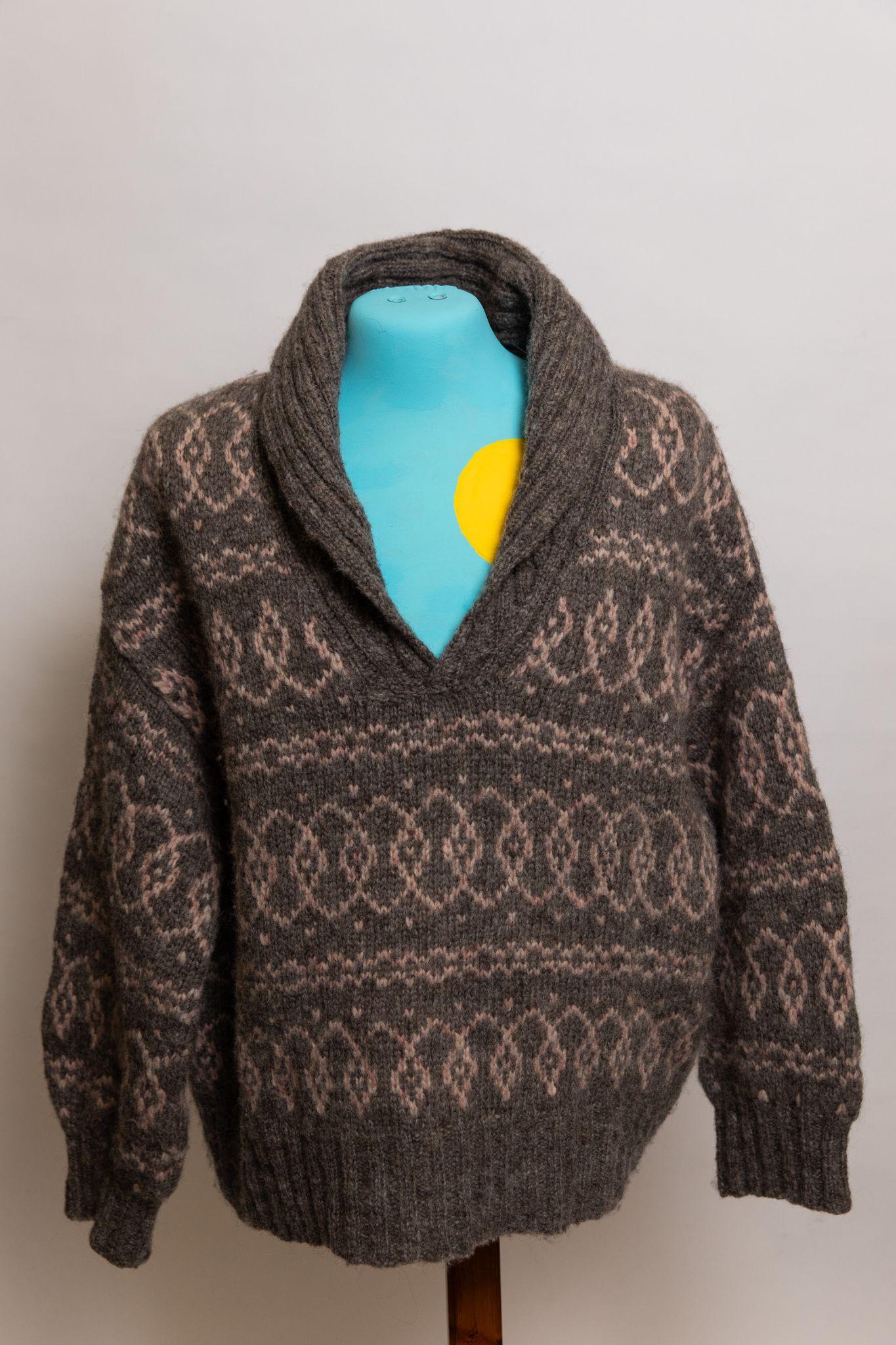 https://www.ravelry.com/projects/AmandaDianeM/rural-symphony-pullover
Parker Head Turtleneck by Lina Forner
Third Place
Yarn: indigodragonfly Wingenhooven DK
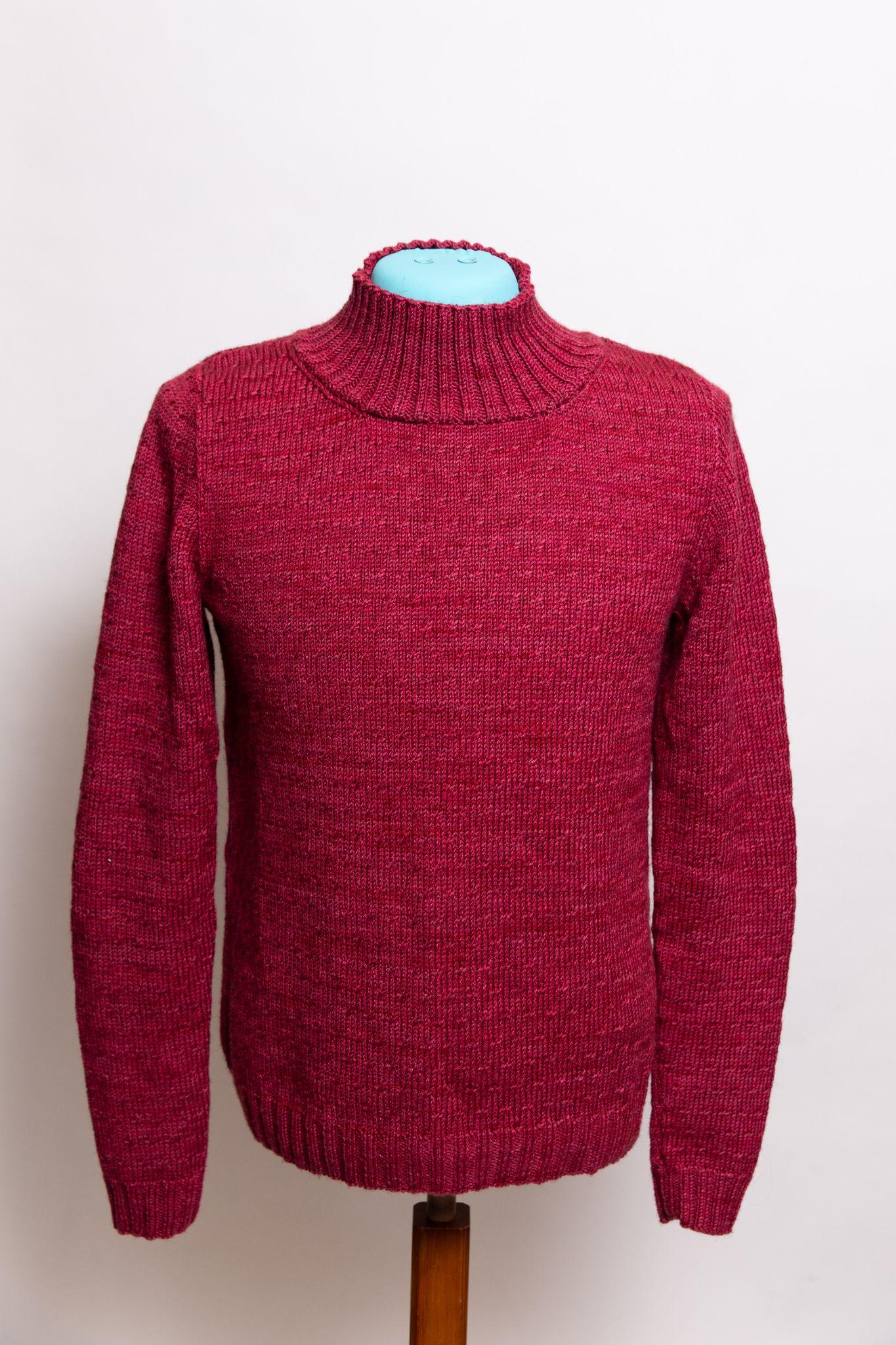 https://www.ravelry.com/projects/SocksyLady/parker-head
Lace Yoke Top by Lorna Morris
Fourth Place
Yarn: Koigu KPPPM
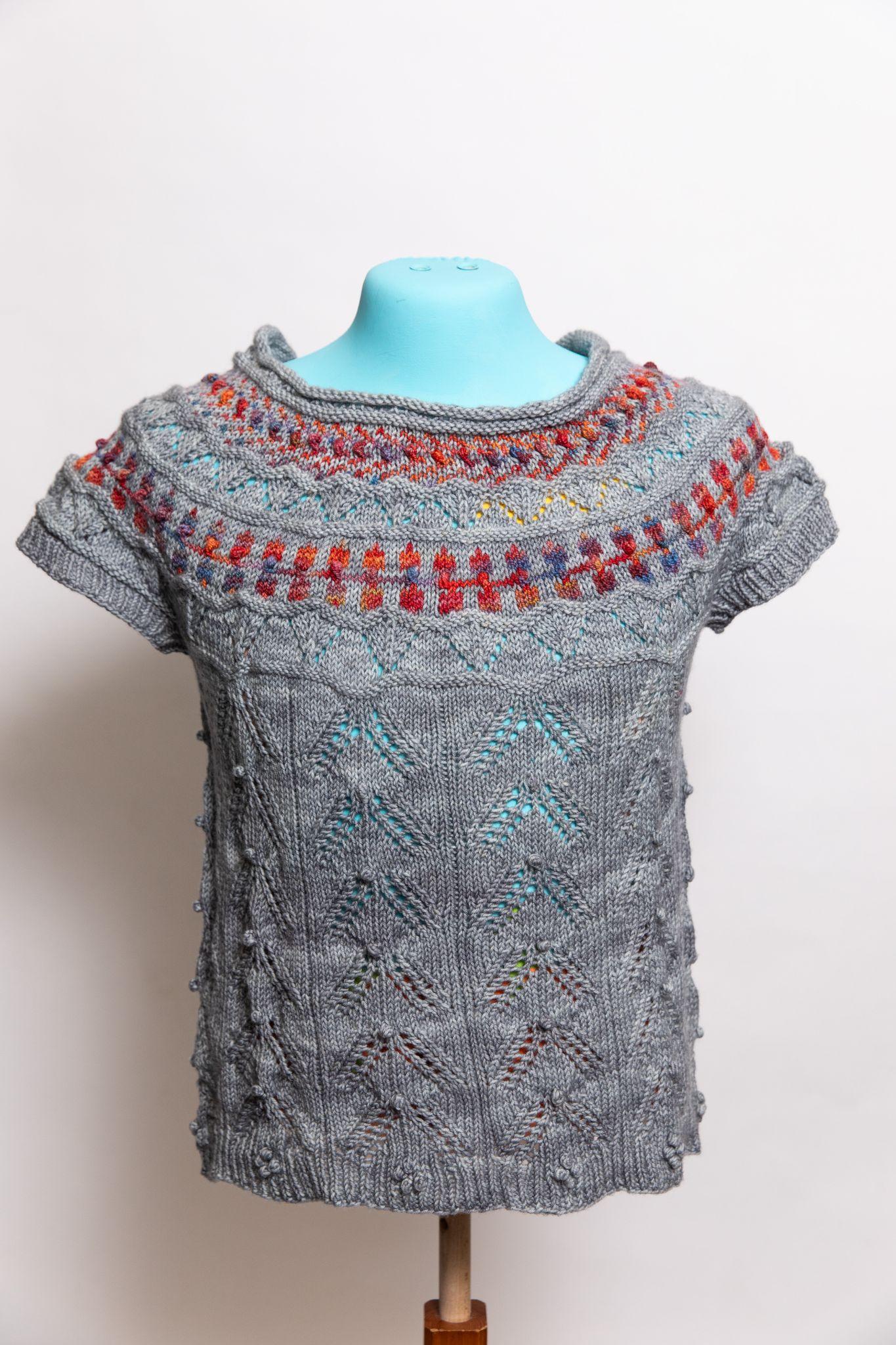 https://www.ravelry.com/patterns/library/kevat-4
Gradient Top by Lina Forner
Fifth Place
Yarn: Jo Sharpe Alpaca Silk Georgette
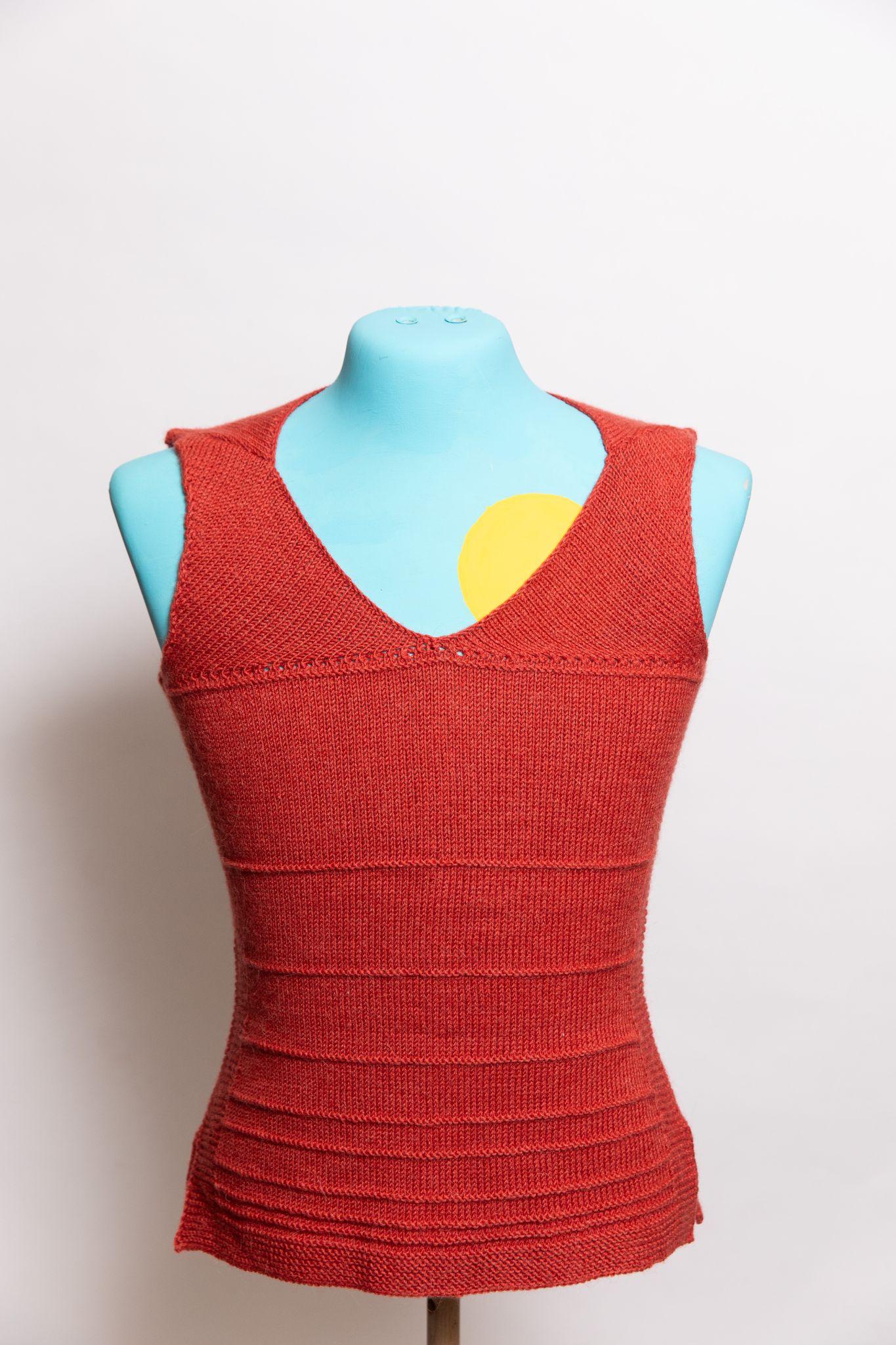 https://www.ravelry.com/projects/SocksyLady/gradient-top
Red Sunday Sweater by Betty Bax
Sixth Place
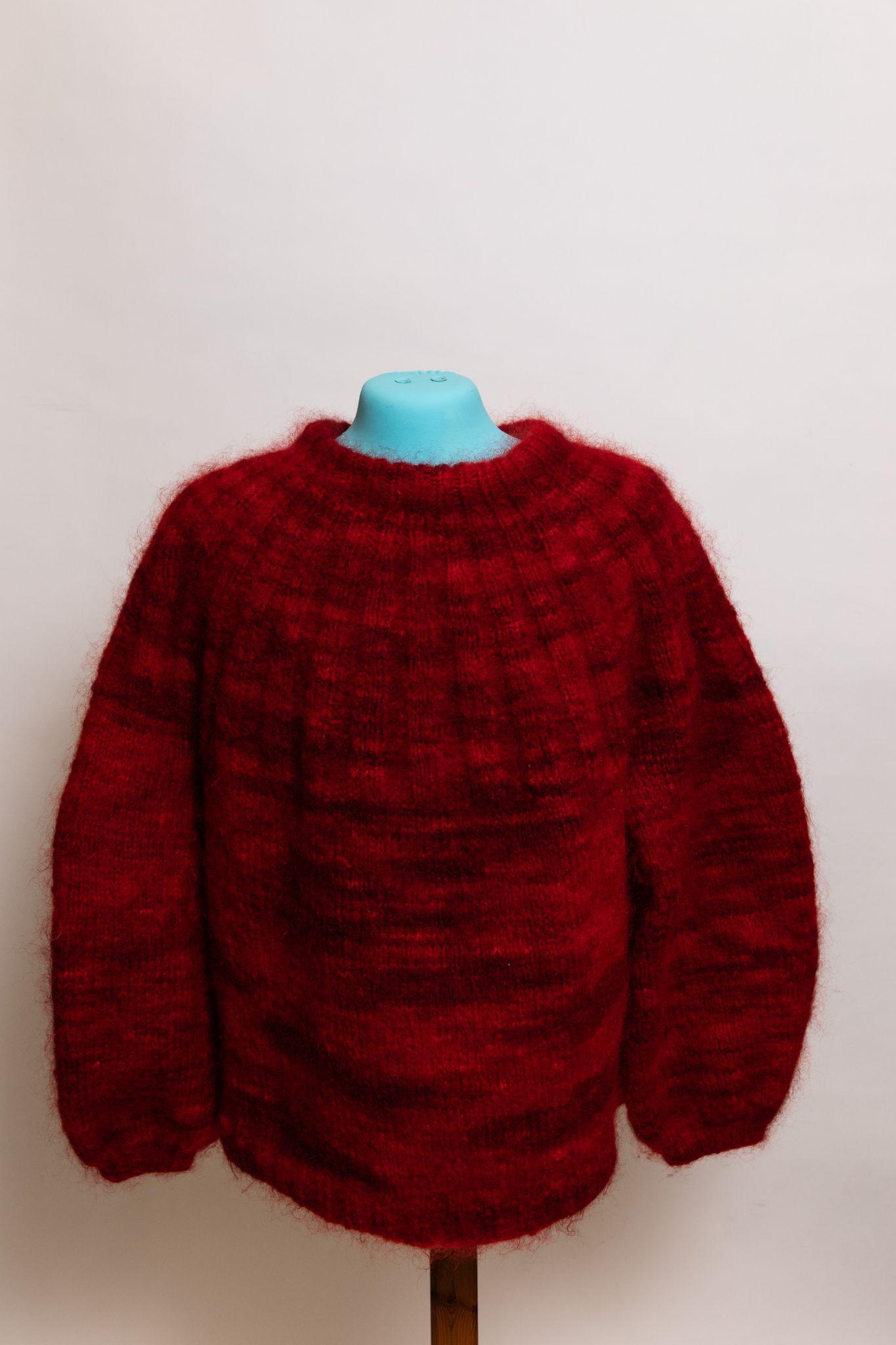 Autumn Armour Sweater by Amanda Mustard
Yarn: Explorer Denali Sock
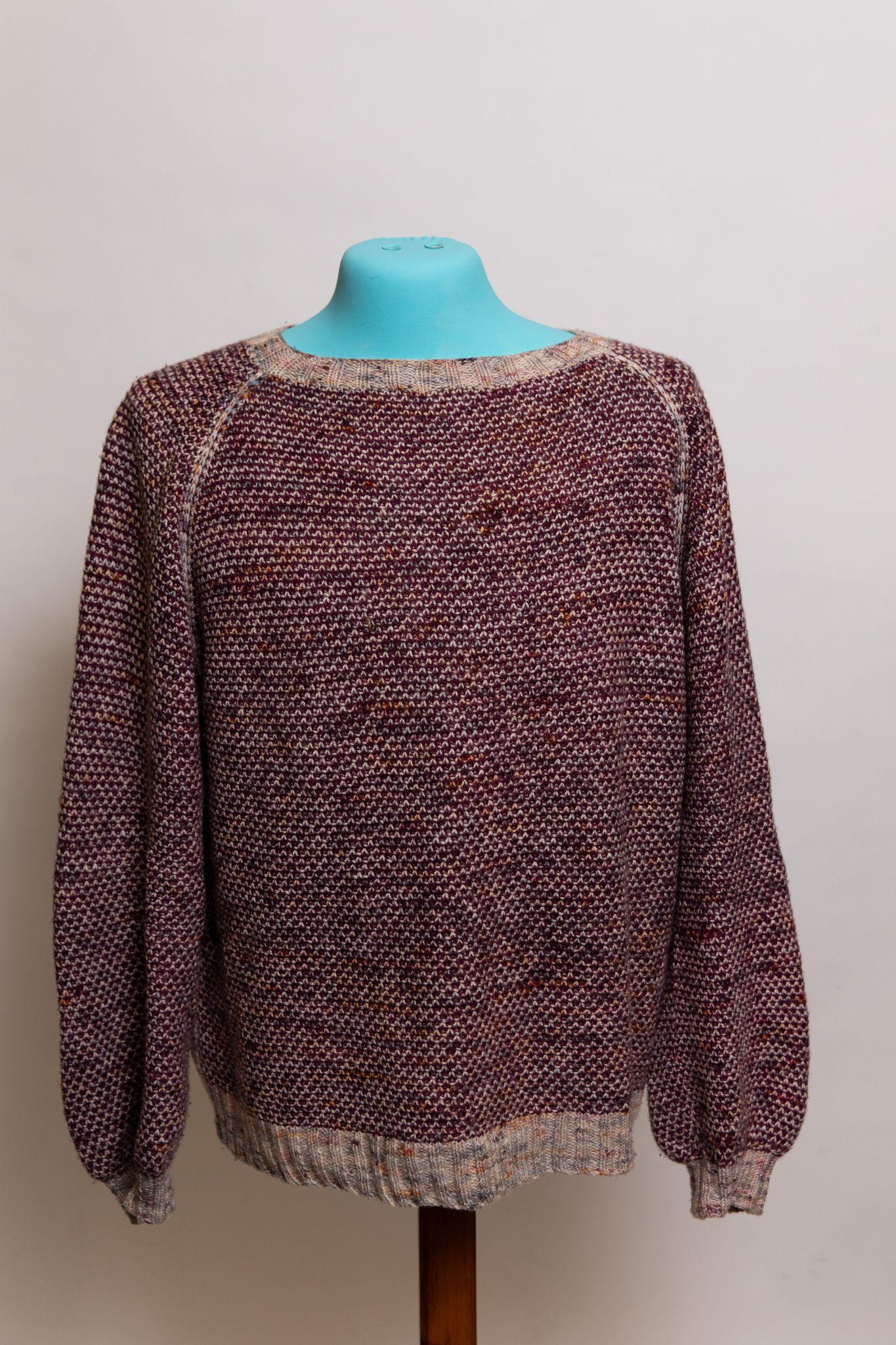 https://www.ravelry.com/projects/AmandaDianeM/elfmail
Cable Sweater by Betty Bax
Yarn: Berroco
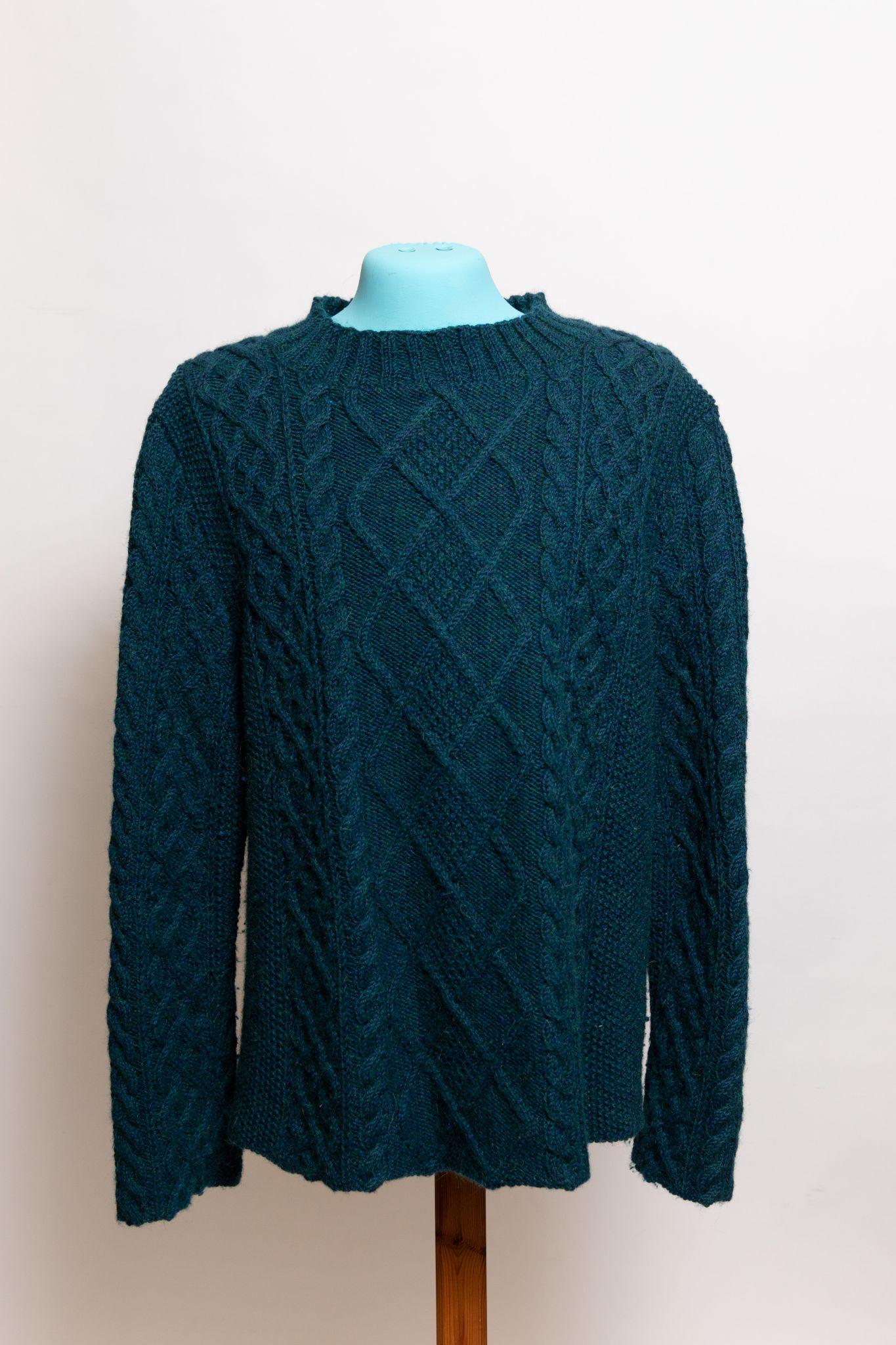 Matching Cat Sweaters by Betty Bax
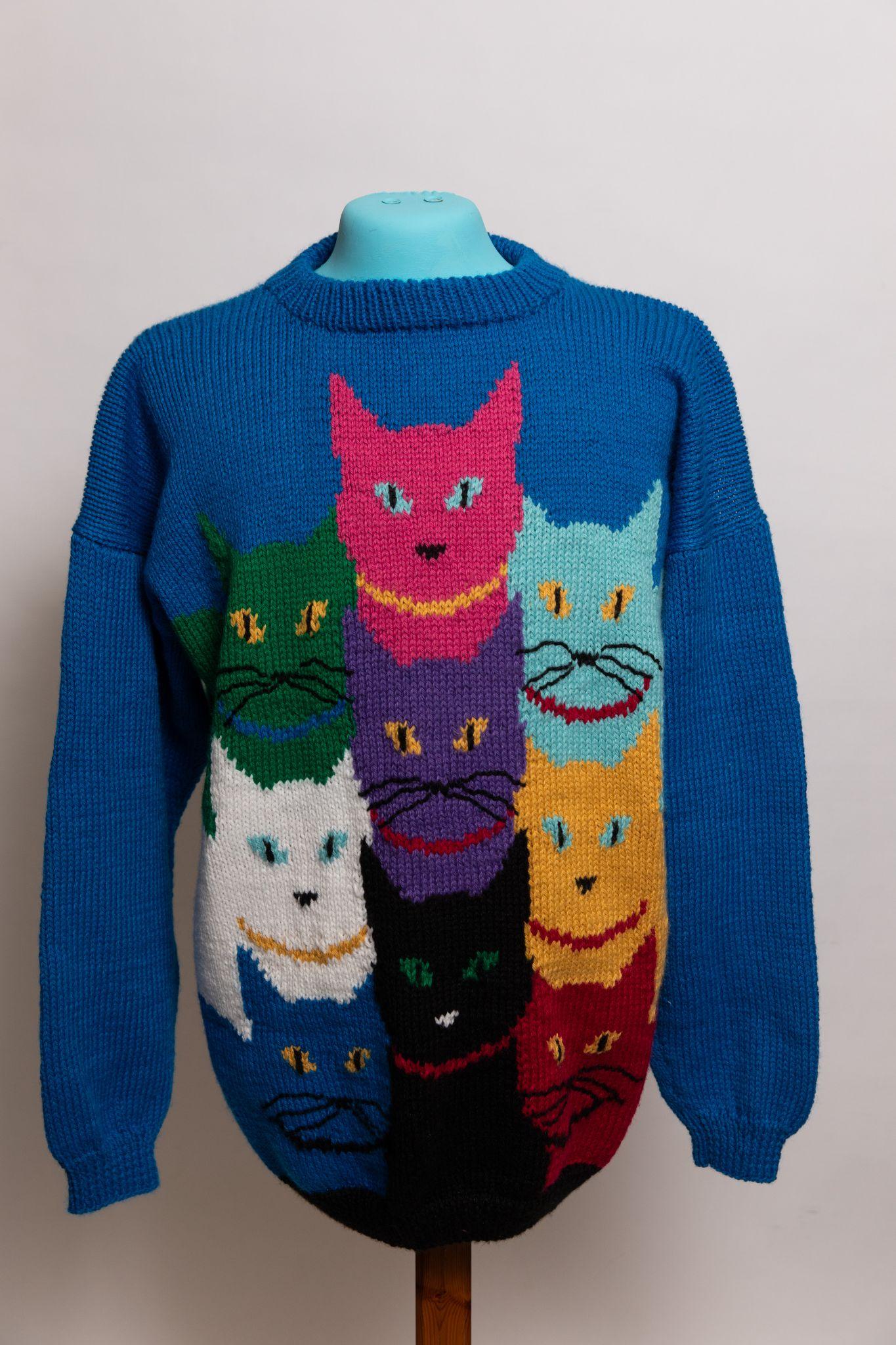 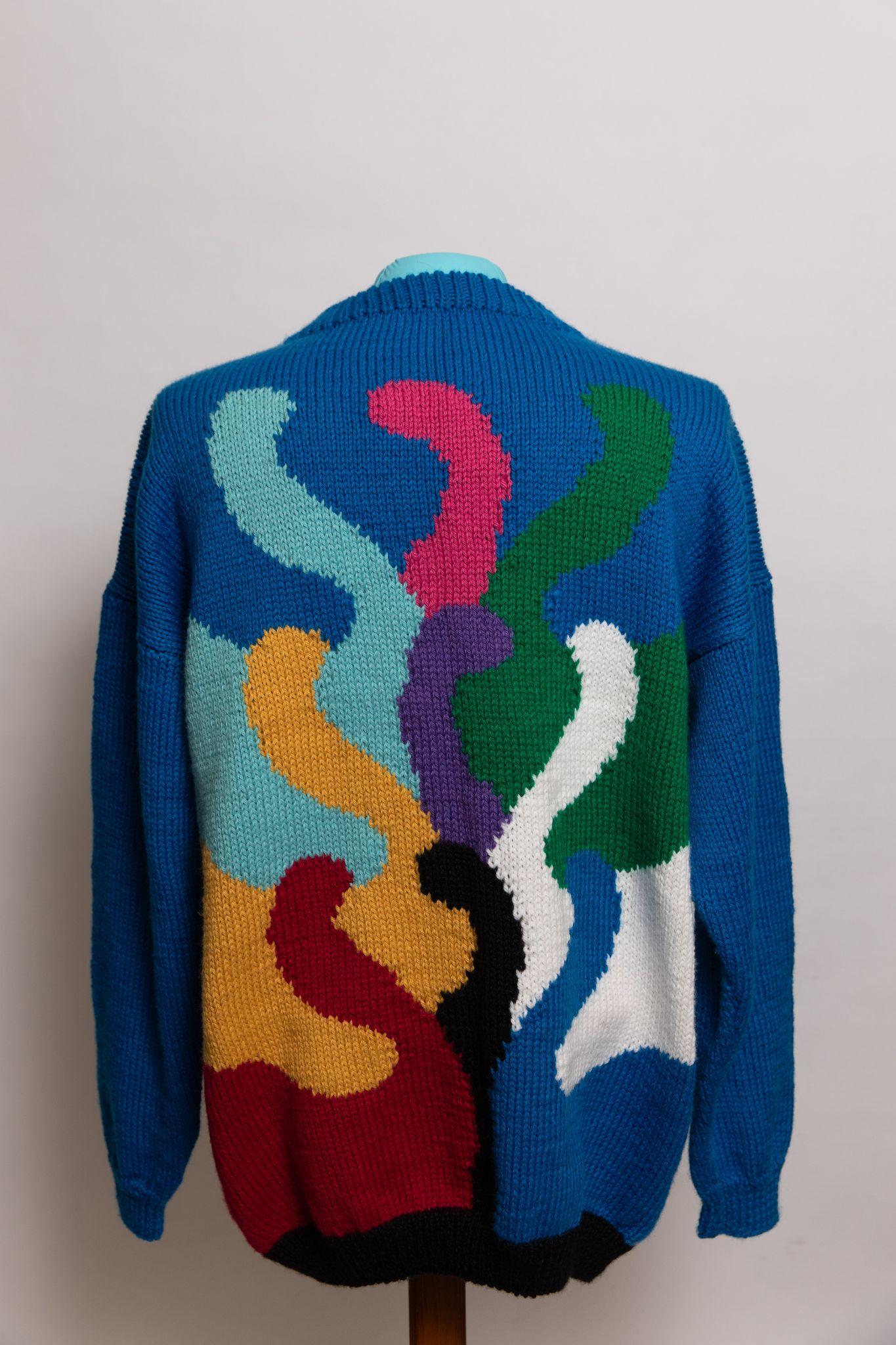 Social Recognition Award
V-Back Tee by Dianne Littleton
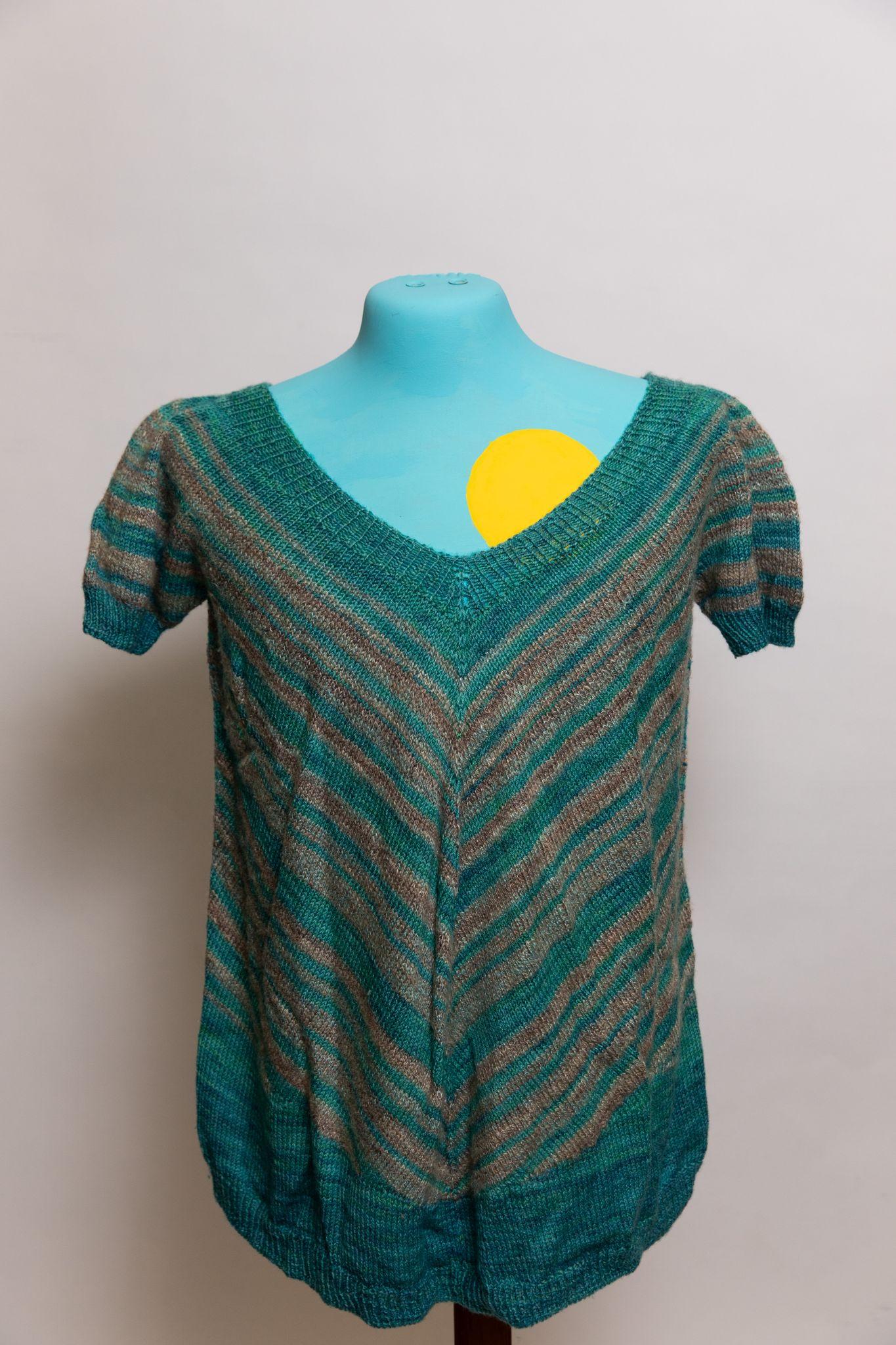 https://www.ravelry.com/patterns/library/the-v-back-tee-fingering
Summer McVie Sweater by Jenn Dellow
Yarn: Holst Garn Coast Uld Bomuld
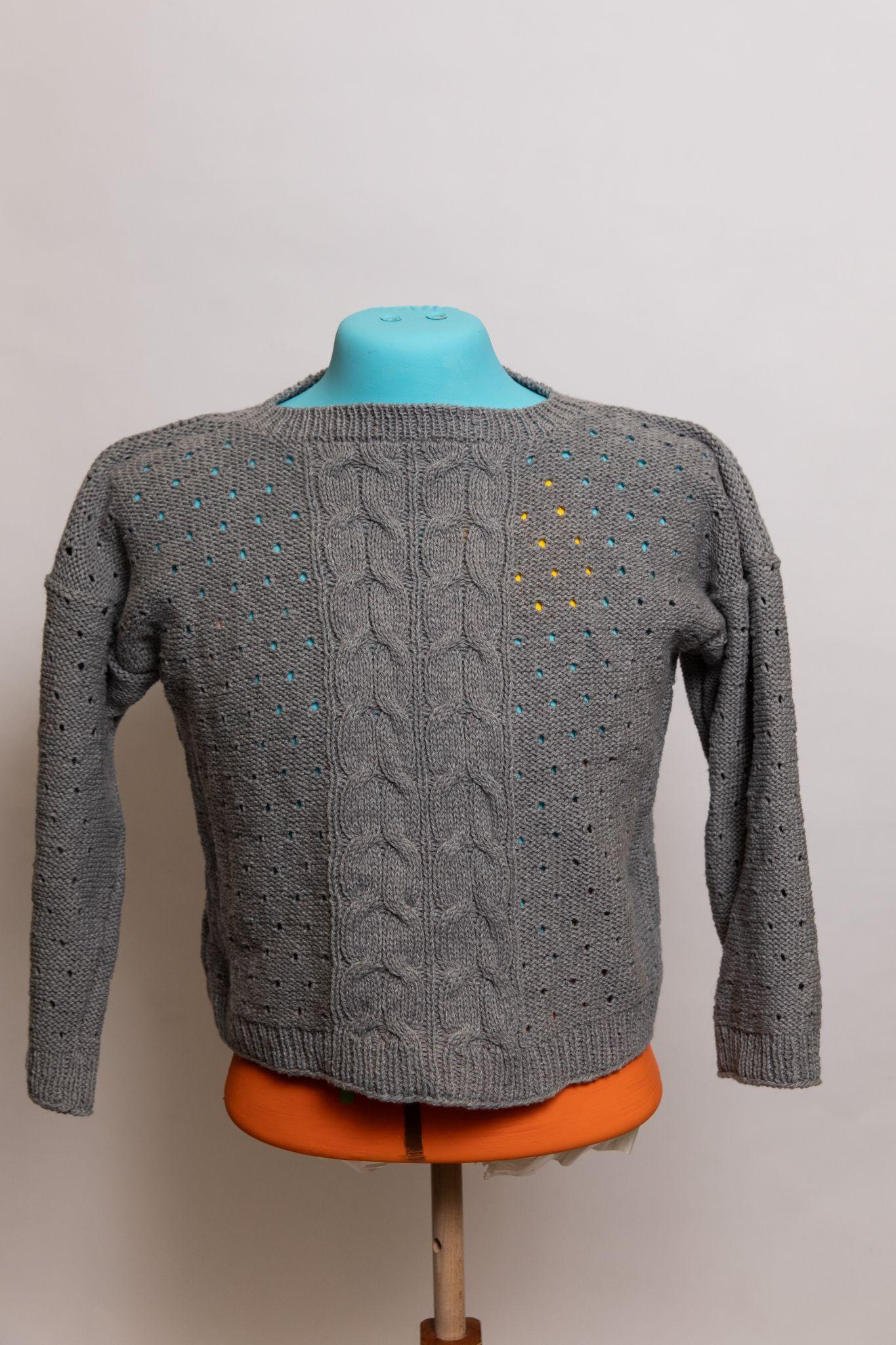 https://www.ravelry.com/projects/jkdellow/mcvie
Hidden Ridge Sweater by Lina Forner
Yarn: Adrienne Vittadini Donata
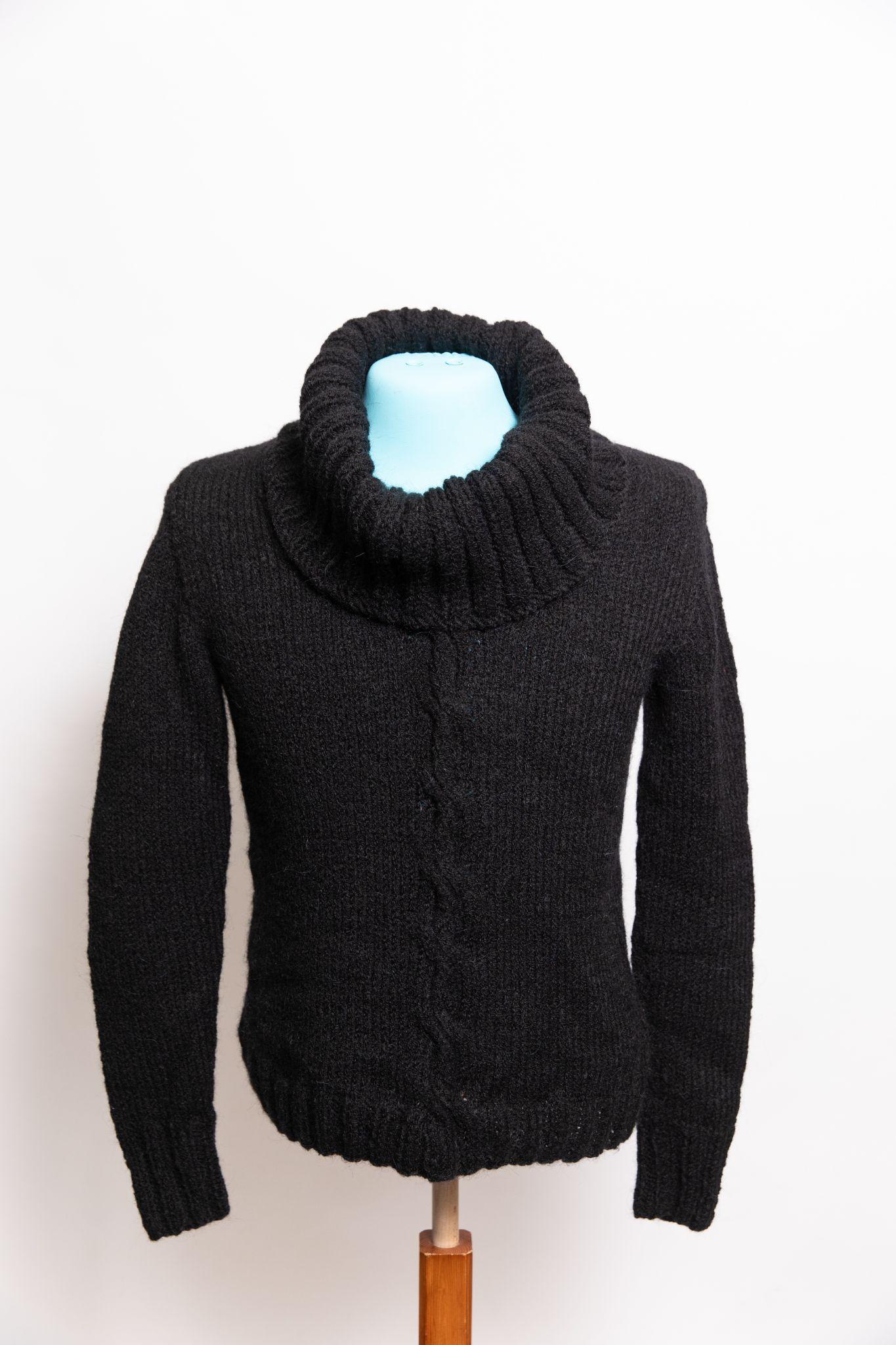 https://www.ravelry.com/projects/SocksyLady/hidden-ridge
Atlantique Vest by Lina Forner
Yarn: indigodragonfly Half & Half Sock
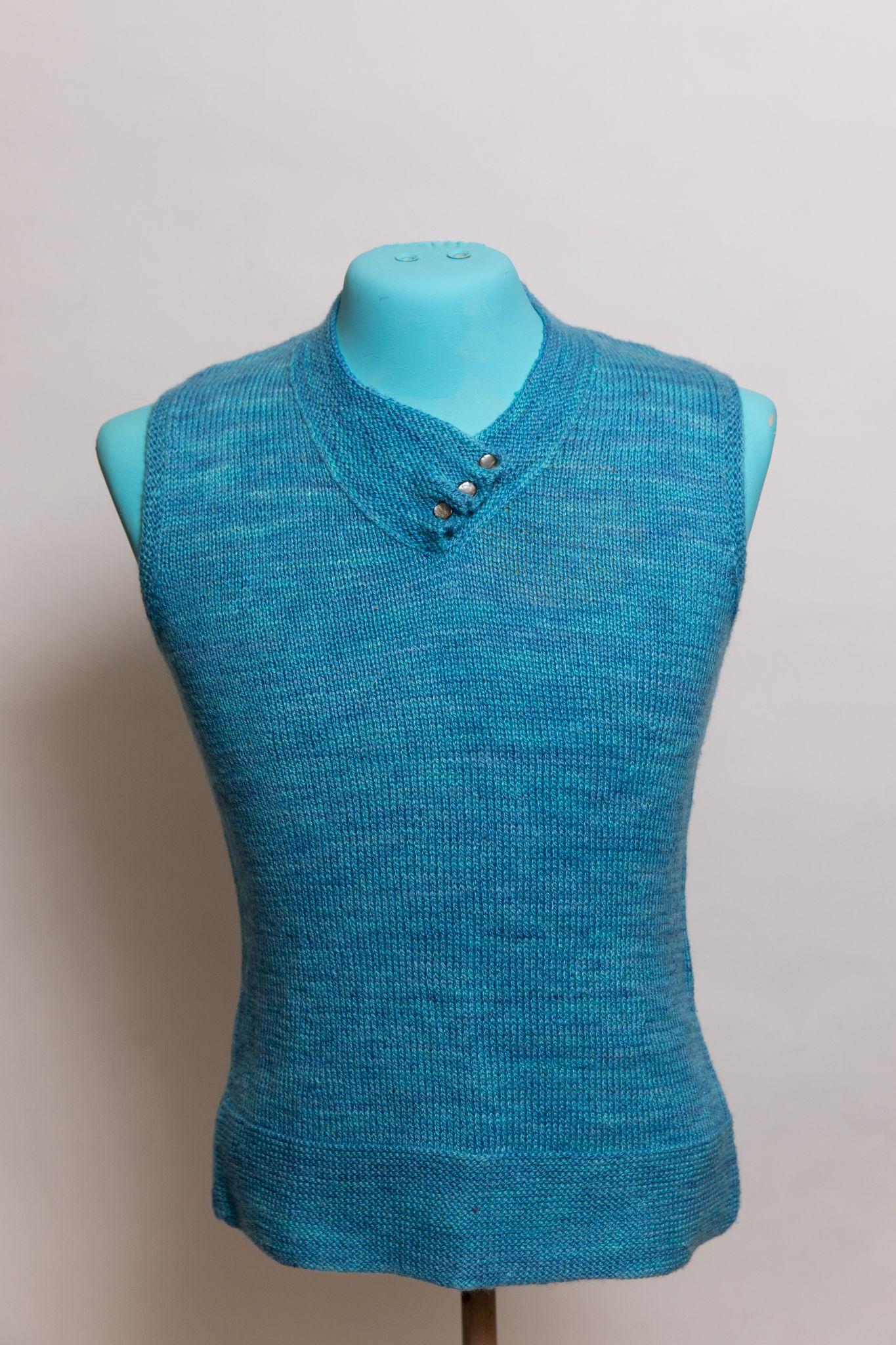 https://www.ravelry.com/projects/SocksyLady/atlantique
Idril Top by Lina Forner
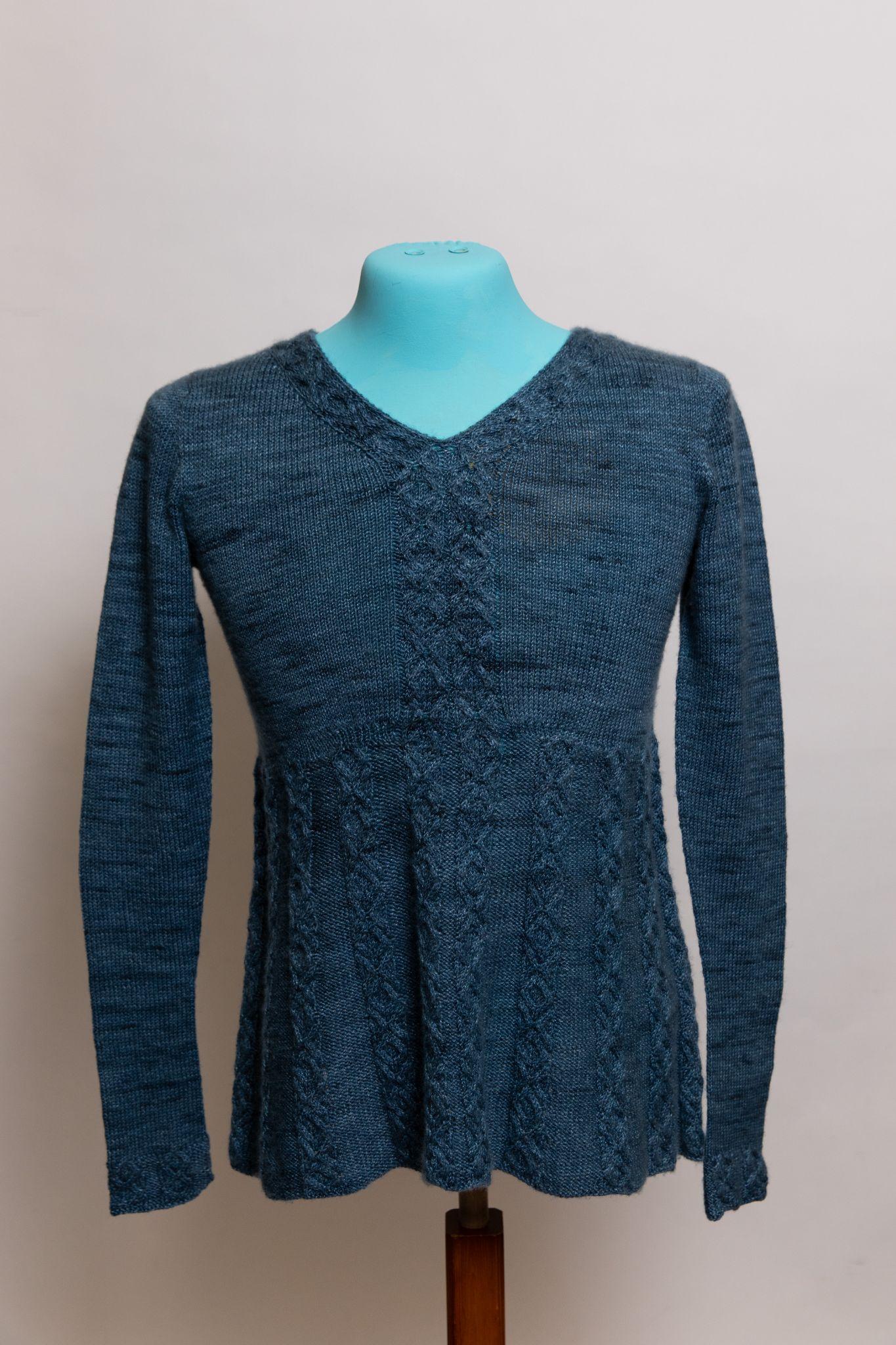 Yarn: indigodragonfly Chameleon Sock
https://www.ravelry.com/projects/SocksyLady/idril
Linen Top by Lorna Morris
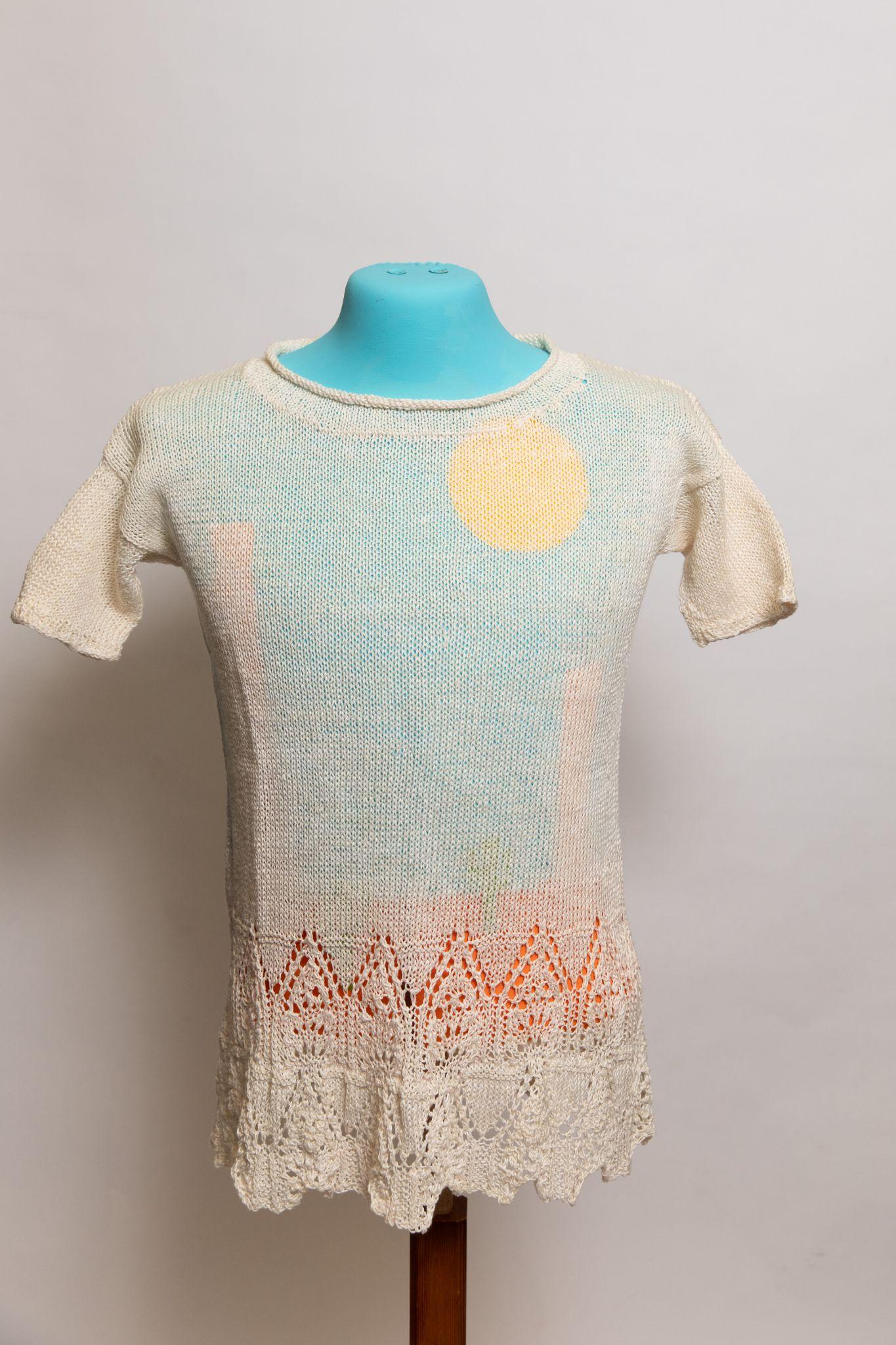 Miala Sweater by Miriam Heynen
Yarn: Berroco Blackstone Tweed and StahlSche Wolle Alcampa
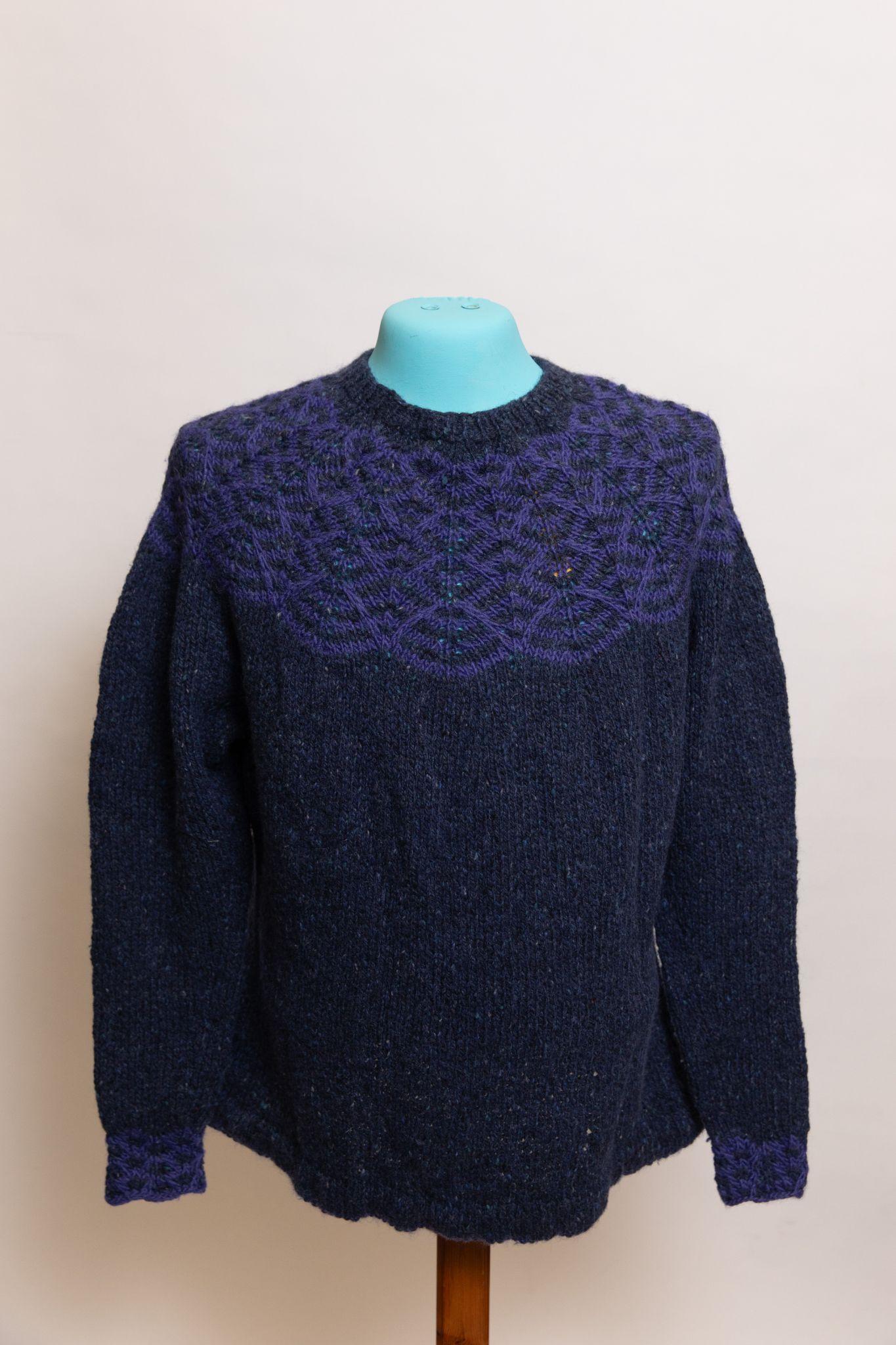 https://www.ravelry.com/projects/CanadianKnitizen/miala
Peacock Sweater by Miriam Heynen
Yarn: Knit Picks Aloft and Koigu Kersti Merino Crepe
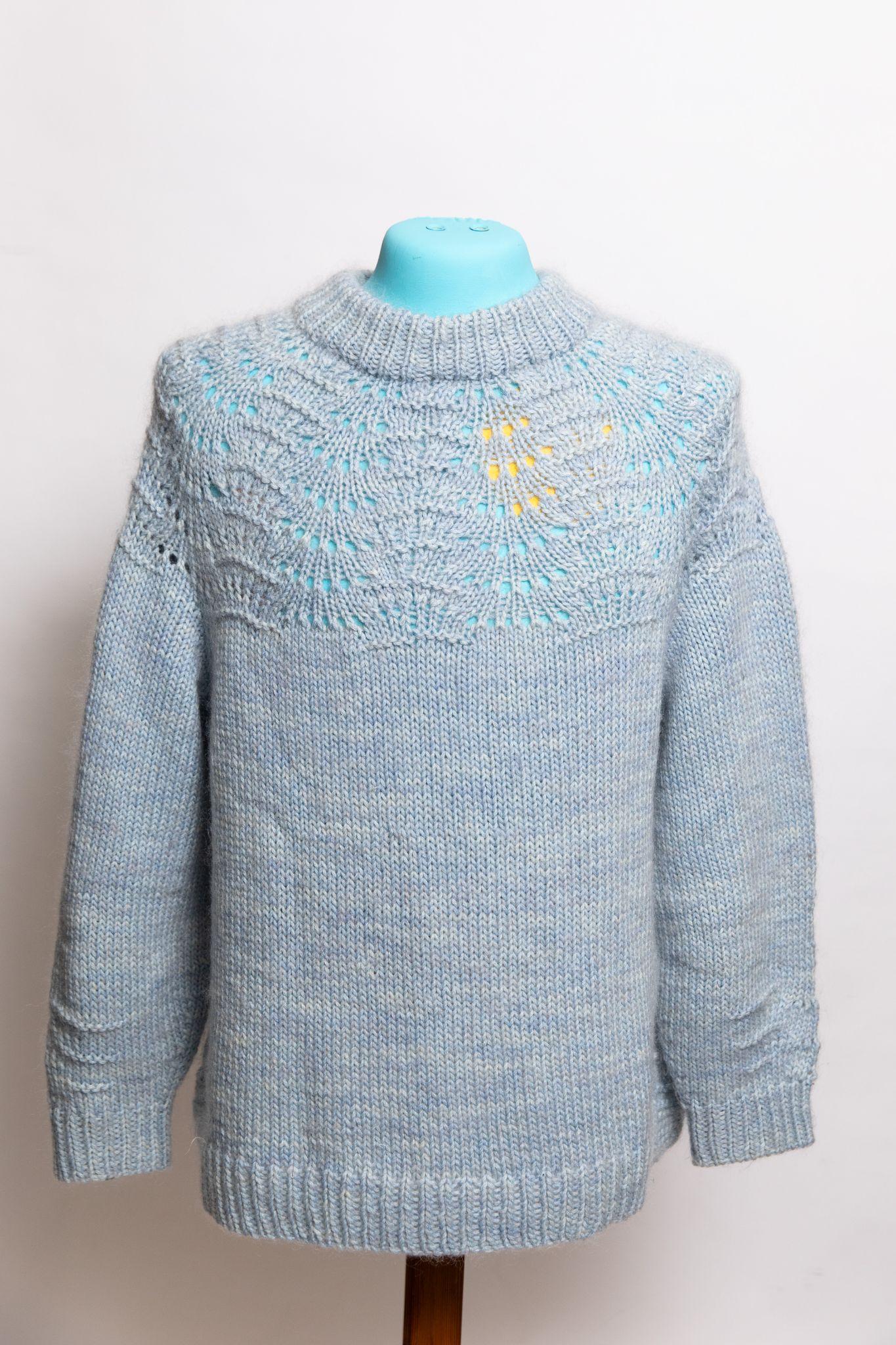 https://www.ravelry.com/projects/CanadianKnitizen/peacock-sweater-solo
Finally Schneeflocken Sweater by Miriam Heynen
Yarn: Estelle Yarns Eco Tweed DK
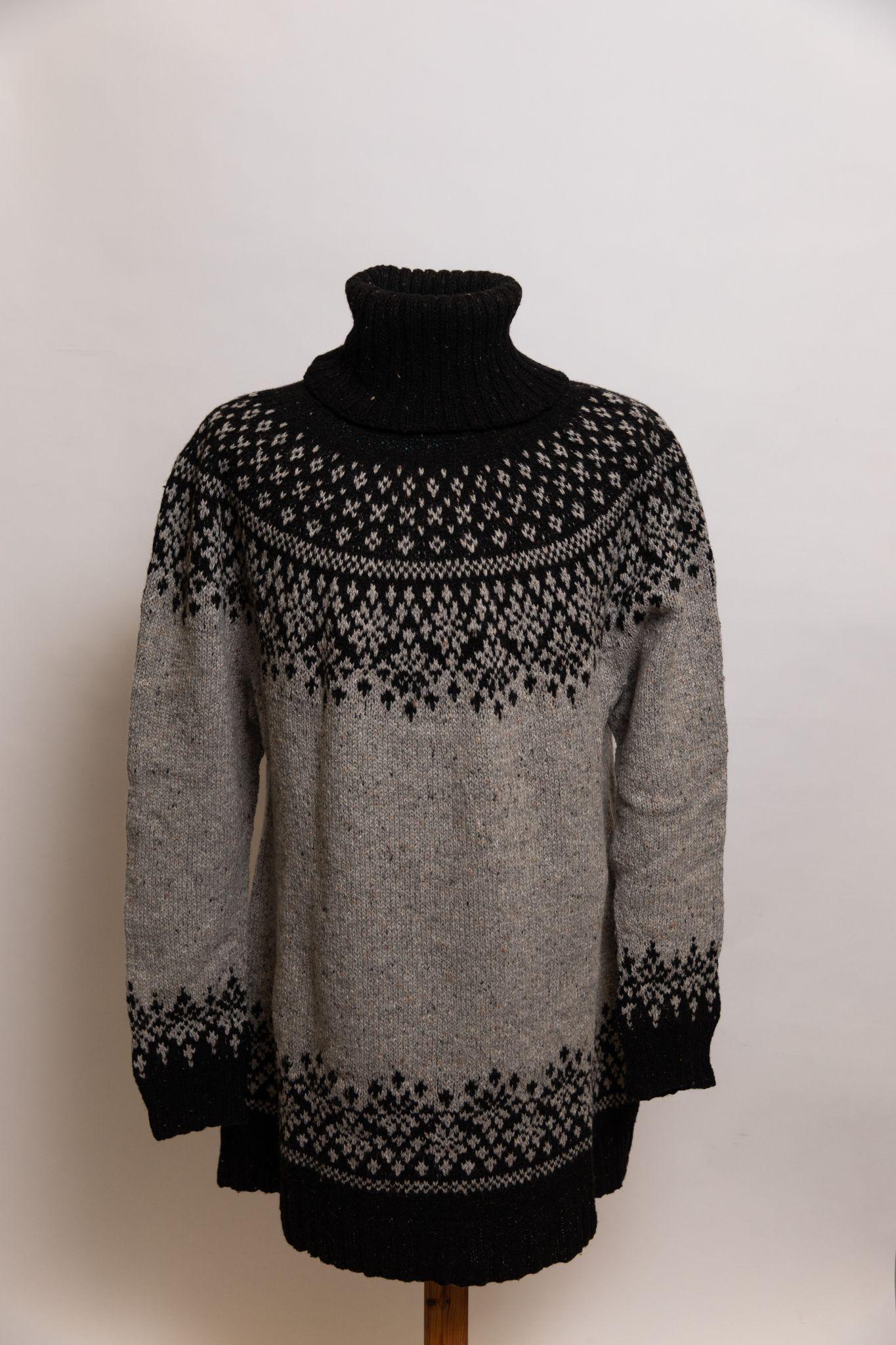 https://www.ravelry.com/projects/CanadianKnitizen/finally
Ranunculus Sweater by Miriam Heynen
Yarn: Holst Supersoft, Leo & Roxy 80/20 Sock, and Leo & Roxy Mohair Silk
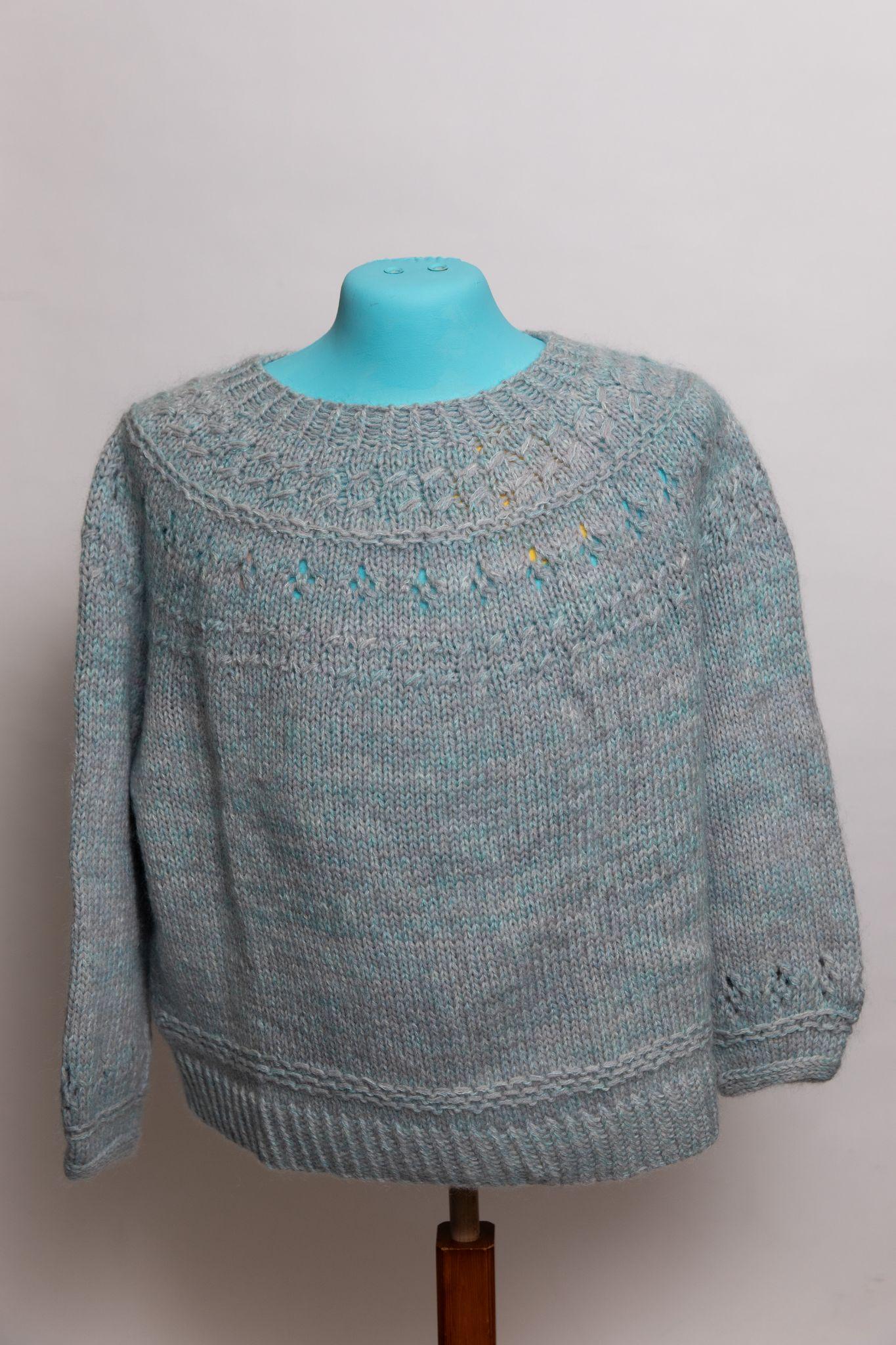 https://www.ravelry.com/projects/CanadianKnitizen/ranunculus
Social Recognition Award
Lilah Pullover by Susan McLeod
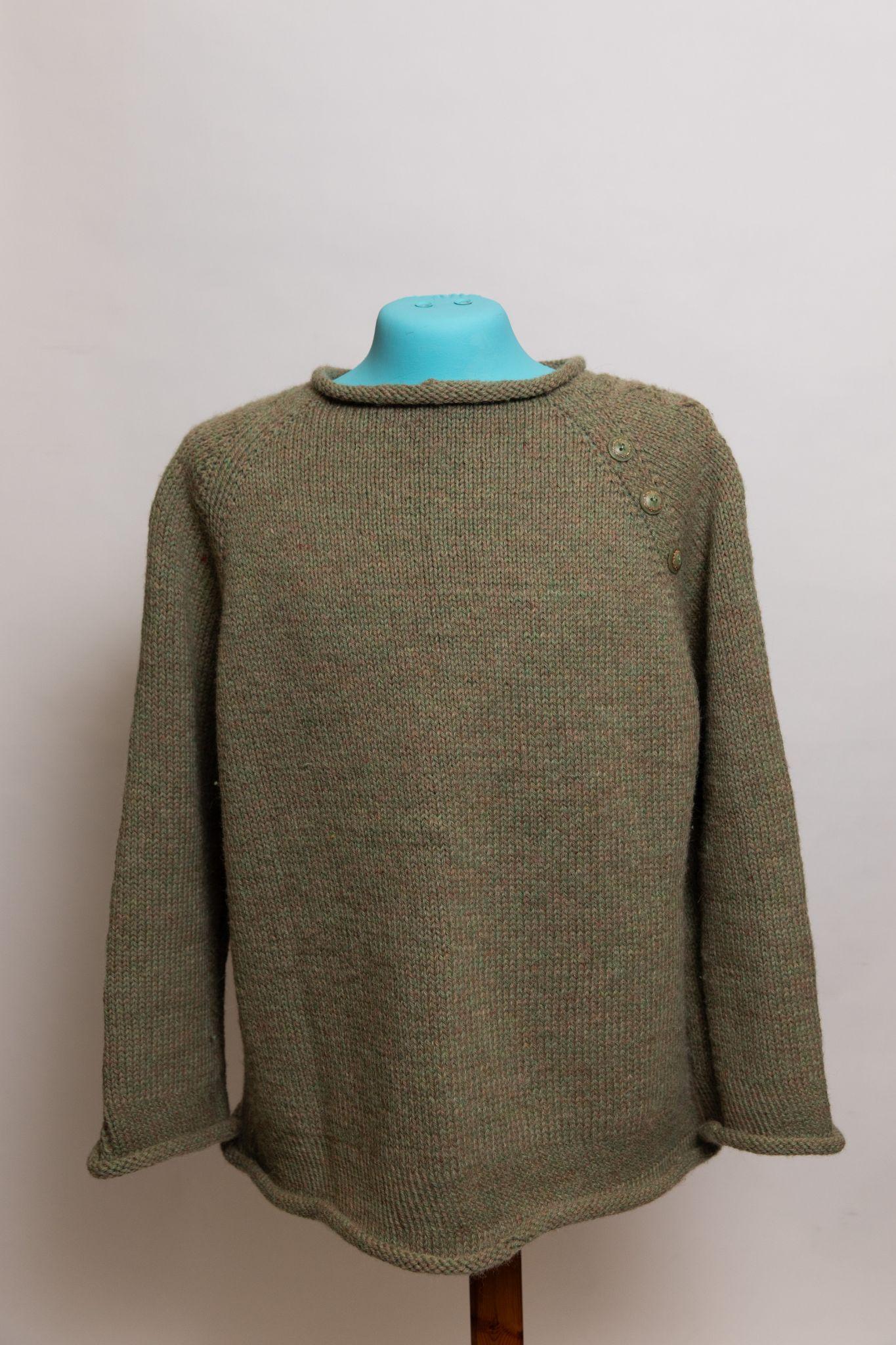 https://www.ravelry.com/patterns/library/lilah-pullover
Ranunculus Sweater by Susan Simanzik
Yarn: Juniper Moon Patagonia Organic Merino
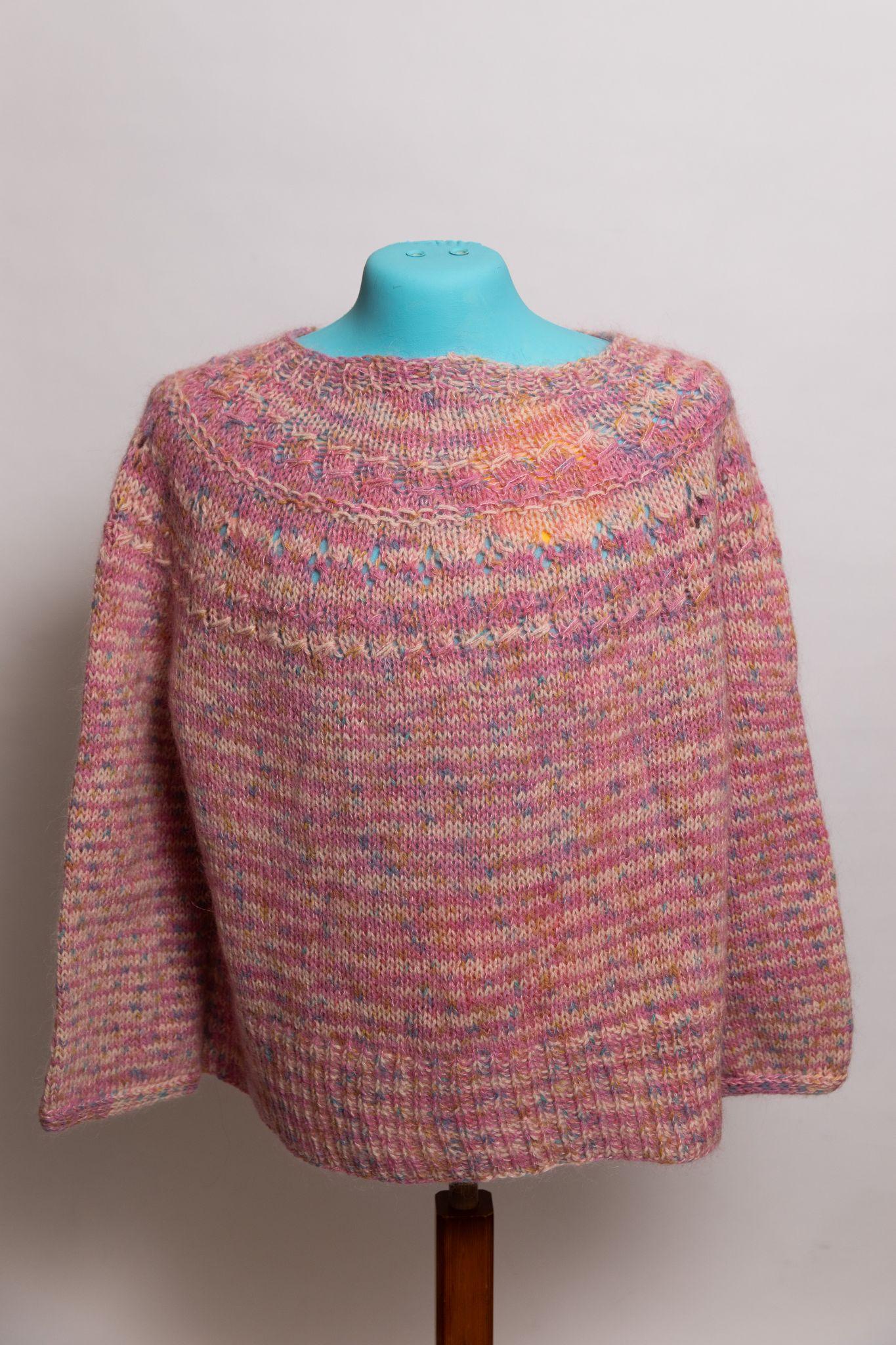 https://www.ravelry.com/patterns/library/ranunculus-3
Category 3: Knees & Body
Dessert
Please Do Not Adjust Your Skirt by Lynne Sosnowski
First Place
Yarn: Cascade 220
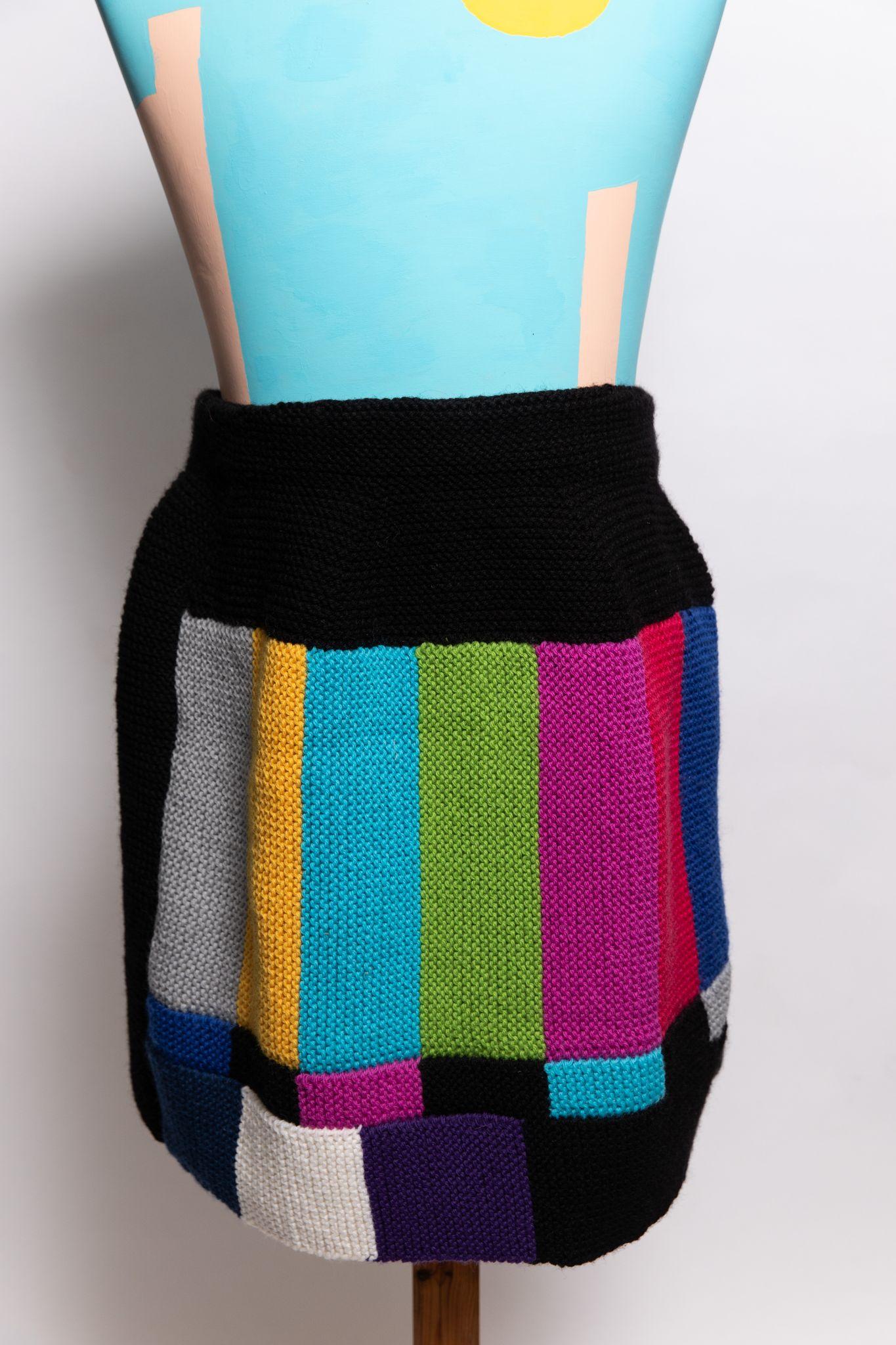 https://www.ravelry.com/patterns/library/please-do-not-adjust-your-skirt
Basic Skirt by Debbie Bolt
Second Place
Yarn: Needful Yarns Australian Merino
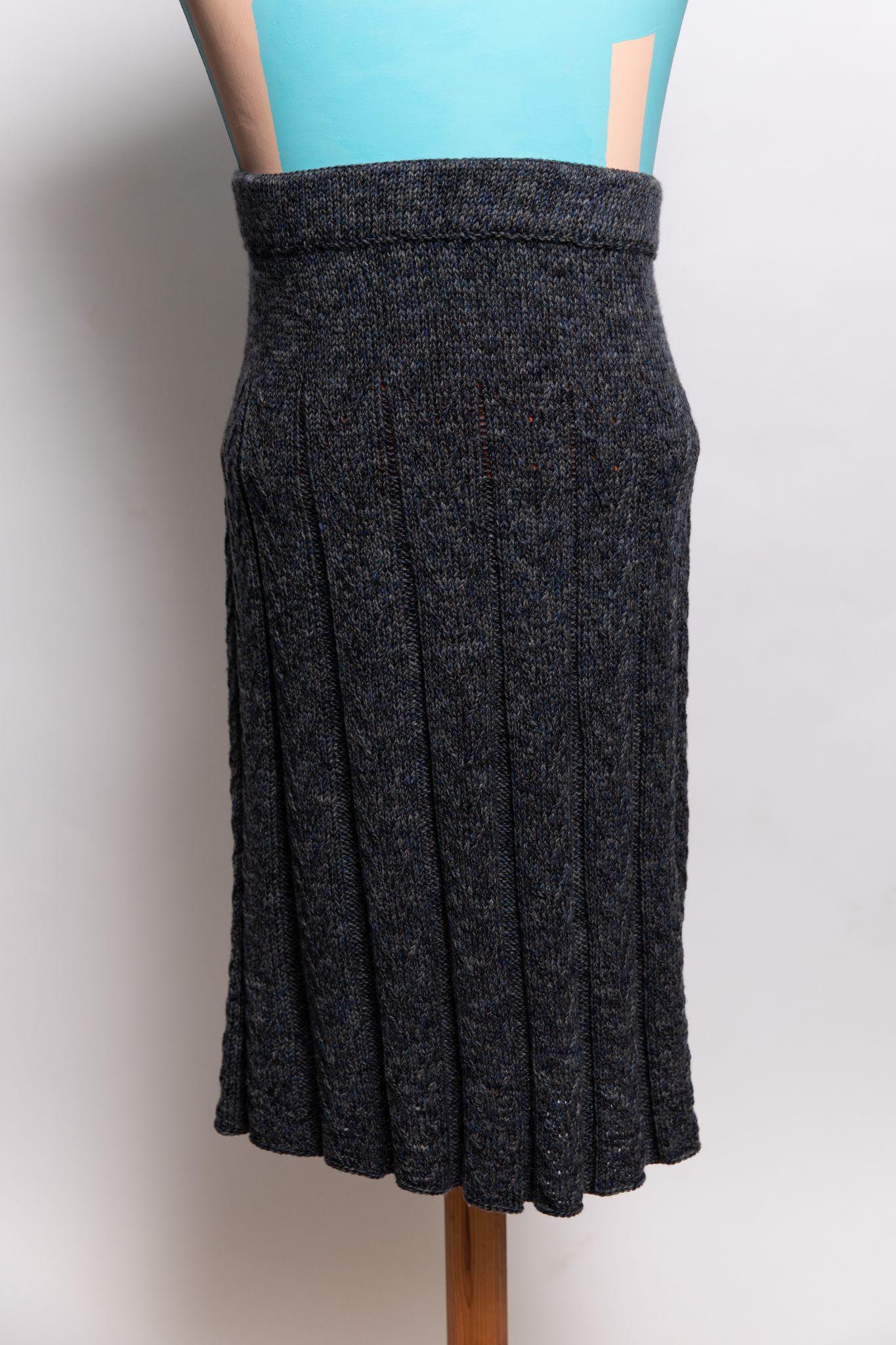 https://www.ravelry.com/projects/dbtinksalot/ann-budd-basic-skirt-class
Cable Dress by Cheryl McLeod
Third Place
Yarn: indigodragonfly MCS Sock
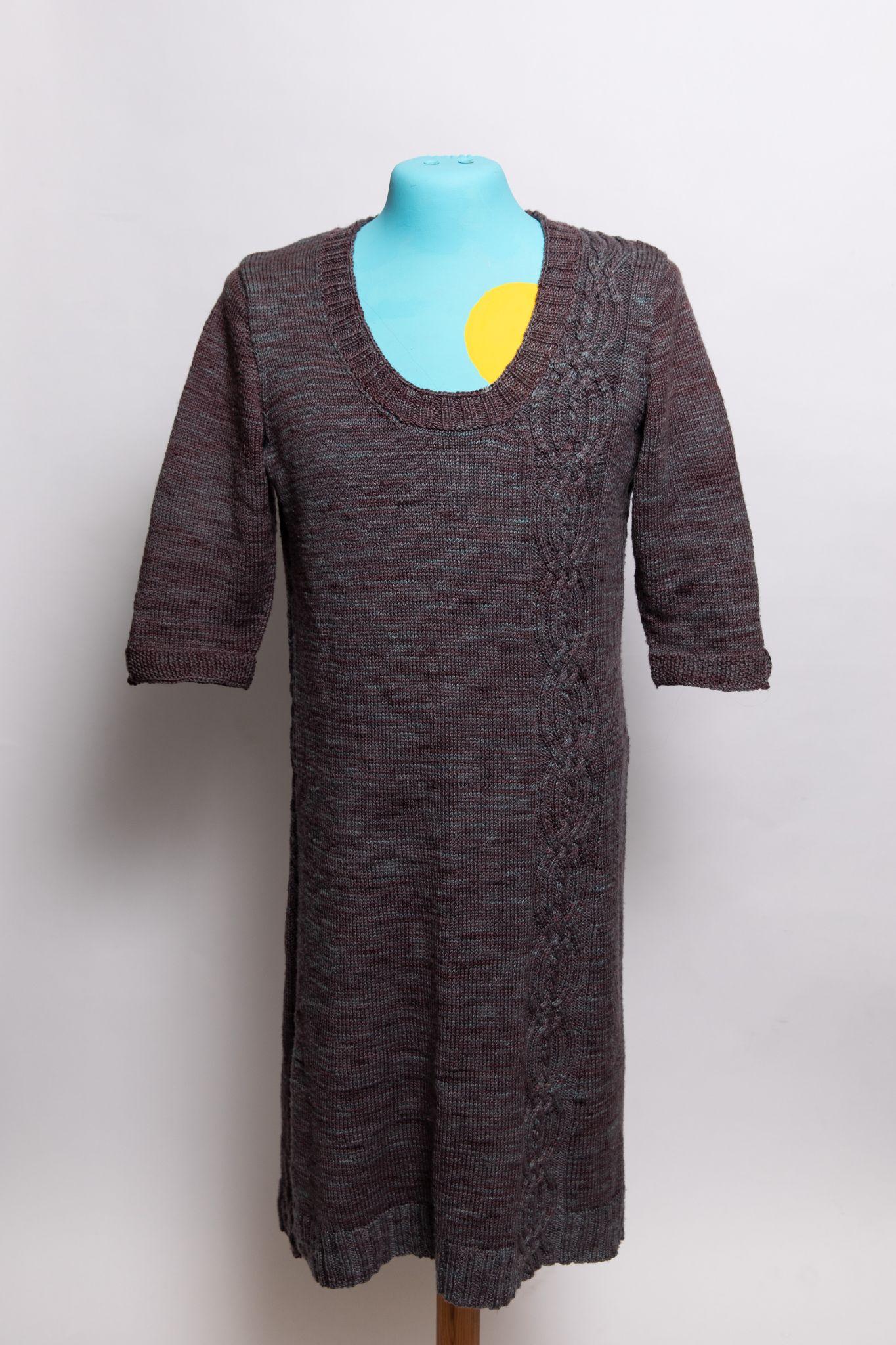 https://www.ravelry.com/projects/Cheryl21/customfit-8
Julissa Pullover by Amanda Mustard
Yarn: Knit Picks Swish Worsted
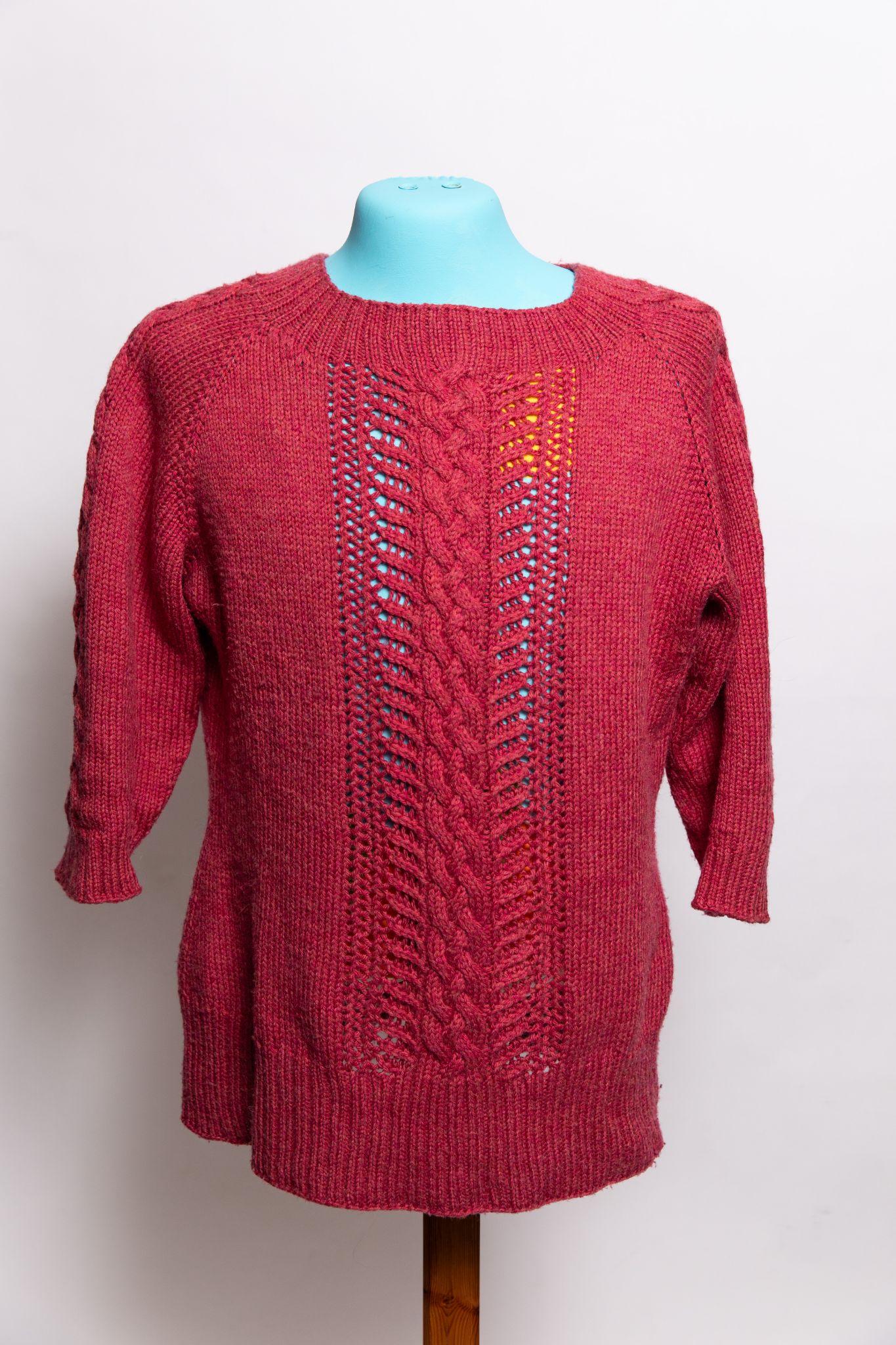 https://www.ravelry.com/projects/AmandaDianeM/julissa
Ink Sweater by Cheryl McLeod
Yarn: indigodragonly CaribouBaa
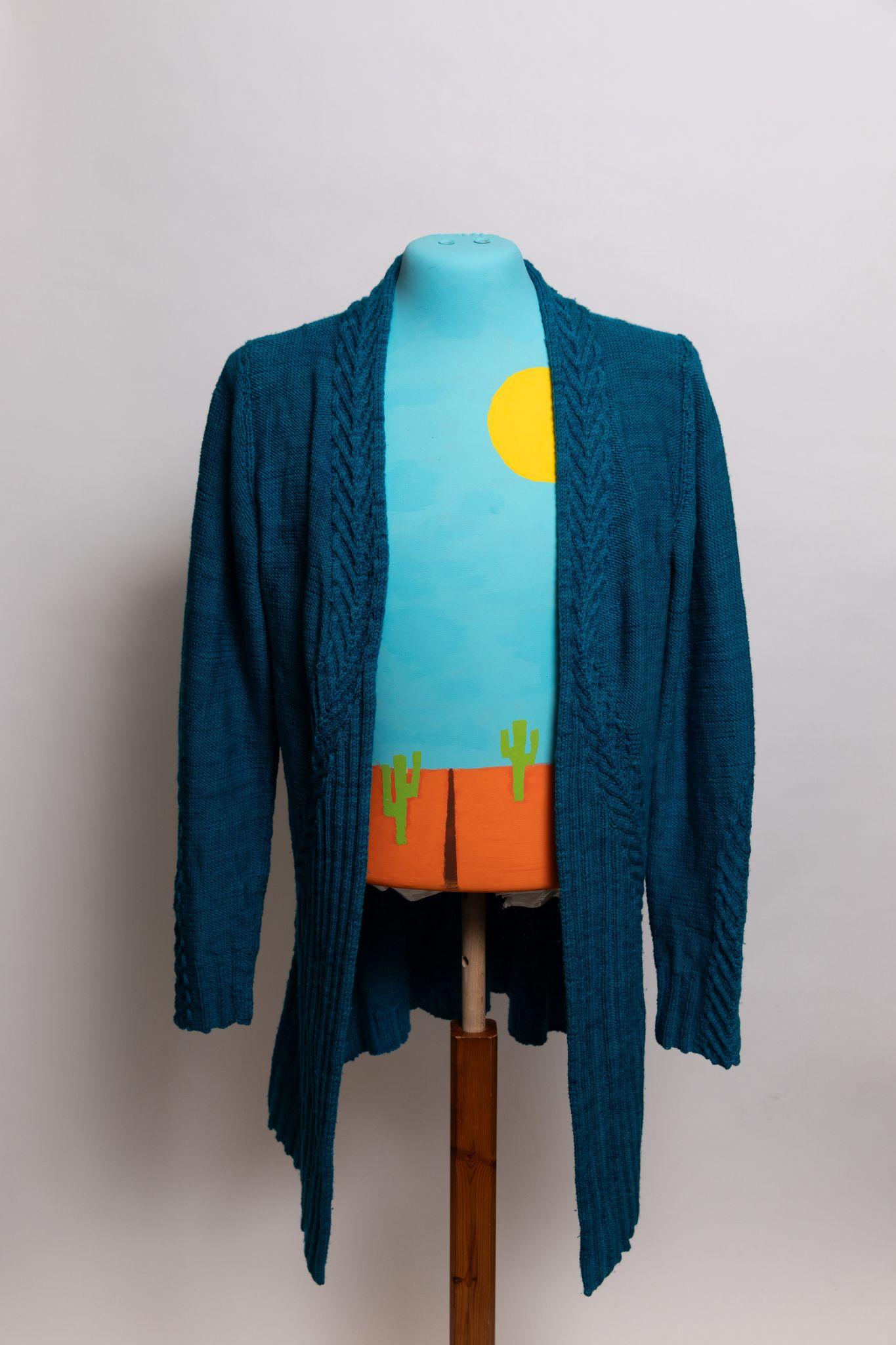 https://www.ravelry.com/projects/Cheryl21/ink
Mycroft Sweater by Victoria Lewin
Yarn: Twin Oaks Worsted
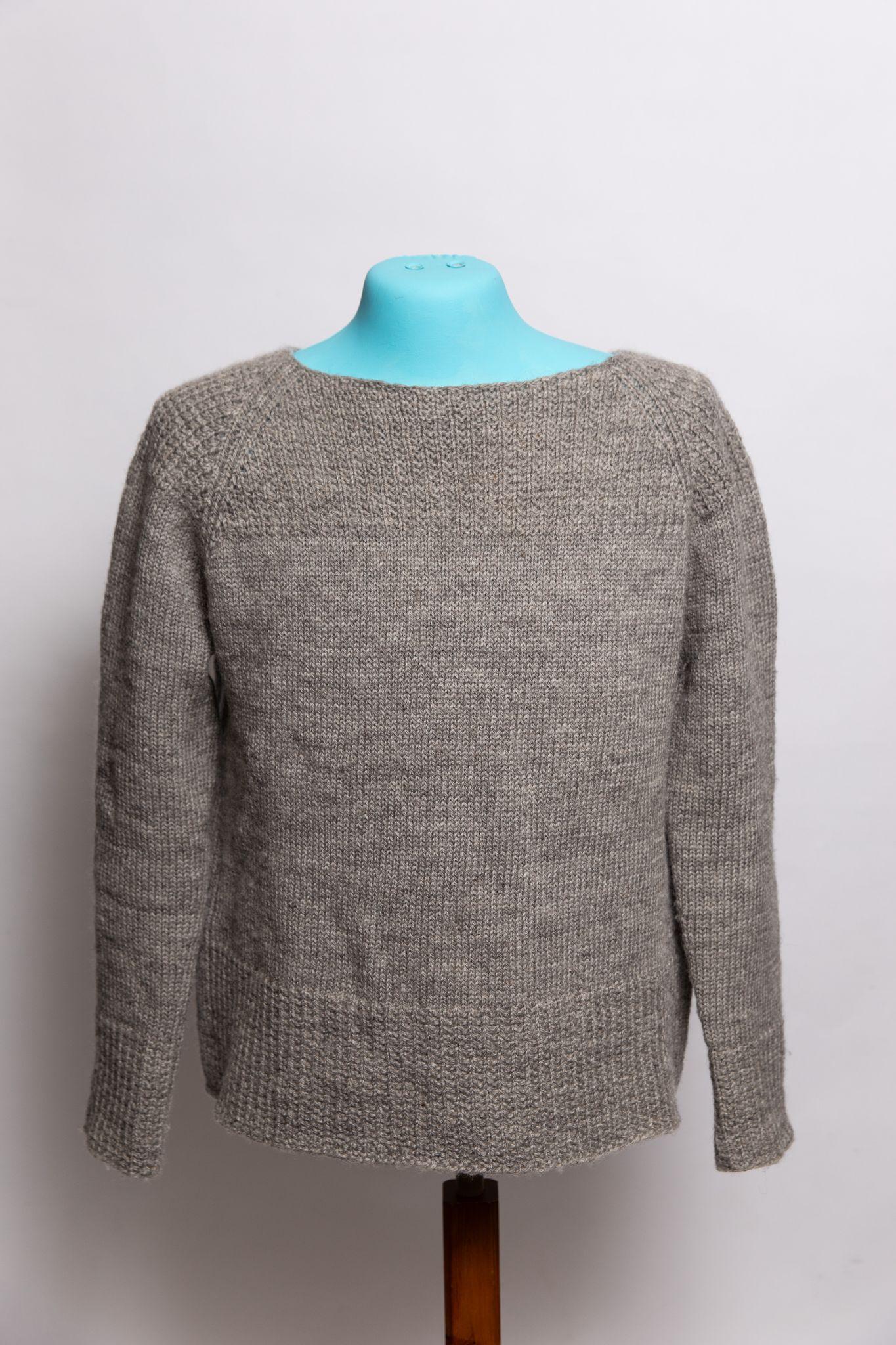 https://www.ravelry.com/projects/vrock/mycroft
Beauty School Sweater by Victoria Lewin
Yarn: Emelia & Philomene Josephine
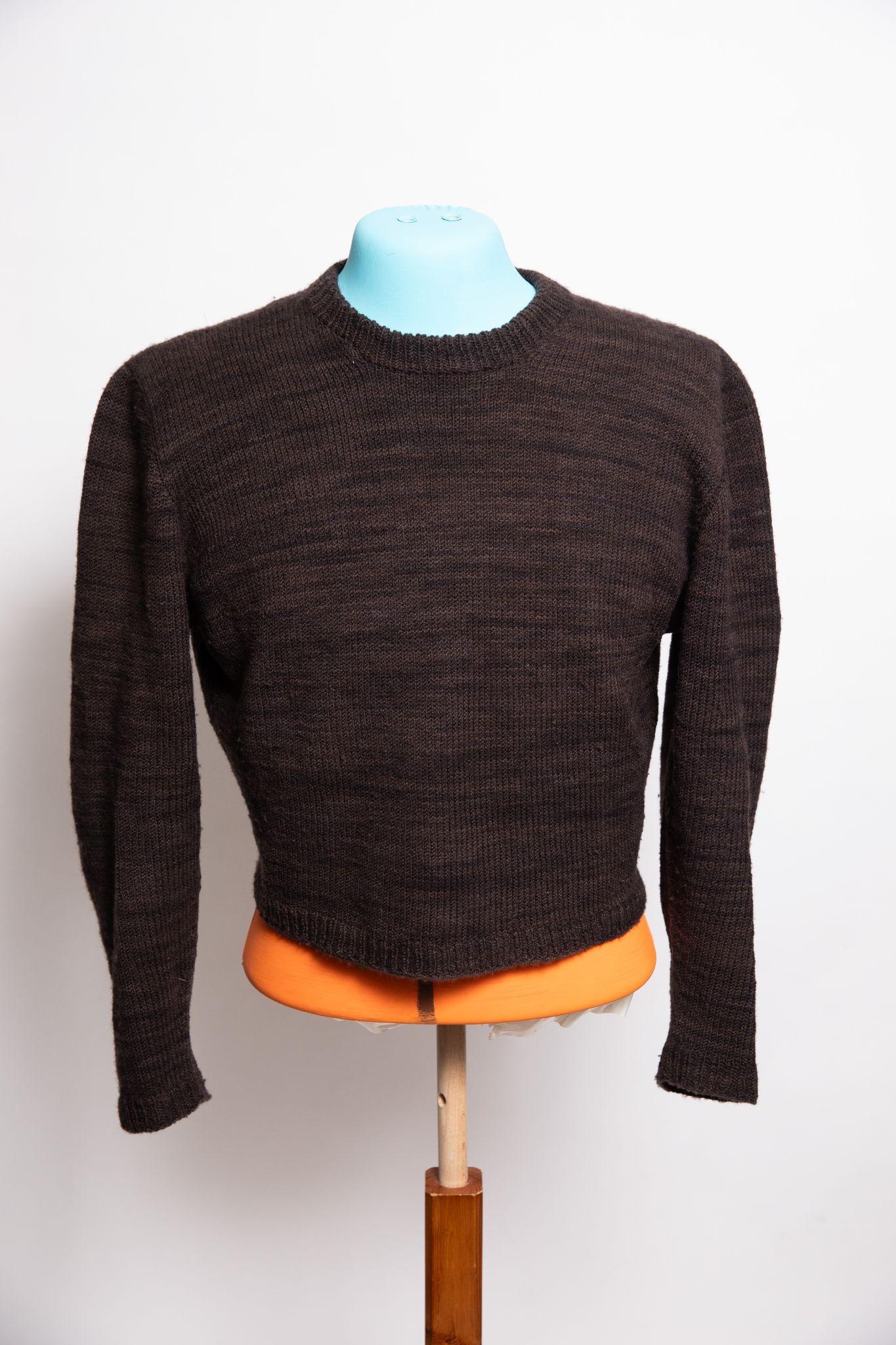 https://www.ravelry.com/projects/vrock/beauty-school
Category 4: Toes & Fingers
Main Course
Purple Converse Slippers by Betty Bax
First Place
Yarn: Berroco Vintage
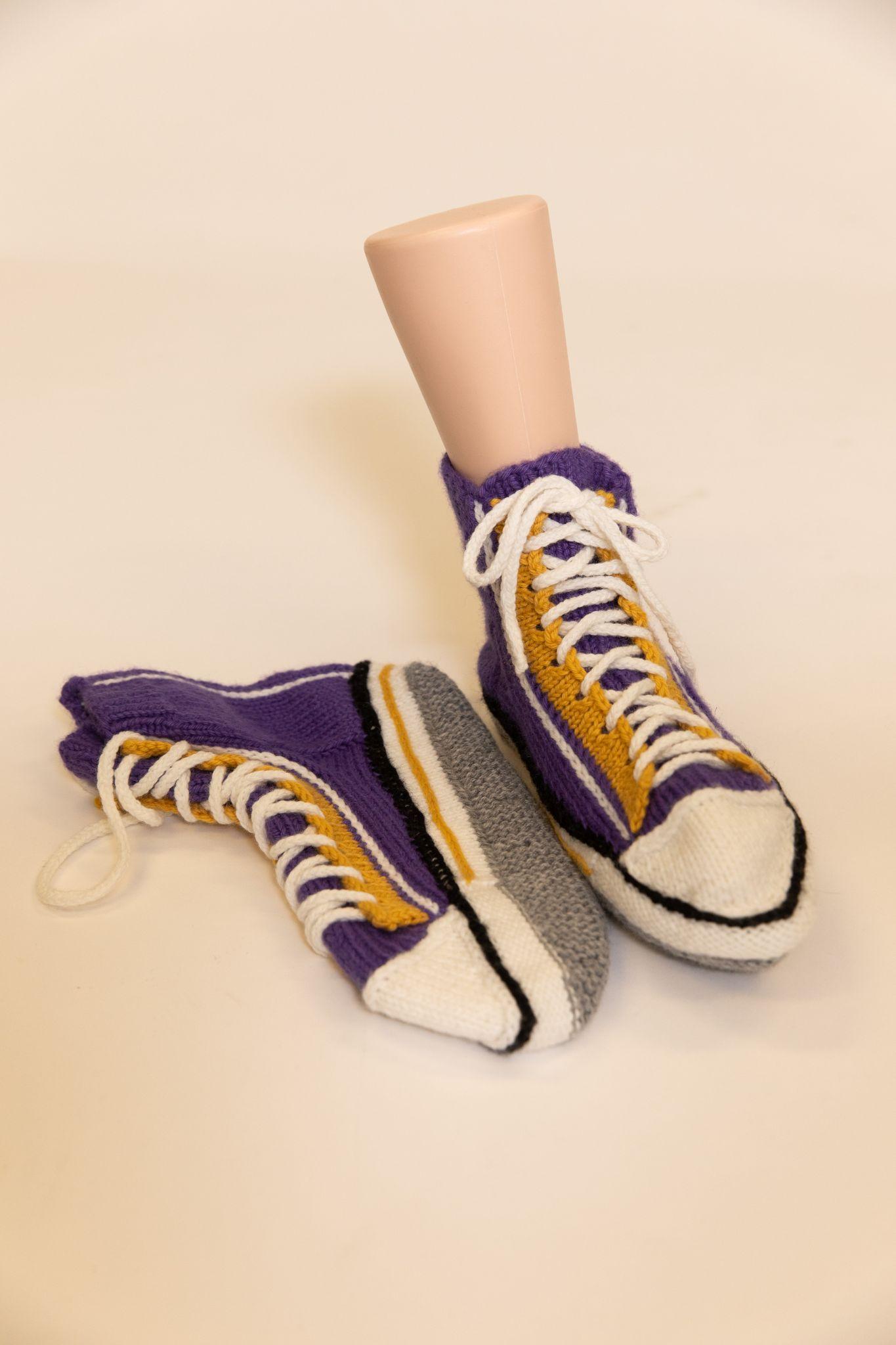 https://www.ravelry.com/patterns/library/reaverse-star-edition
Diagonal Socks by Laura Weeks
Second Place
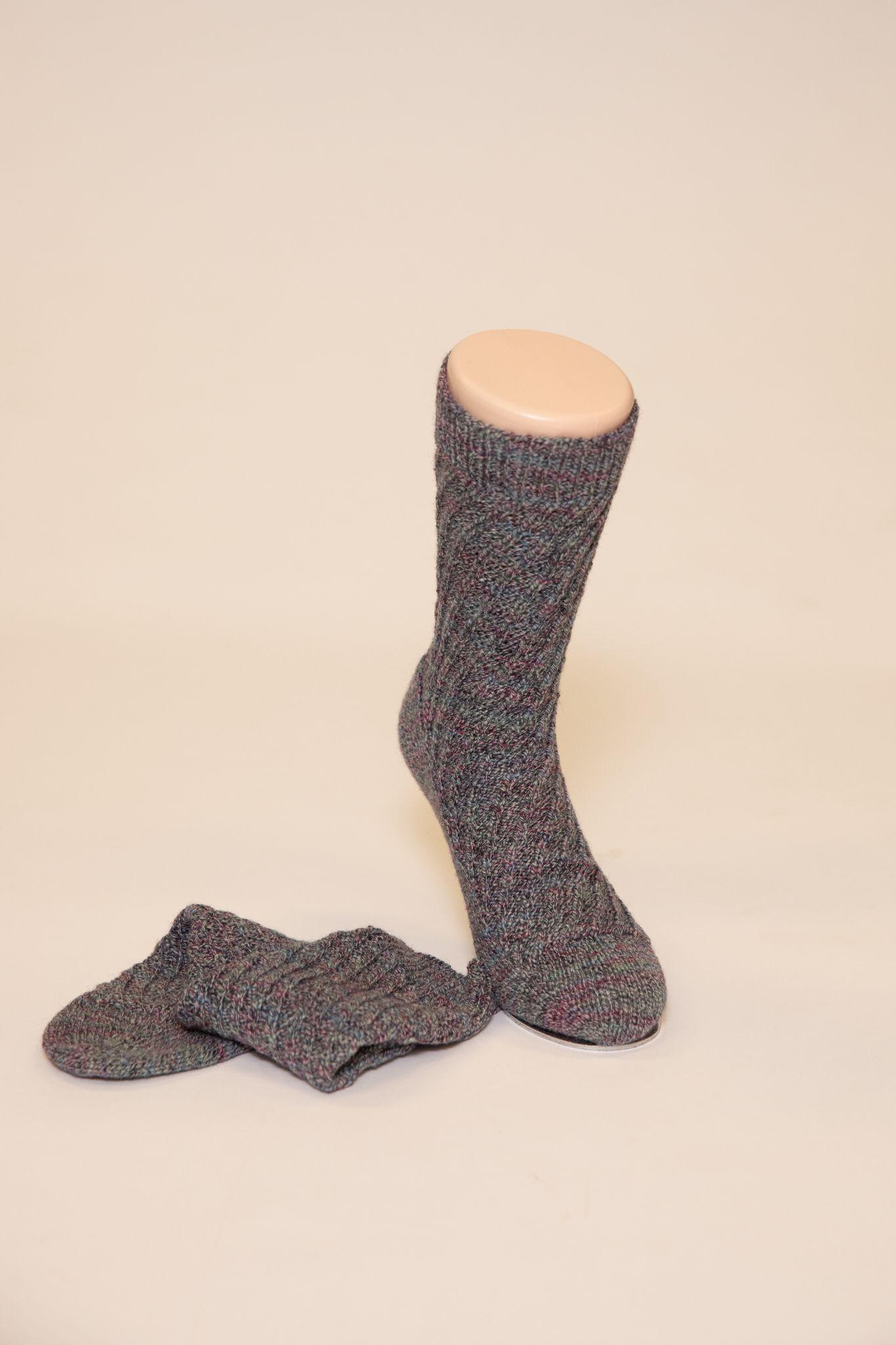 https://ravelry.com/projects/purplemathmom/in-the-diagonal-2
Fair Isle Mittens by Linda Baird
Third Place
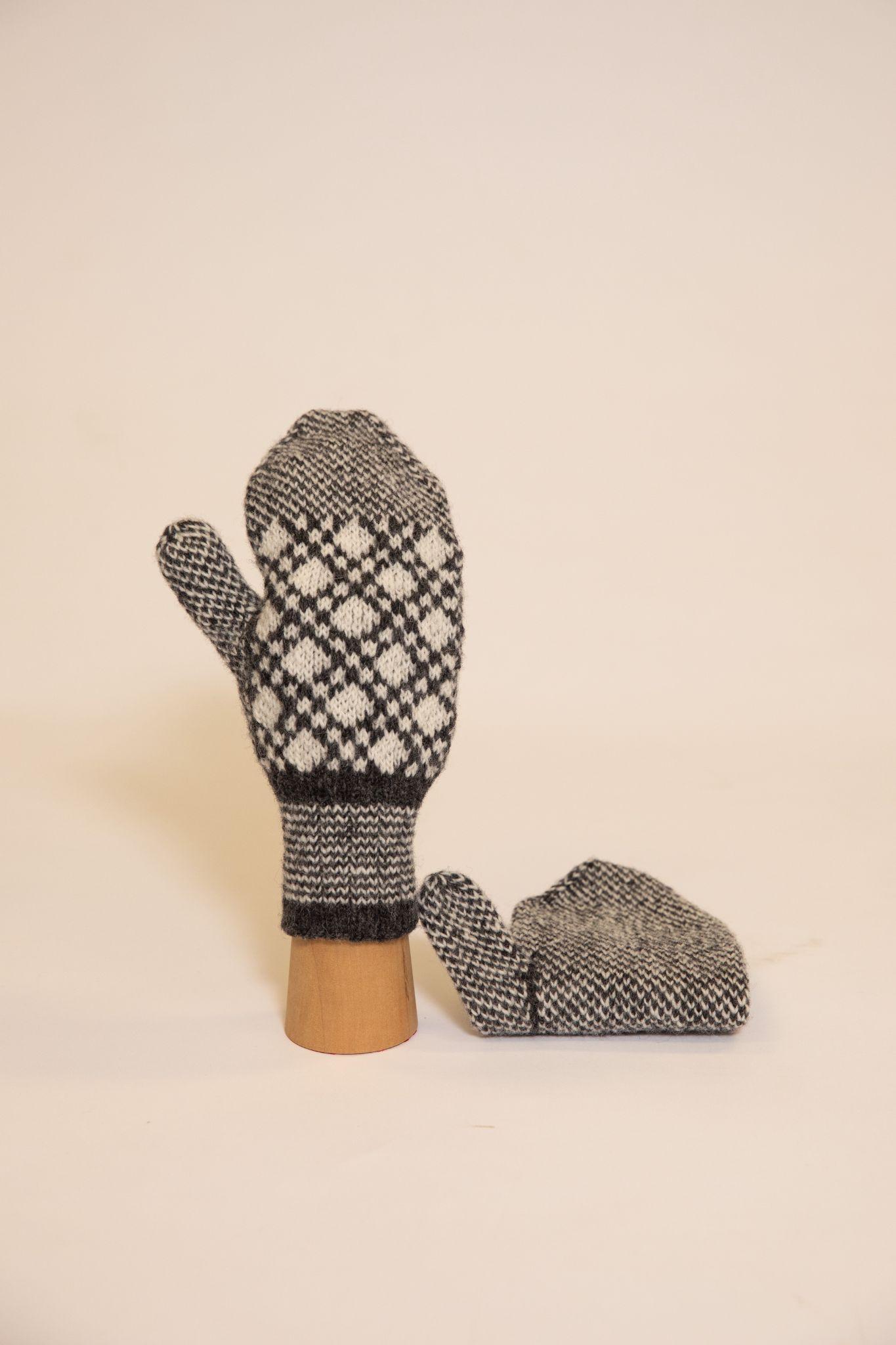 Phiolet Fingerless Gloves by Jenn Dellow
Yarn: Shelridge 80/20 Fingering, Leo & Roxy 80/20 Sock, and Lichen and Lace 80/20 Sock
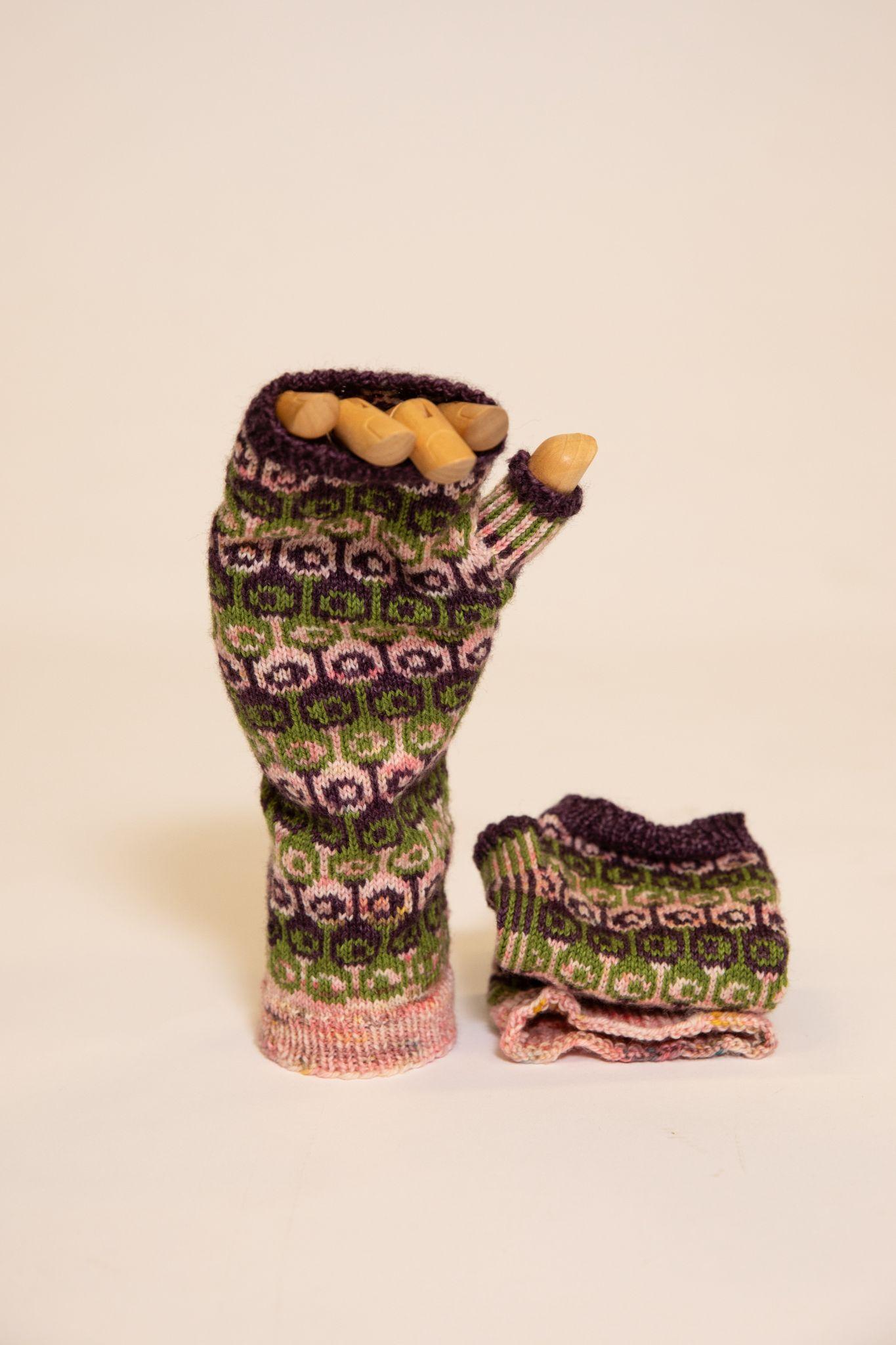 https://www.ravelry.com/projects/jkdellow/phiolet
Flap Mittens by Laura Weeks
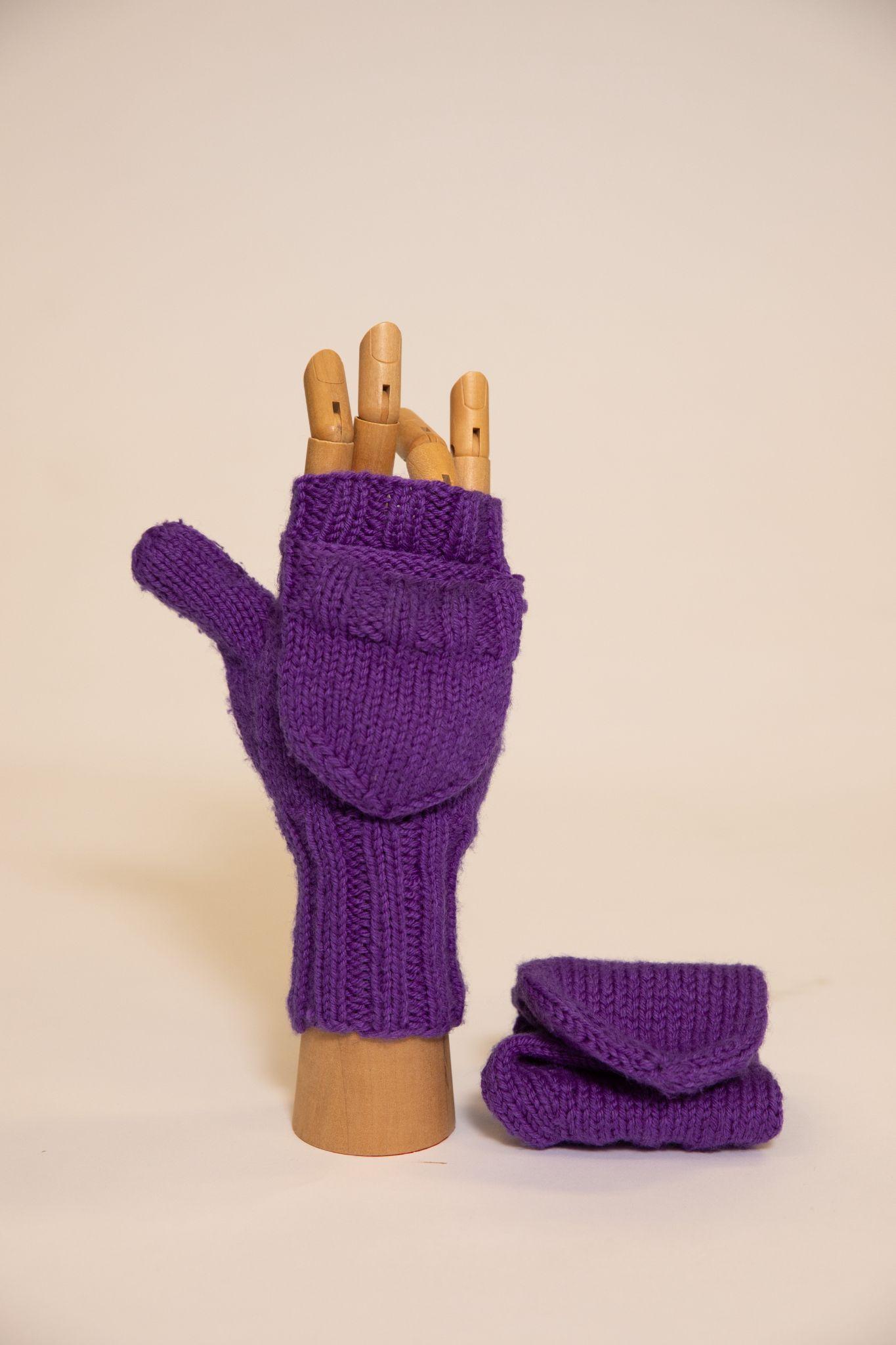 Yarn: Estelle Yarns Worsted
https://ravelry.com/projects/purplemathmom/mittens-with-a-flap
Spruce Mittens by Miriam Heynen
Yarn: Patons North America Classic Wool Merino
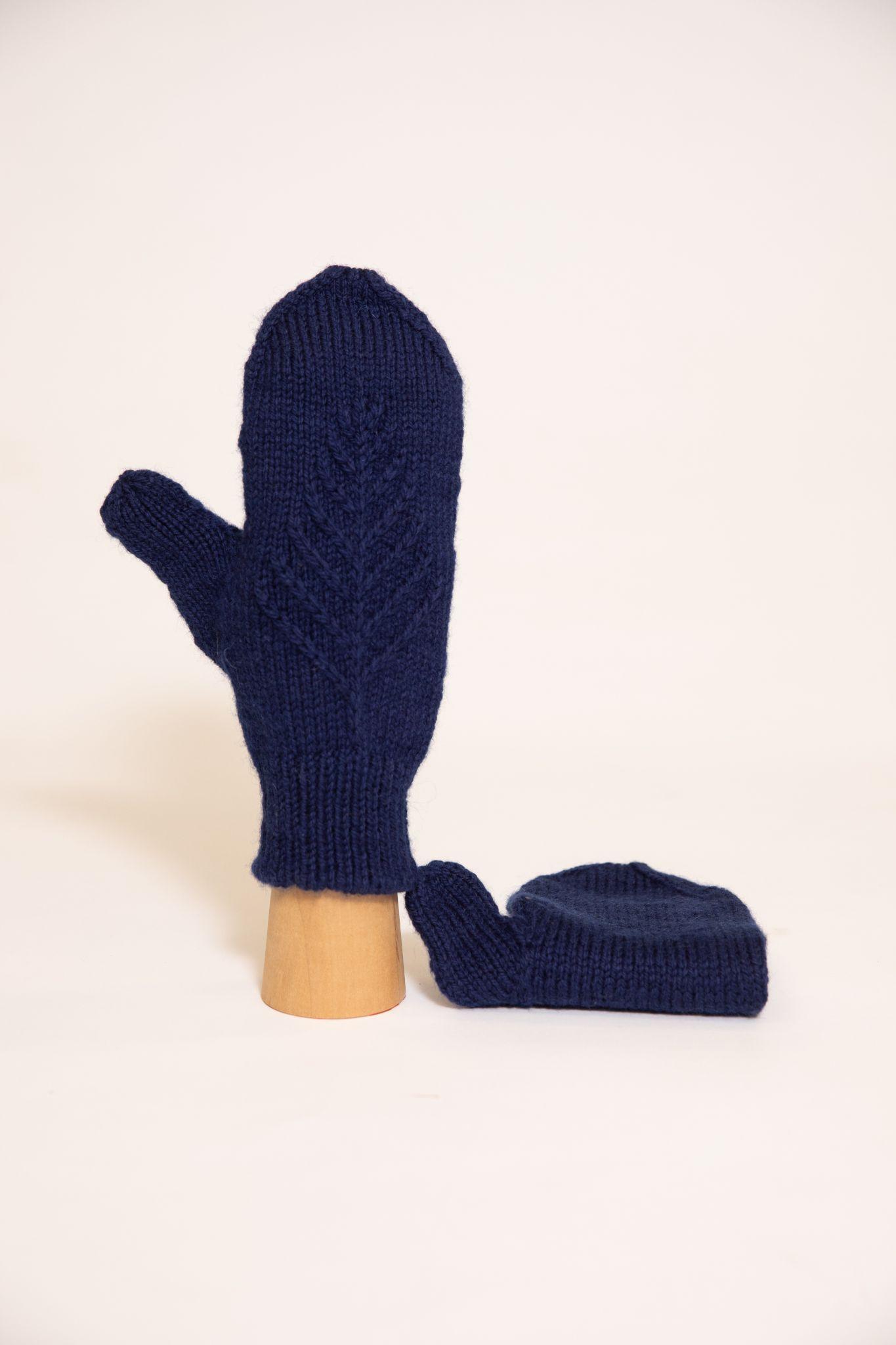 https://www.ravelry.com/projects/CanadianKnitizen/spruce-mittens
Gro Mitts by Miriam Heynen
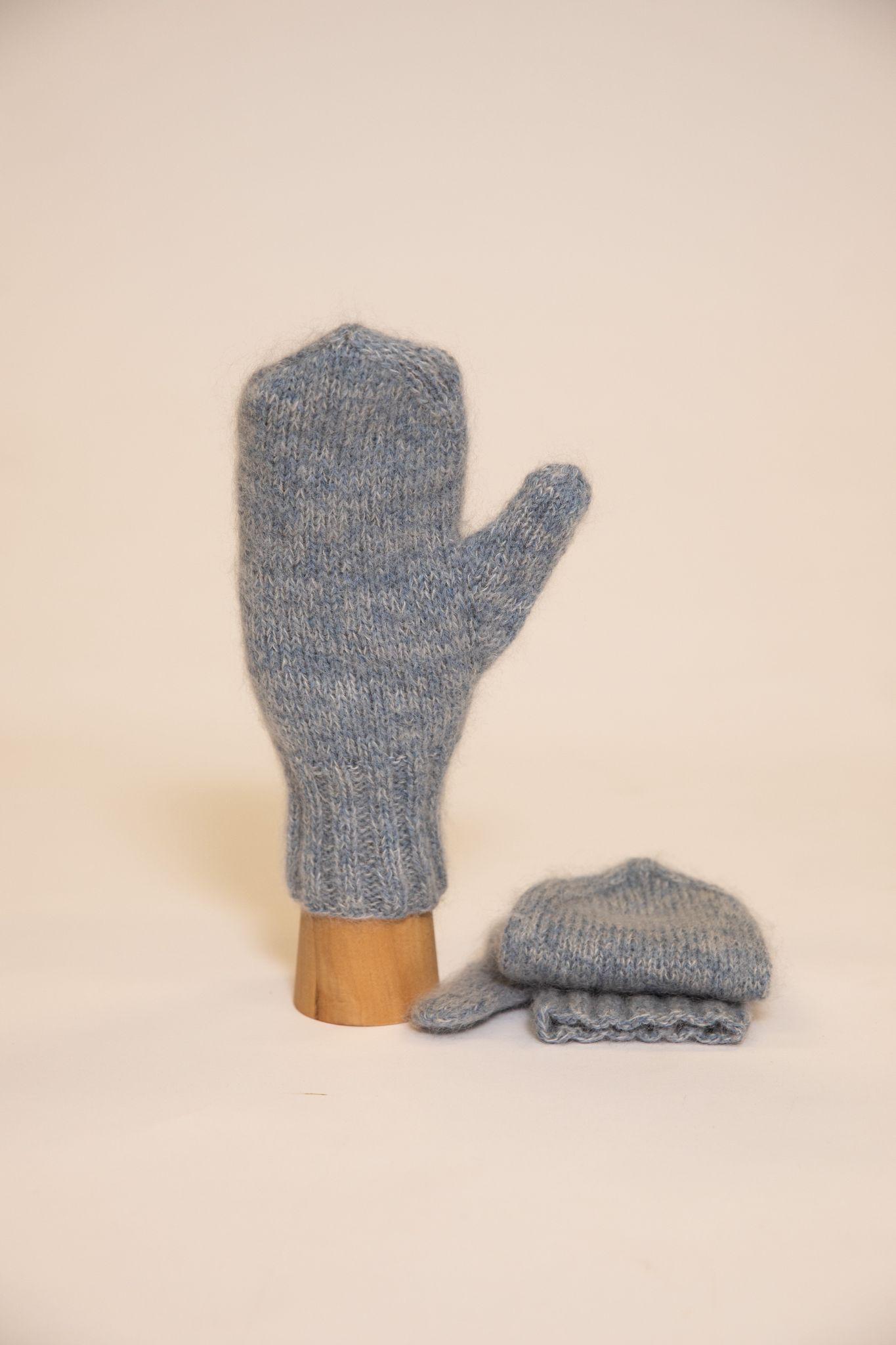 Yarn: Holst Garn Supersoft
https://www.ravelry.com/projects/CanadianKnitizen/the-worlds-simplest-mittens-2
Category 4: Toes & Fingers
Dessert
2022 Fair Isle Mittens by Victoria Lewin
First Place
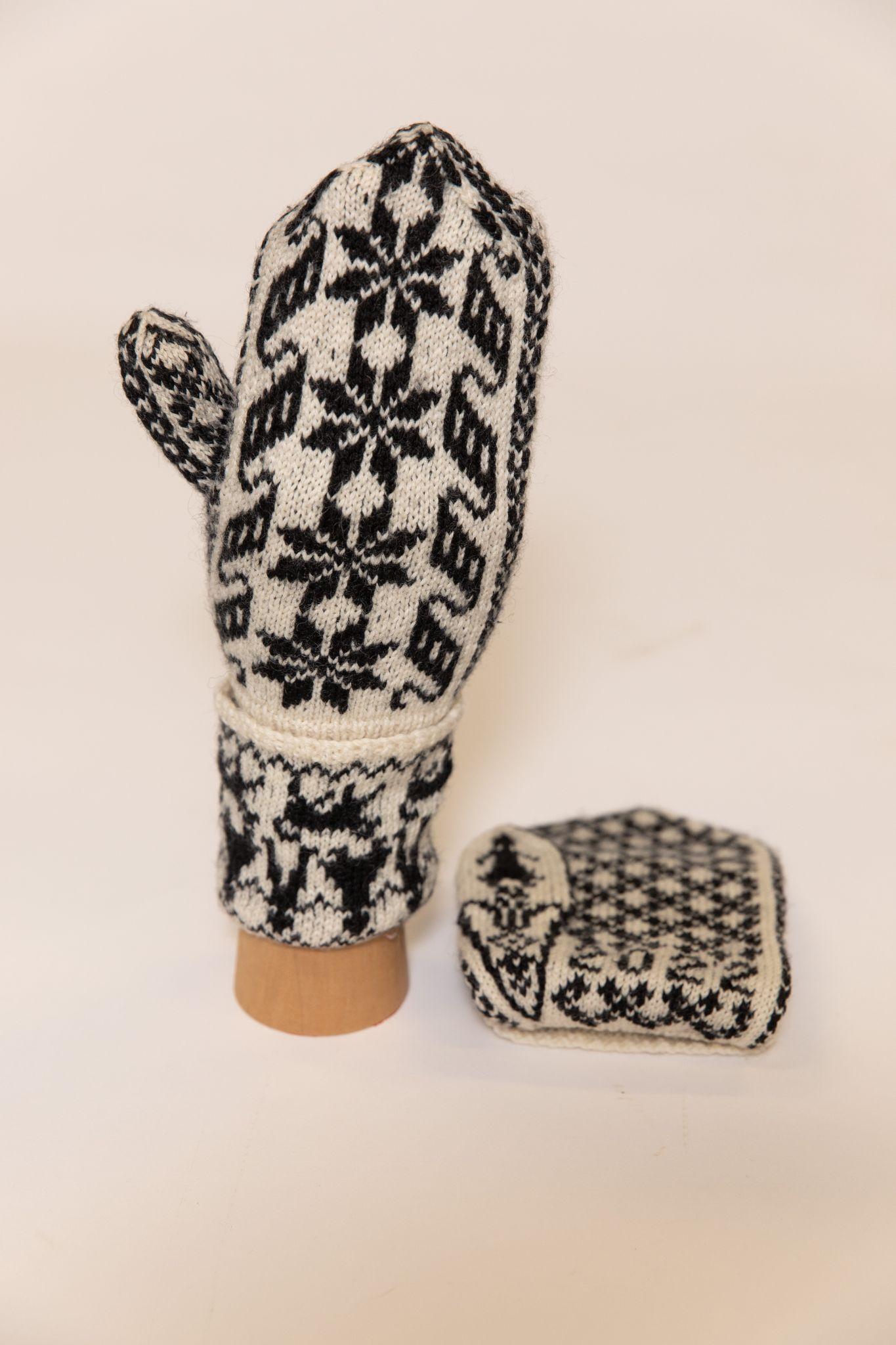 Yarn: Sandnes Garn Sisu
https://www.ravelry.com/projects/vrock/womens-mitten-from-the-norwegian-museum-of-cultural-history
Peregrinate Socks by Cheryl McLeod
Second Place
Yarn: indigodragonfly CaribouBaa
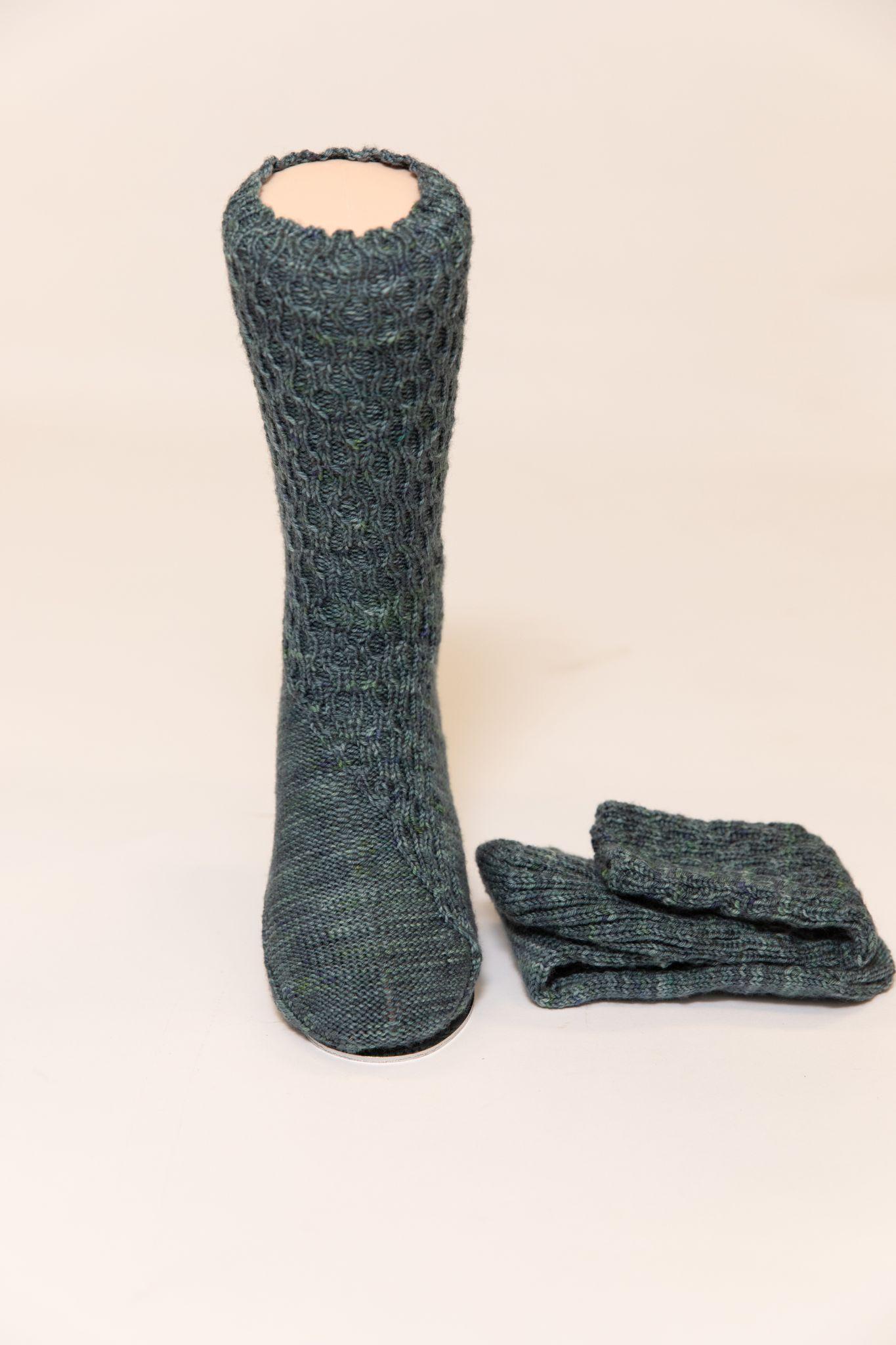 https://www.ravelry.com/projects/Cheryl21/peregrinate
Lace Socks by Karen Ireland
Third Place
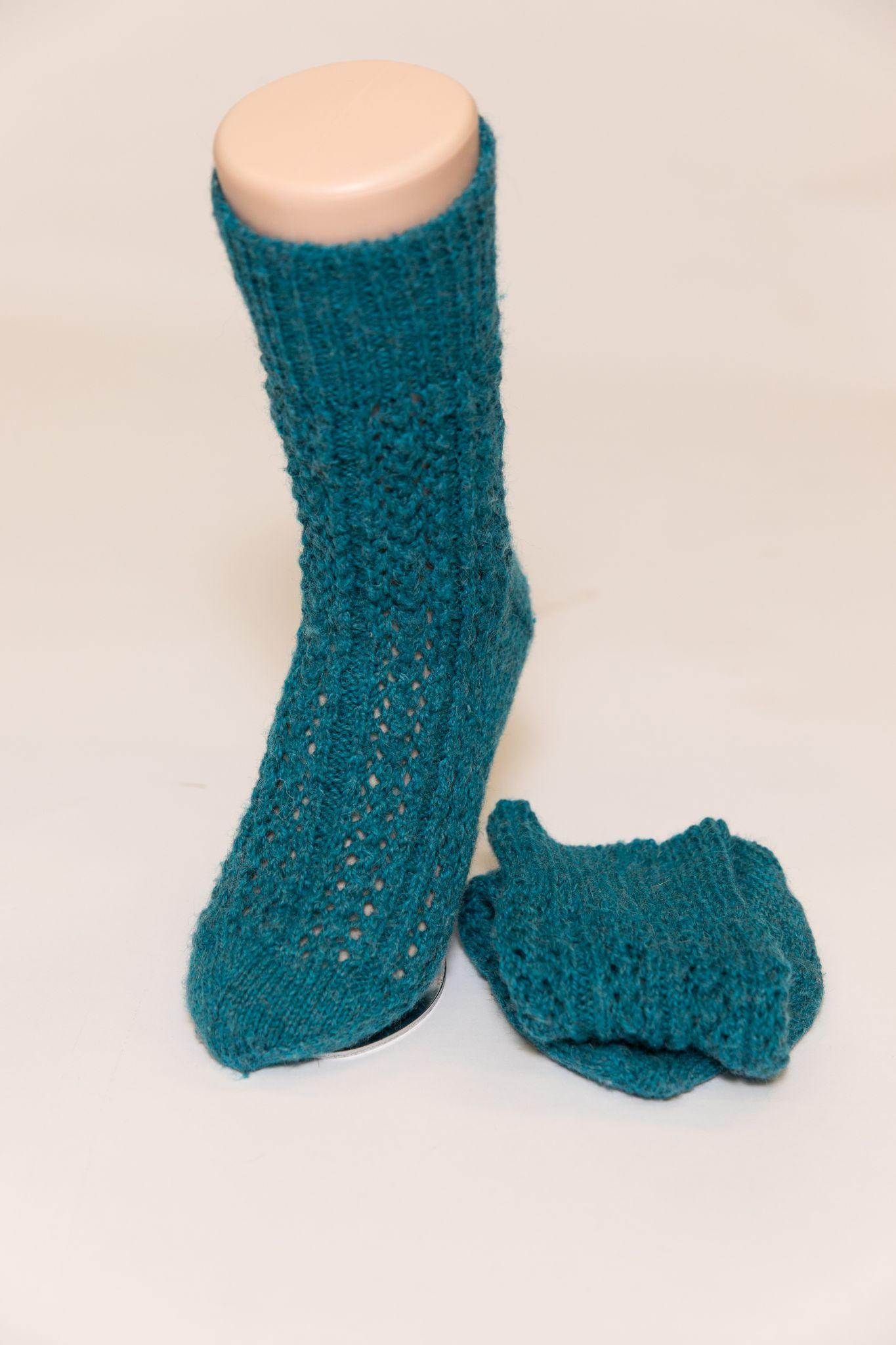 Rock and Sea Socks by Johanna Botari
Yarn: Blue Moon Fibre Arts Socks that Rock Mediumweight
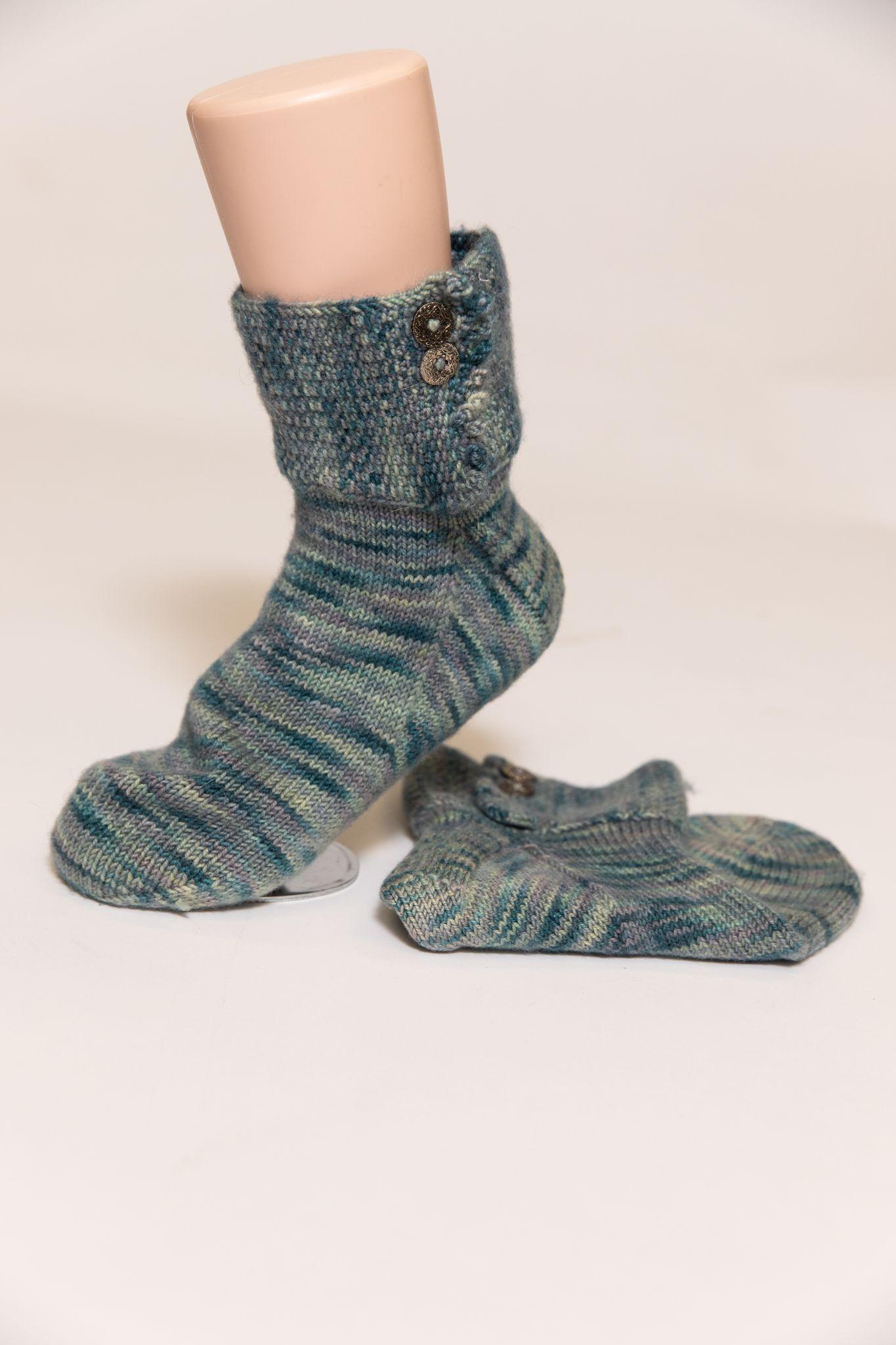 https://www.ravelry.com/projects/johannab/rock-and-weave
Fair Isle Mittens by Karen Ireland
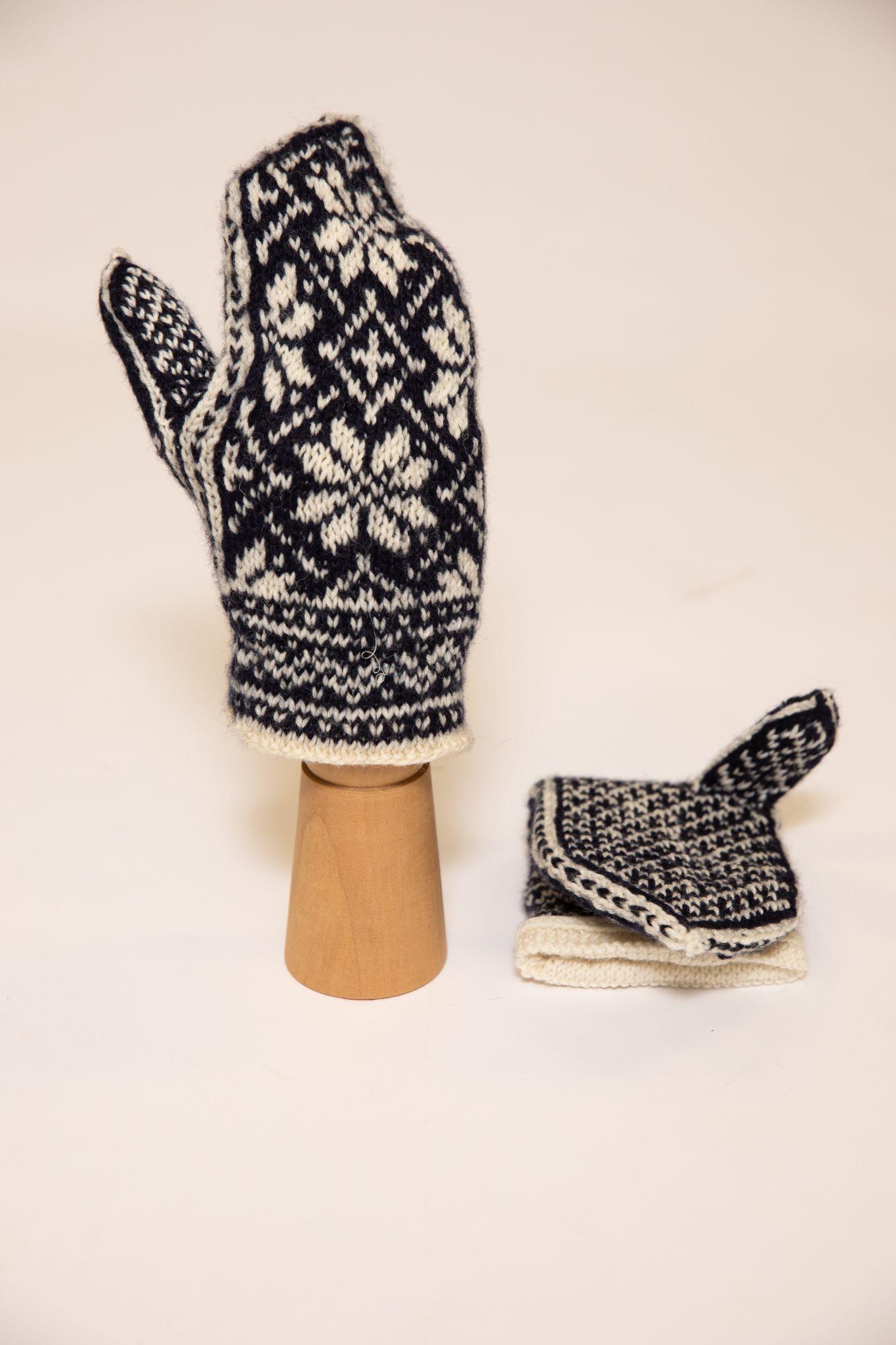 Basic Socks by Karen Ireland
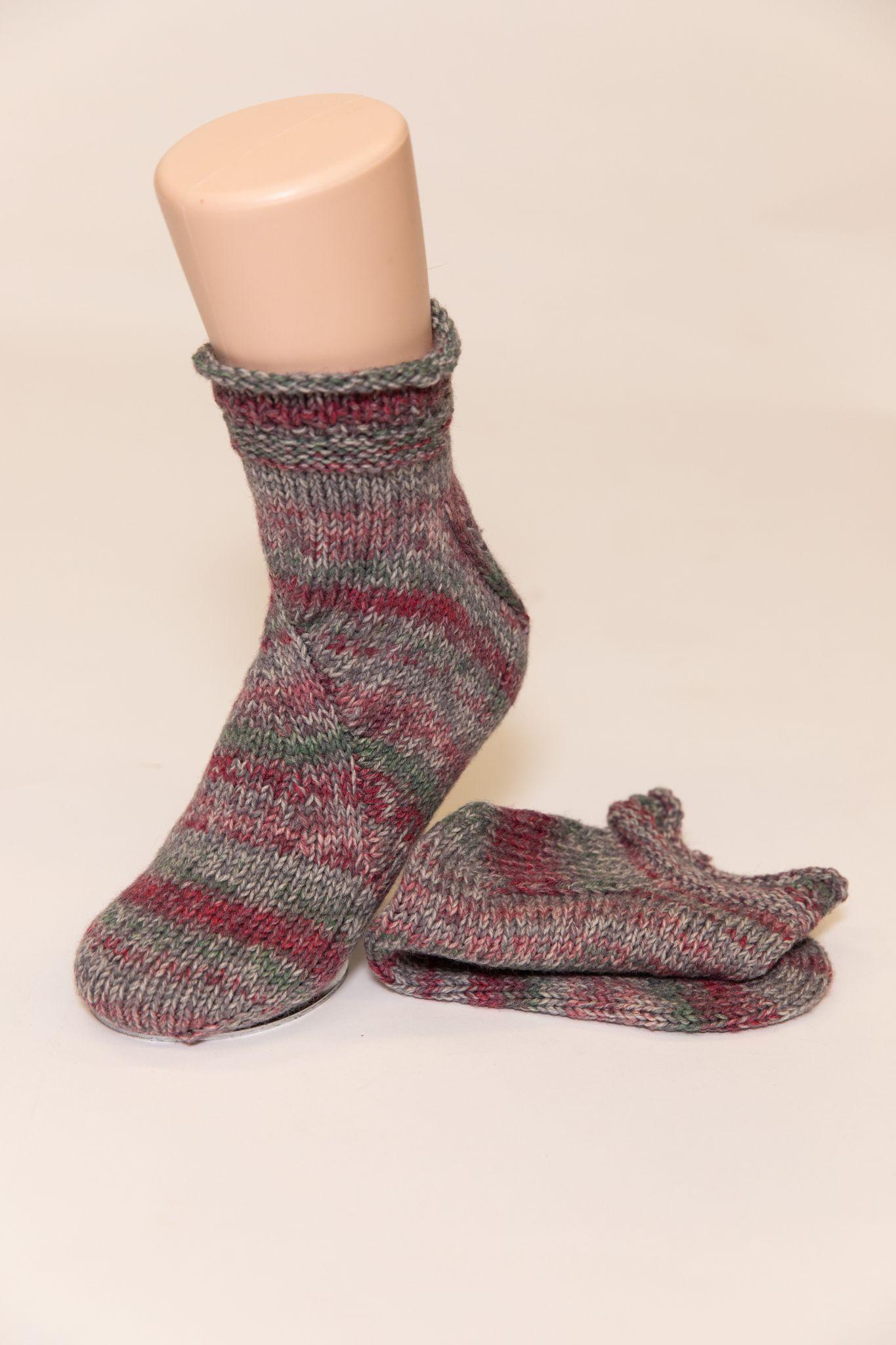 Kirkmichael Mittens by Karen Ireland
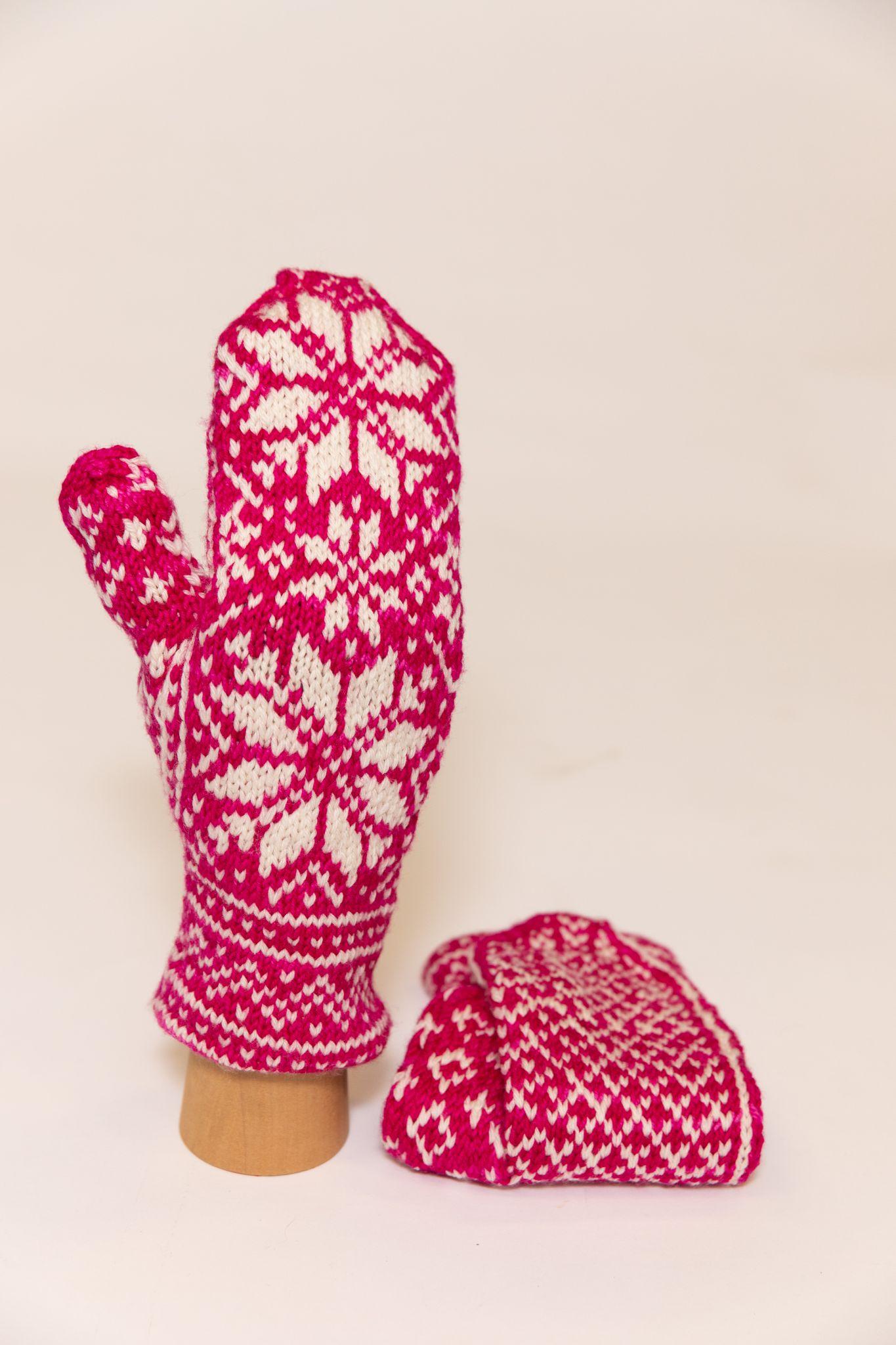 https://www.ravelry.com/patterns/library/kirkmichael
Red Sequined Converse Slippers by Karen Ireland
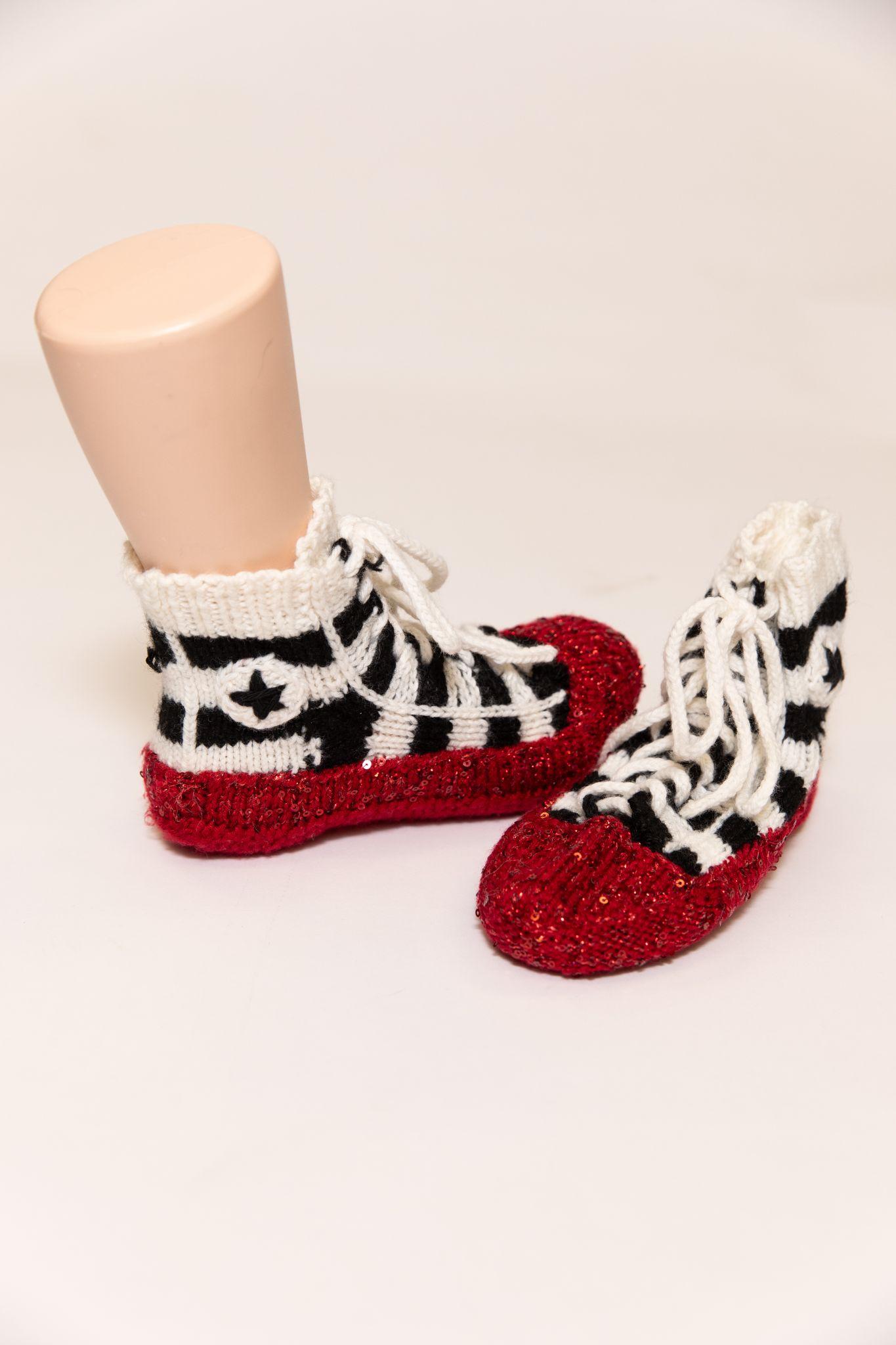 https://www.ravelry.com/patterns/library/reaverse-star-edition
UnderHand Gloves by Lynne Sosnowski
Yarn: Naturally Yarns NZ Amuri
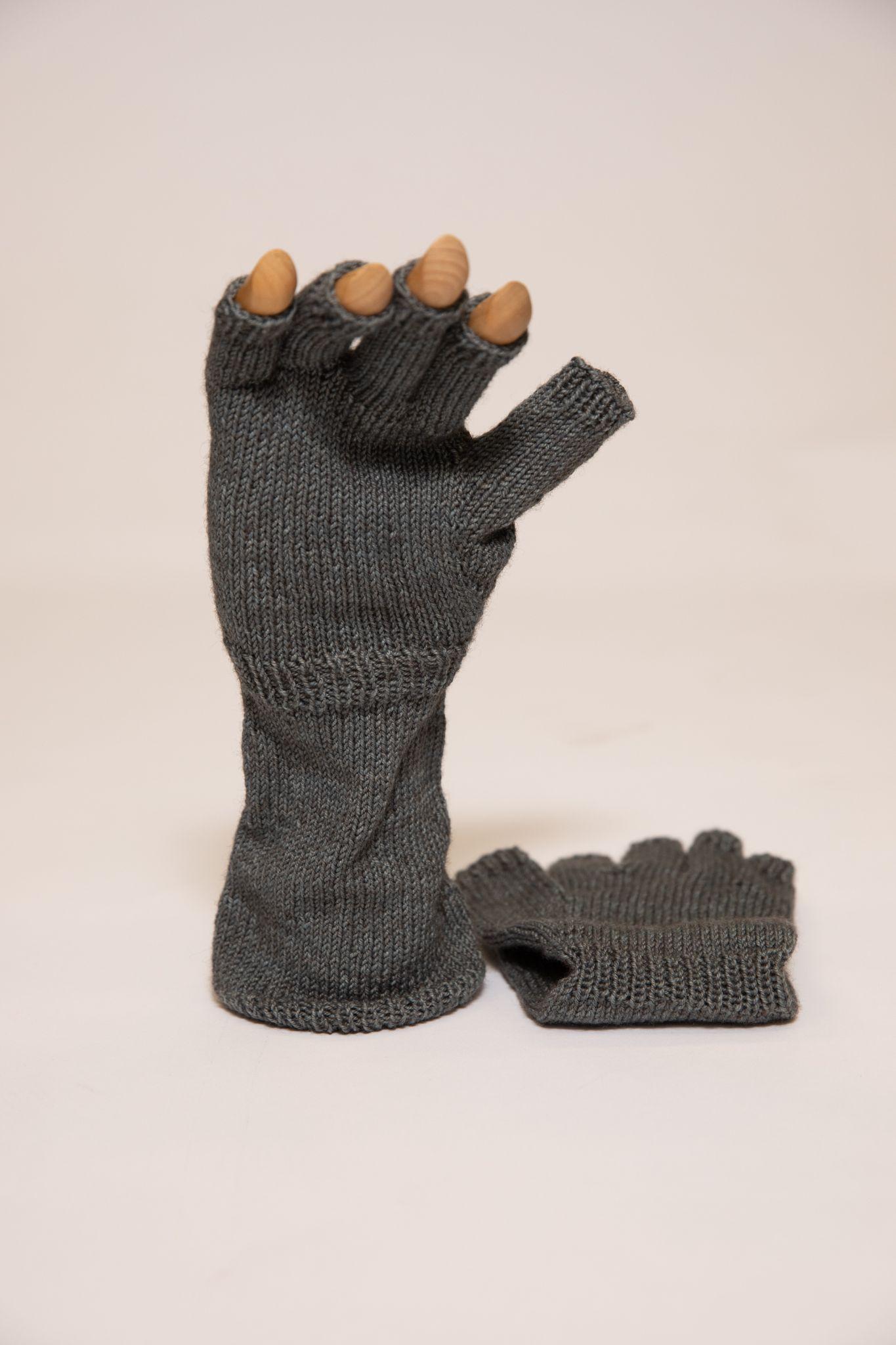 https://www.ravelry.com/patterns/library/underhand
Category 5: Home
Appetizers
Holiday Baubles Blanket by Dianne Littleton
First Place
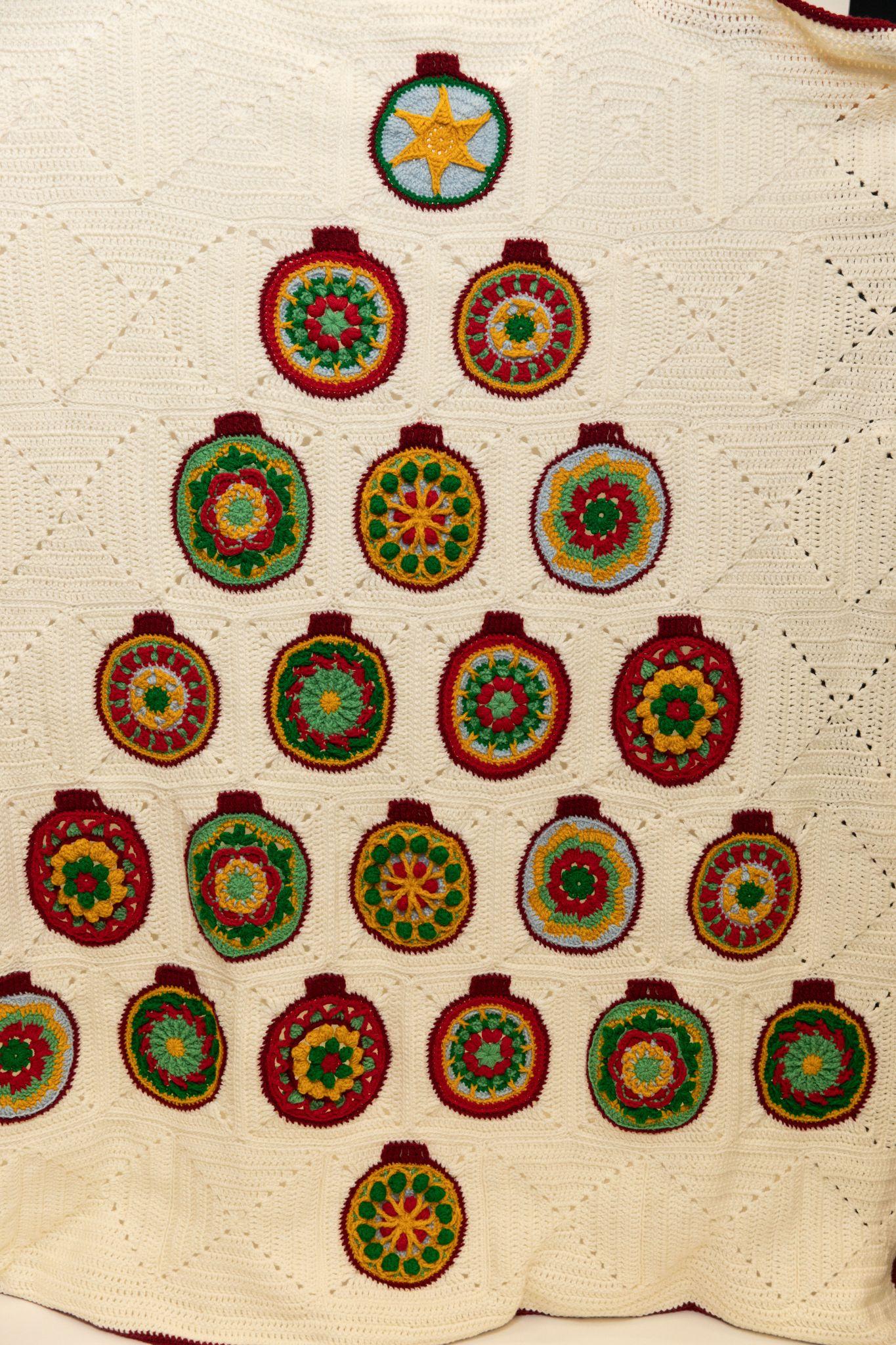 https://www.ravelry.com/patterns/library/holiday-baubles-blanket-cal
Jupiter by Miriam Heynen
Second Place
Yarn: Ancient Arts Socknado
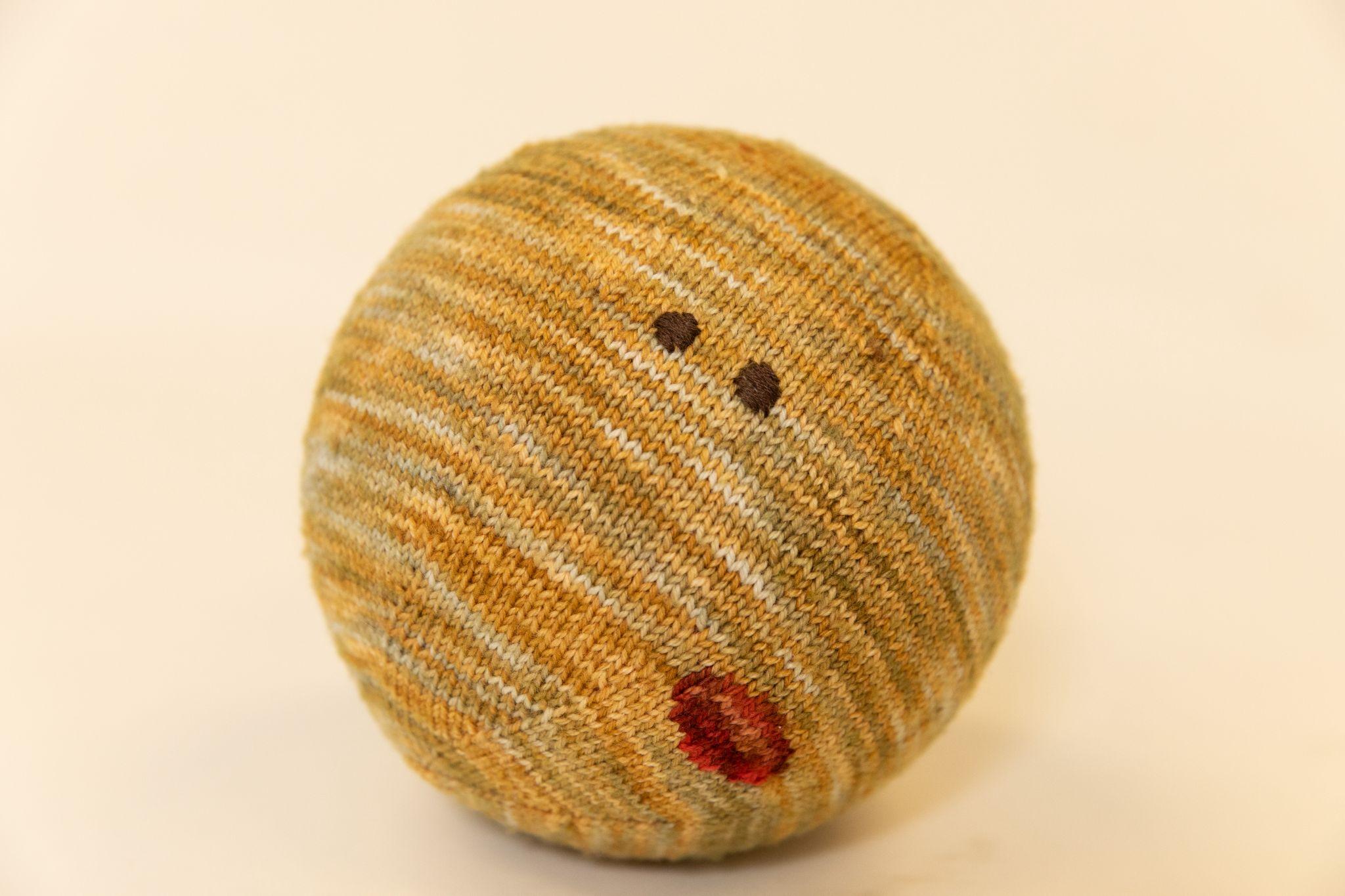 https://www.ravelry.com/projects/CanadianKnitizen/jupiter-for-nori
T-Rex by Karen Ireland
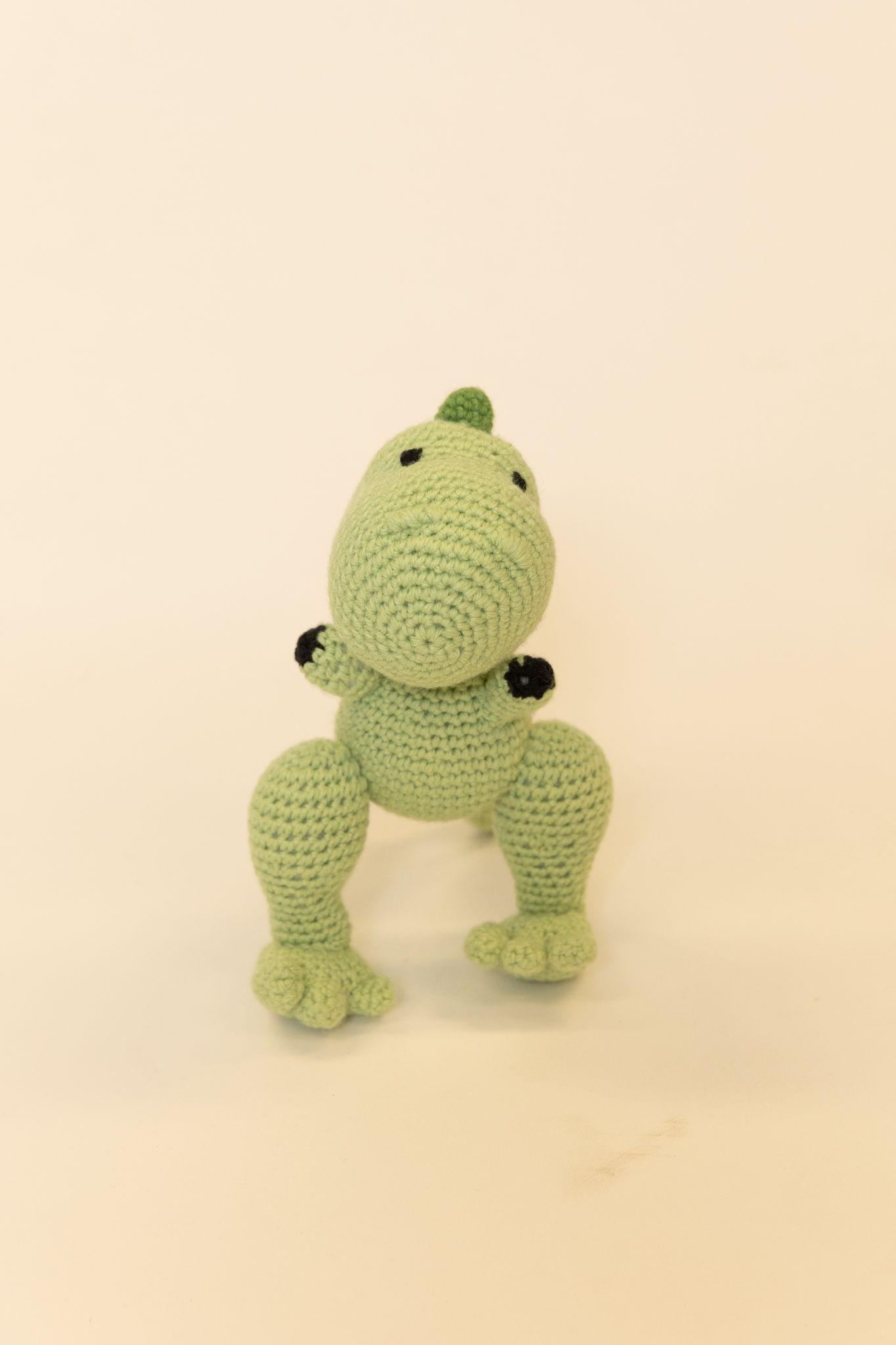 https://www.ravelry.com/patterns/library/t-rex-dinosaur-5
Little Tomte by Susan McLeod
Yarn: Lopi
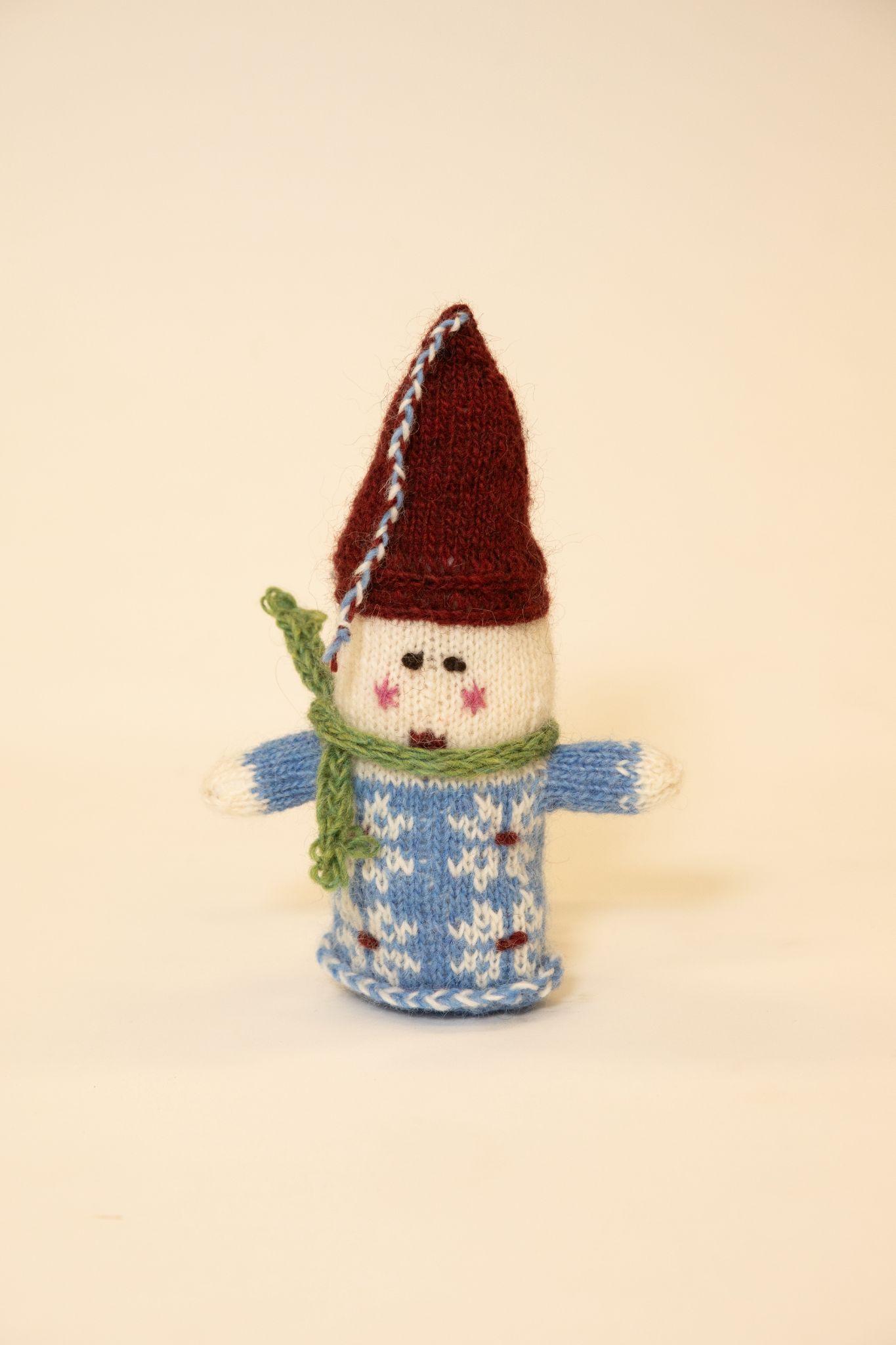 https://www.ravelry.com/patterns/library/little-tomte
Category 5: Home
Main Course/Dessert
Mother Hen and Chicks by Karen Ireland
First Place
Yarn: Hen is leftover stash yarn, chicks are Rico Creative Bubble
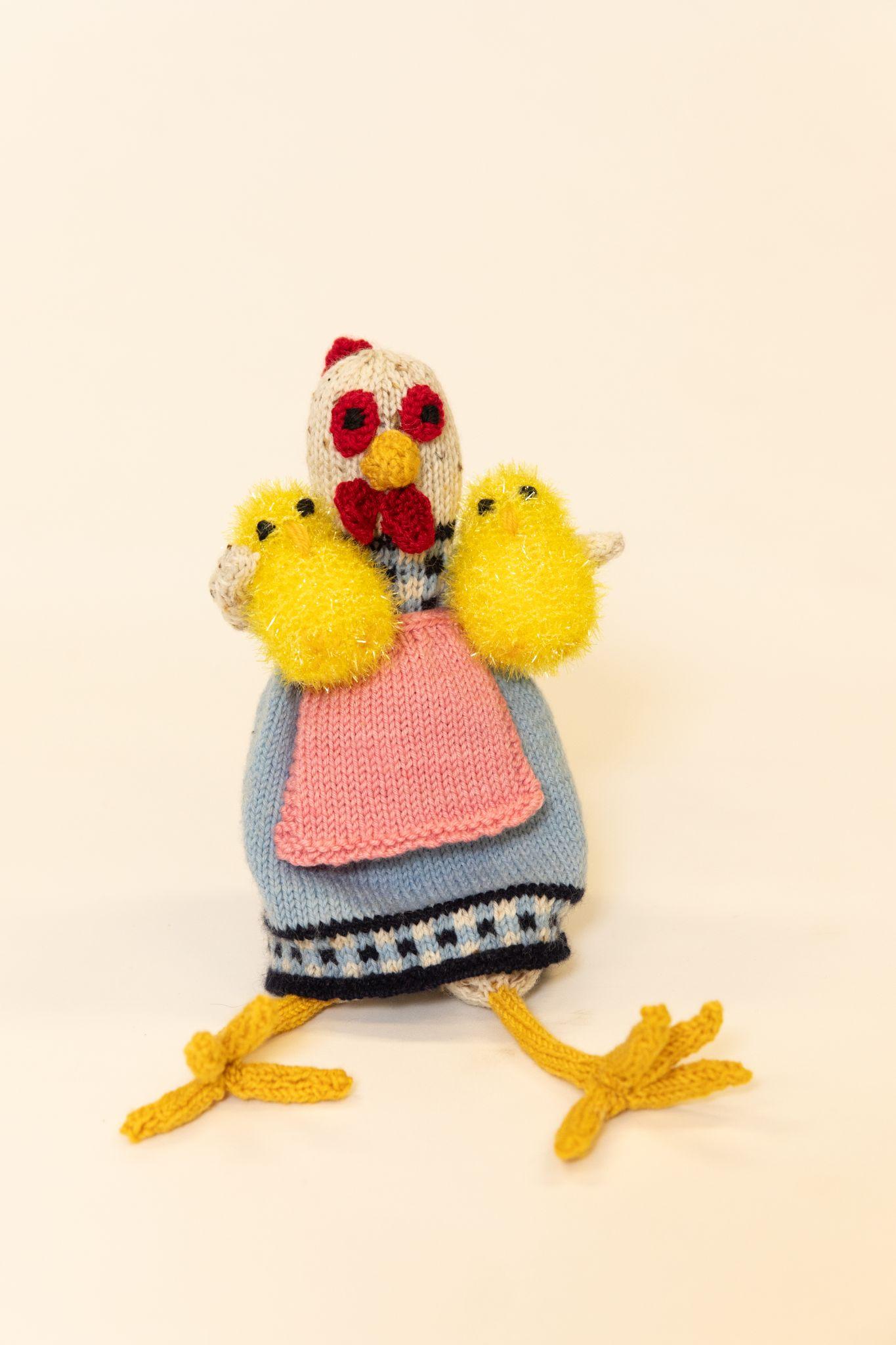 https://www.alandart.co.uk/product/all-patterns/mother-hen-and-chicks/
Christmas Stockings by Victoria Lewin
Second Place
Yarn: Patons North America Classic Wool Worsted and Patons North America Classic Wool DK Superwash
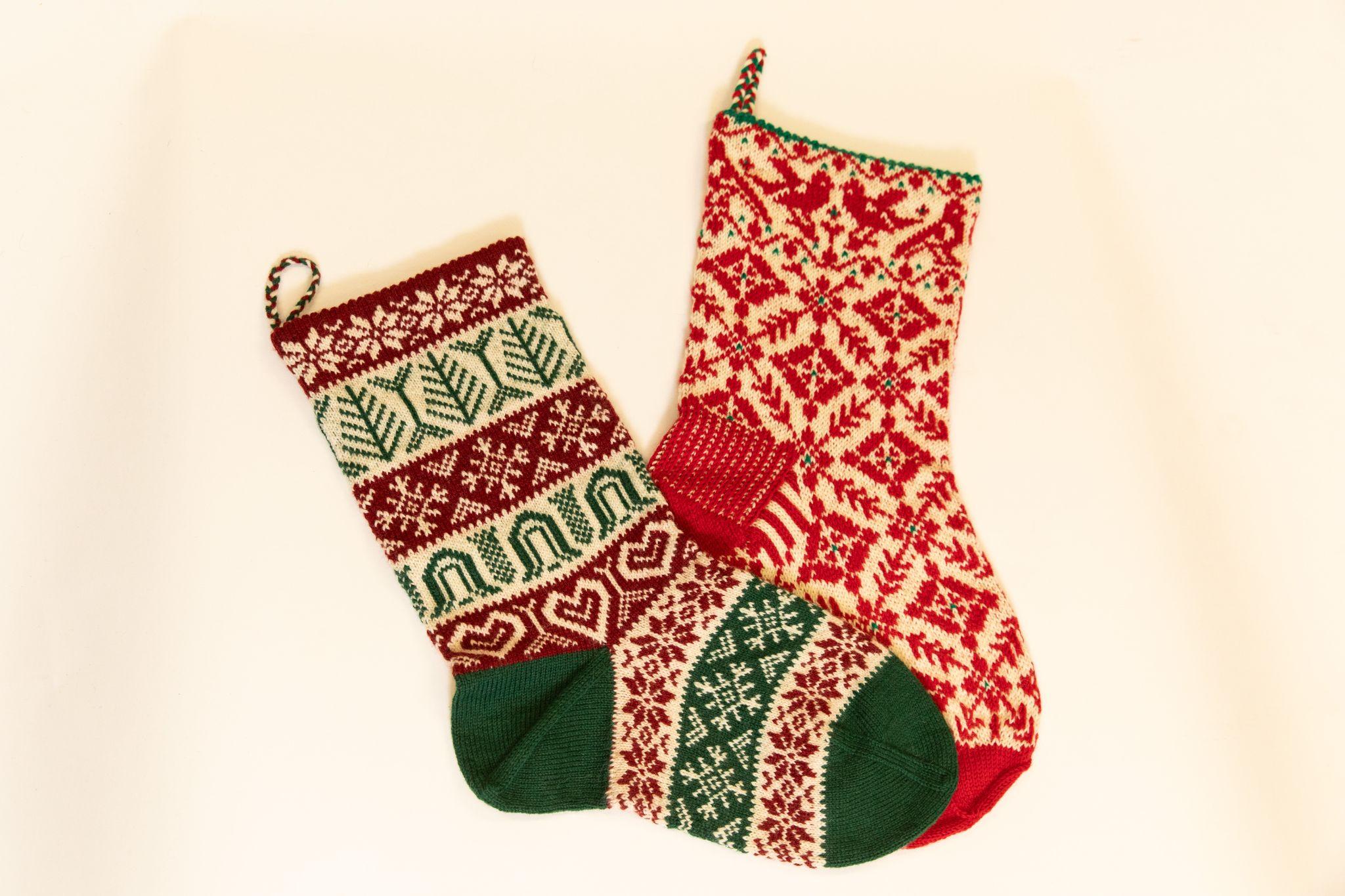 https://www.ravelry.com/projects/vrock/holiday-stocking
https://www.ravelry.com/projects/vrock/snow-bird-stocking
Starflower Blanket by Cheryl McLeod
Third Place
Yarn: Leo & Roxy 80/20 Sock
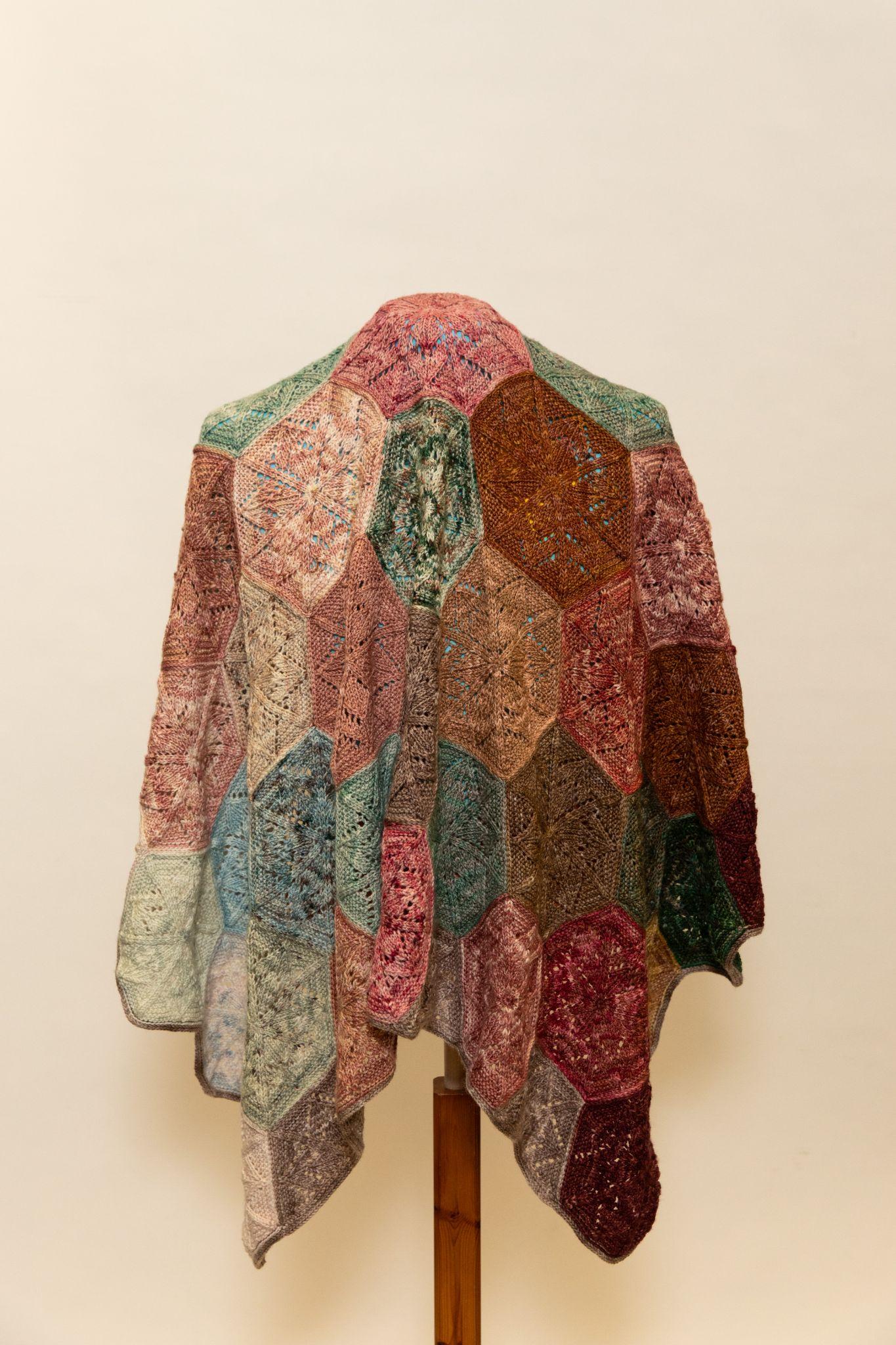 https://www.ravelry.com/projects/Cheryl21/starflower-2
Bubbalub by Brooke Southgate
Fourth Place
Yarn: Worsted weight wool
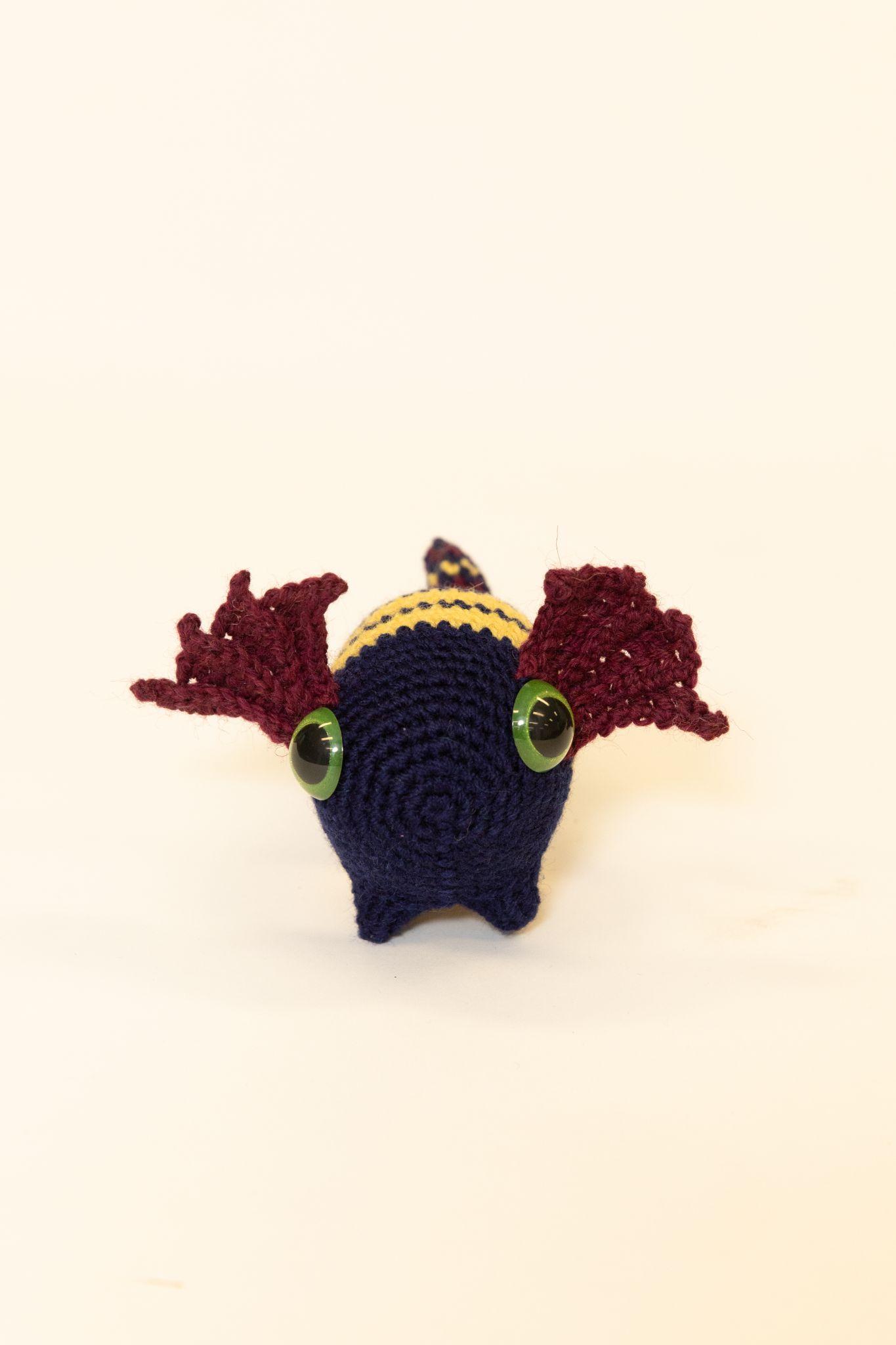 https://www.ravelry.com/patterns/library/bubbalub
Frankston Market Bag by Brooke Southgate
Yarn: Bernat Handicrafter Cotton
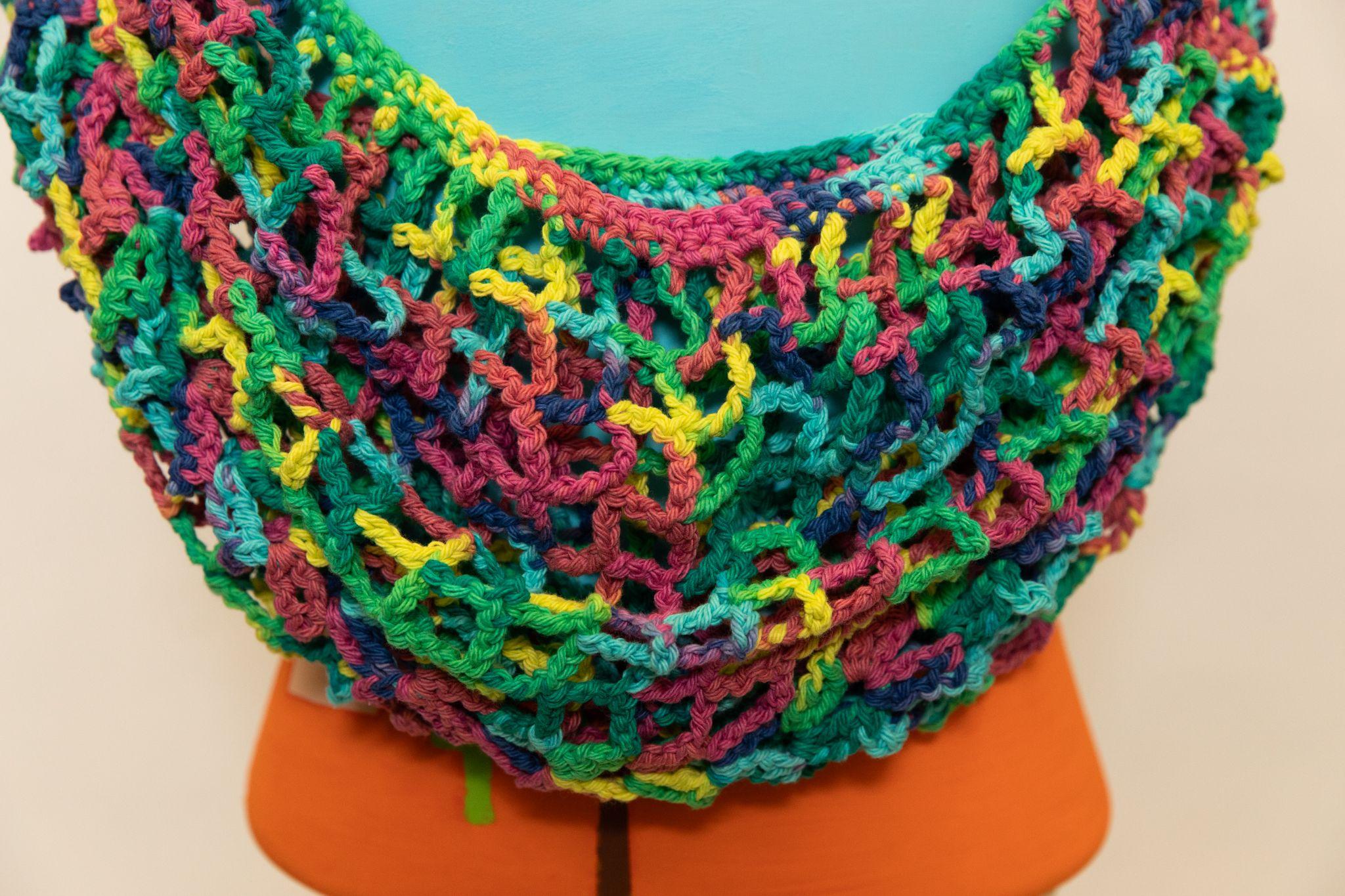 https://www.ravelry.com/patterns/library/frankston-market-bag
Ophthalmosaurus by Brooke Southgate
Yarn: Worsted weight wool
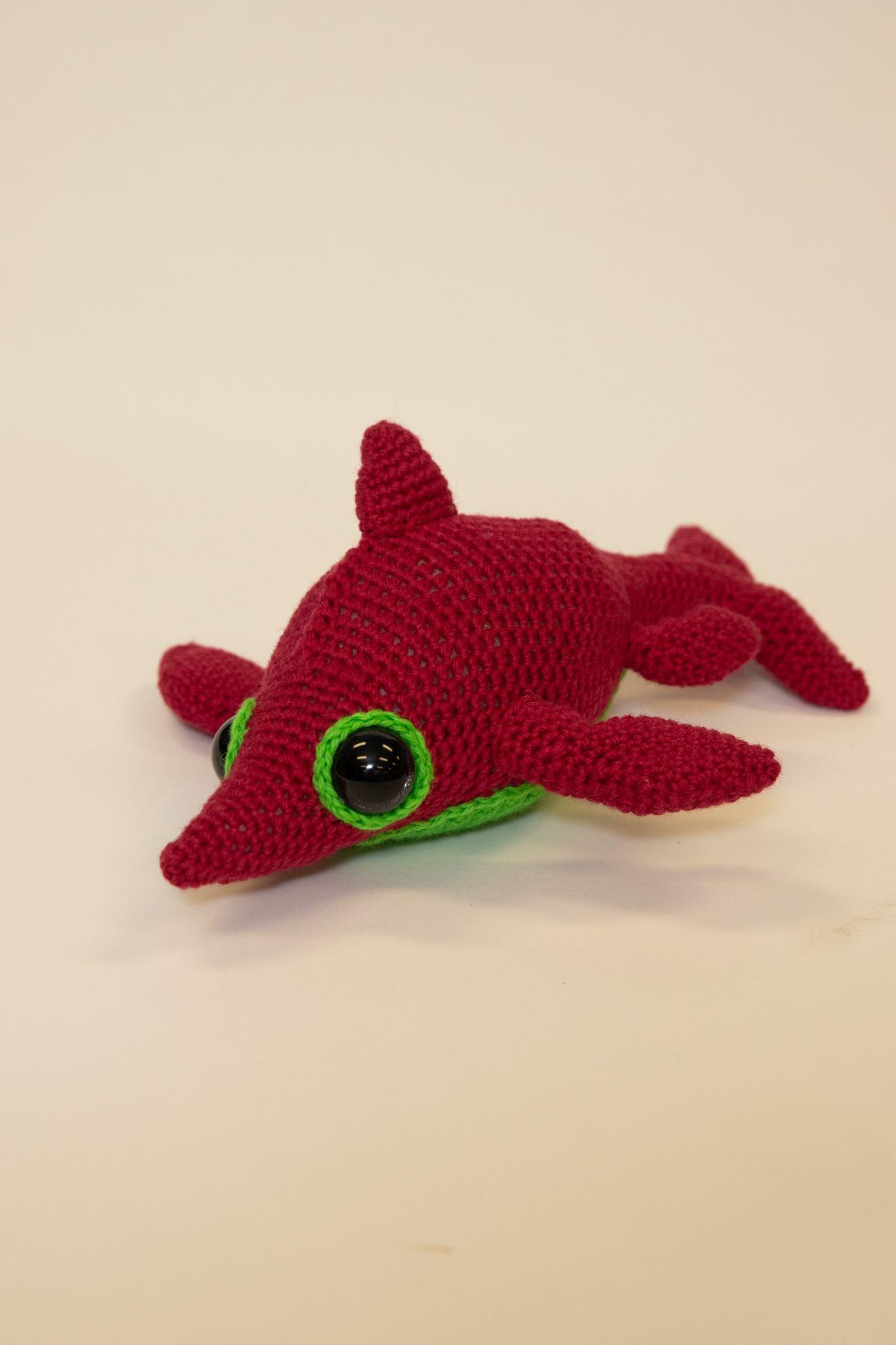 https://www.ravelry.com/patterns/library/ophthalmosaurus-ichthyosaur
Dumpling Kitty by Brooke Southgate
Yarn: Patons Canadiana
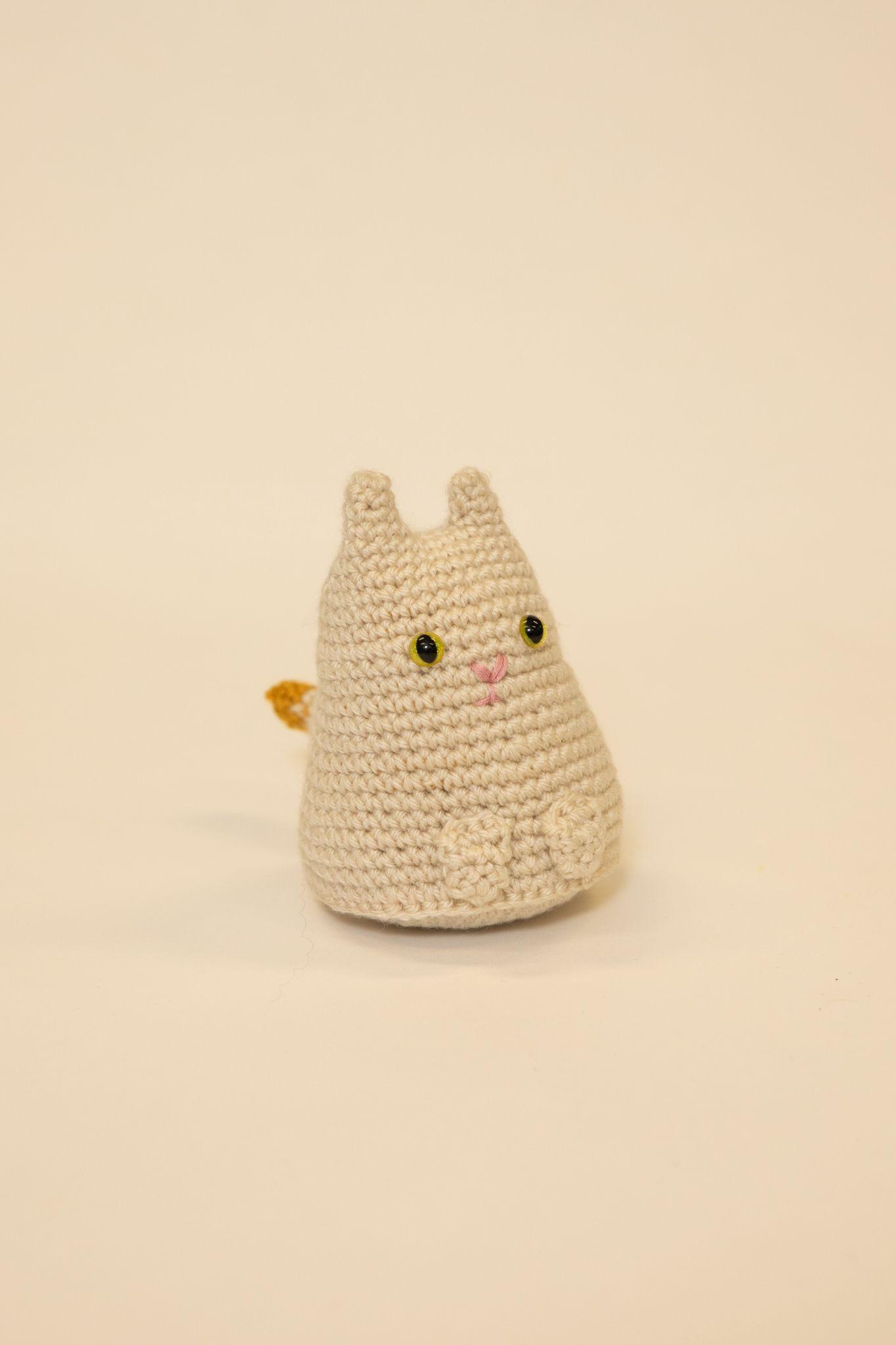 https://www.ravelry.com/patterns/library/dumpling-kitty
Meowna Lisa by Brooke Southgate
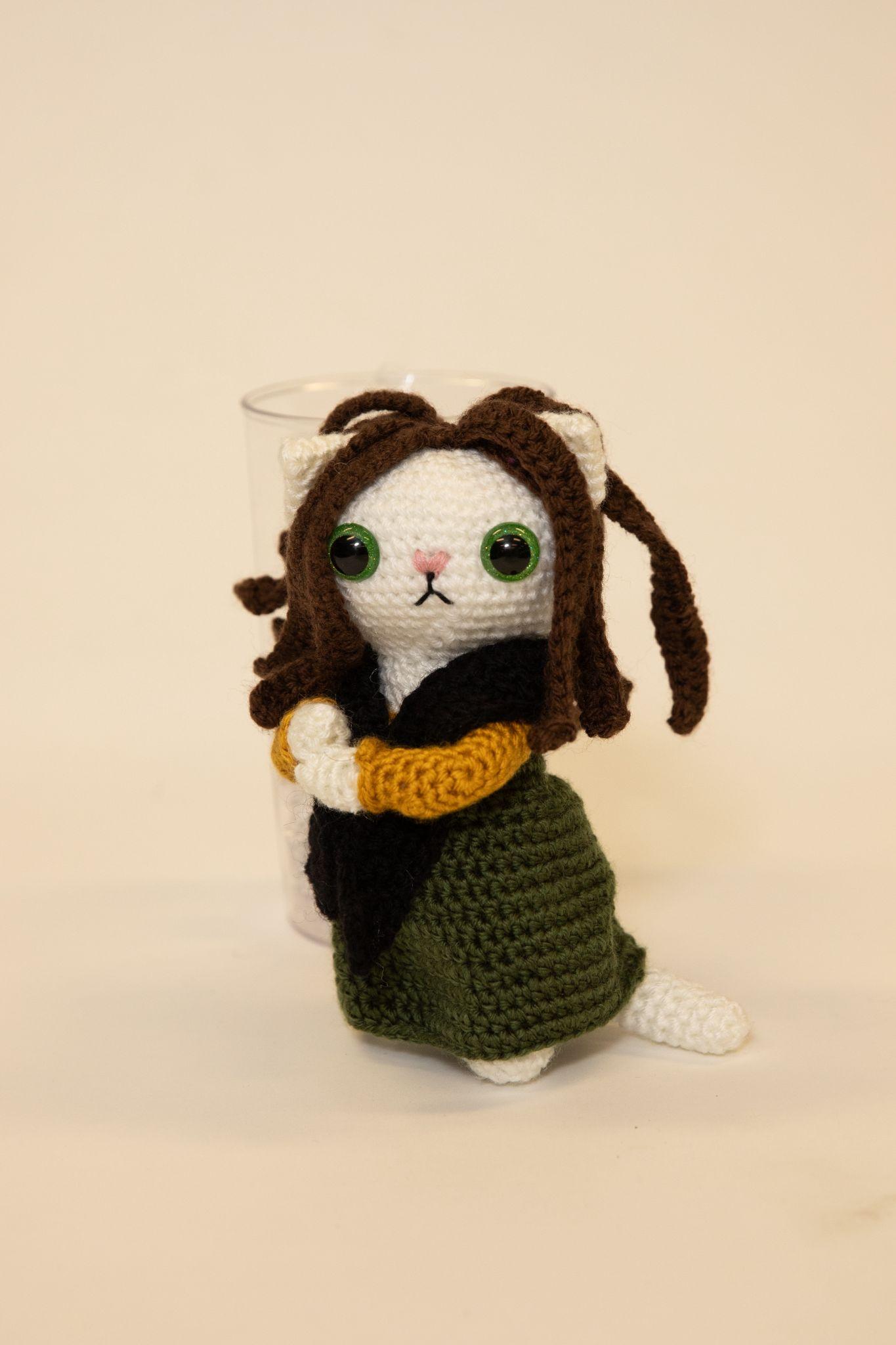 Yarn: Patons Canadiana
https://www.ravelry.com/patterns/library/the-meow-na-lisa
Terror Bird by Brooke Southgate
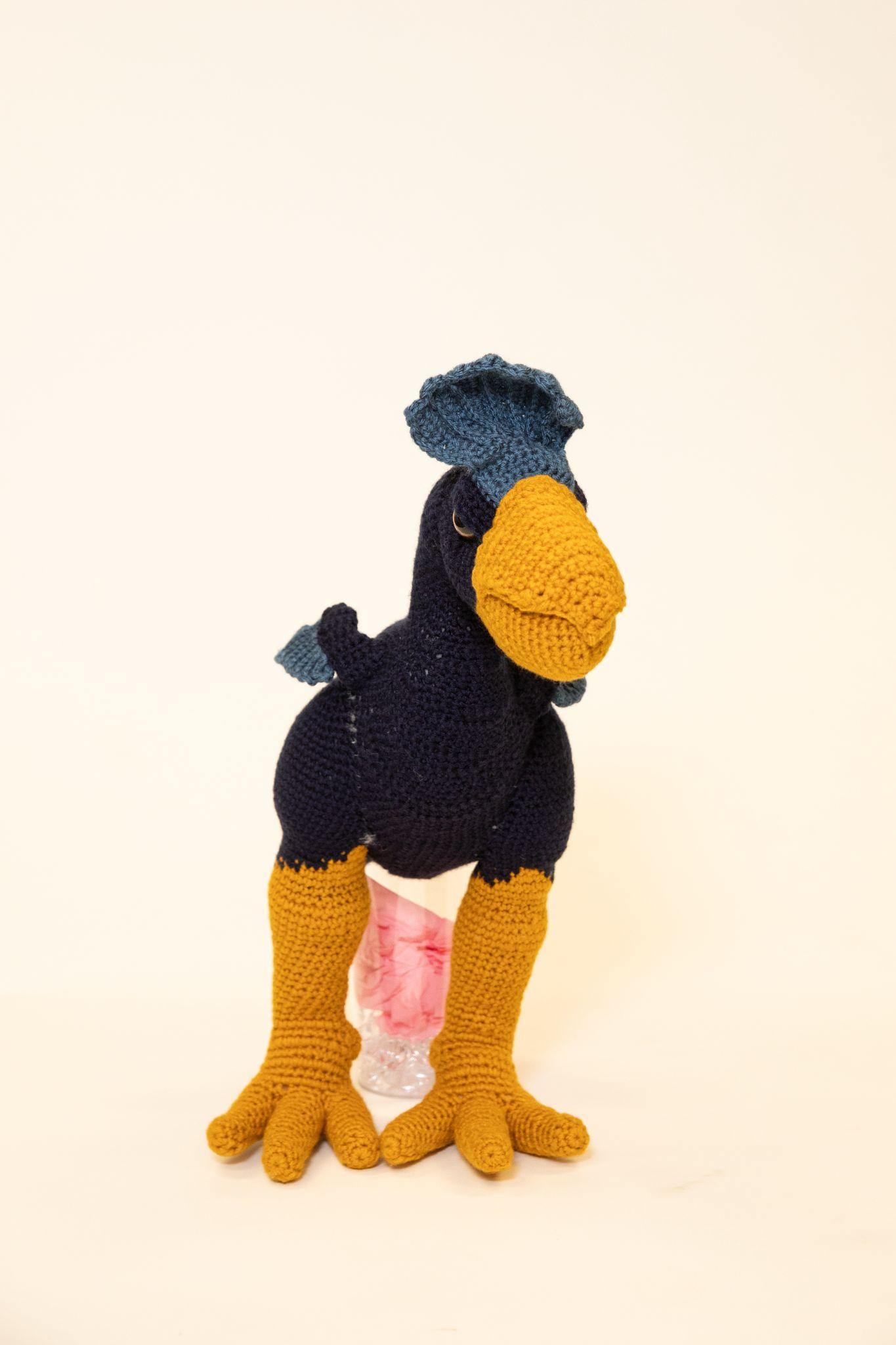 https://www.ravelry.com/patterns/library/terror-bird
Blooming Baby Blanket by Mary Martin
Yarn: Miss Babs Yowza
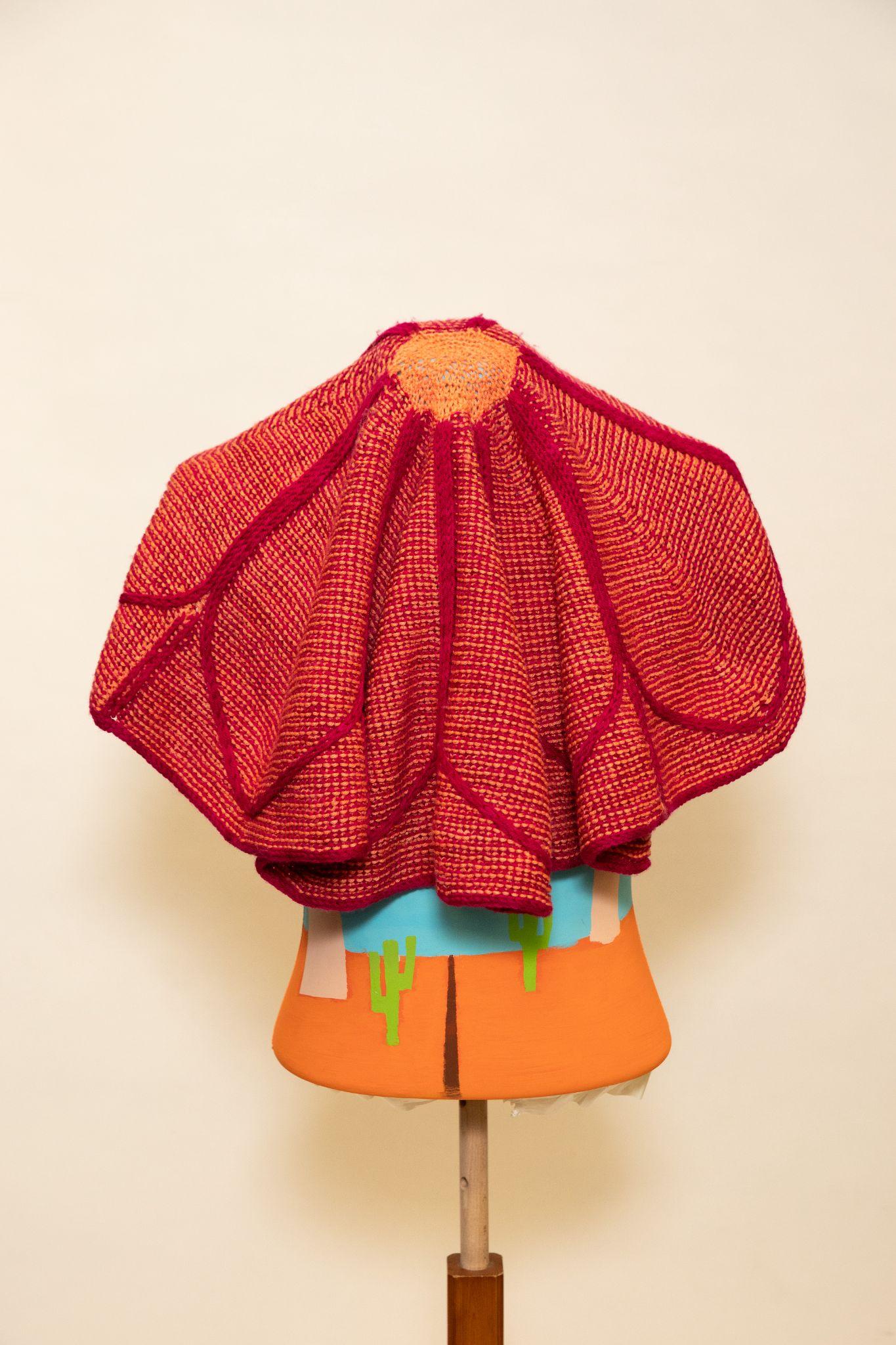 https://www.ravelry.com/projects/MaryWMartin/blooming-baby-blanket
Santa Pillows by Miriam Heynen
Yarn: Berroco Vintage
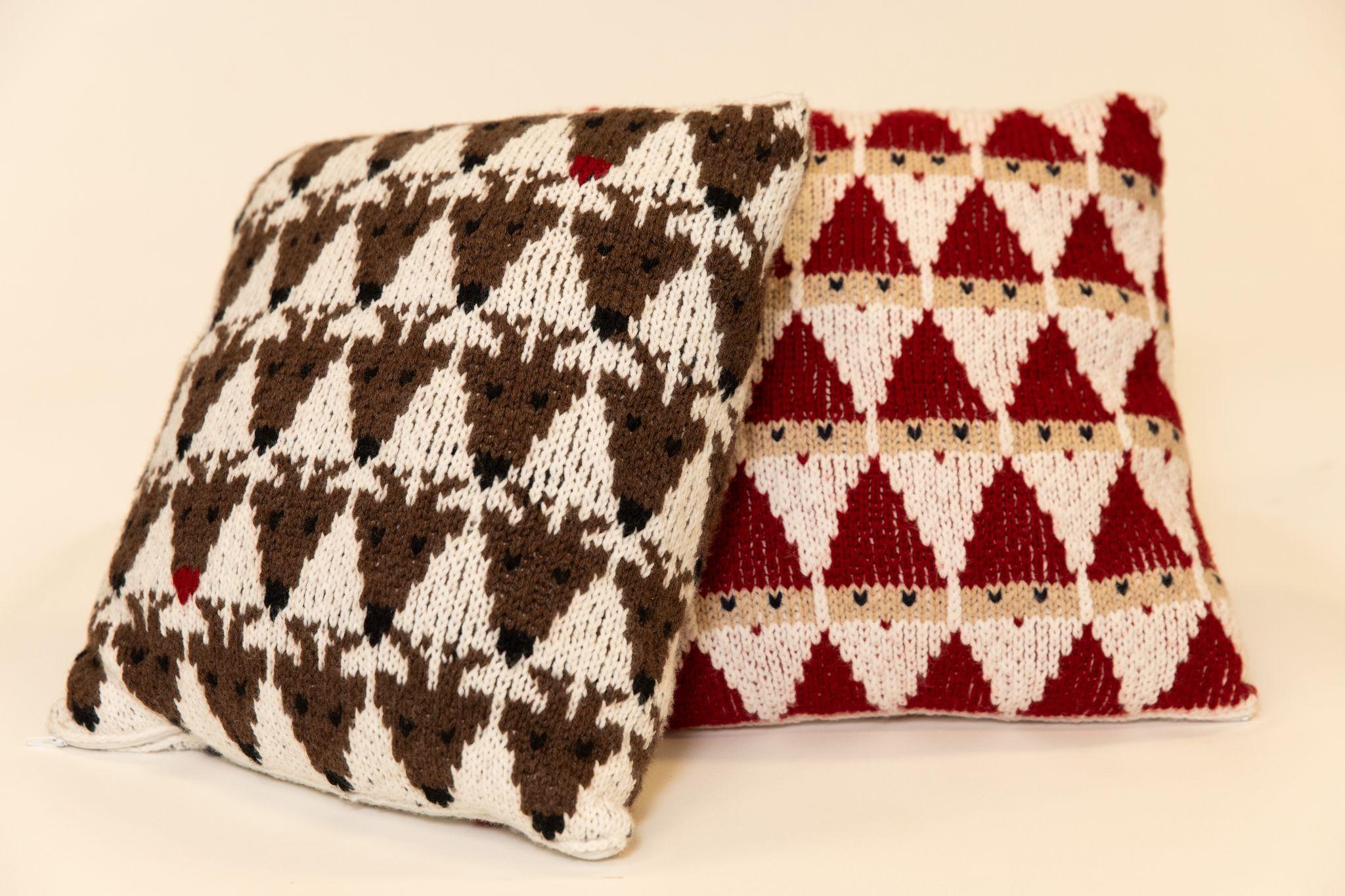 https://www.ravelry.com/projects/CanadianKnitizen/reindeer-pillow-12
Mitred Blanket by Susan Simanzik
Yarn: Noro
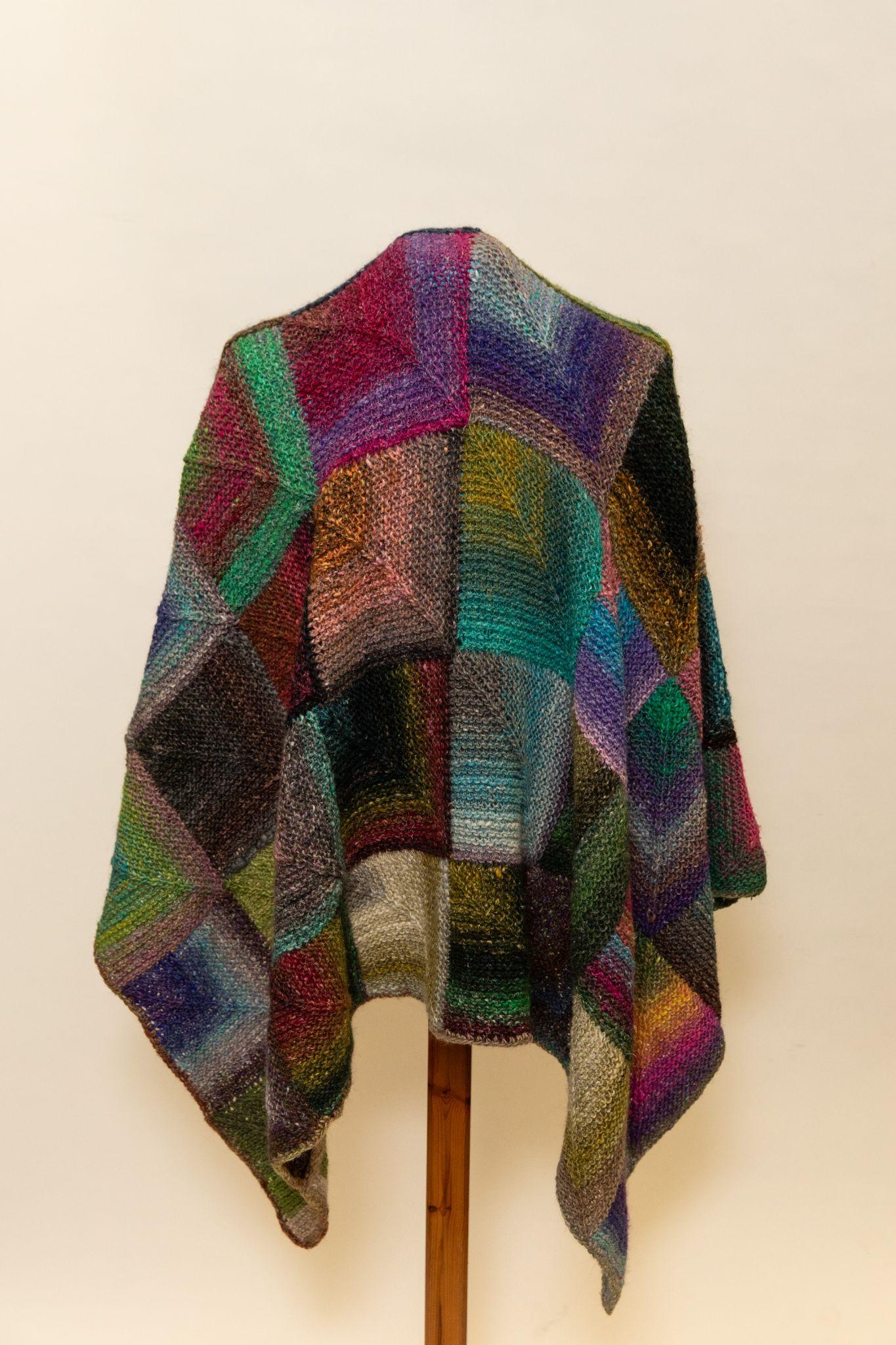 Martha the Doll by Tasha Glover
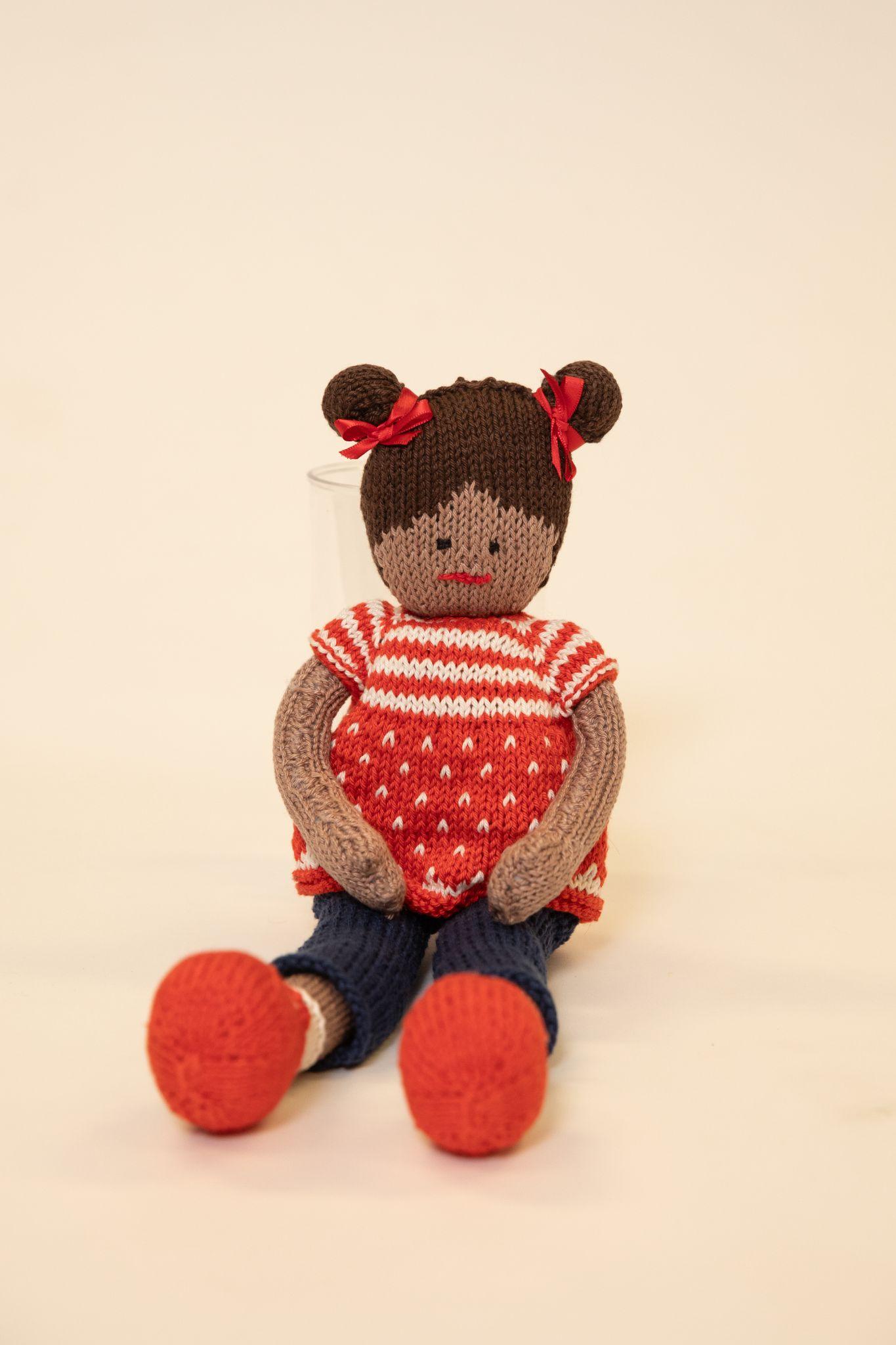 https://www.ravelry.com/patterns/library/martha-20
Florence the Doll by Tasha Glover
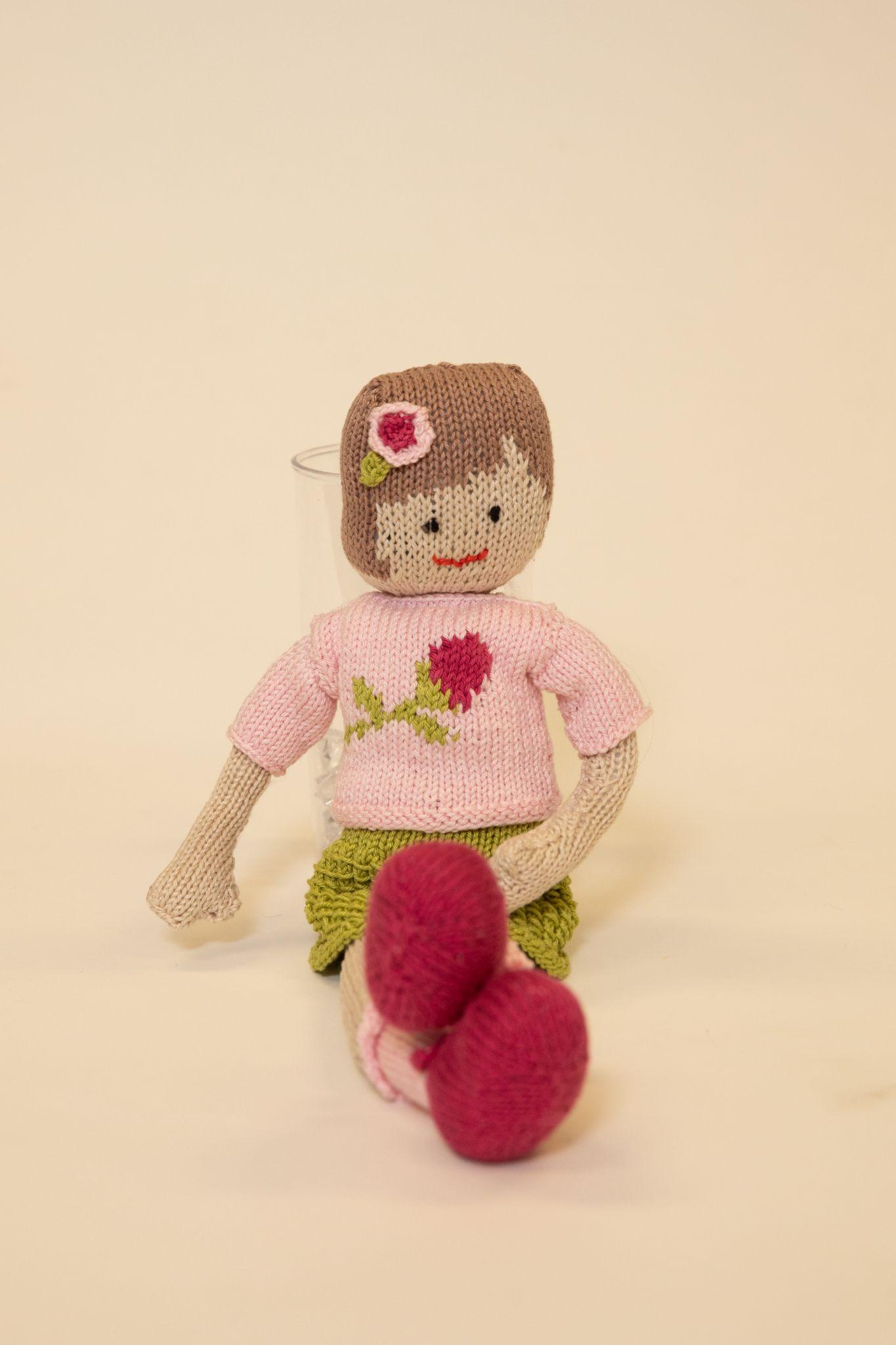 https://www.ravelry.com/patterns/library/florence-35
Category 6: Multicraftual
Swatch Knitting Bag by Joan Gough
First Place
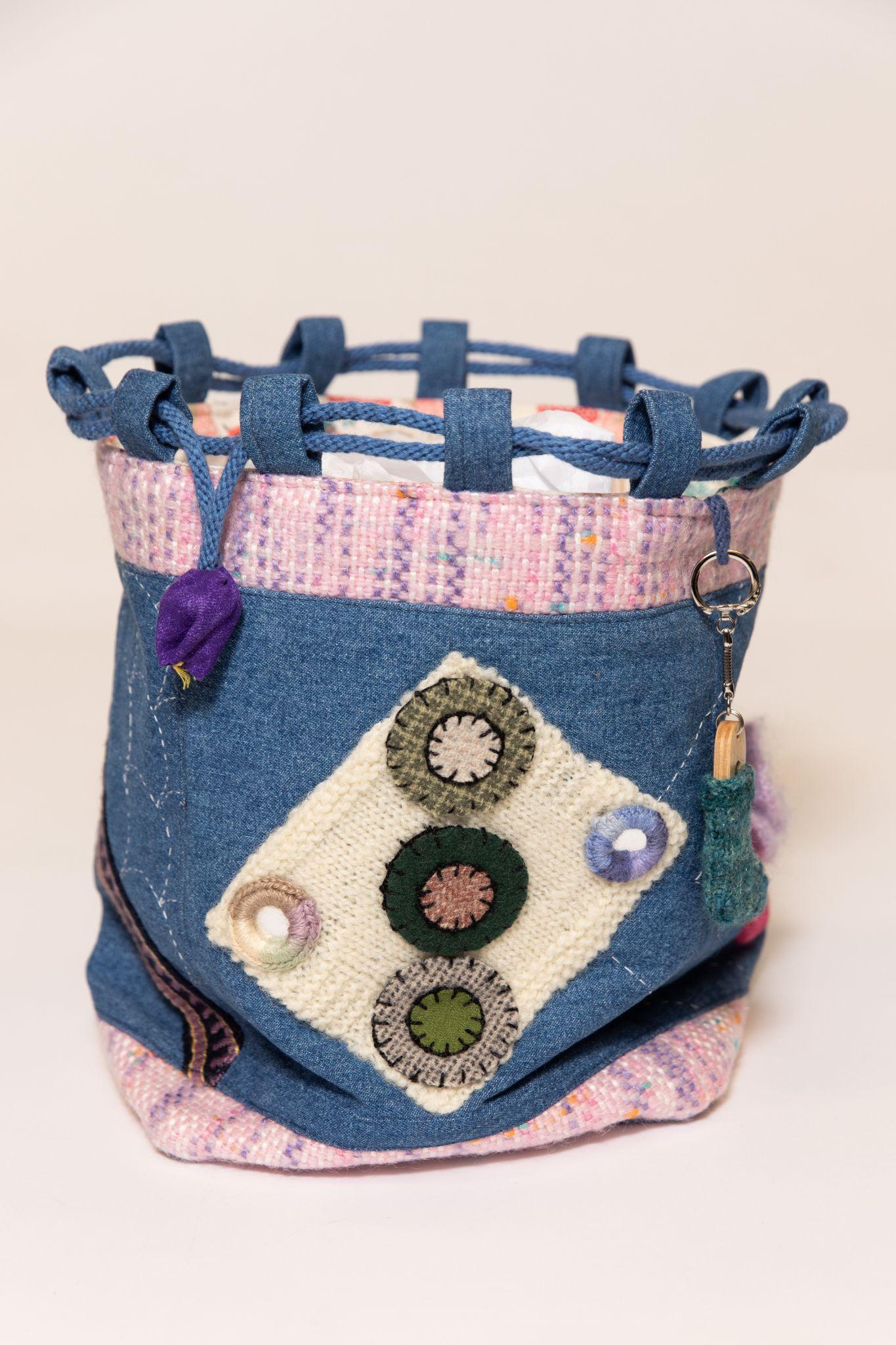 https://www.ravelry.com/projects/shinebrightest/swatch-inspired-reversible-knitting-bag
Dragon Baby Blanket by Miriam Heynen
Second Place
Yarn: Berroco Comfort
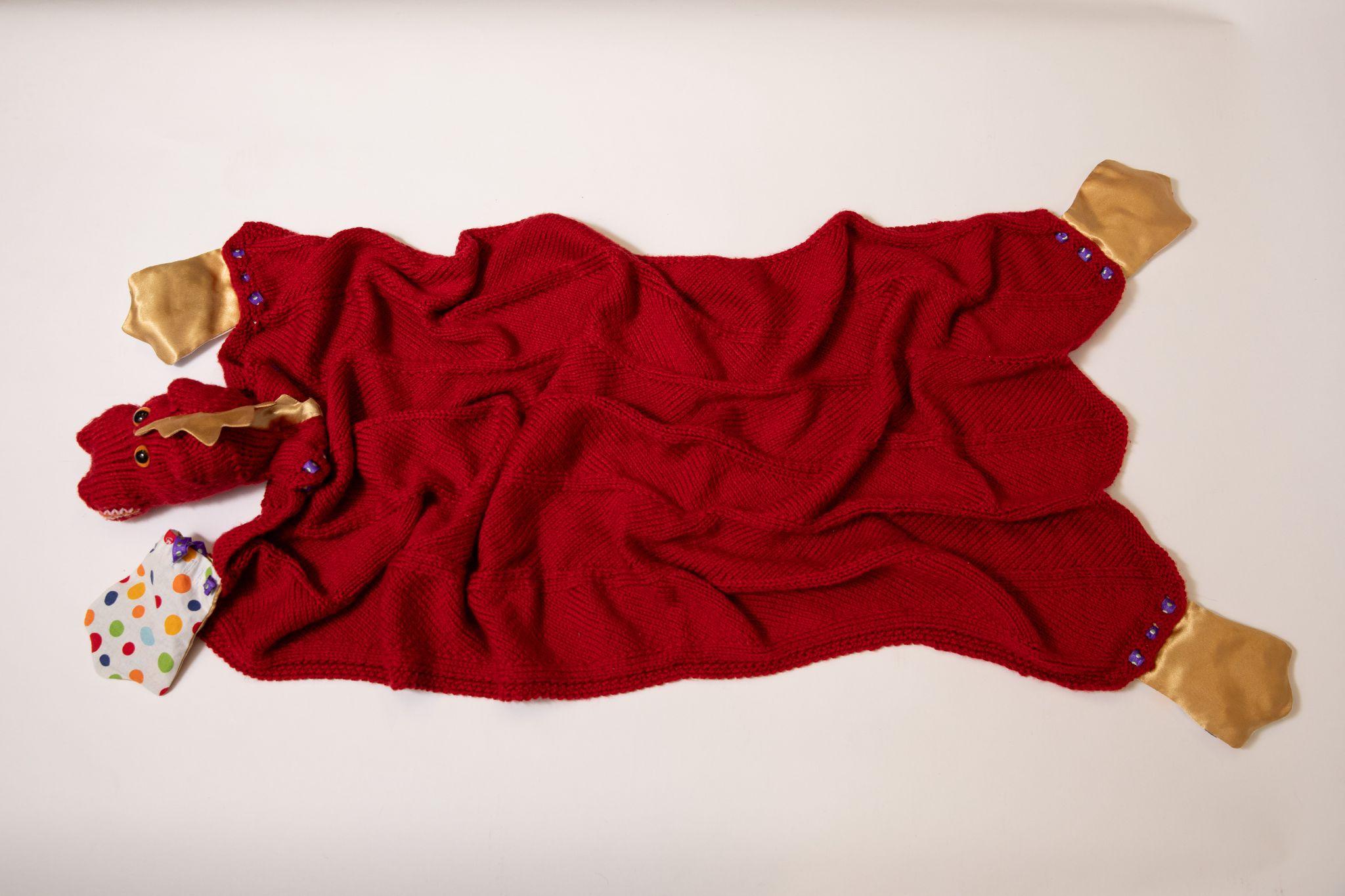 https://www.ravelry.com/projects/CanadianKnitizen/dragon-3
Rug Hook Knitters by Susan Simanzik
Third Place
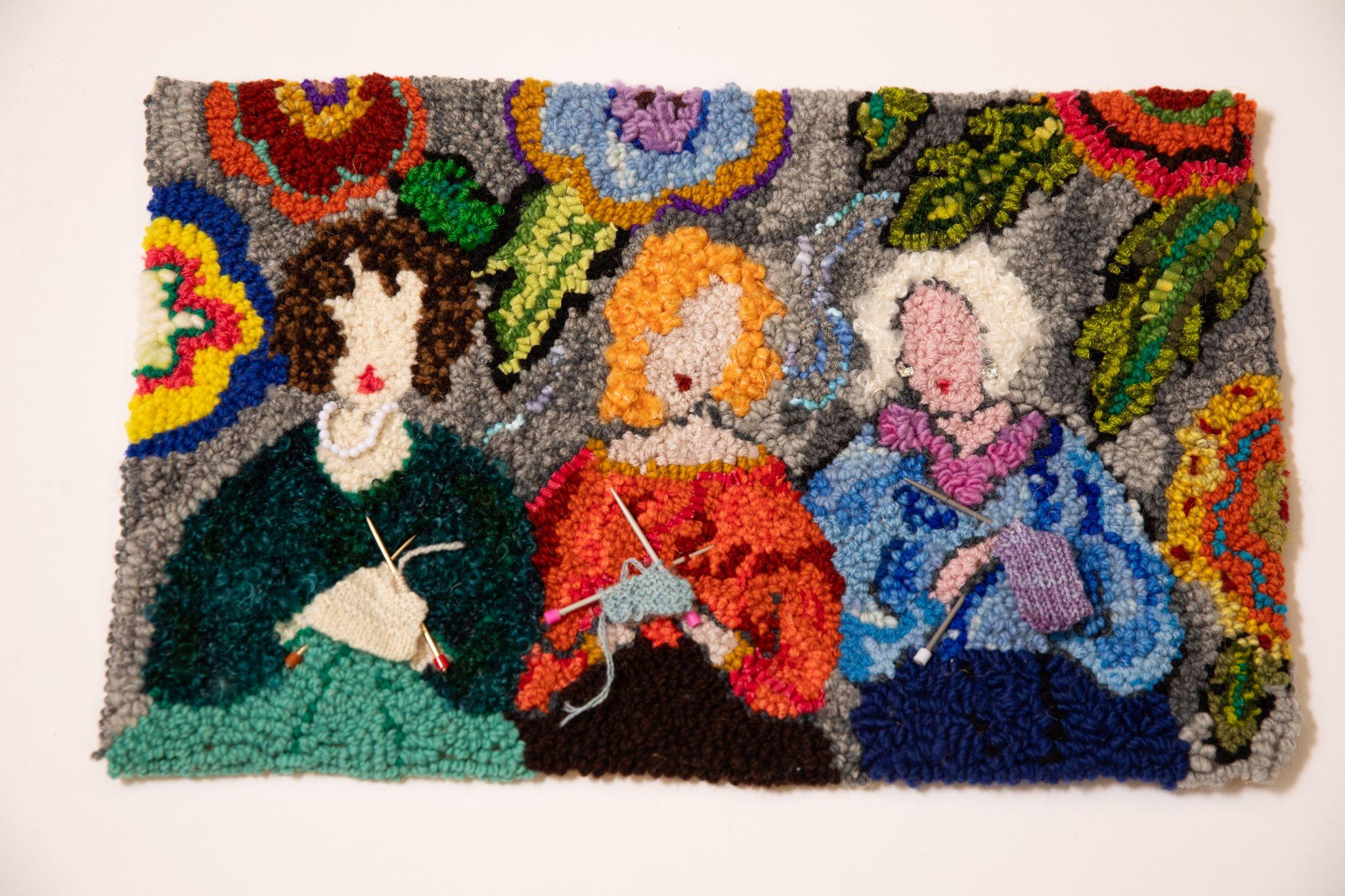 Grainger Jacket by Anne Blayney
Yarn: Briggs & Little Heritage, Briggs & Little Regal, and handspun wool
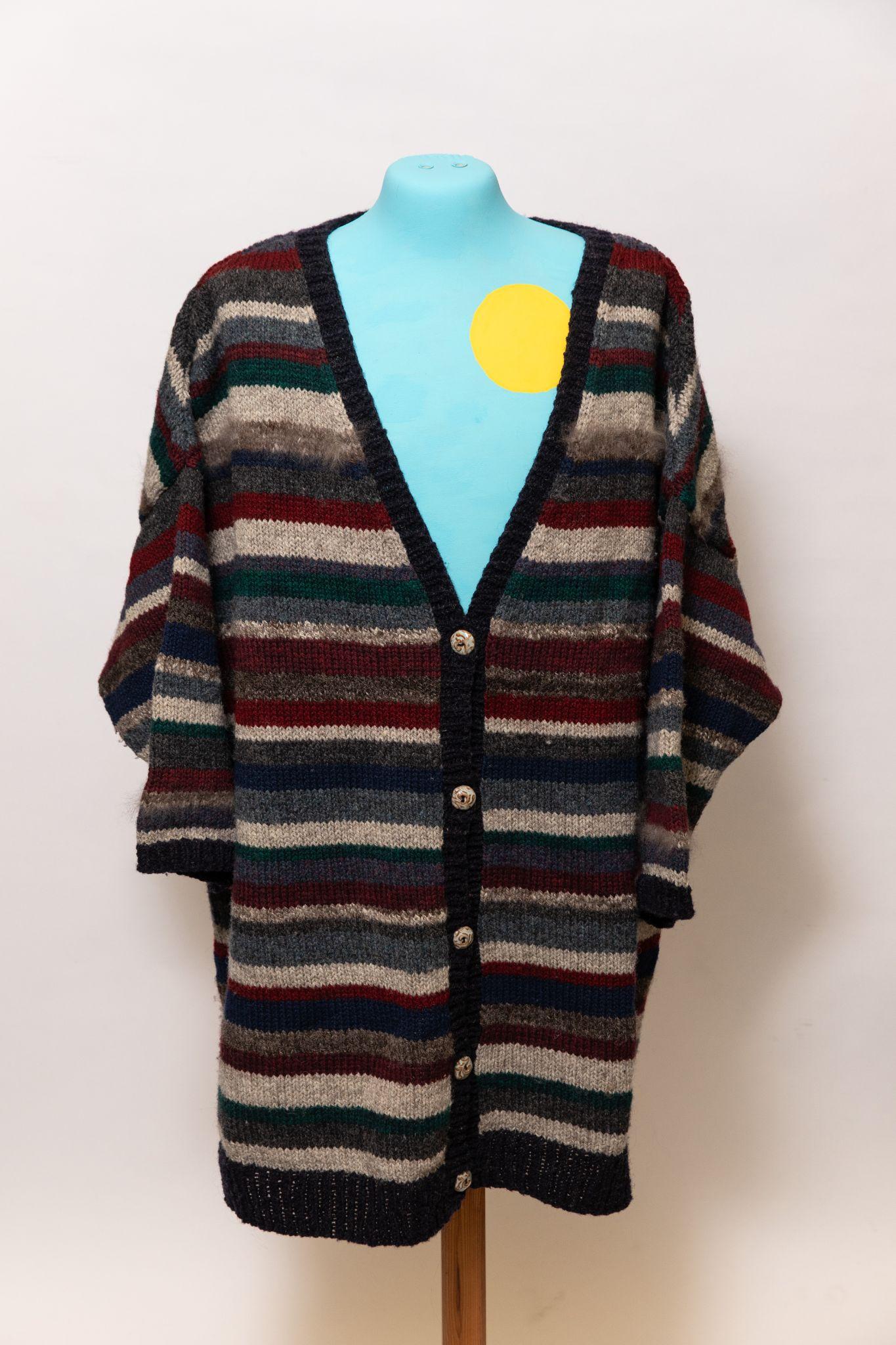 https://www.ravelry.com/projects/AnnieBee/grainger-jacket
Braided Together Tote Bag and Cowl by Laura Weeks
Yarn: Bernat Softee Chunky
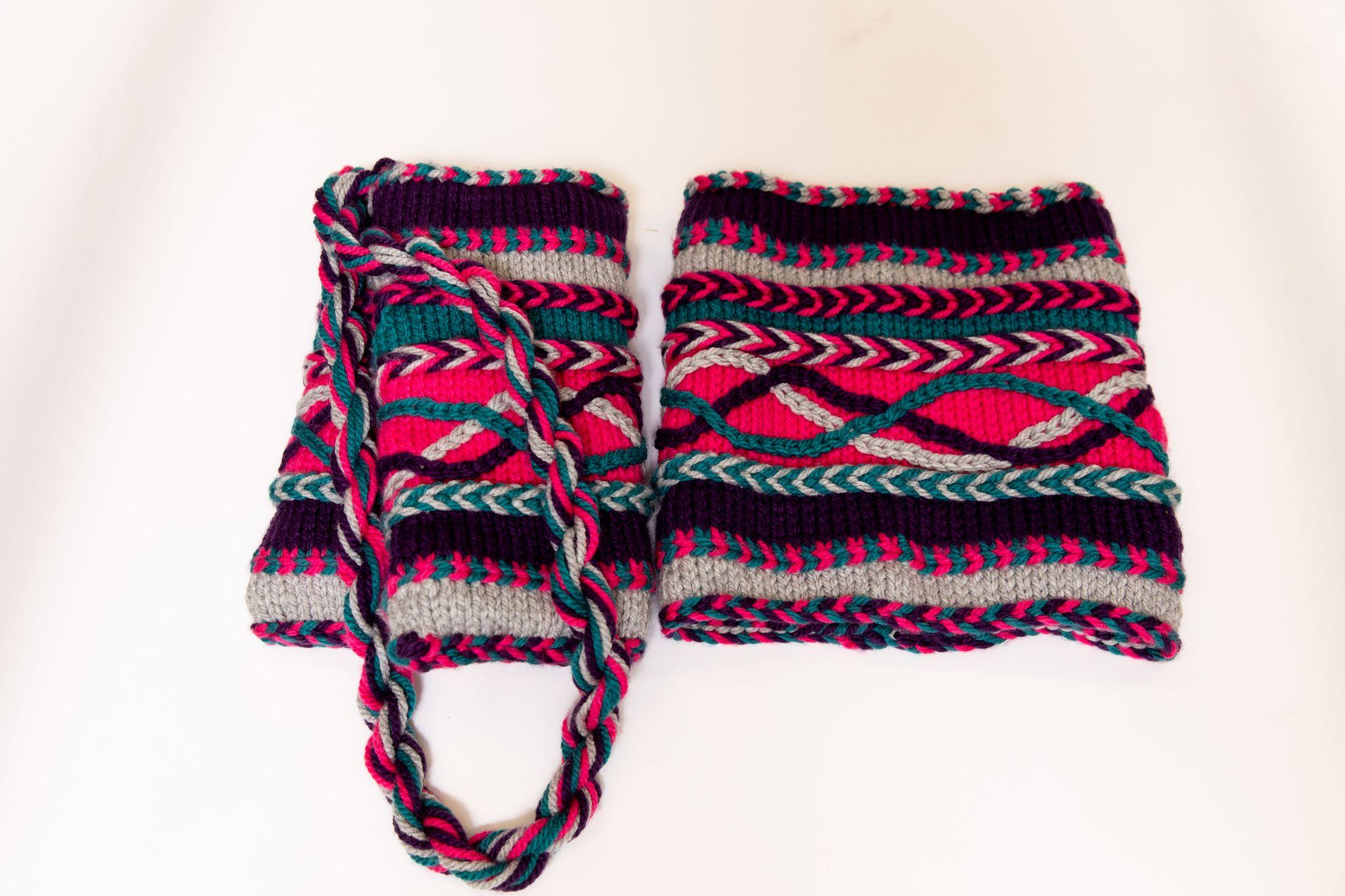 https://ravelry.com/projects/purplemathmom/braided-together-cowl
Baby Yoda (Grogu) by Lorna Morris
Yarn: Star Wars Crochet Kit
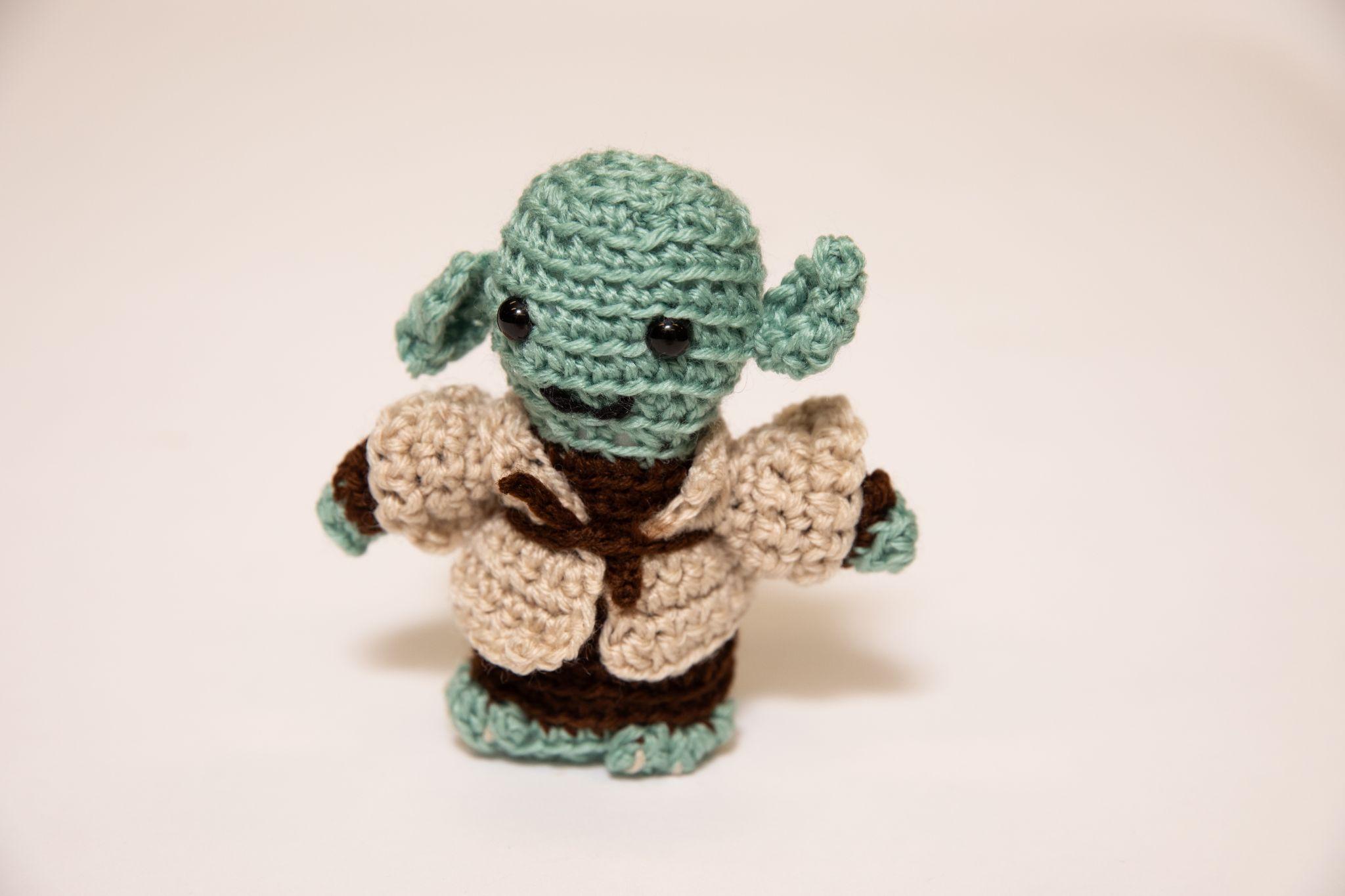 https://www.ravelry.com/patterns/library/yoda-8
Lyyli Project Bag by Susan McLeod
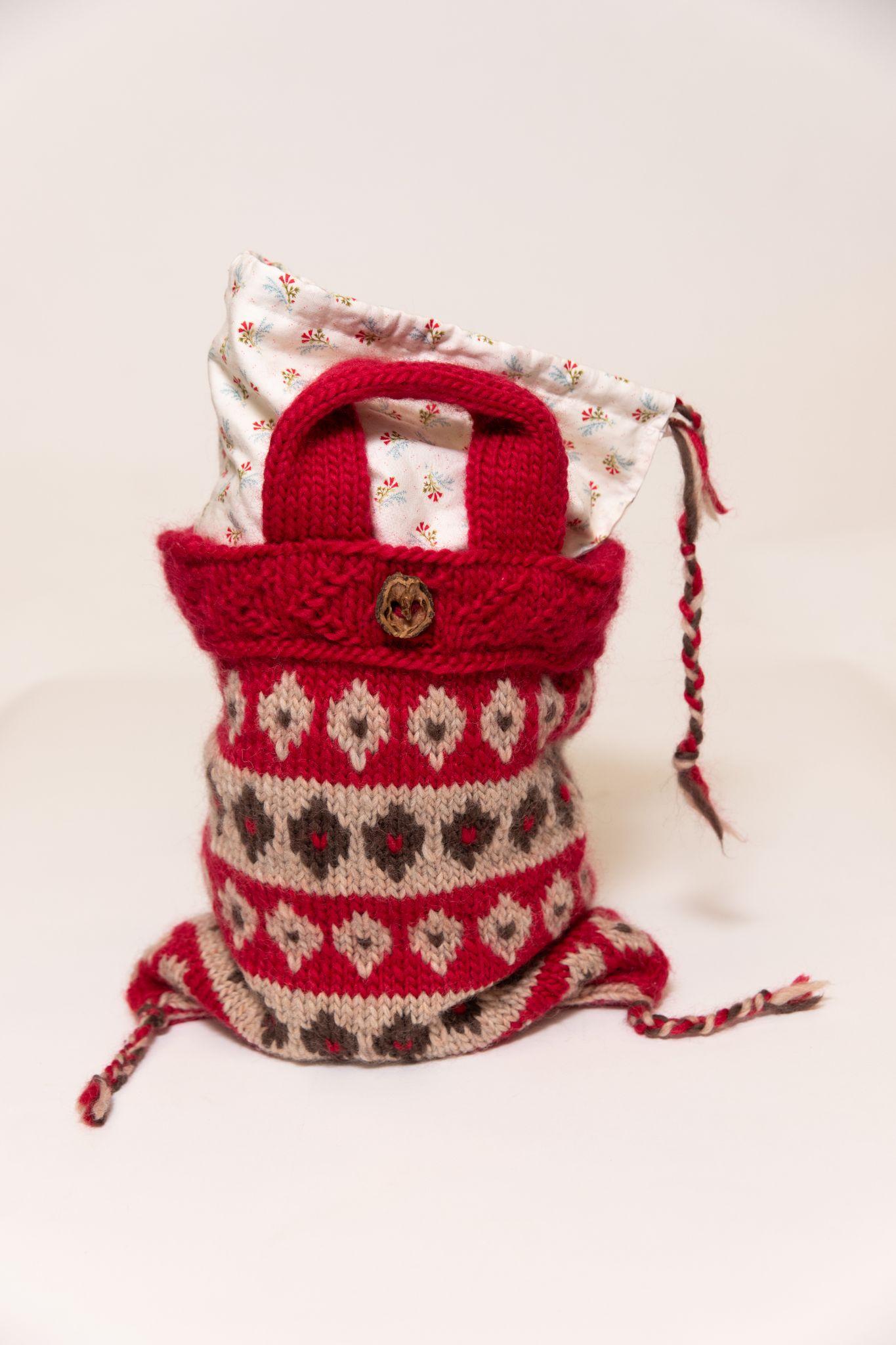 https://www.ravelry.com/patterns/library/lyyli-project-bag